Kom i gang med Skype
Læringsmål:
Å kunne logge på og av Skype
Å kunne søke etter og legge til kontakter
Å kunne ringe med og uten video
Å  kunne motta samtaler
Å kunne avvise samtaler
Å kunne skru av og på lyd og bilde i en samtale
Å kunne legge på når samtalen er ferdig
[Speaker Notes: Gå gjennom læringsmålene med kursdeltagerne før du starter selve opplæringen. Dette vil gjøre det lettere for dem å lære og huske det de har lært.]
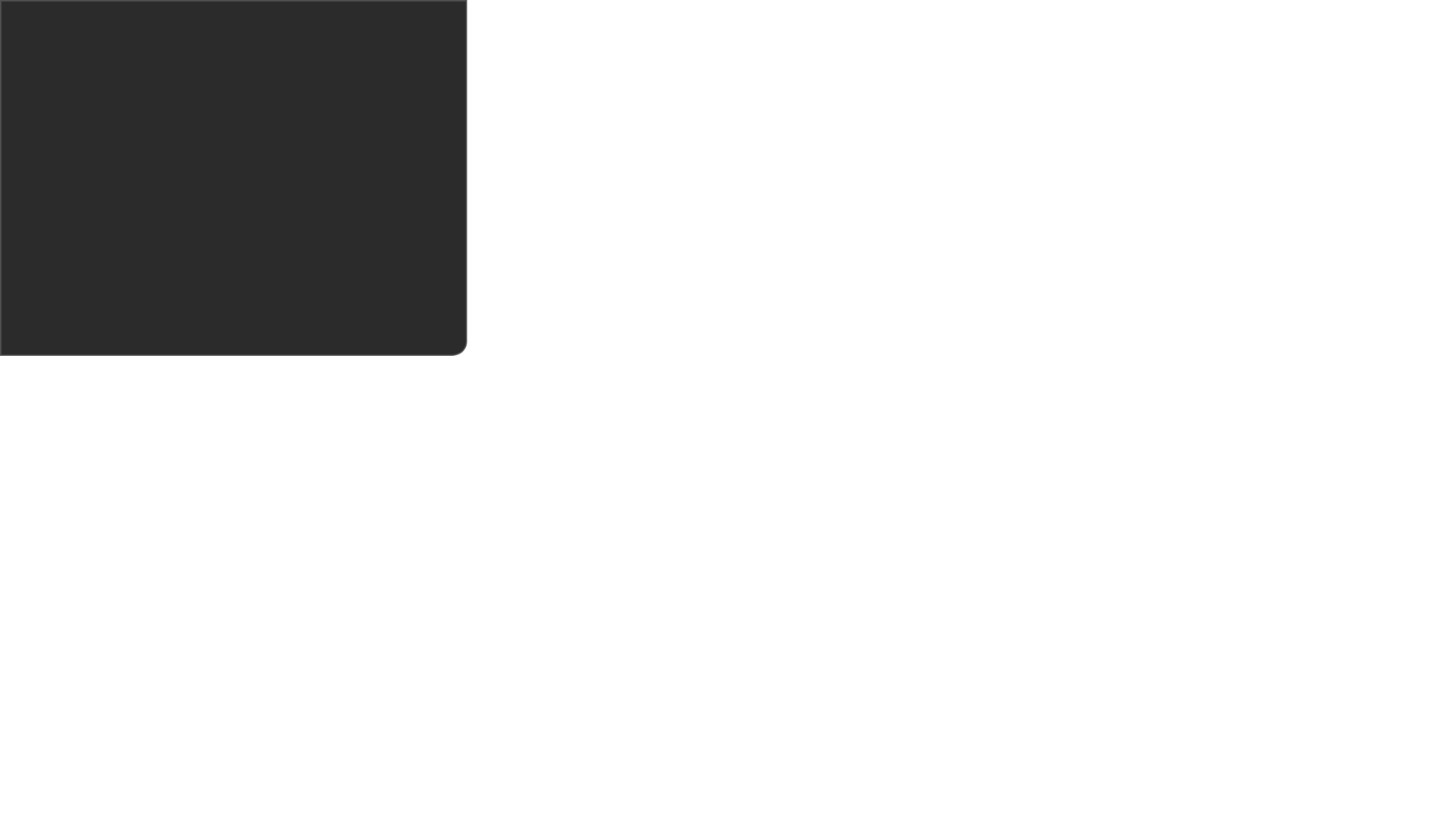 Hva er Skype?
Del 1
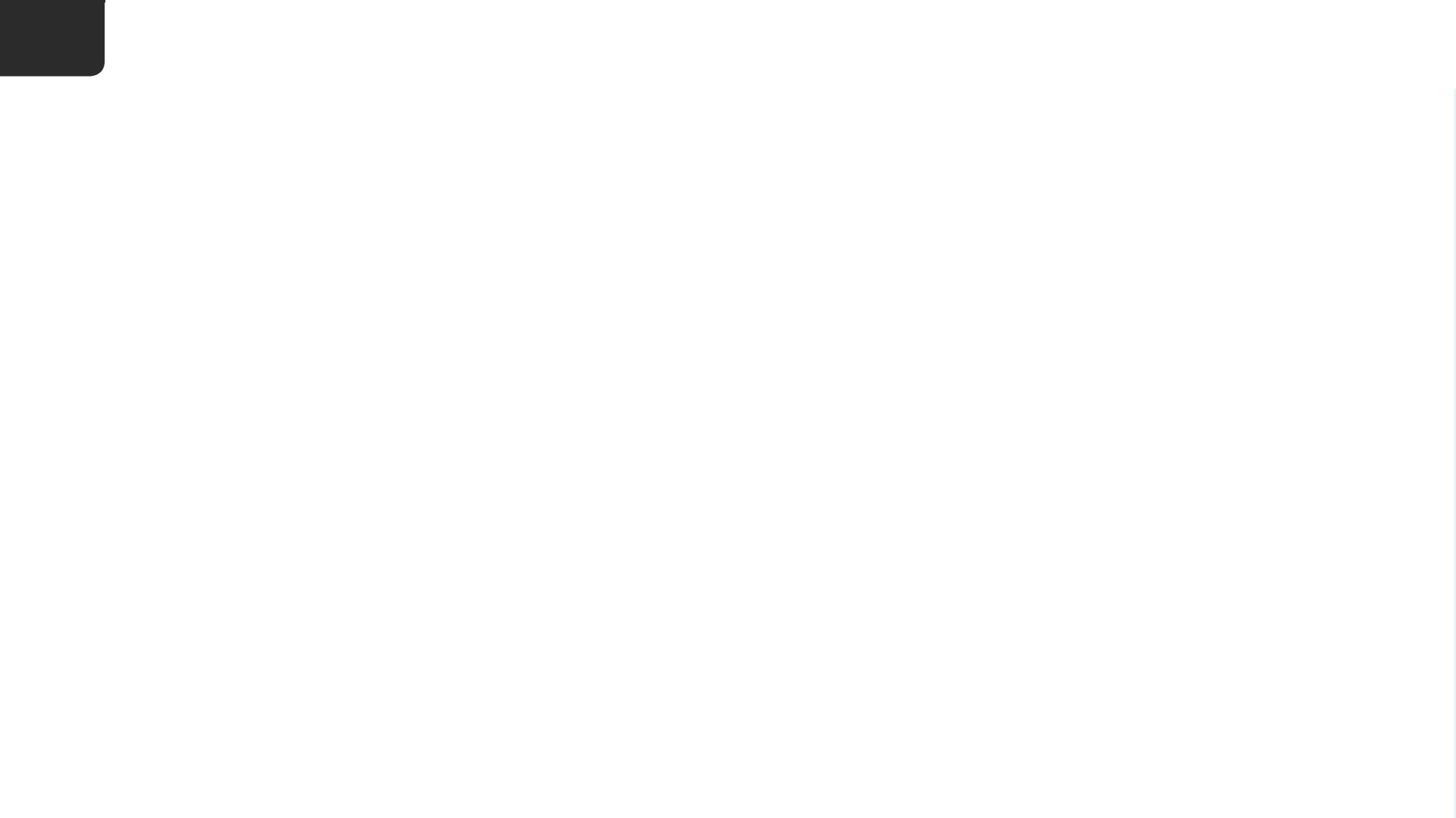 1
Hva er Skype?
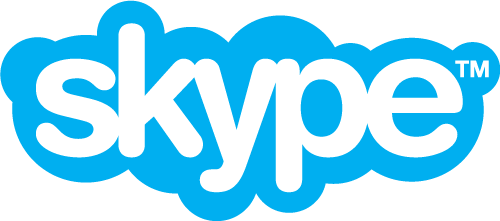 [Speaker Notes: Skype er en tjeneste som lar deg ringe, ha videosamtaler og chatte over nettet. Så lenge både du og den du vil samtale med har en brukerkonto på Skype og er på internett når dere samtaler, kan det gjøres gratis. Mange som bruker Skype bruker det nettopp fordi det er gratis å ringe og ha videosamtaler uavhengig av lengden på samtalen og hvilke land man befinner seg i. Så lenge du er logget på Internett og den du snakker med også er på internett koster det ingen ting. Det er mulig å betale når man bruker Skype, slik at man kan ringe til en telefon som ikke er på nettet, men det skal vi ikke lære å gjøre på dette kurset. Det er ingen fare for at du ved et uhell kommer til å bruke penger på Skype, du får tydelig beskjed og må bekrefte at du ønsker å bruke penger og legge til betalingsinformasjon for at det skal være mulig.

Du kan ringe med Skype ved å bruke nettbrettet, smarttelefonen eller datamaskinen din. Det går også an å ringe fra en smart-TV, eller en moderne TV-spill-konsoll. Eksemplene som blir vist i denne presentasjonen vil være hentet fra nettbrett, smarttelefoner og datamaskiner. Hvilket utstyr du velger å bruke for å ringe med Skype er opp til deg. Så lenge den du ringer til er en Skype-bruker og har utstyr som tar imot samtaler kan du ringe fra den plattformen du selv ønsker. Det går an å ringe fra et nettbrett til en smart-TV, fra en datamaskin til en smarttelefon – alle kombinasjoner du kan tenke deg. Det eneste som kreves er at begge parter har en Skype-konto.]
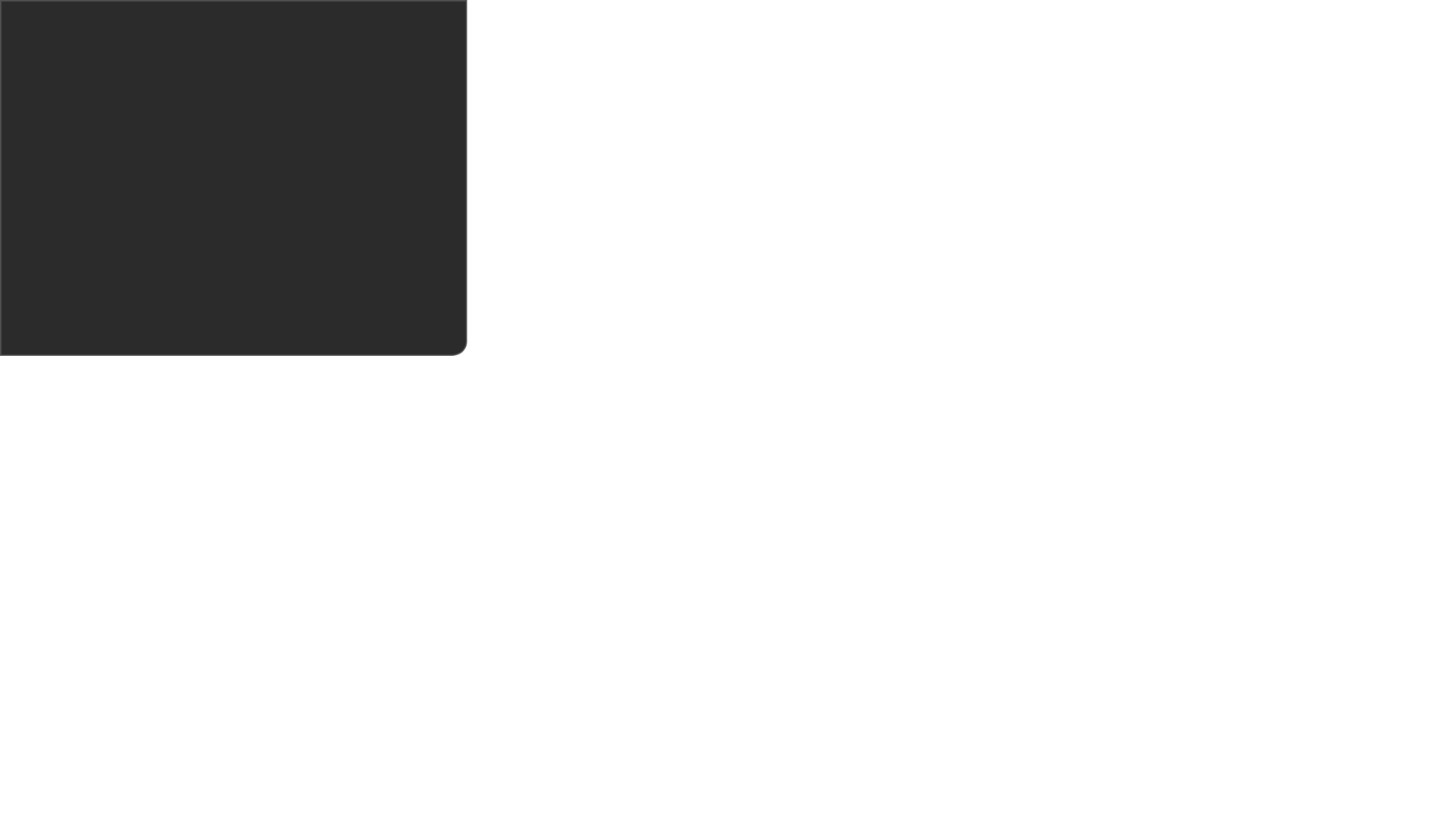 Utstyr
Del 2
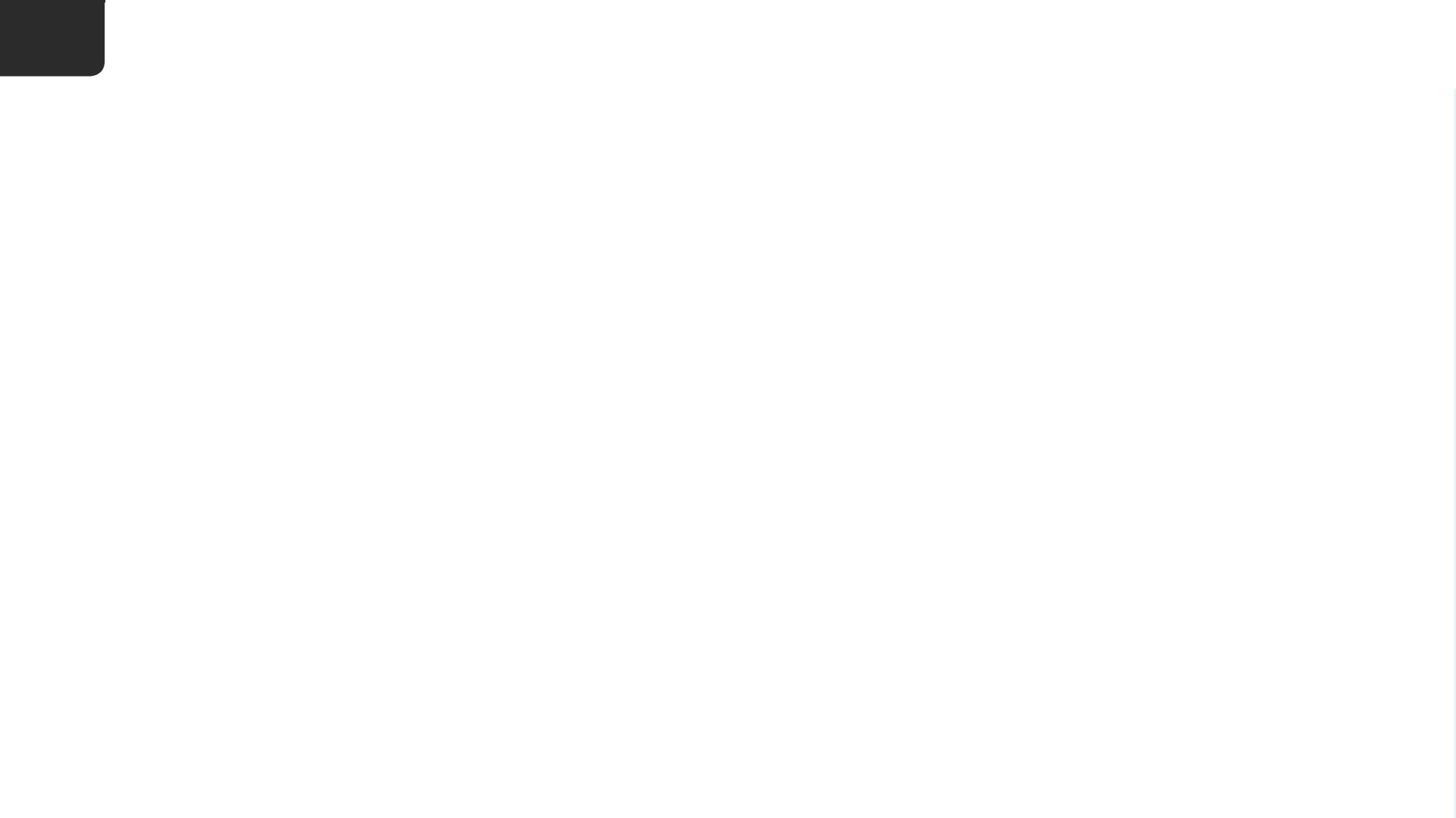 2
Utstyr
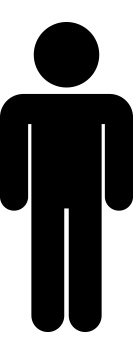 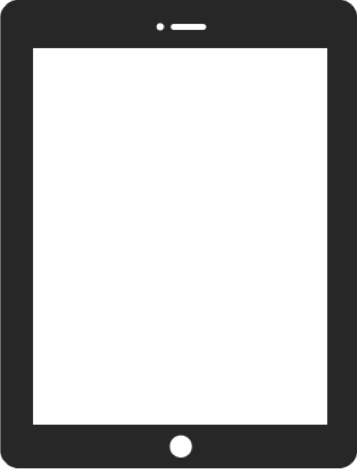 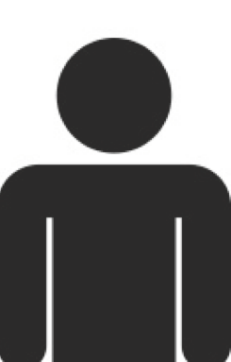 [Speaker Notes: Den vanligste måten å ringe med Skype på er å bruke videosamtale. Da kan man både se og høre den man snakker med, og de kan se og høre deg også.]
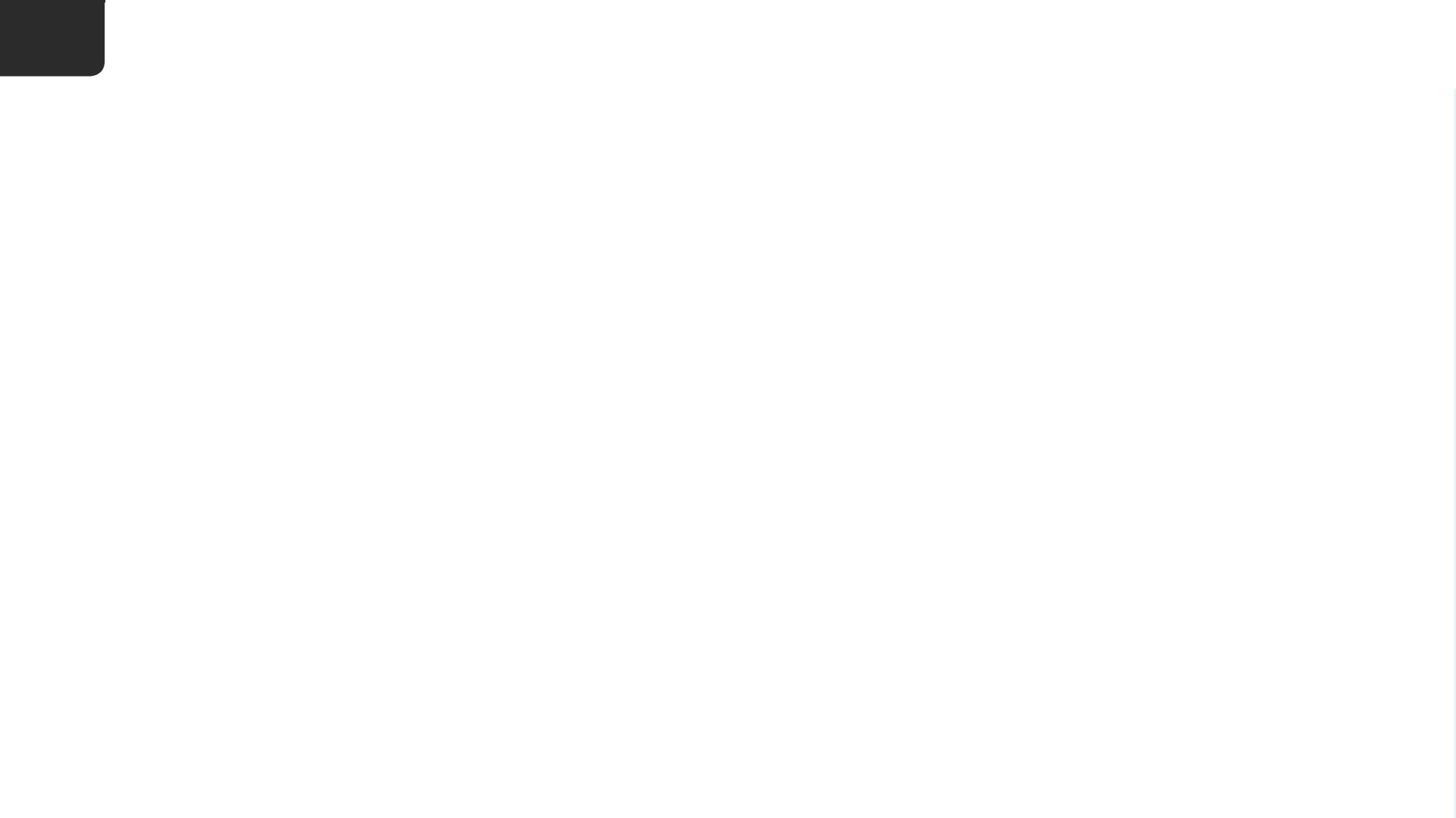 2
Tema
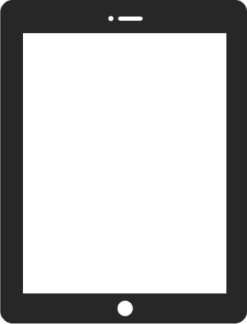 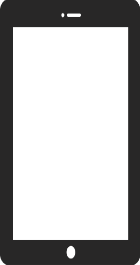 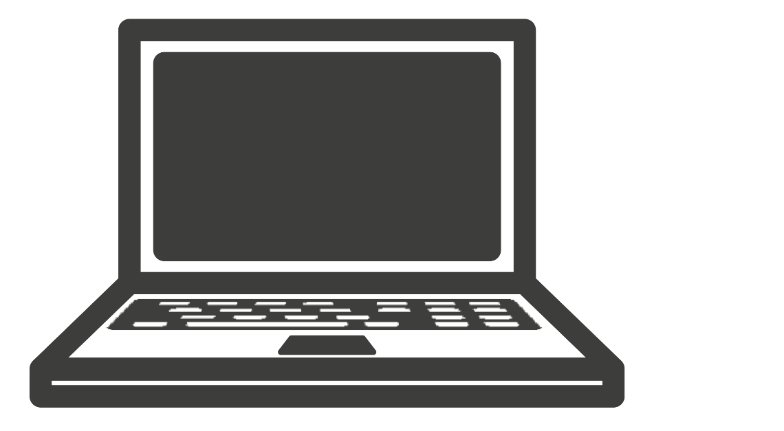 Skjerm

Kamera

Mikrofon

Høyttaler
[Speaker Notes: Nettbrett og smarttelefoner har både skjerm, kamera, mikrofon og høyttaler som gjør dette mulig. Det har også de fleste moderne bærbare datamaskiner.]
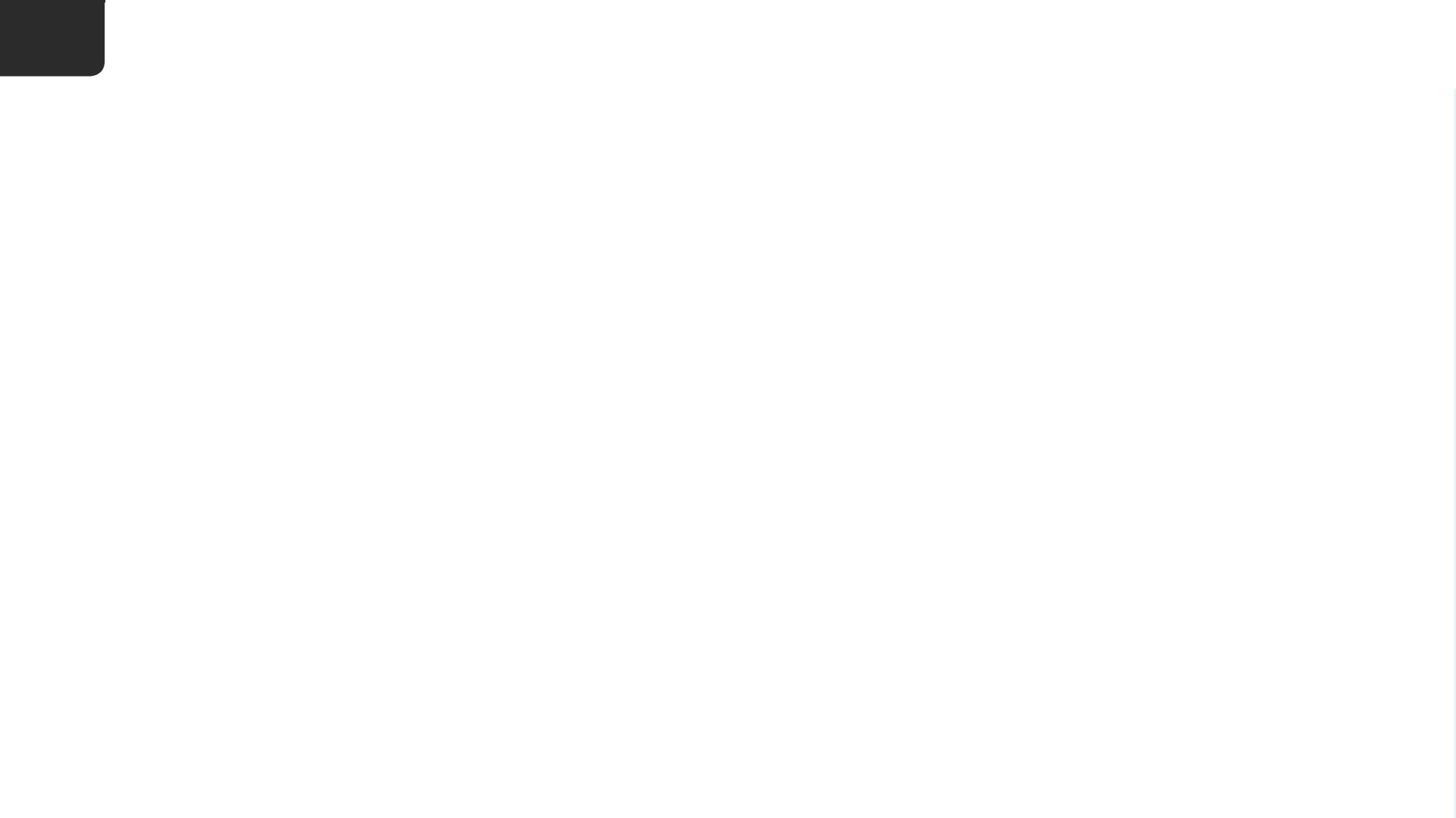 2
Tema
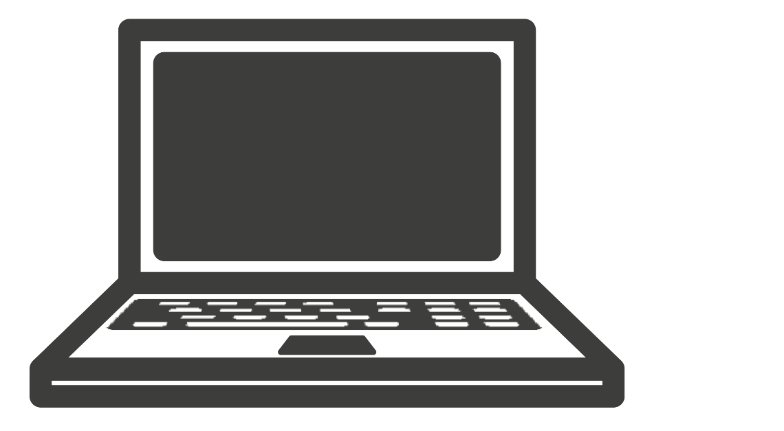 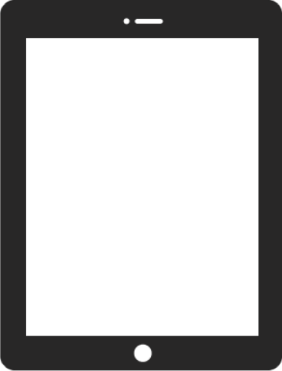 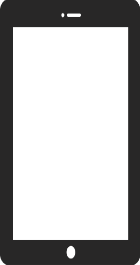 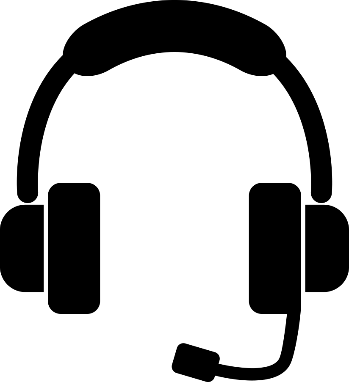 [Speaker Notes: Å bruke høretelefoner med mikrofon kan være en fordel for noen, men det er valgfritt. Det finnes innganger for slike langs kanten på både nettbrett, smarttelefoner og bærbare datamaskiner.]
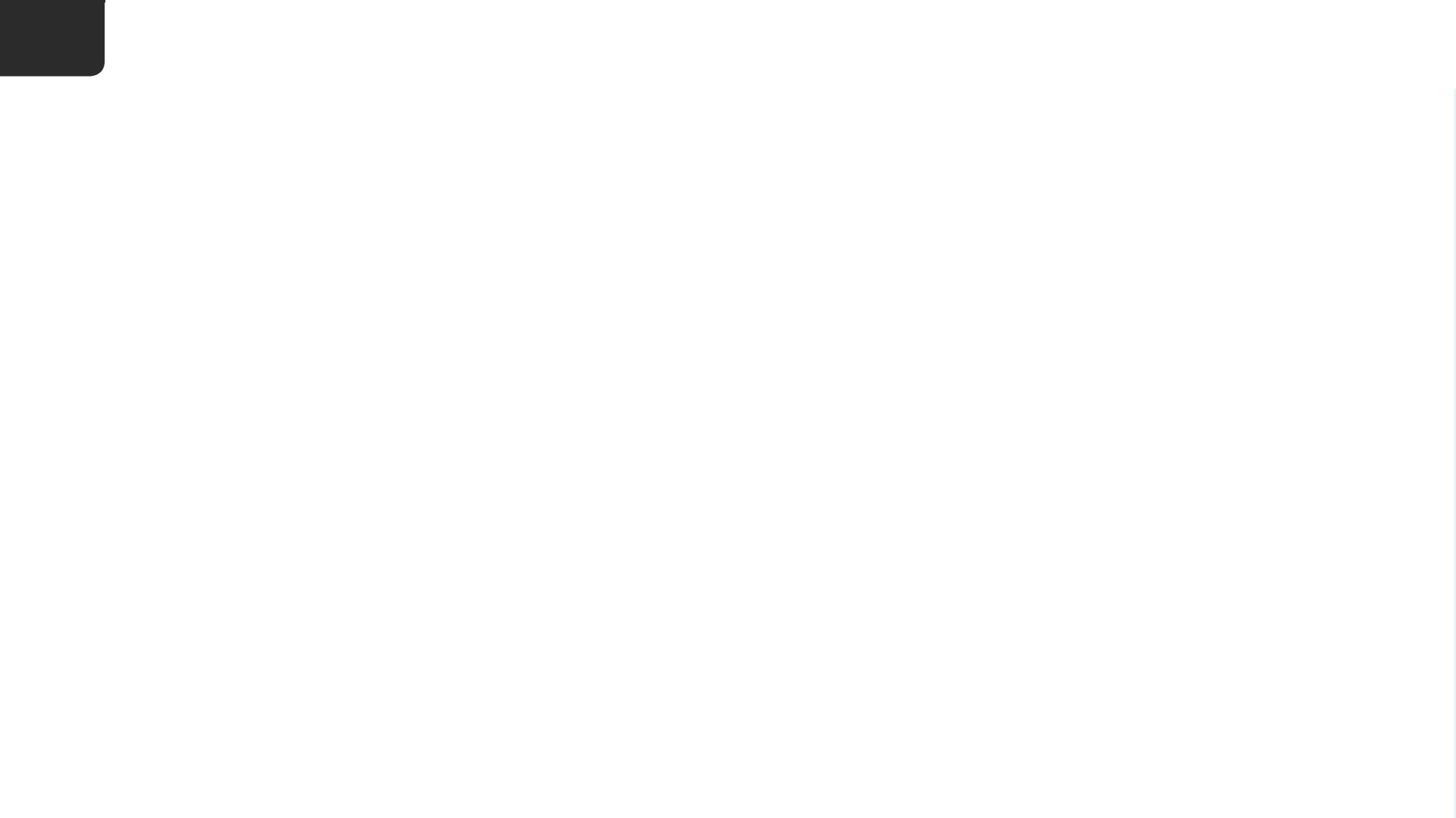 2
Tema
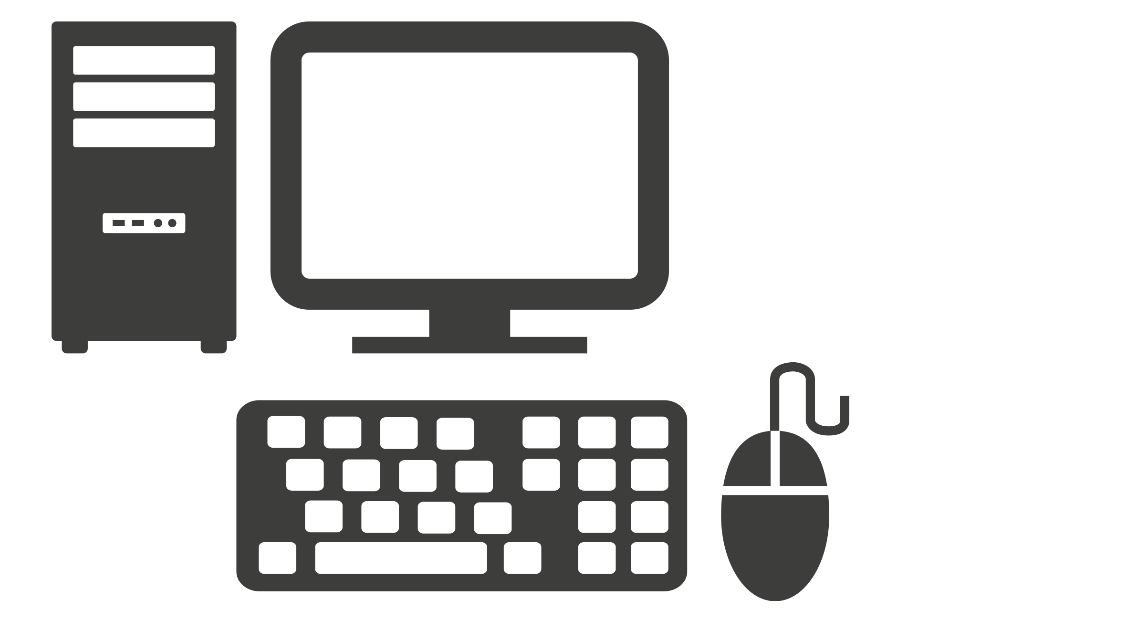 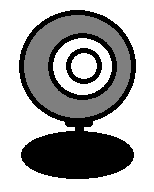 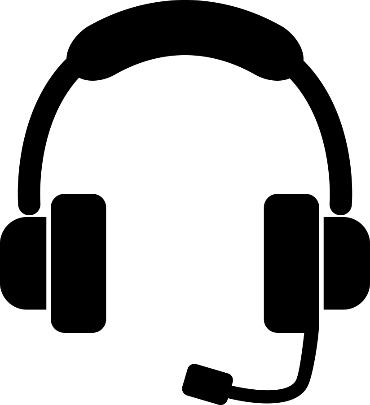 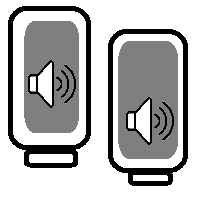 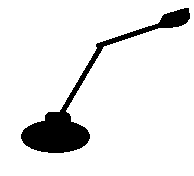 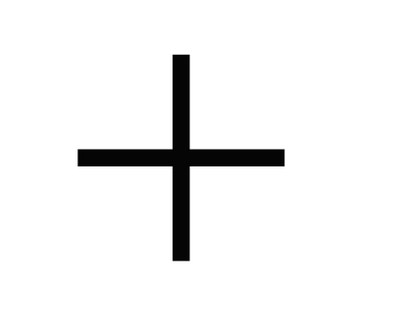 [Speaker Notes: Stasjonære (ikke-bærbare) datamaskiner har som oftest ikke kamera, mikrofon eller høyttalere som følger med. Dersom du ikke har dette kan du kjøpe dette ganske rimelig hos en forhandler.]
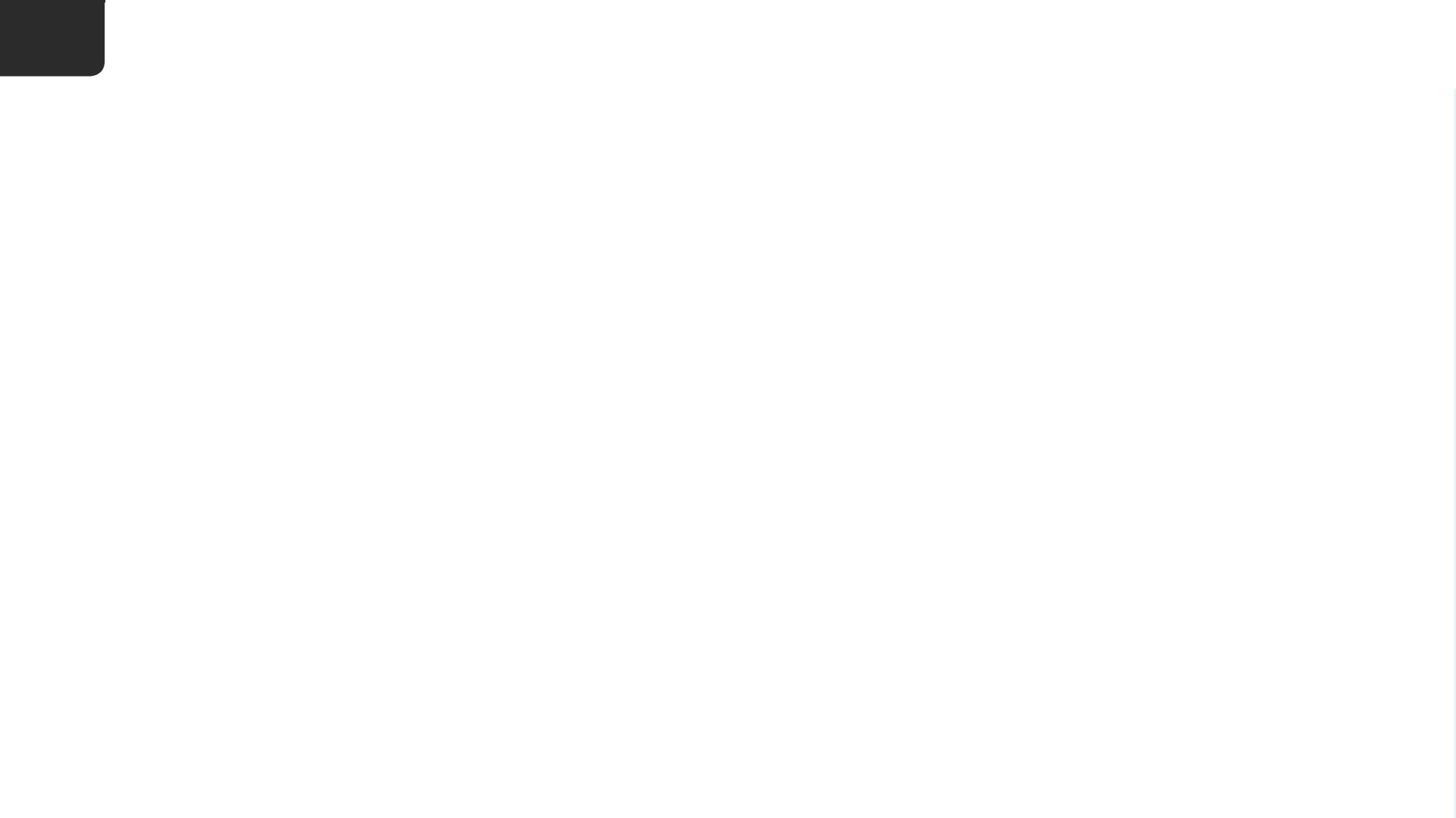 2
Tema
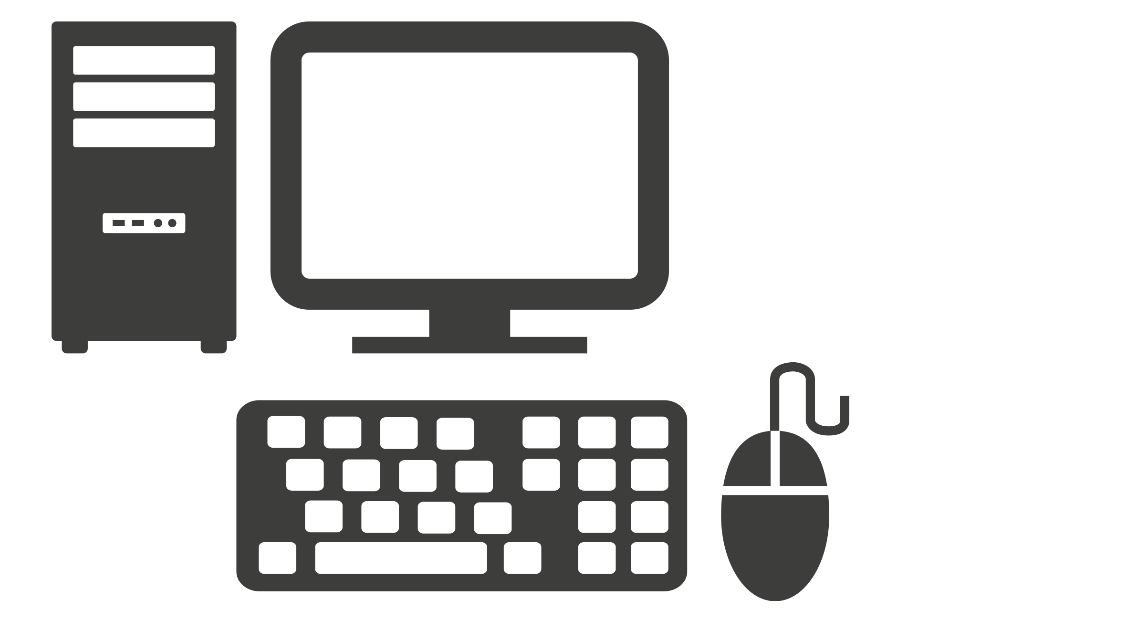 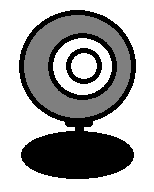 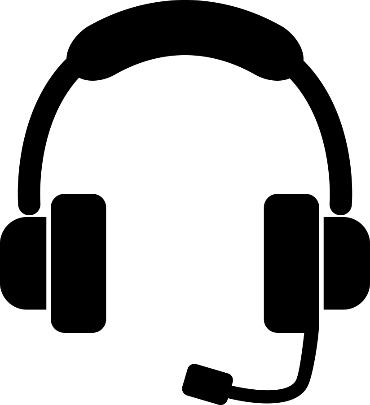 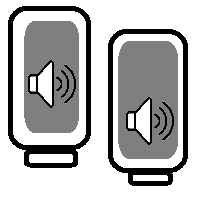 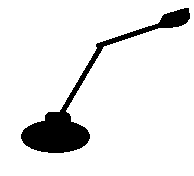 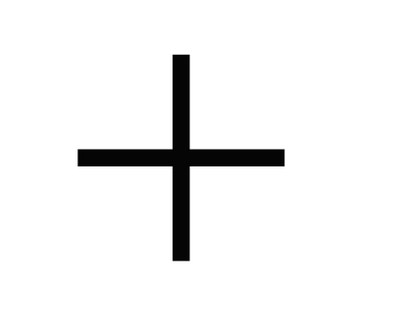 [Speaker Notes: For å kunne ha en videosamtale via Skype med en stasjonær datamaskin må du bruke et webkamera. Kjøper du et webkamera er mikrofon nesten alltid inkludert i denne. Du trenger ikke eksterne høyttalere om du bruker høretelefoner med mikrofon. Har du eksterne høyttalere koblet til PC-en kan du selvsagt bruke disse.]
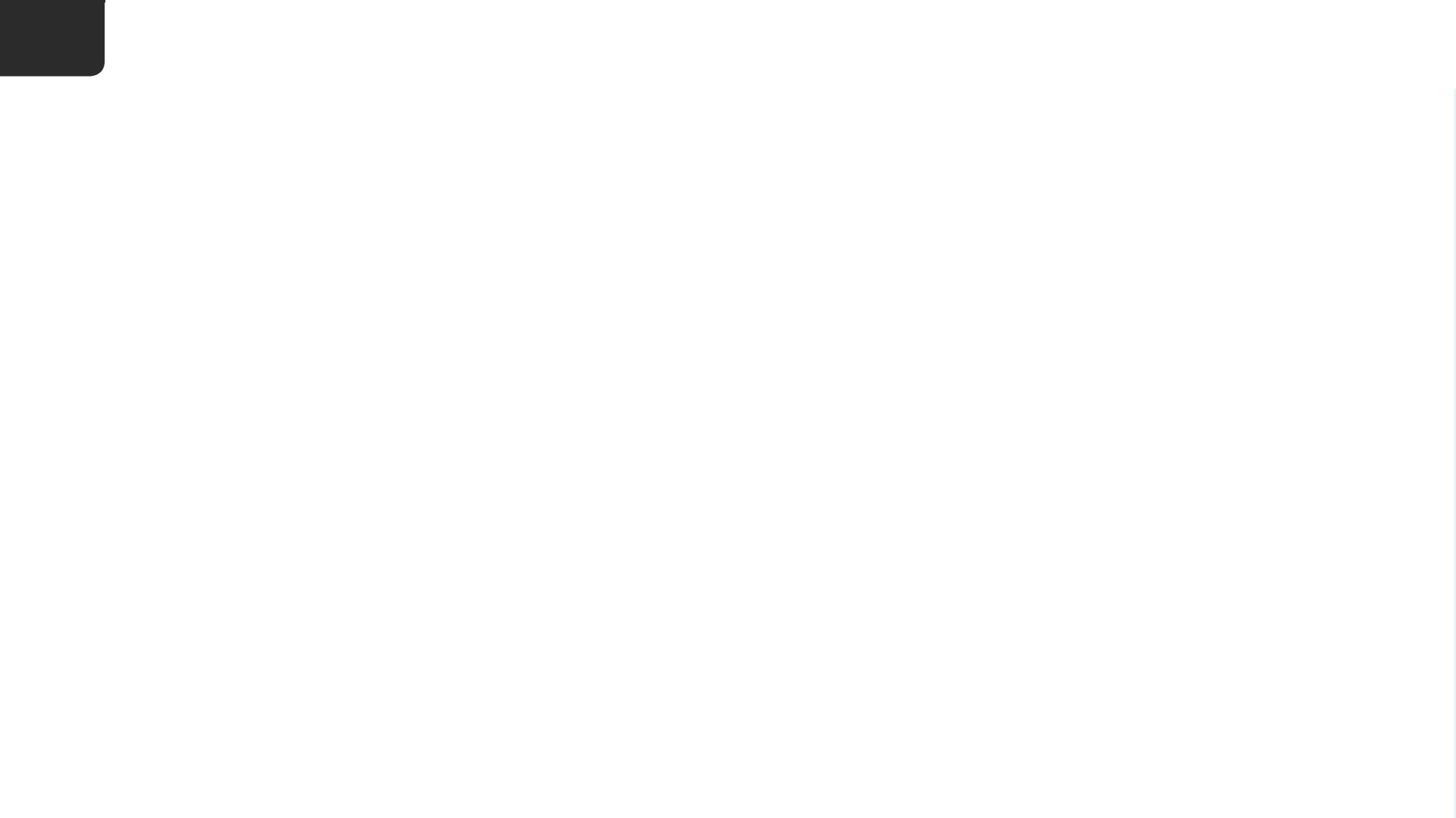 2
Tema
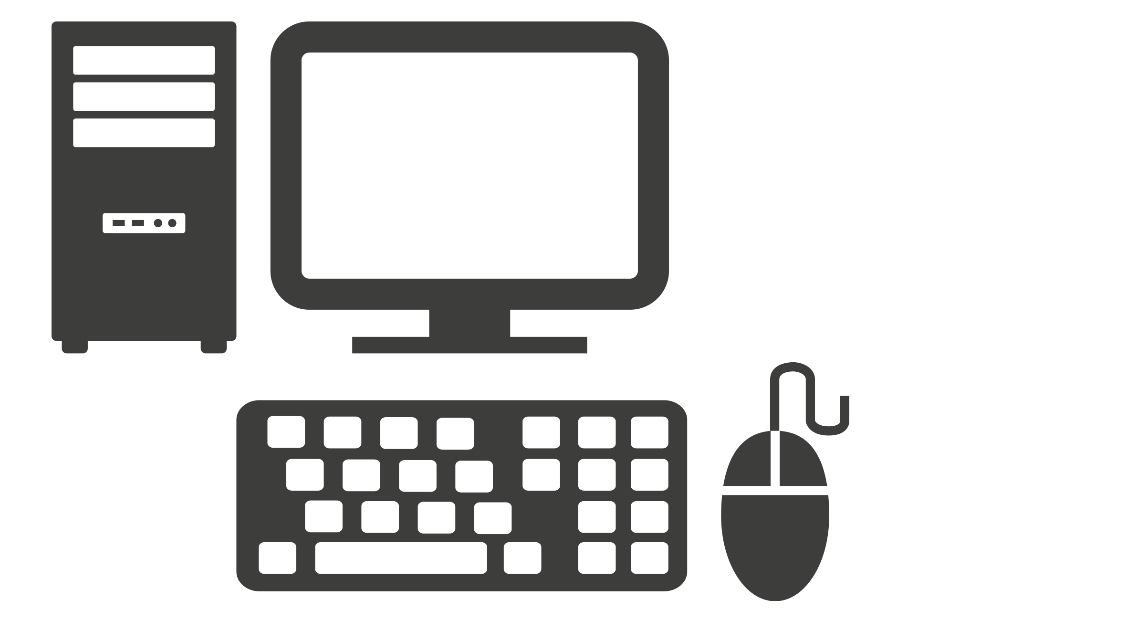 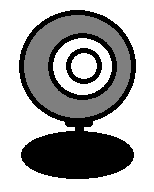 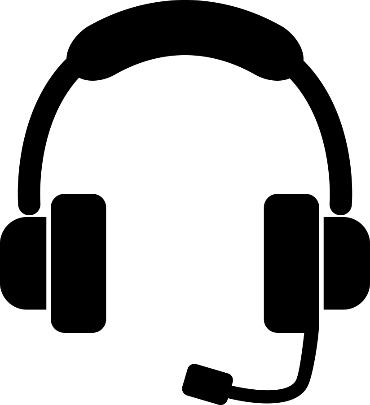 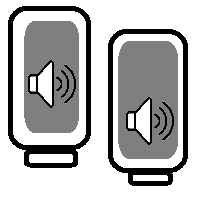 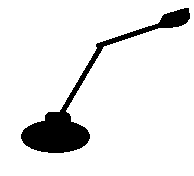 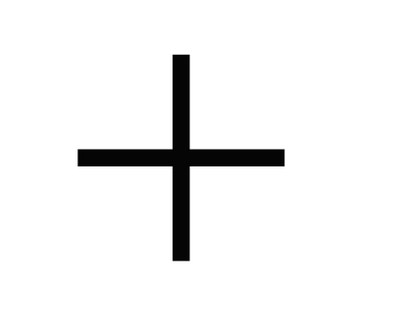 [Speaker Notes: Mange vil foretrekke høretelefoner med mikrofon for å få bedre lyd.]
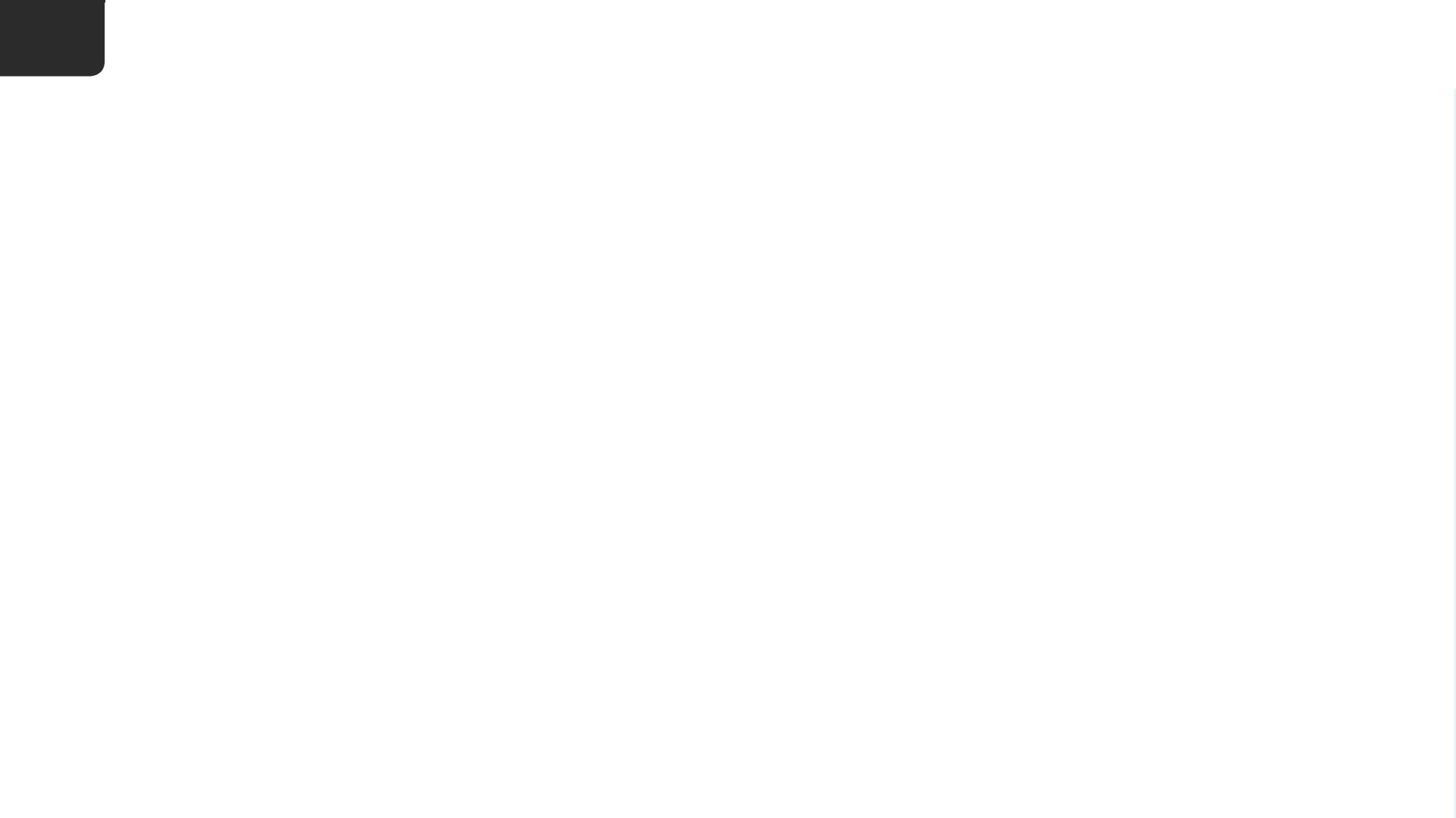 2
Tema
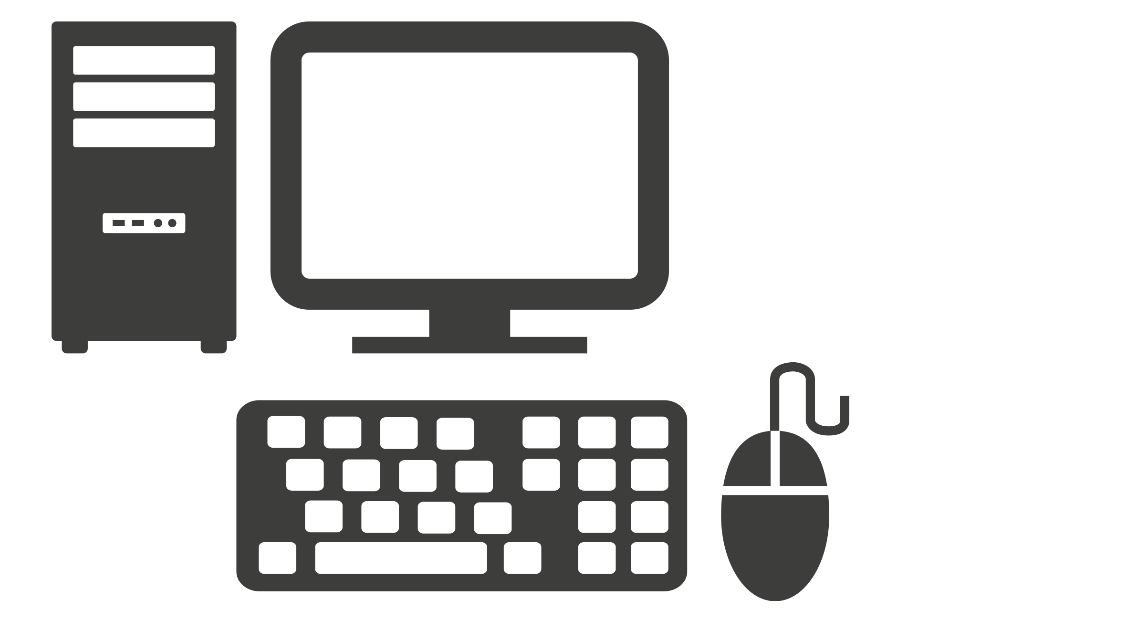 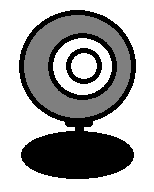 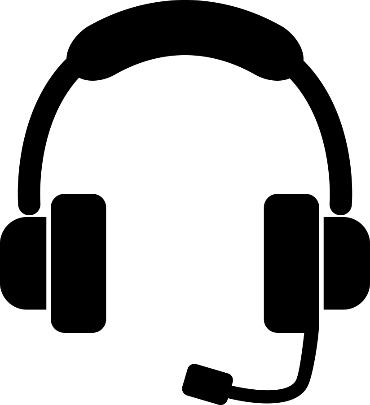 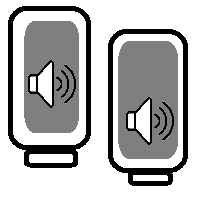 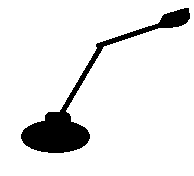 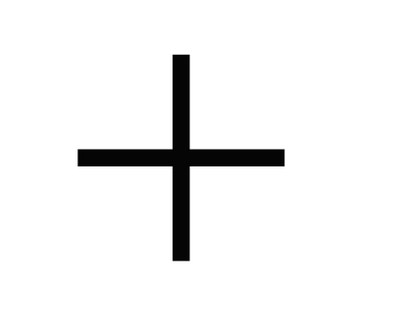 [Speaker Notes: Du kan også kjøpe høyttalere og mikrofon til datamaskinen, men uten kamera får du ikke sendt bilde av deg selv, da blir samtalen mer lik en vanlig telefonsamtale som er uten bilde/video.]
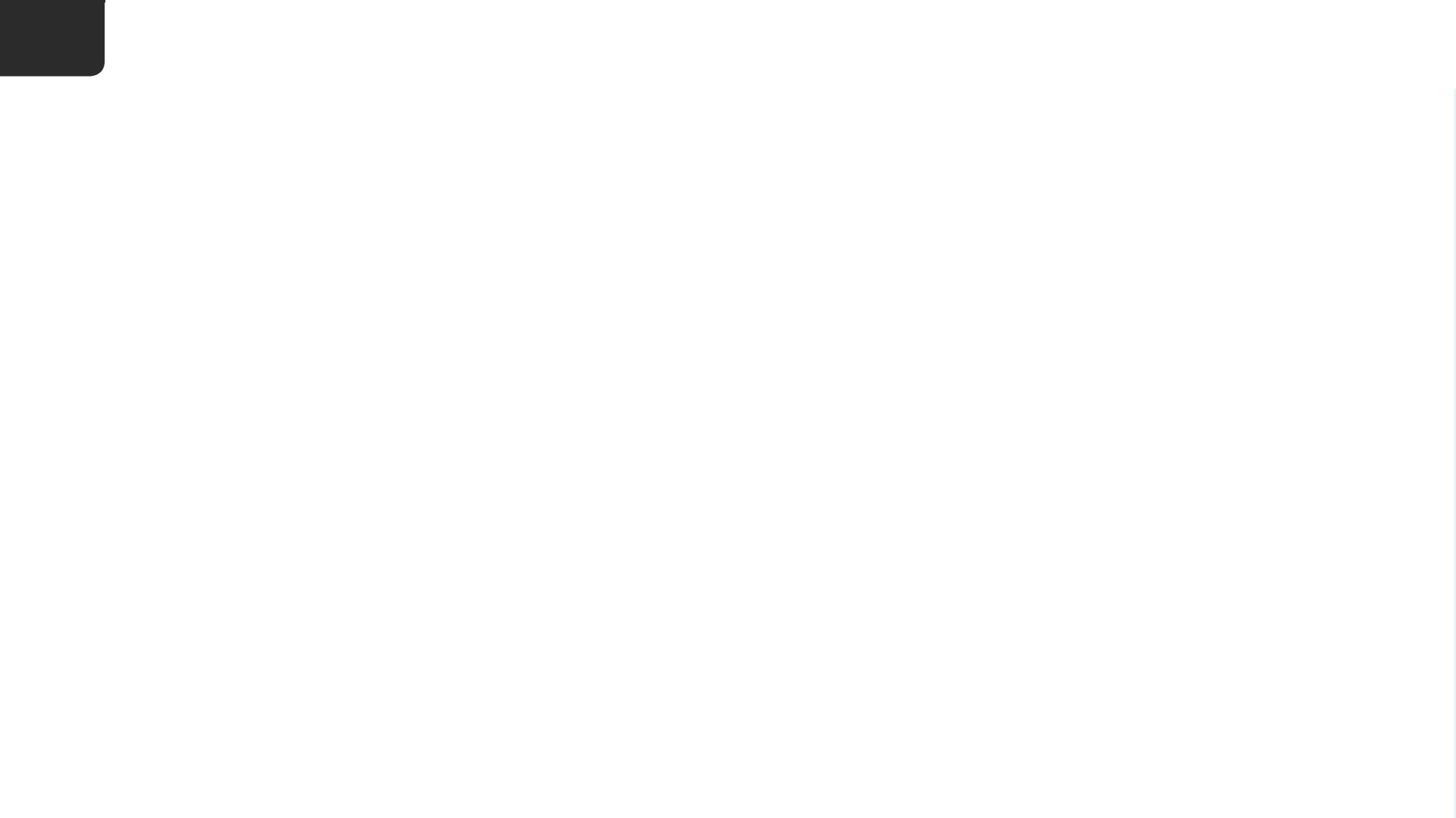 2
Tema
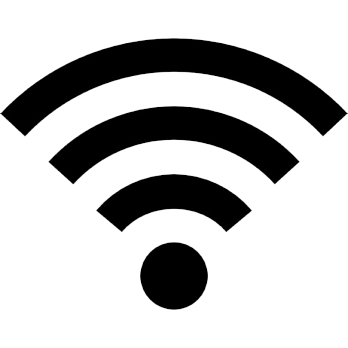 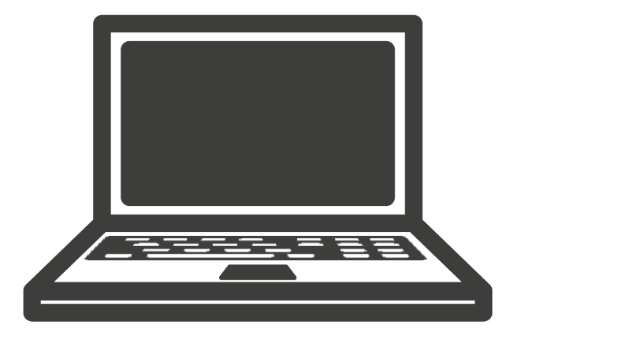 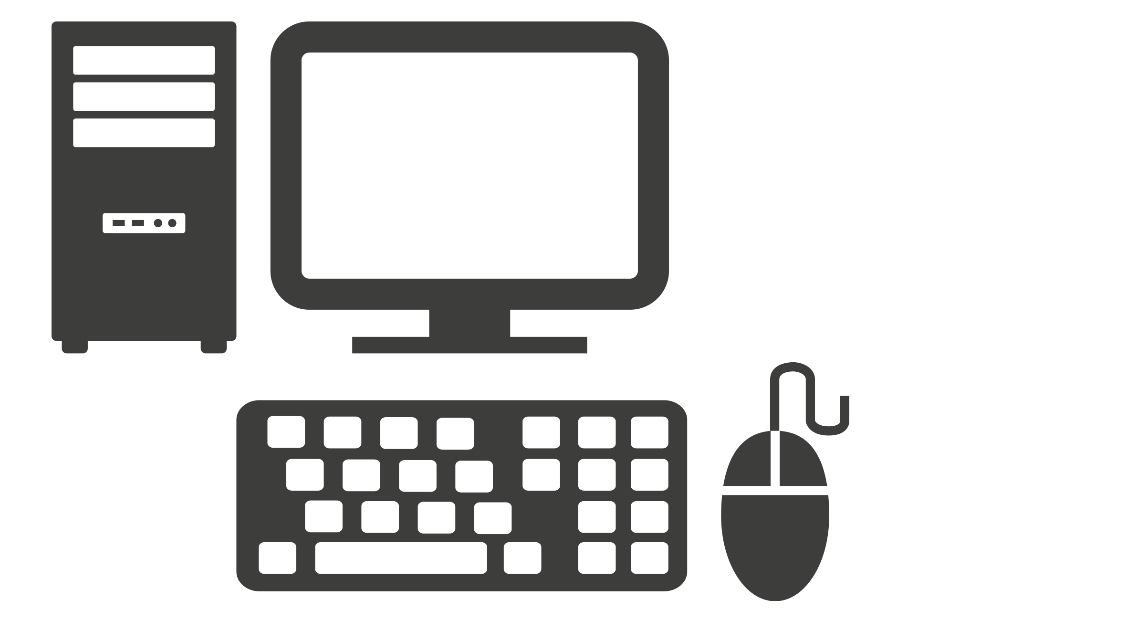 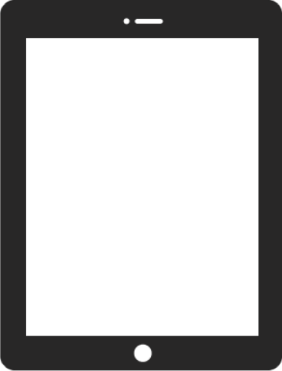 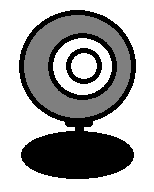 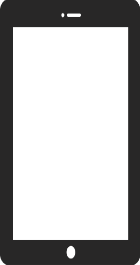 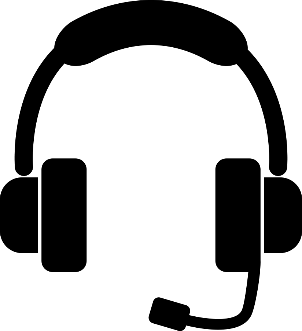 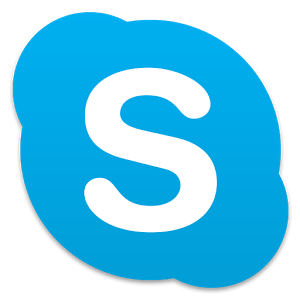 [Speaker Notes: Noe alle må ha, uansett hvilket utstyr og ekstrautstyr de skaffer seg er tilgang på internett og tilgang på Skype-programmet hvor du har en konto/profil.]
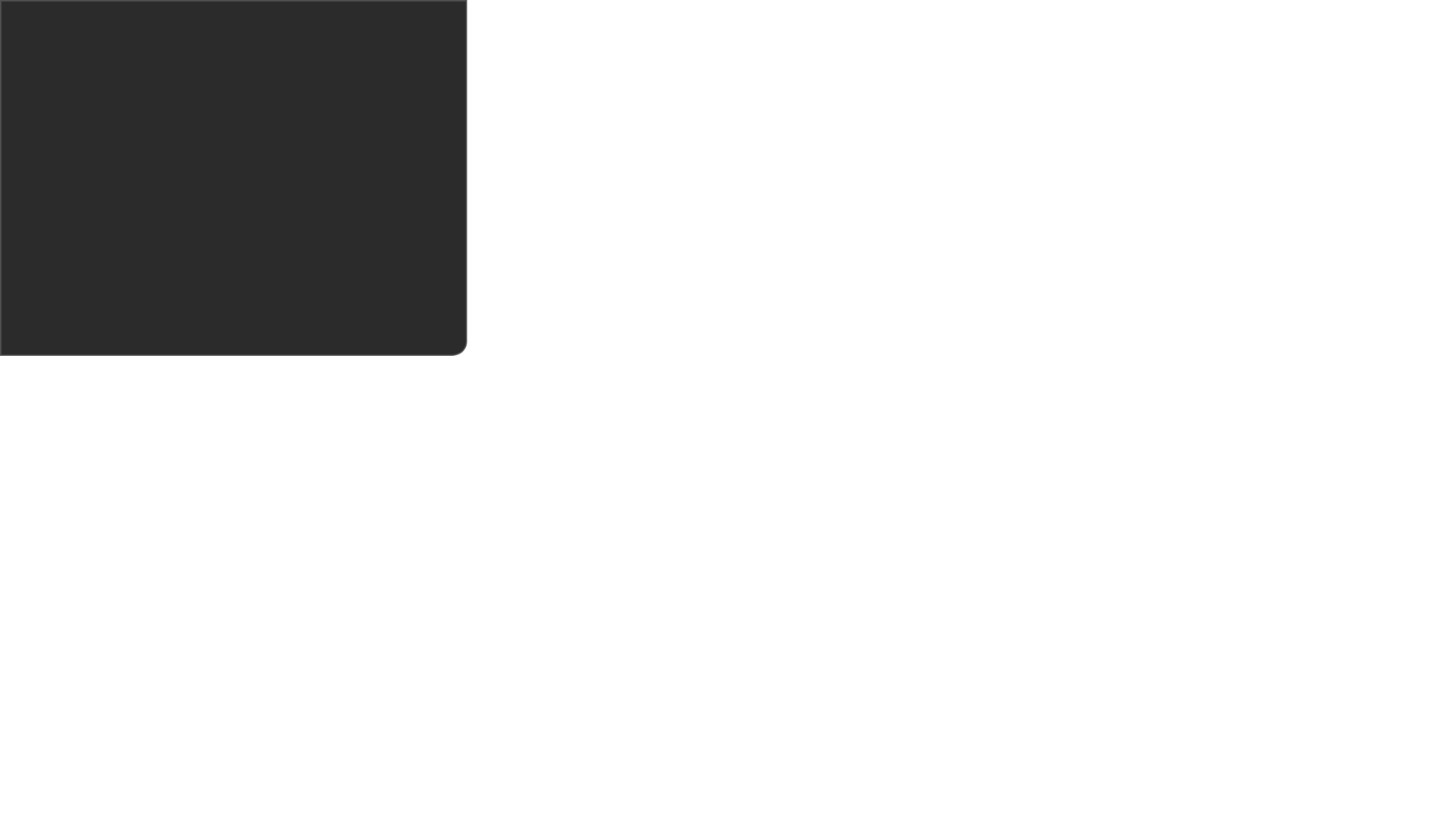 Last ned Skype
Del 3
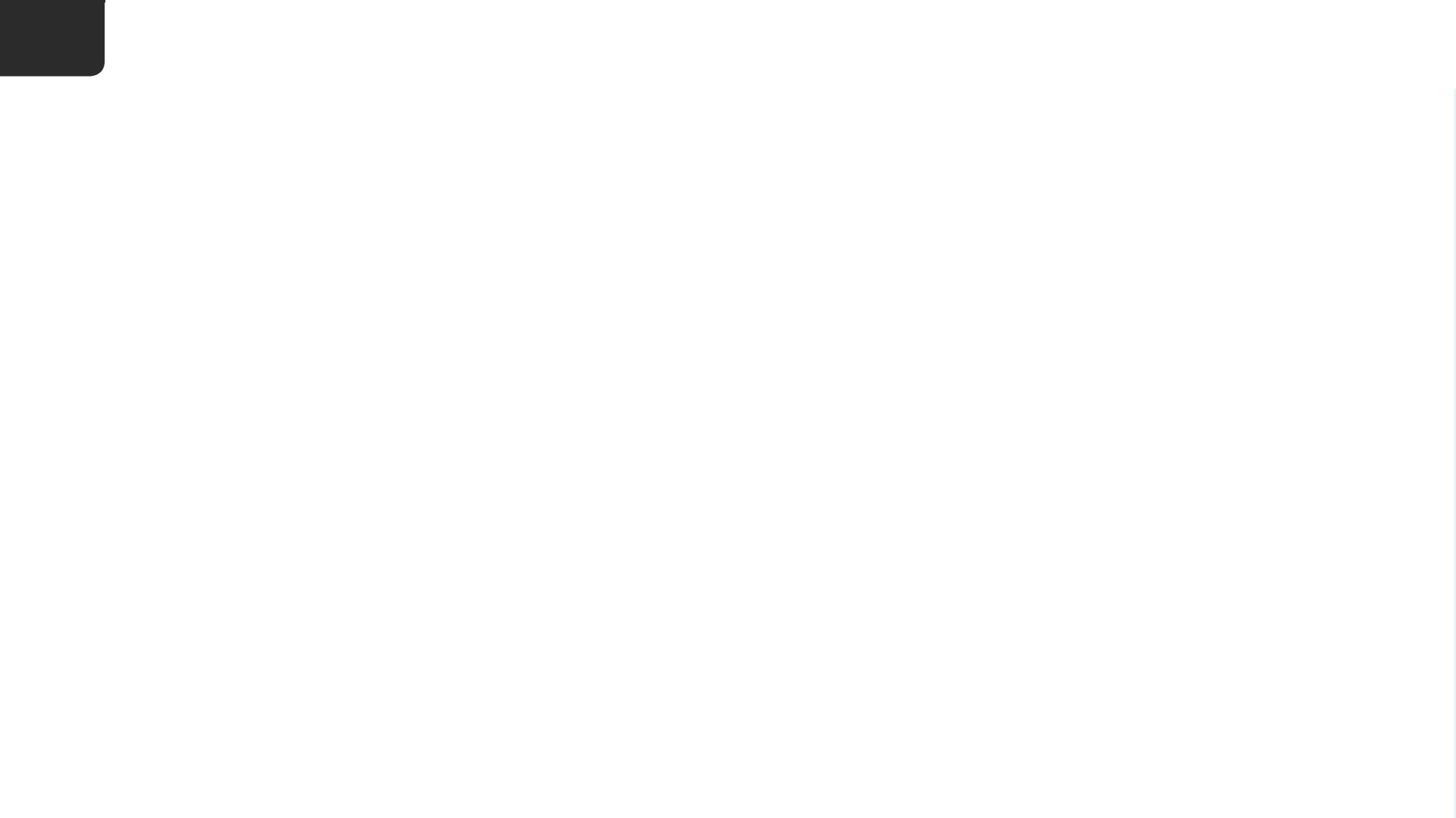 3
Last ned Skype
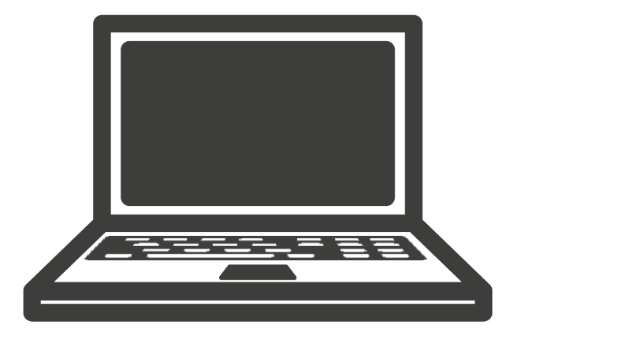 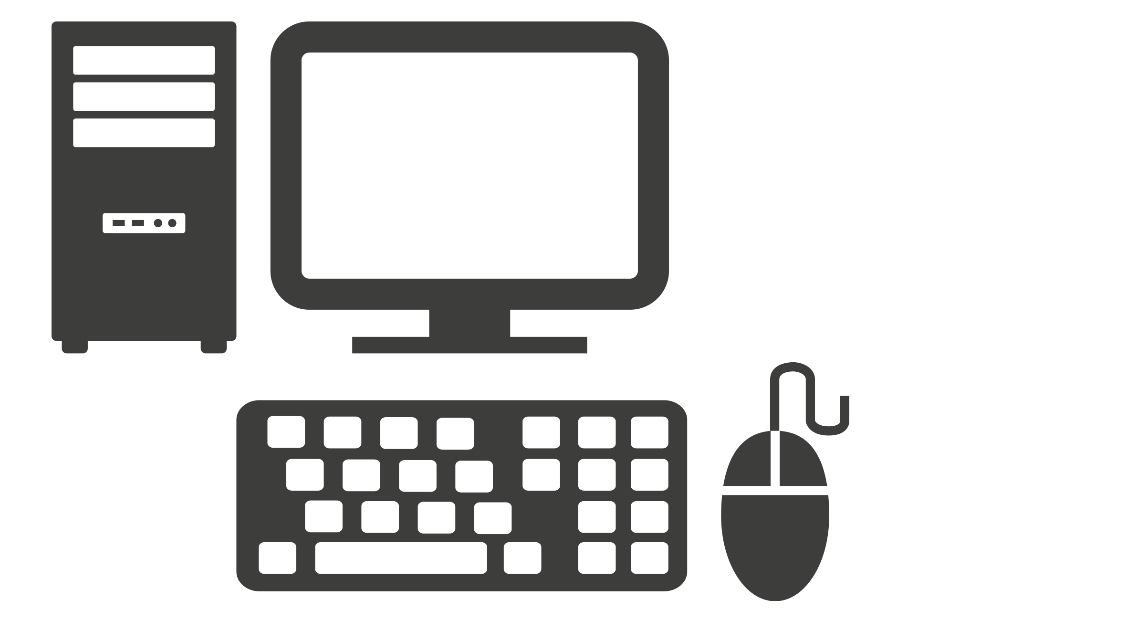 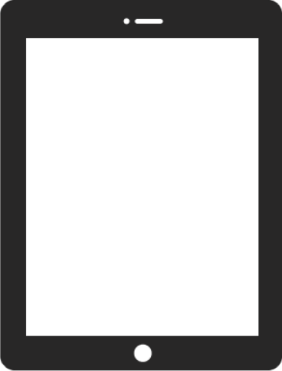 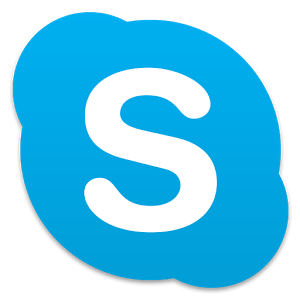 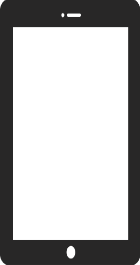 [Speaker Notes: Skype kan lastes ned som et program eller en app til alle nettbrett, smarttelefoner eller datamaskiner.]
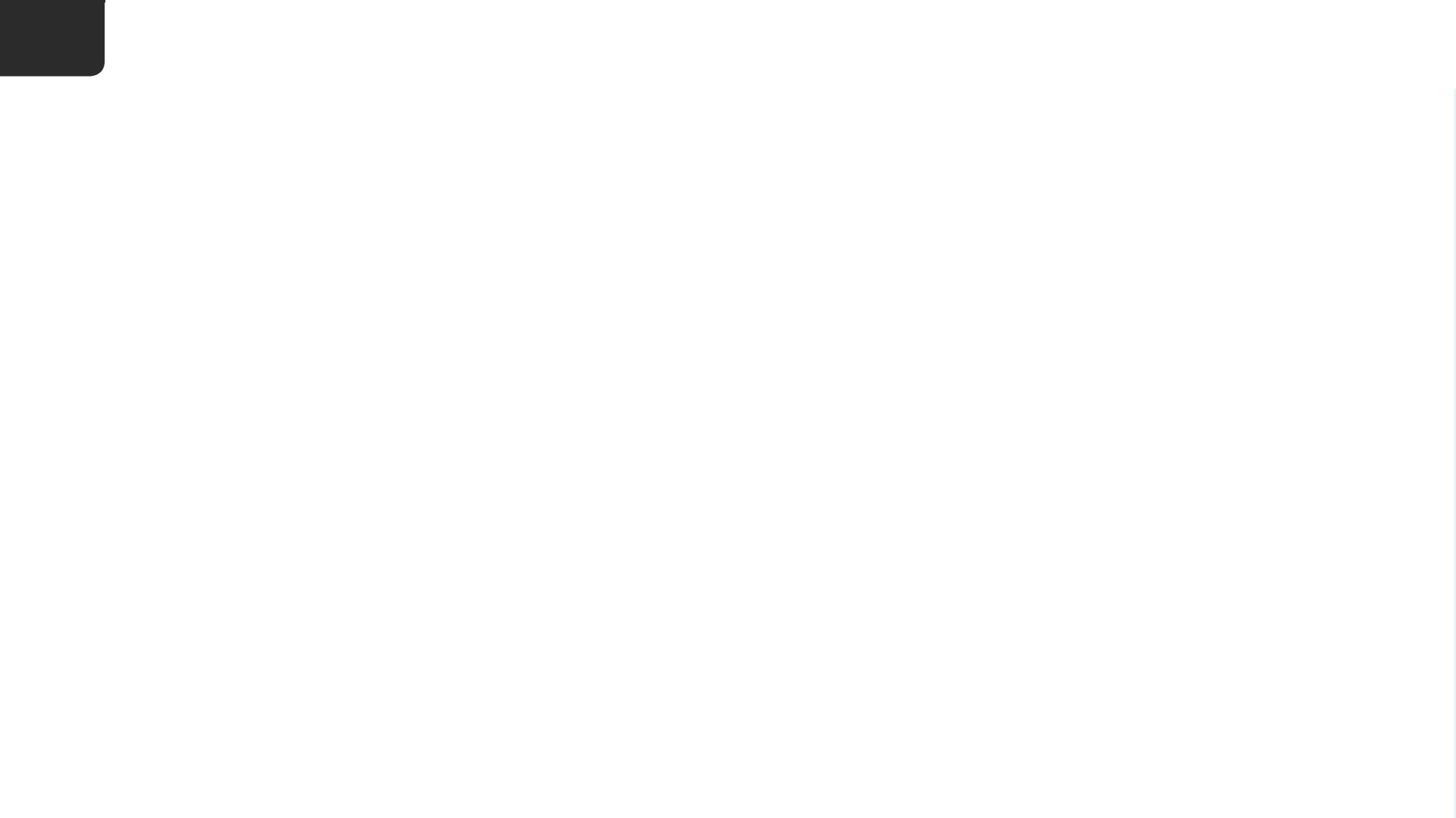 3
Last ned Skype
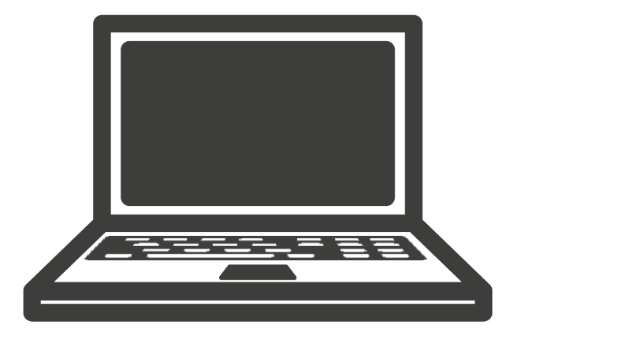 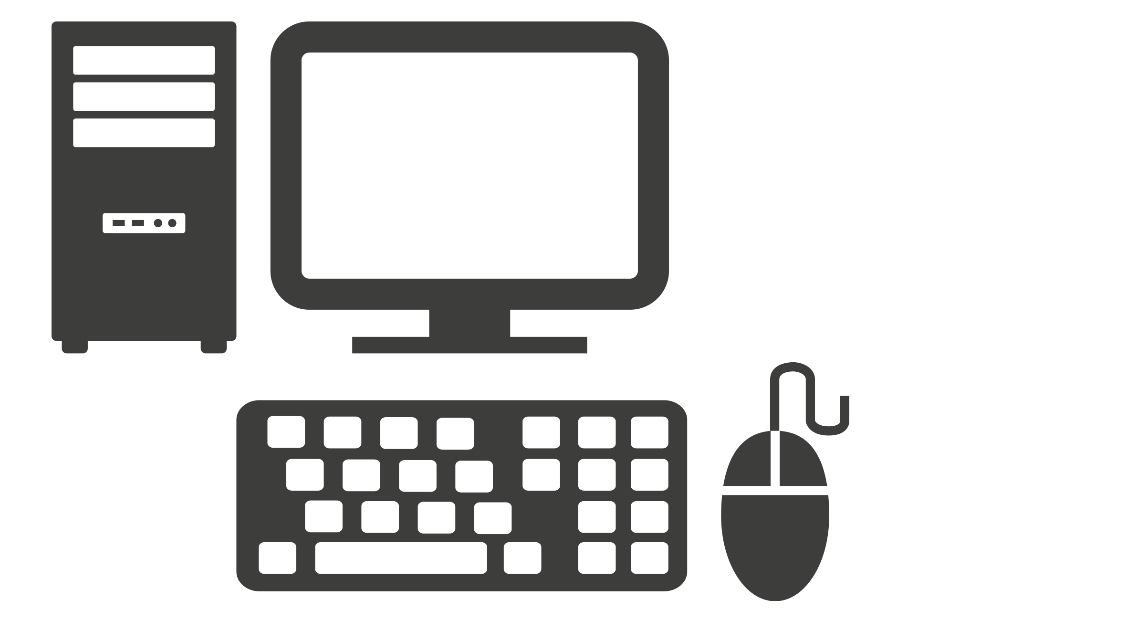 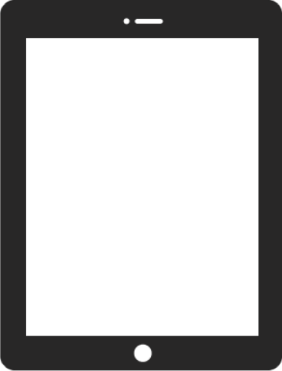 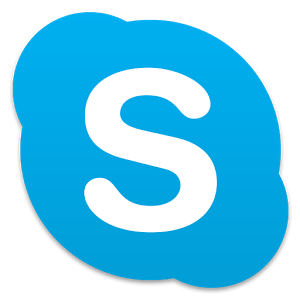 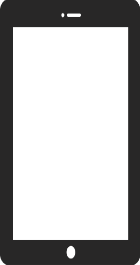 skype.no
[Speaker Notes: Bruker du en datamaskin kan du også åpne Skype i nettleseren din.

Det er likevel lurt å laste ned programmet til din datamaskin fordi andre da kan ringe til deg uten at du har gått inn på nettsiden. I dette kurset tar vi utgangspunkt i at alle deltagerne laster ned og installerer Skype på sin maskin.]
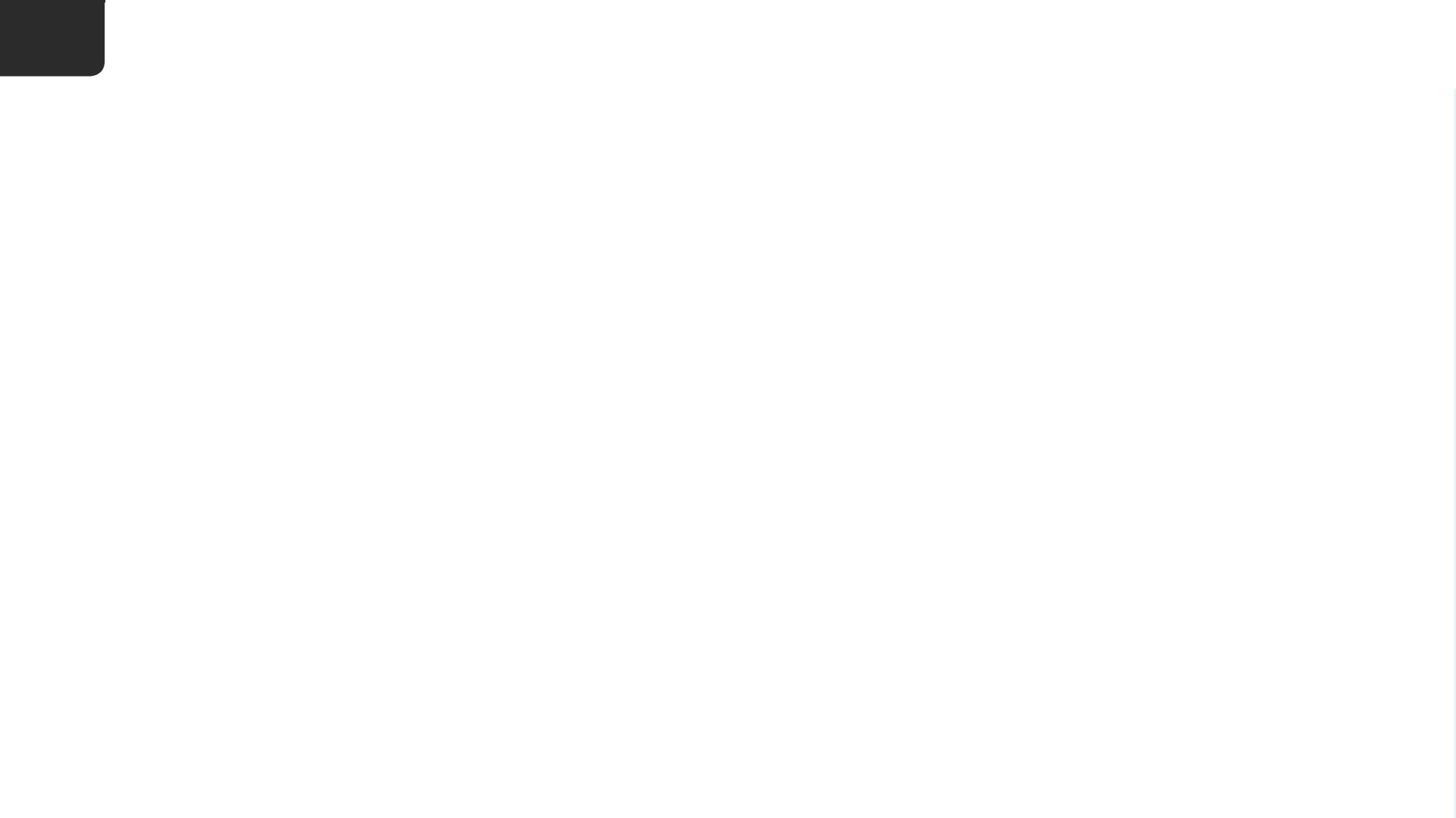 3
Last ned Skype
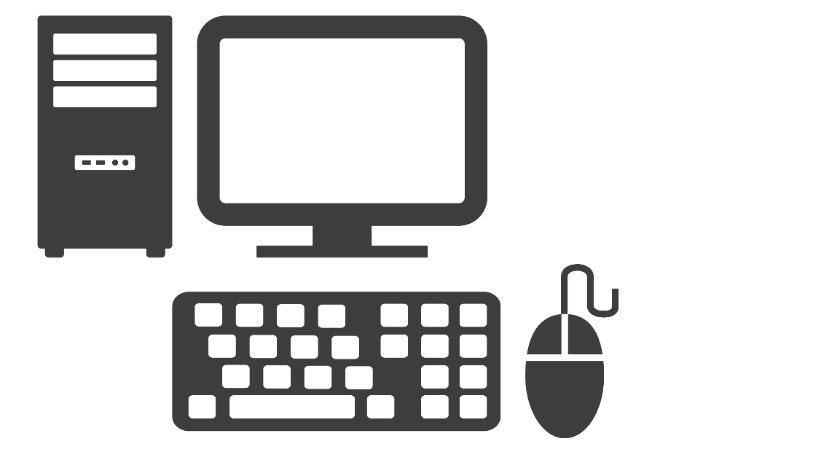 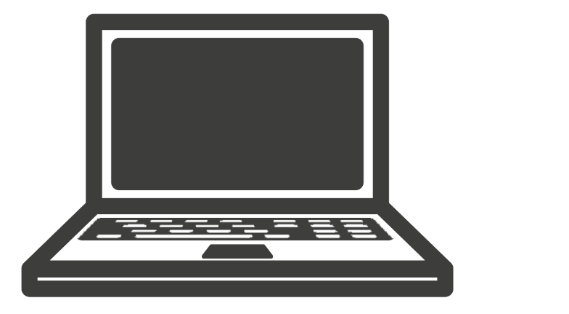 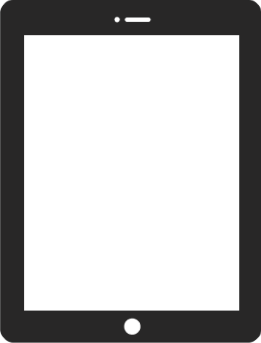 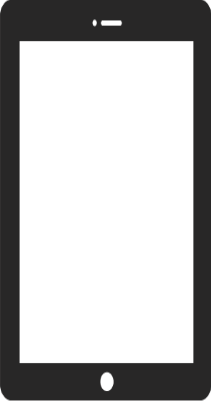 app-butikk
skype.no
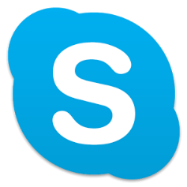 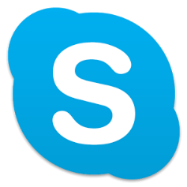 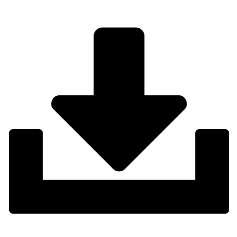 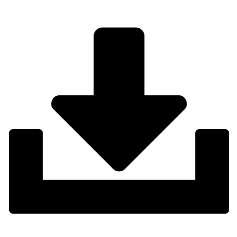 [Speaker Notes: For å laste ned Skype må de som bruker nettbrett og telefon gå inn på sin app-butikk, søke etter Skype og laste ned appen. Pass på at du er koblet til internett.

De som bruker en datamaskin må gå til siden skype.no i nettleseren, der vil du med en gang se en stor knapp der det står "Last ned Skype". Trykk på denne og trykk "ok" eller "godta" dersom datamaskinen din lurer på om du ønsker å laste ned programmet. 

Nå kan alle som er her laste ned Skype på den maskinen de bruker. 

Pass på at alle har klart å installere Skype før du fortsetter.]
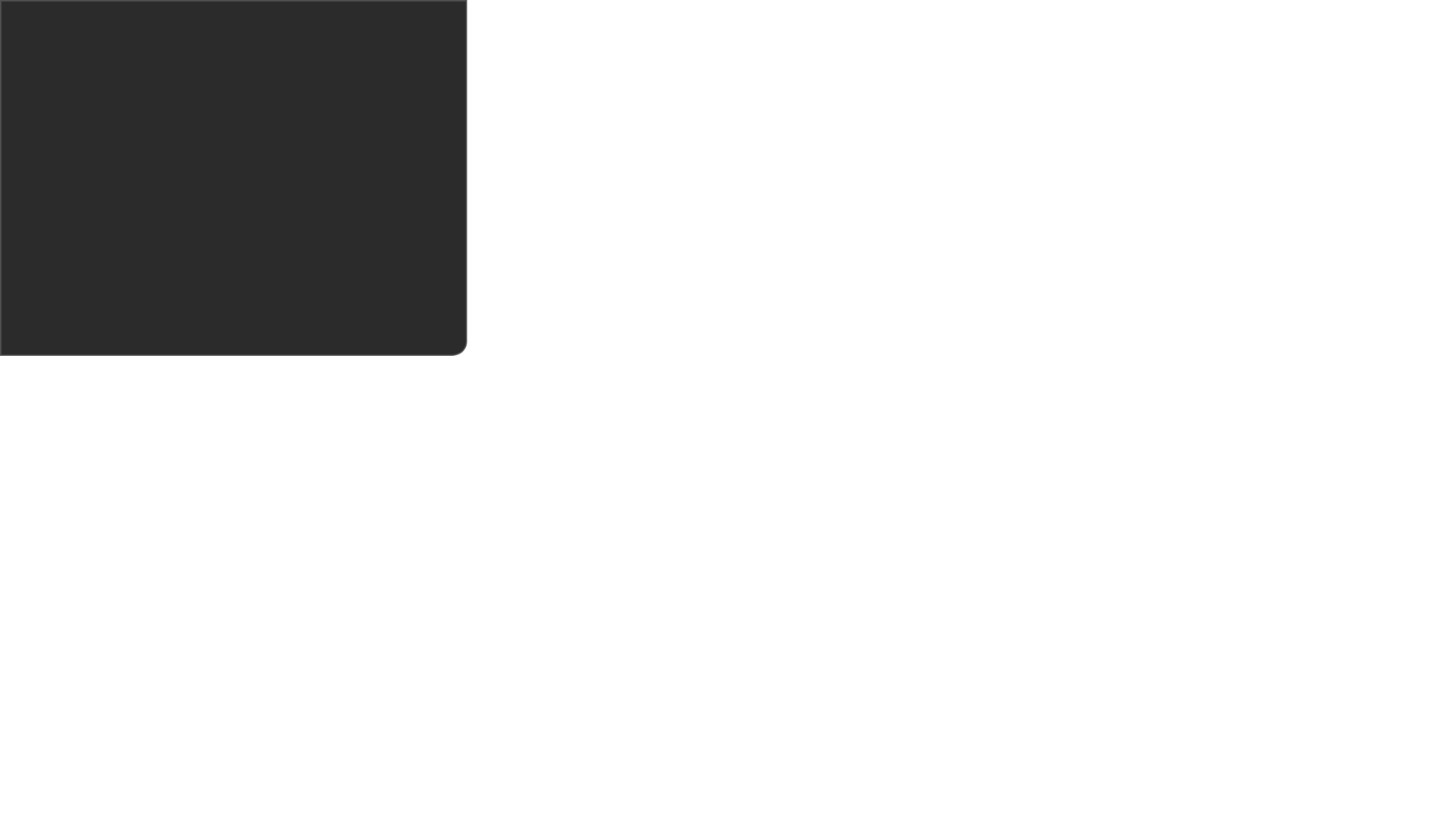 Lag en brukerkonto
Del 4
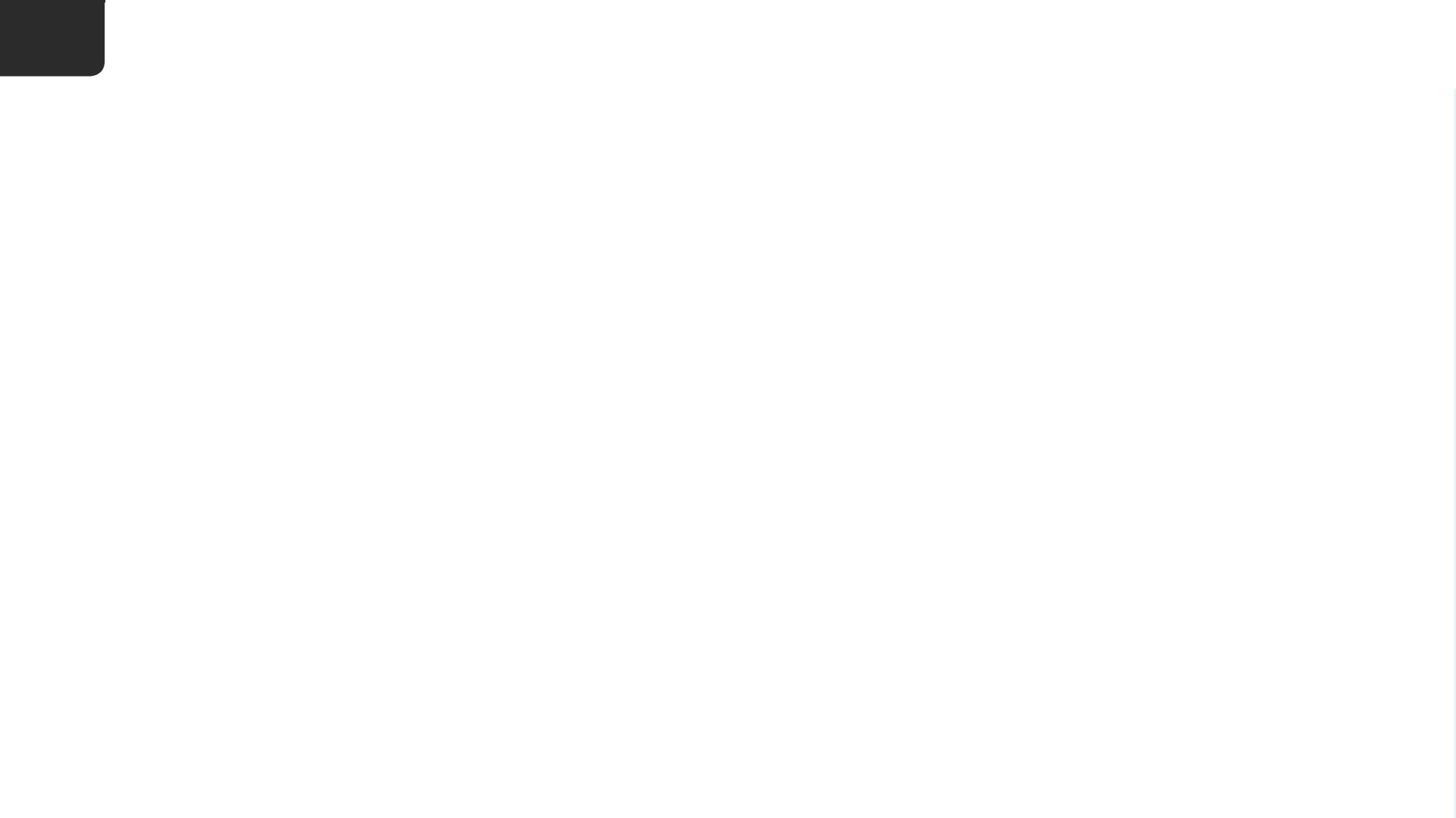 4
Lag en brukerkonto
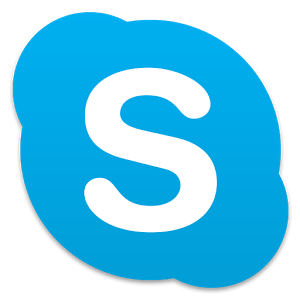 [Speaker Notes: Finn Skype-ikonet på skrivebordet ditt. Det er en "S" i en blå boble. Trykk på ikonet for å åpne Skype.]
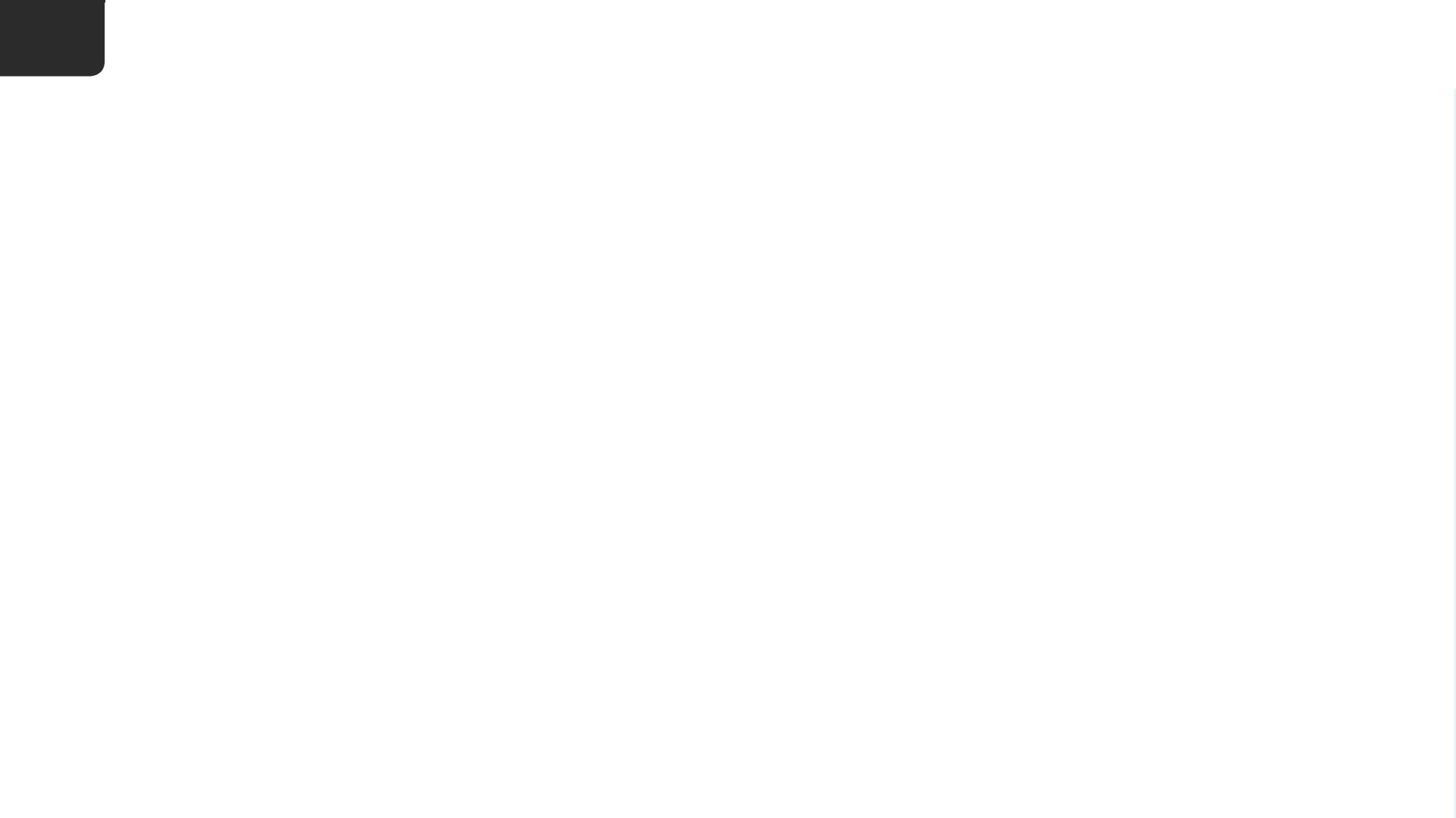 4
Lag en brukerkonto
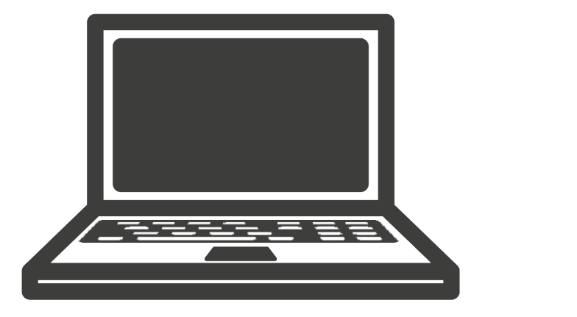 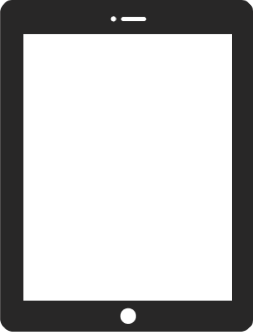 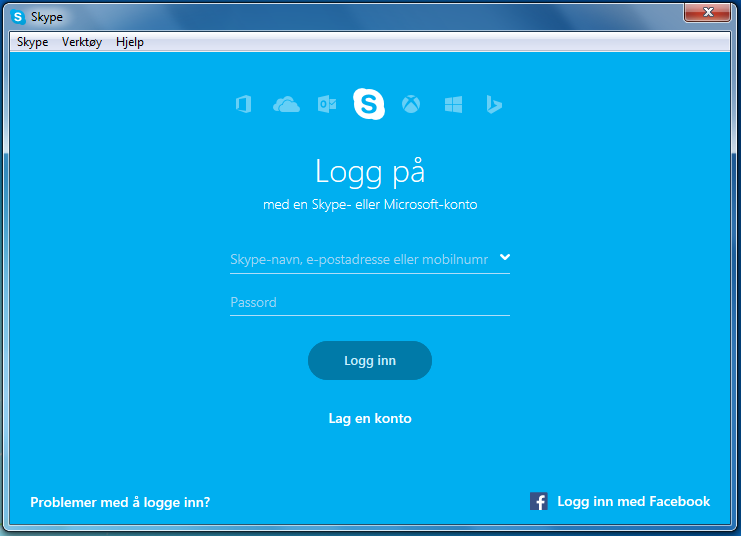 [Speaker Notes: Bildet som kommer opp kan se litt forskjellig ut avhengig av hva slags maskin du bruker, men feltene du må fylle ut for å lage en brukerprofil/brukerkonto er de samme. 

Å lage en brukerprofil/brukerkonto på Skype er noe du bare trenger å gjøre én gang, derfor er det ikke så viktig å lære denne delen utenat. Bare følg instruksjonene på skjermen og spør om hjelp hvis det er noe du lurer på.]
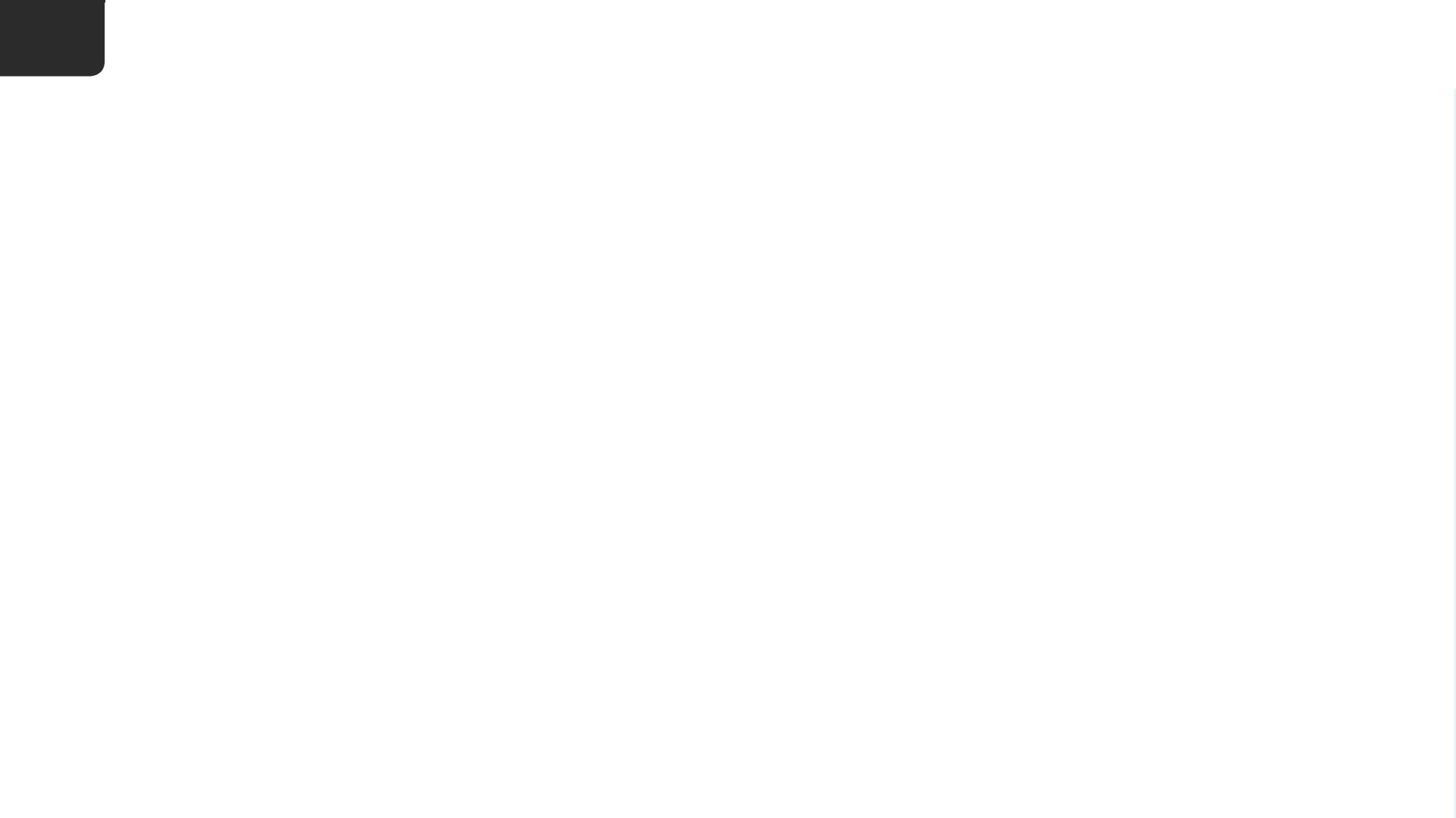 4
Lag en brukerkonto
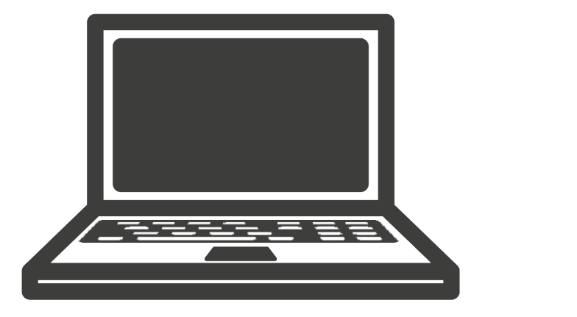 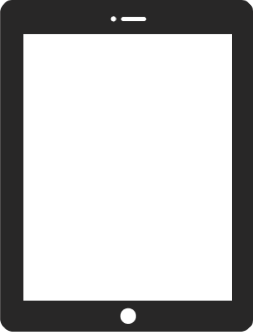 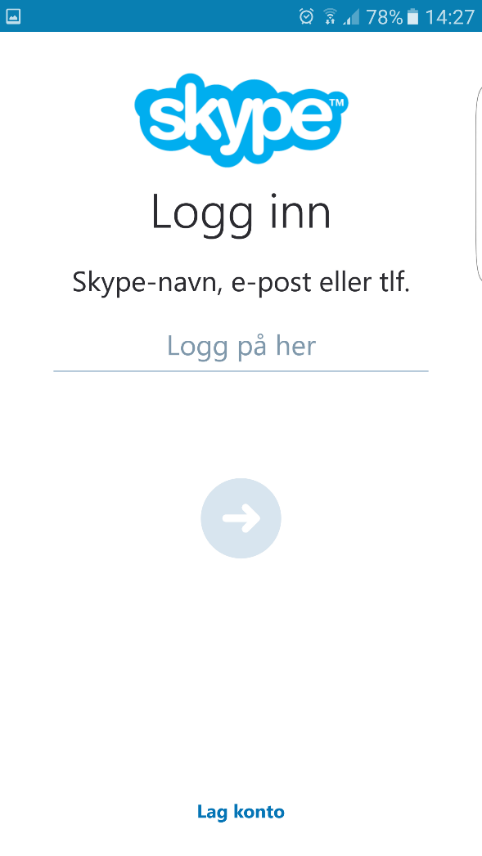 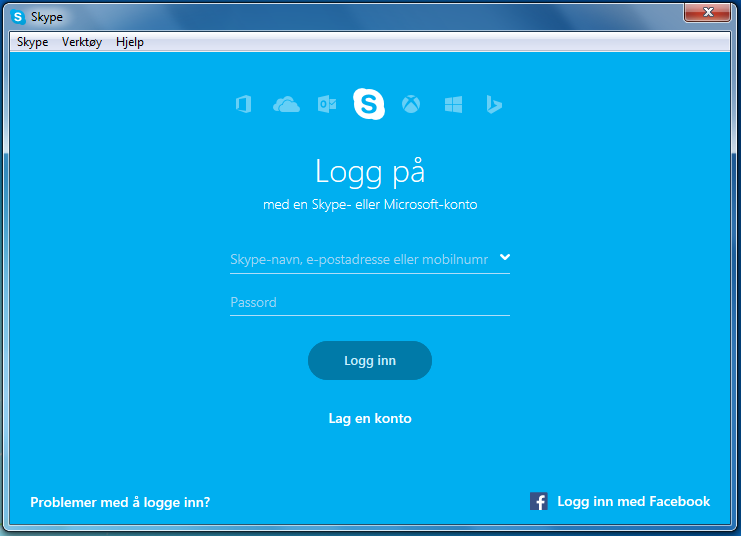 [Speaker Notes: Bilde på skjermen er det samme bildet som vil dukke opp når du senere skal logge på Skype, men før vi kommer så langt må vi opprette en brukerkonto/brukerprofil. 

Et sted på skjermen din vil du se at det står "Lag en konto" eller bare "Lag konto", trykk her for å begynne prosessen.]
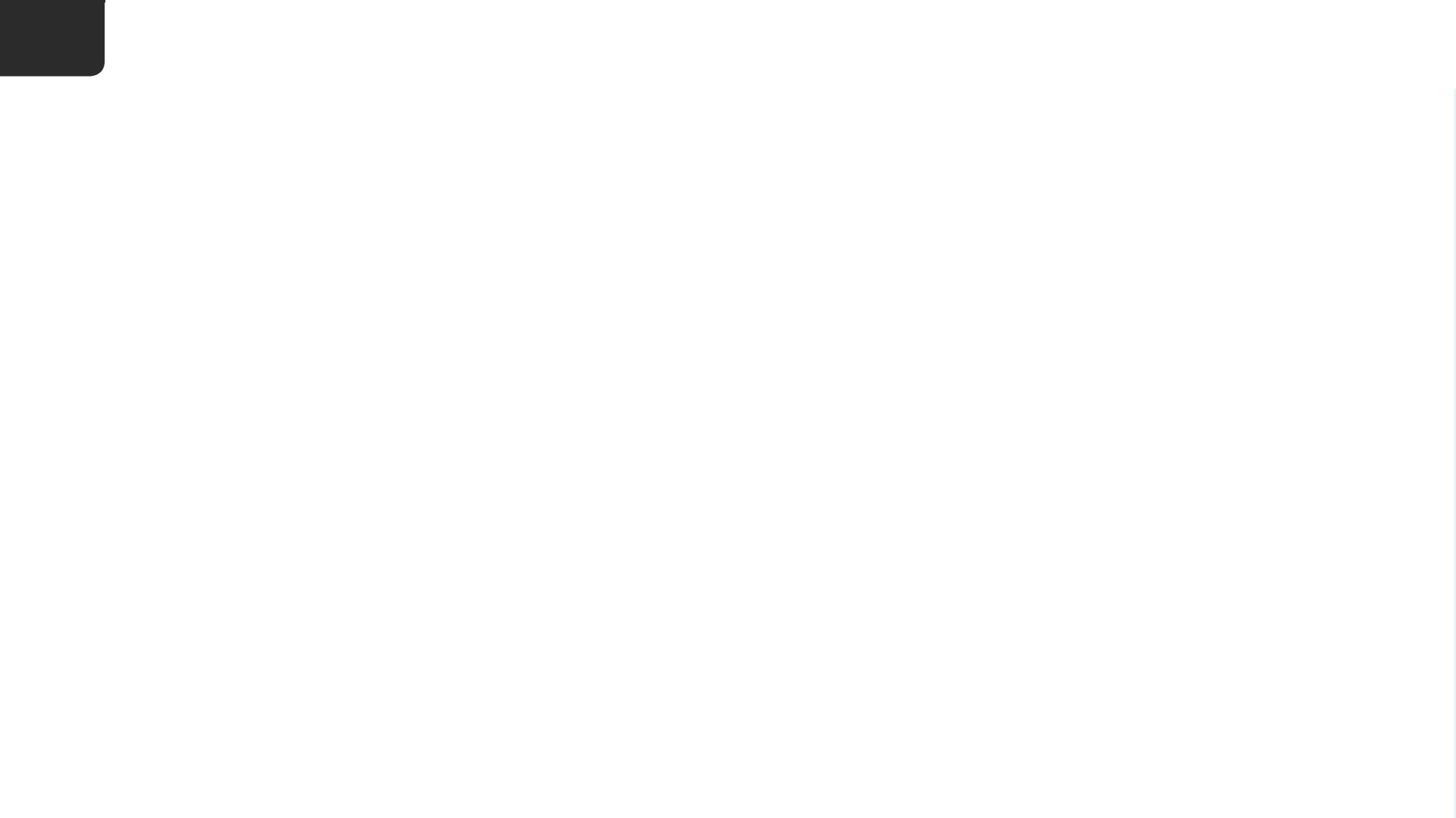 4
Lag en brukerkonto
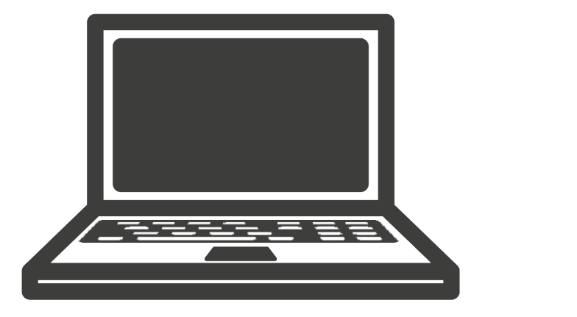 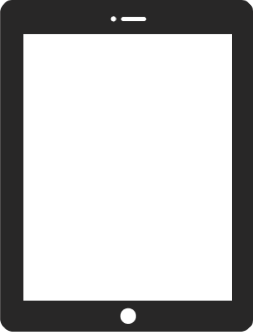 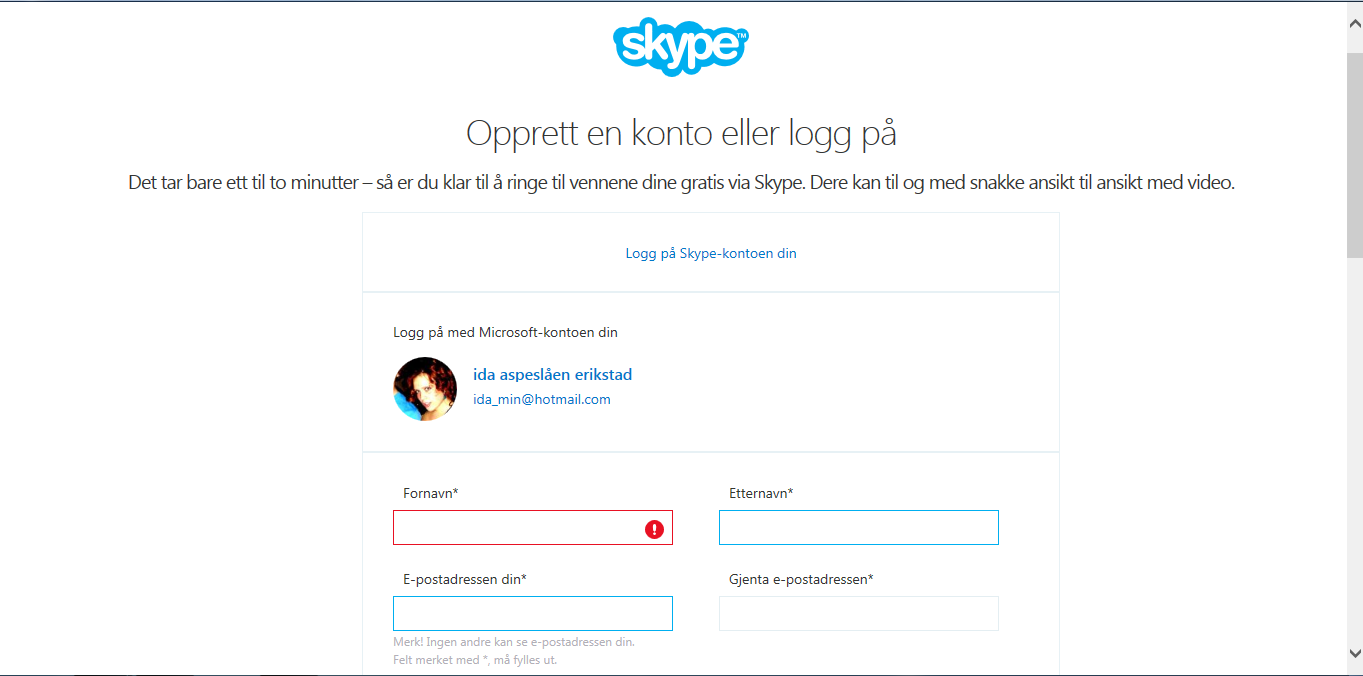 Kari Nordmann
kari@hotmail.com
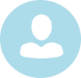 [Speaker Notes: De som bruker nettbrett og smarttelefon vil få informasjon om "Vilkår for tjenester". Les det som står og trykk på "Fortsett".

De som bruker datamaskin blir sendt til Skype sine nettsider. Her fyller du ut informasjonen du blir bedt om trinn for trinn. Be om hjelp hvis det er noe du lurer på.]
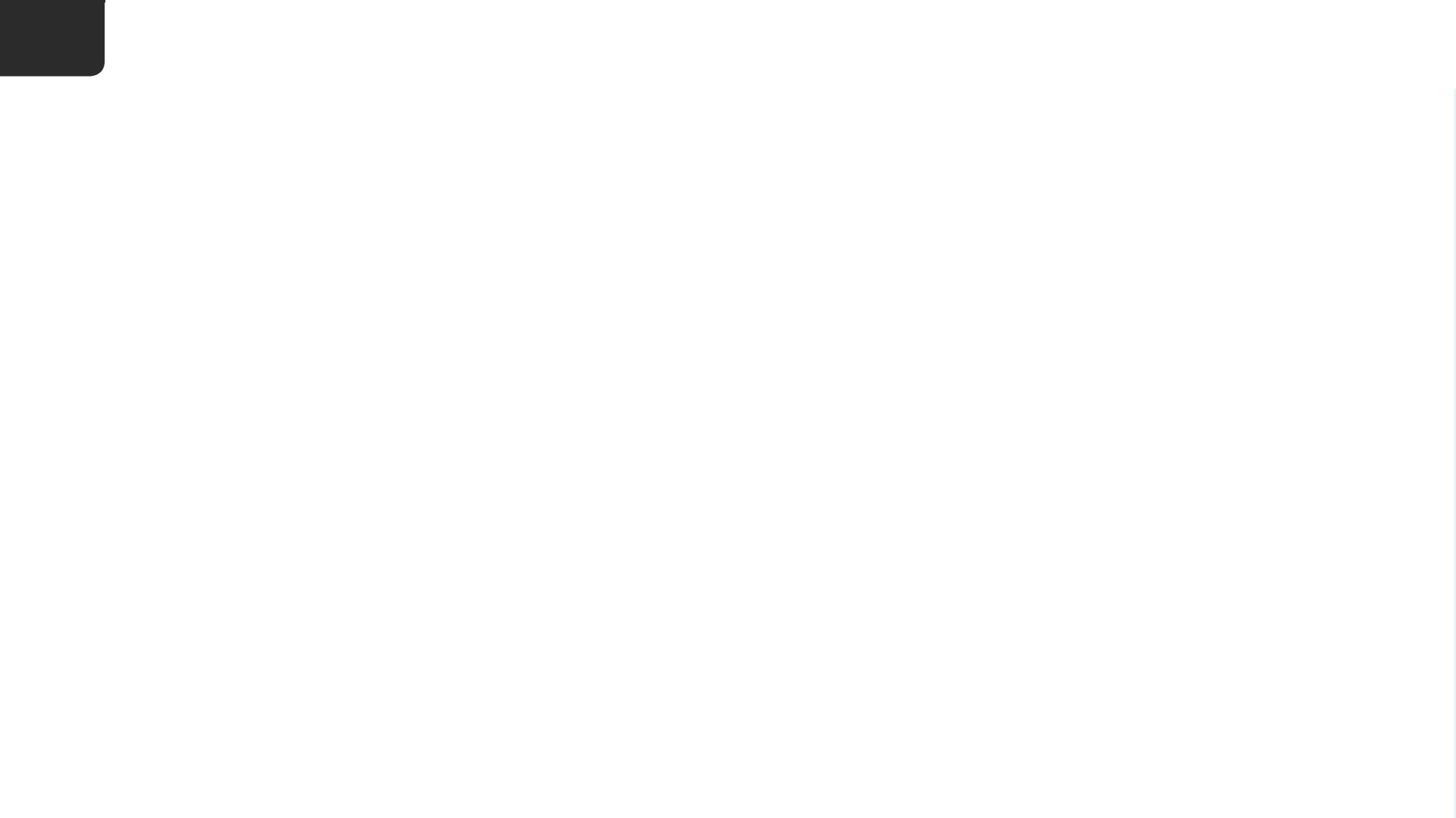 4
Lag en brukerkonto
[Speaker Notes: For å bli en Skype-bruker må du oppgi fullt navn, Skype-navn (kallenavn eller brukernavn på Skype), et passord og en e-postadresse.]
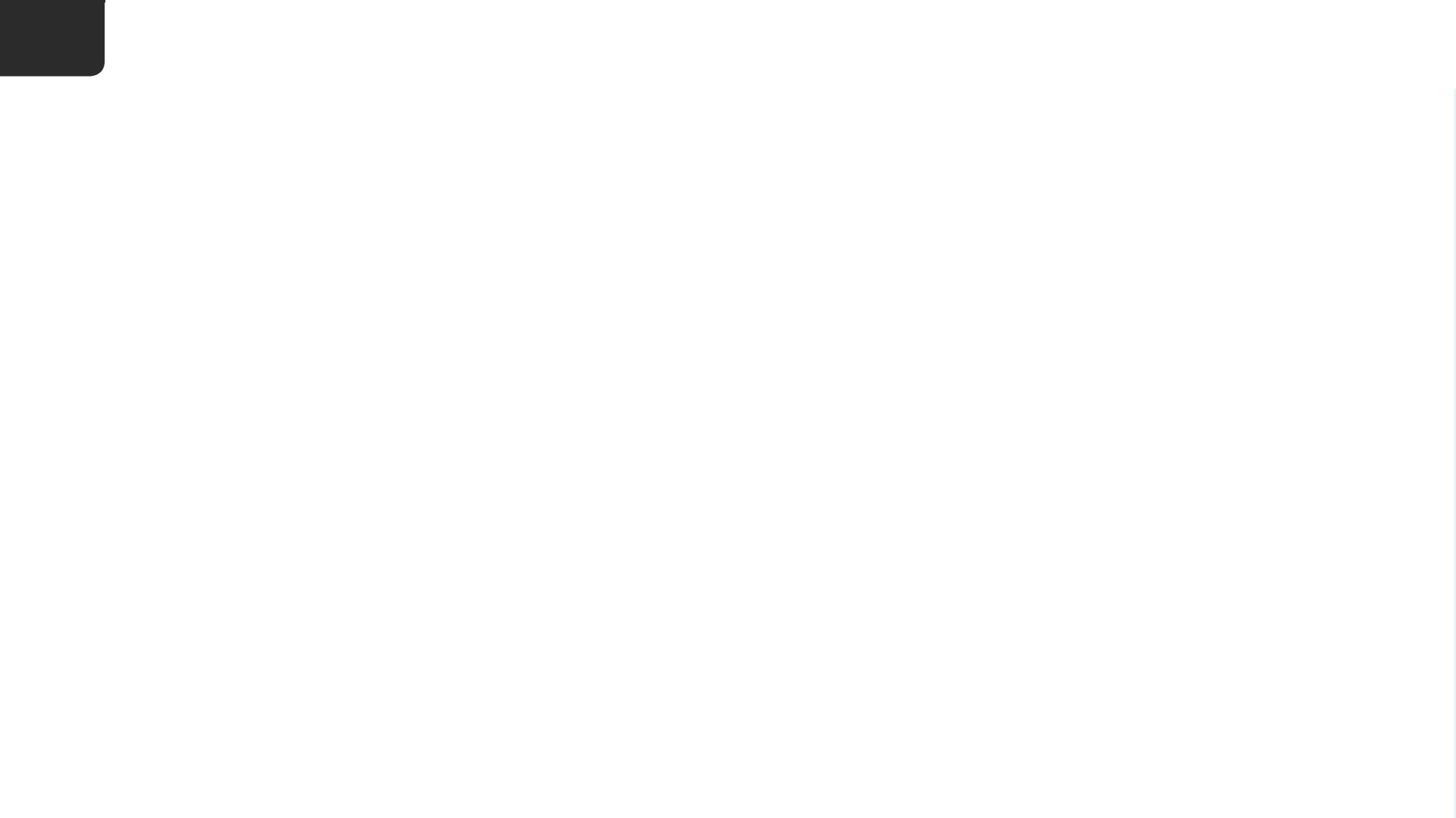 4
Lag en brukerkonto
Kari Nordmann
karinord
kari@hotmail.com
[Speaker Notes: Fyll ut alt dette og klikk deg videre.]
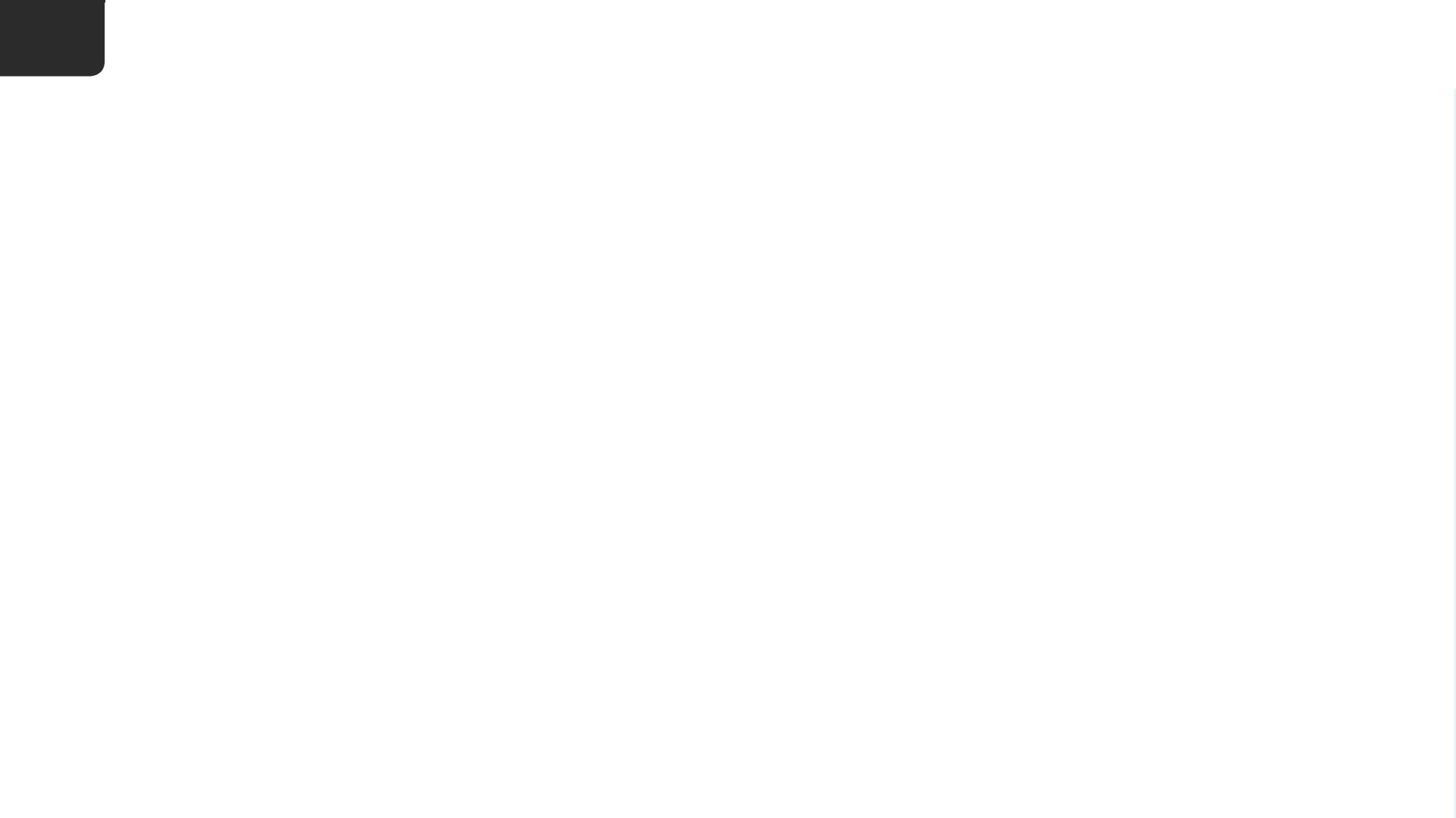 4
Lag en brukerkonto
karinord1

karinordman

knordmann

karinor

karman
[Speaker Notes: Dersom noen allerede bruker det Skype-navnet du ønsker vil Skype foreslå et annet Skype-navn for deg.]
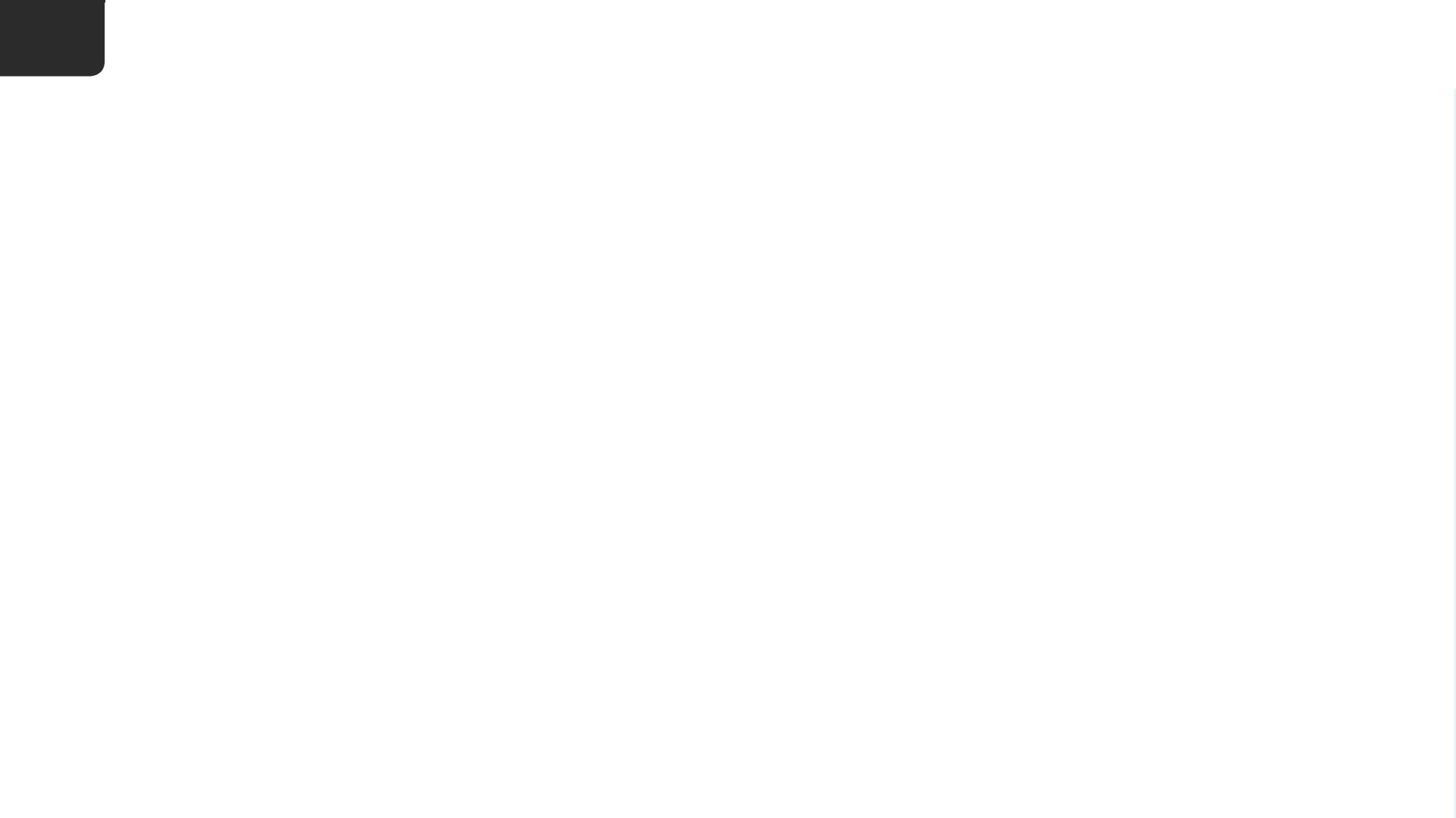 4
Lag en brukerkonto
Kari Nordmann
karinor
kari@hotmail.com
[Speaker Notes: Dersom du ønsker å bruke dette Skype-navnet trykker du på knappen for å gå videre. Hvis ikke forsøker du å skrive inn et nytt og prøve igjen.]
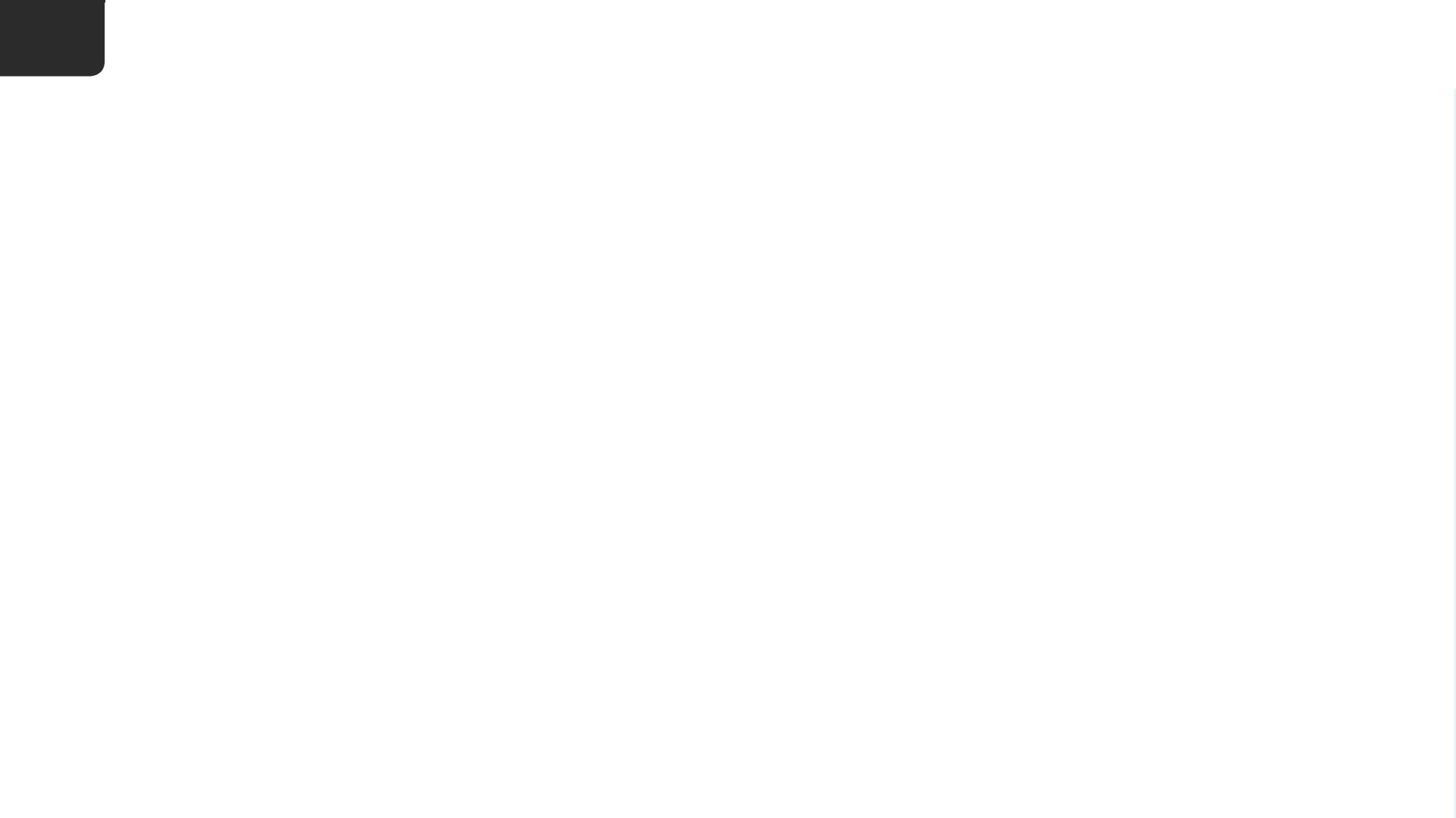 4
TemLag en brukerkontoa
[Speaker Notes: Når du har fått et unikt Skype-navn og all den andre informasjonen er fylt inn vil Skype kontrollere kontoen din. 

Vent med å gå videre til alle har kommet til dette punktet.]
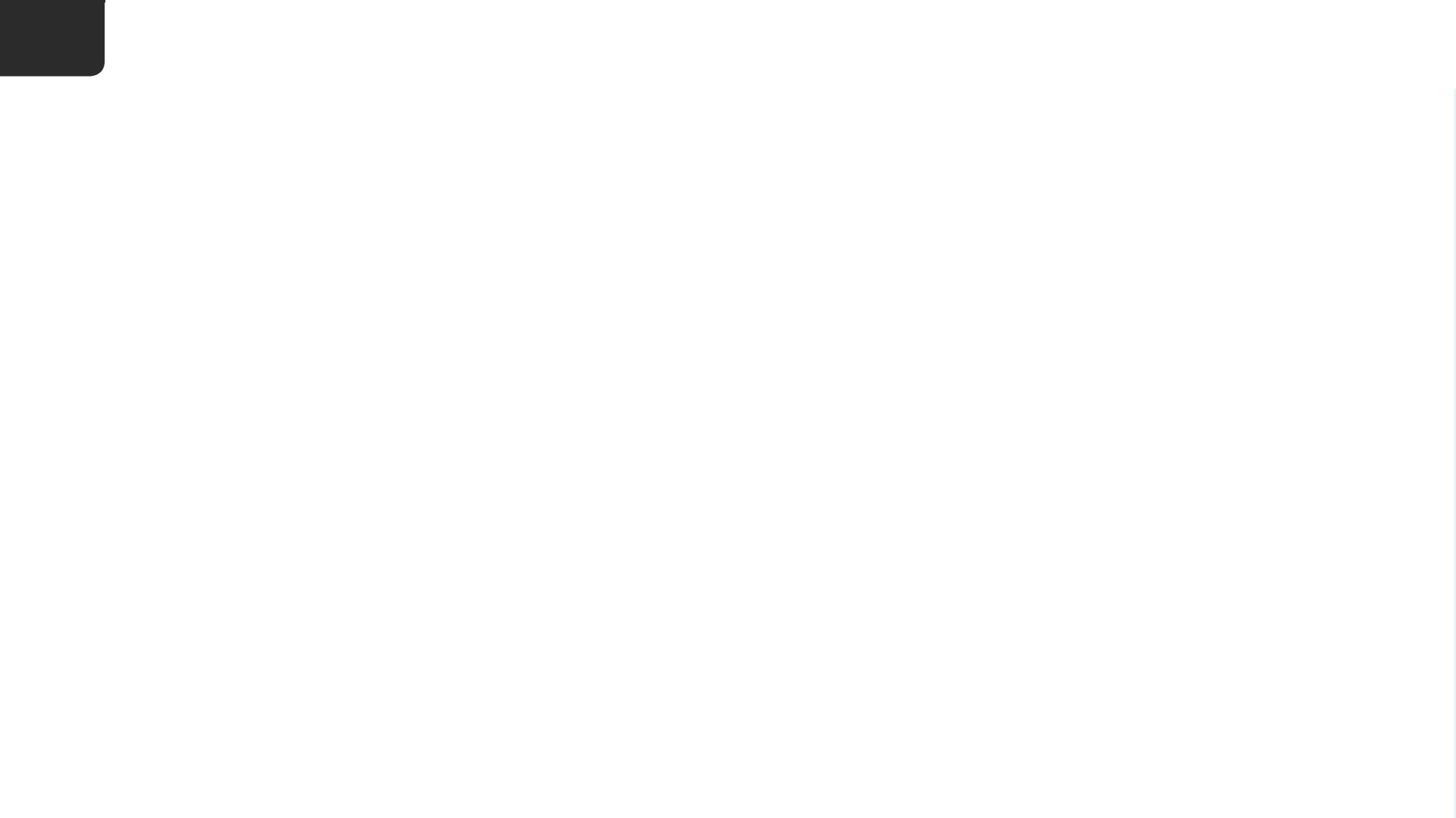 4
Lag en brukerkonto
[Speaker Notes: Om du ønsker det kan Skype automatisk legge til kontakter fra din maskin, men dette kan du også gjøre selv senere. 

Trykk på knappen for å gå videre.]
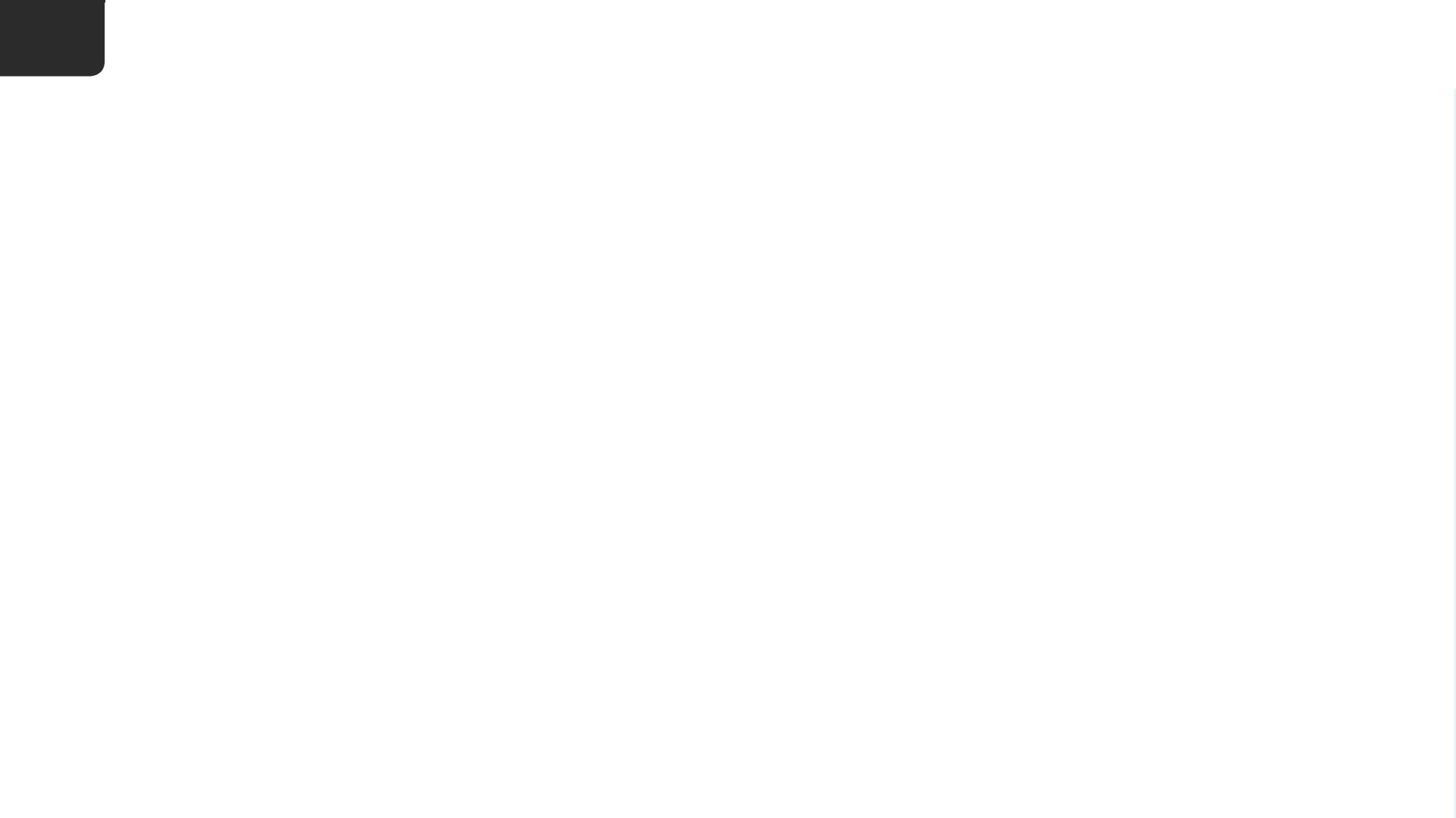 4
Lag en brukerkonto
[Speaker Notes: Følg instruksjonene på skjermen før du går videre.]
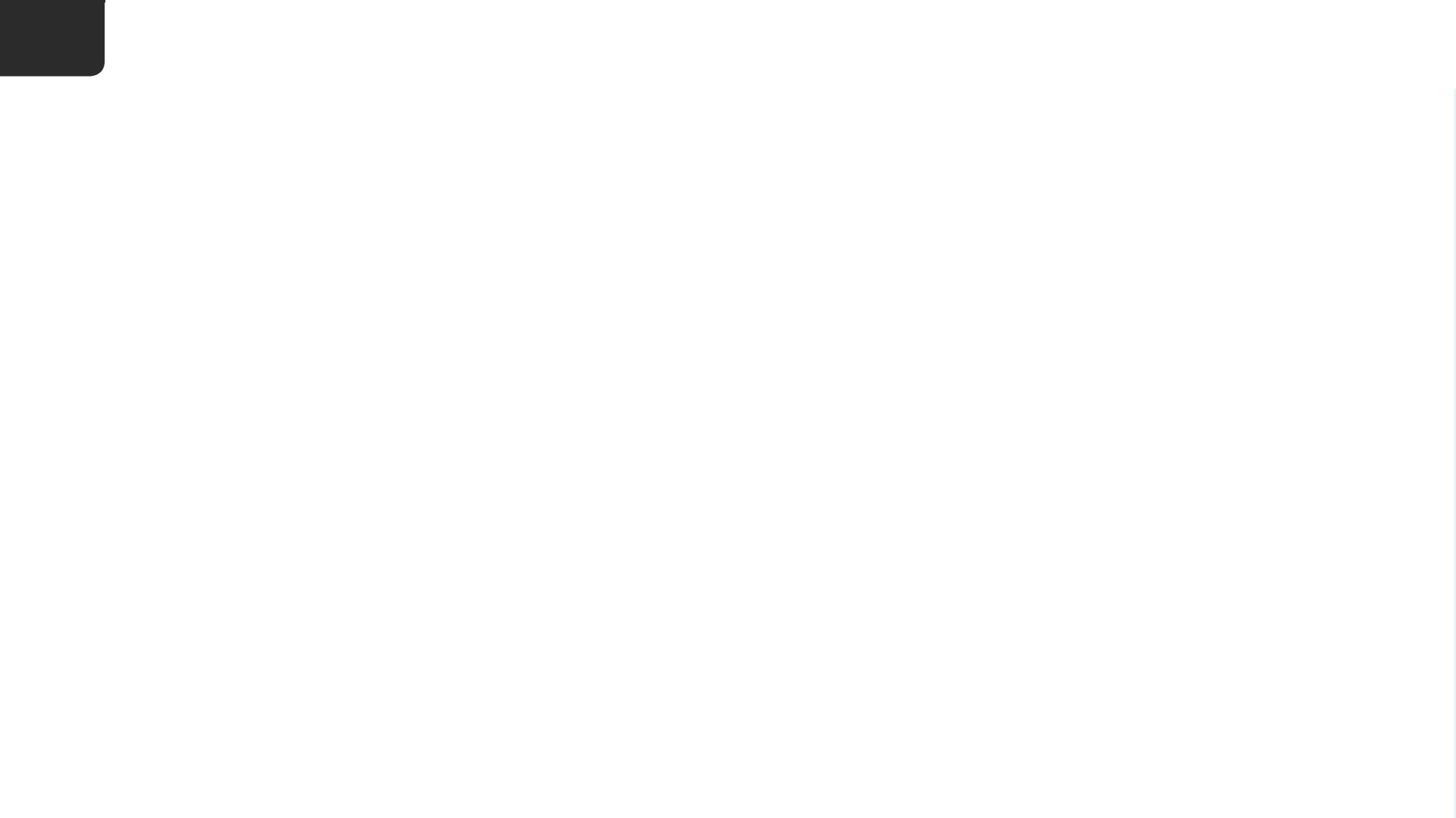 4
Lag en brukerkonto
[Speaker Notes: Du vil motta en kode på SMS som du må taste inn for å bekrefte telefonnummeret ditt.]
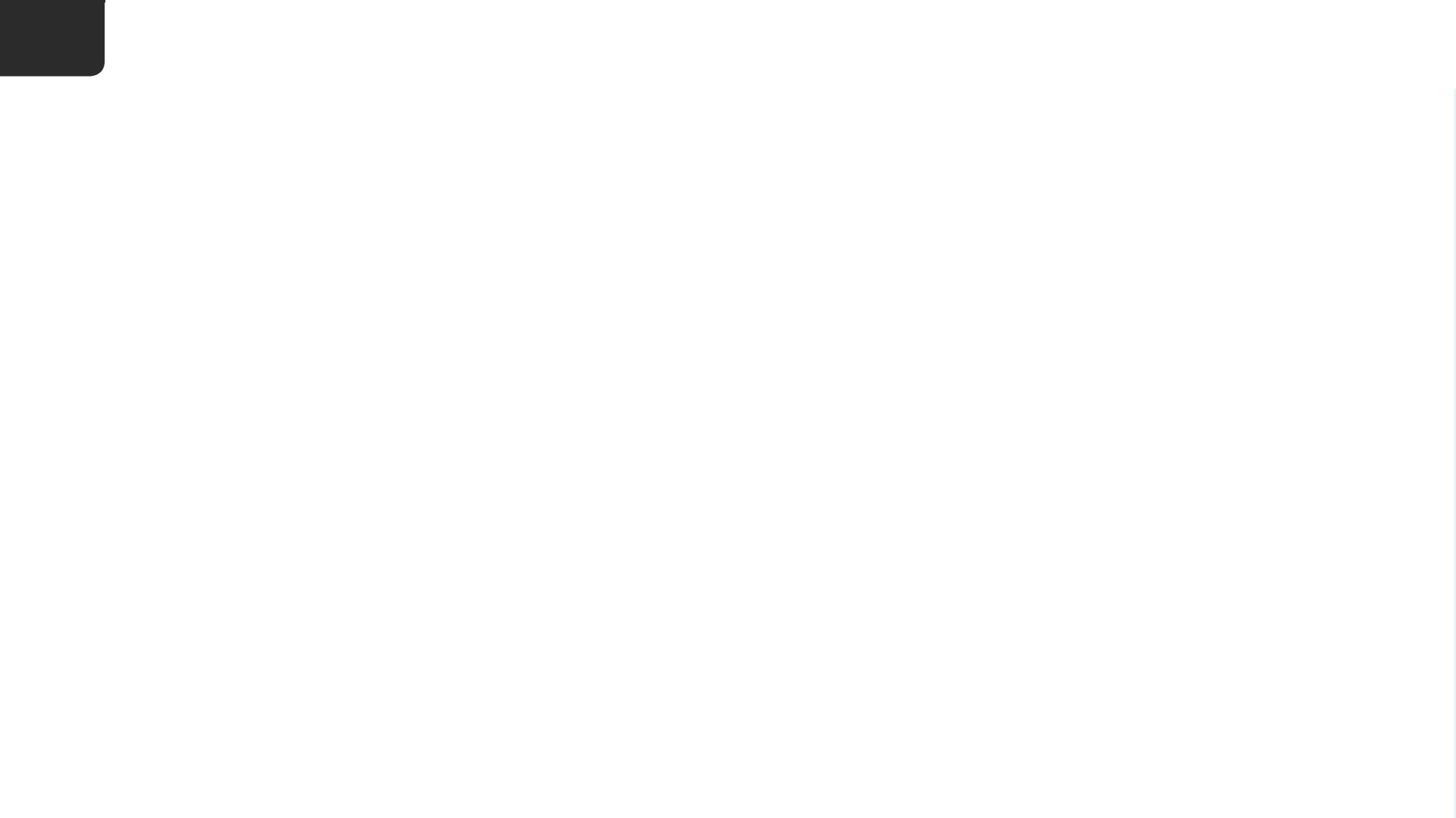 4
Lag en brukerkonto
[Speaker Notes: Når det er gjort har du en brukerkonto/brukerprofil på Skype.]
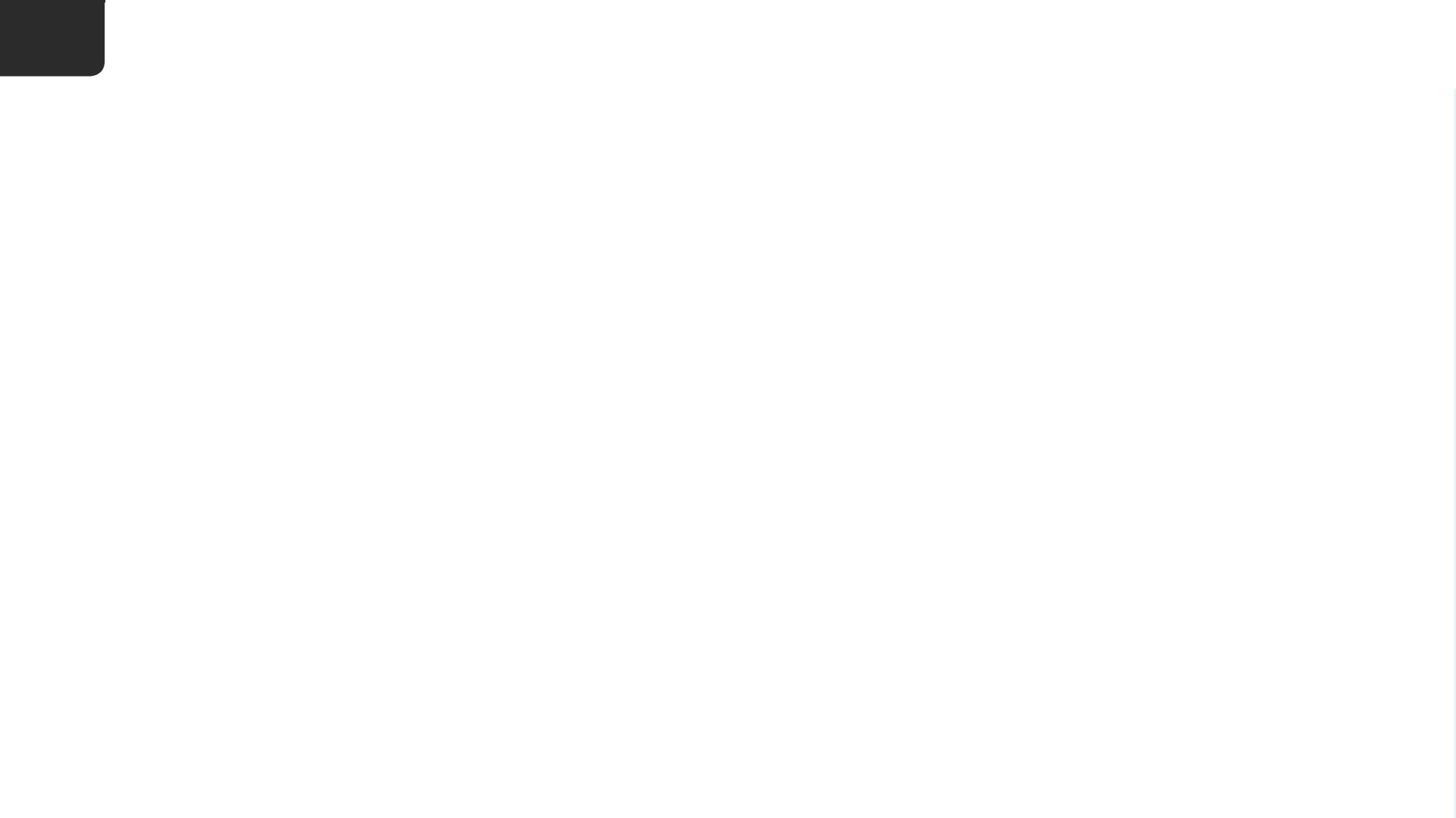 4
Lag en brukerkonto
[Speaker Notes: Nå kan det hende at Skype spør deg om det er greit at de sender deg varslinger, og spør om Skype kan få tilgang på mikrofonen og kameraet ditt. Svar ja på disse spørsmålene, så sørger du for at du hører når noen ringer deg, og at de kan se og høre deg når dere har en samtale.]
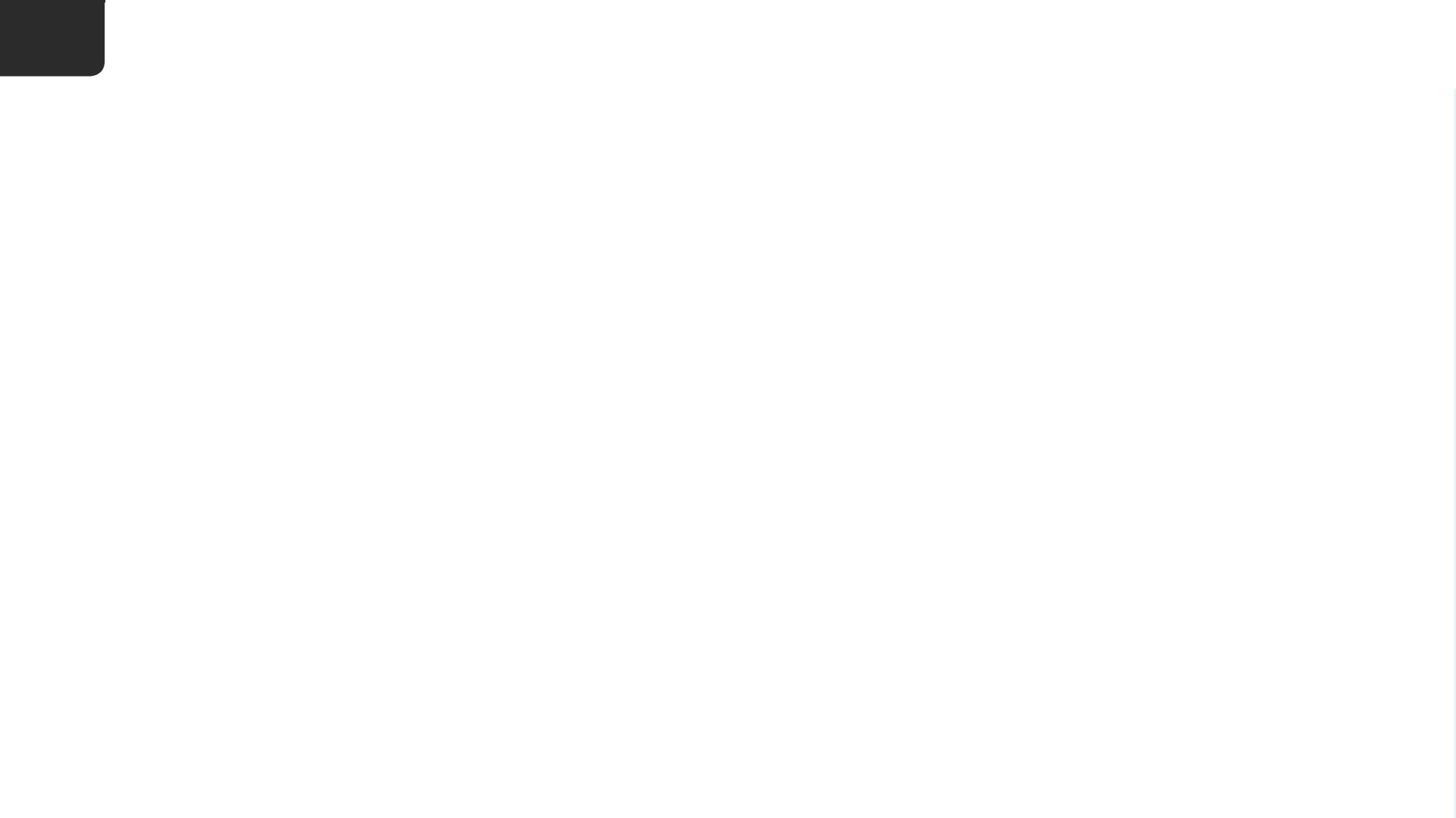 4
Lag en brukerkonto
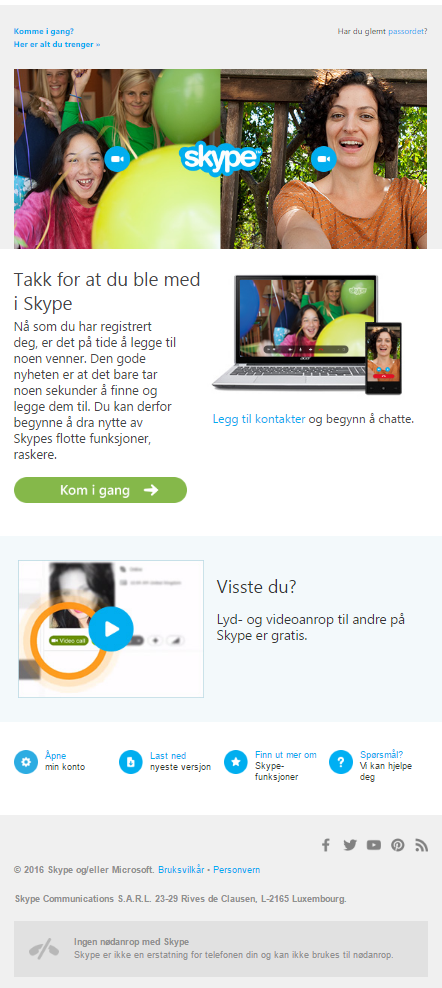 [Speaker Notes: Dersom du sjekker e-posten din vil du se at du har mottatt en velkomstmelding fra Skype med litt praktisk informasjon om tjenesten.]
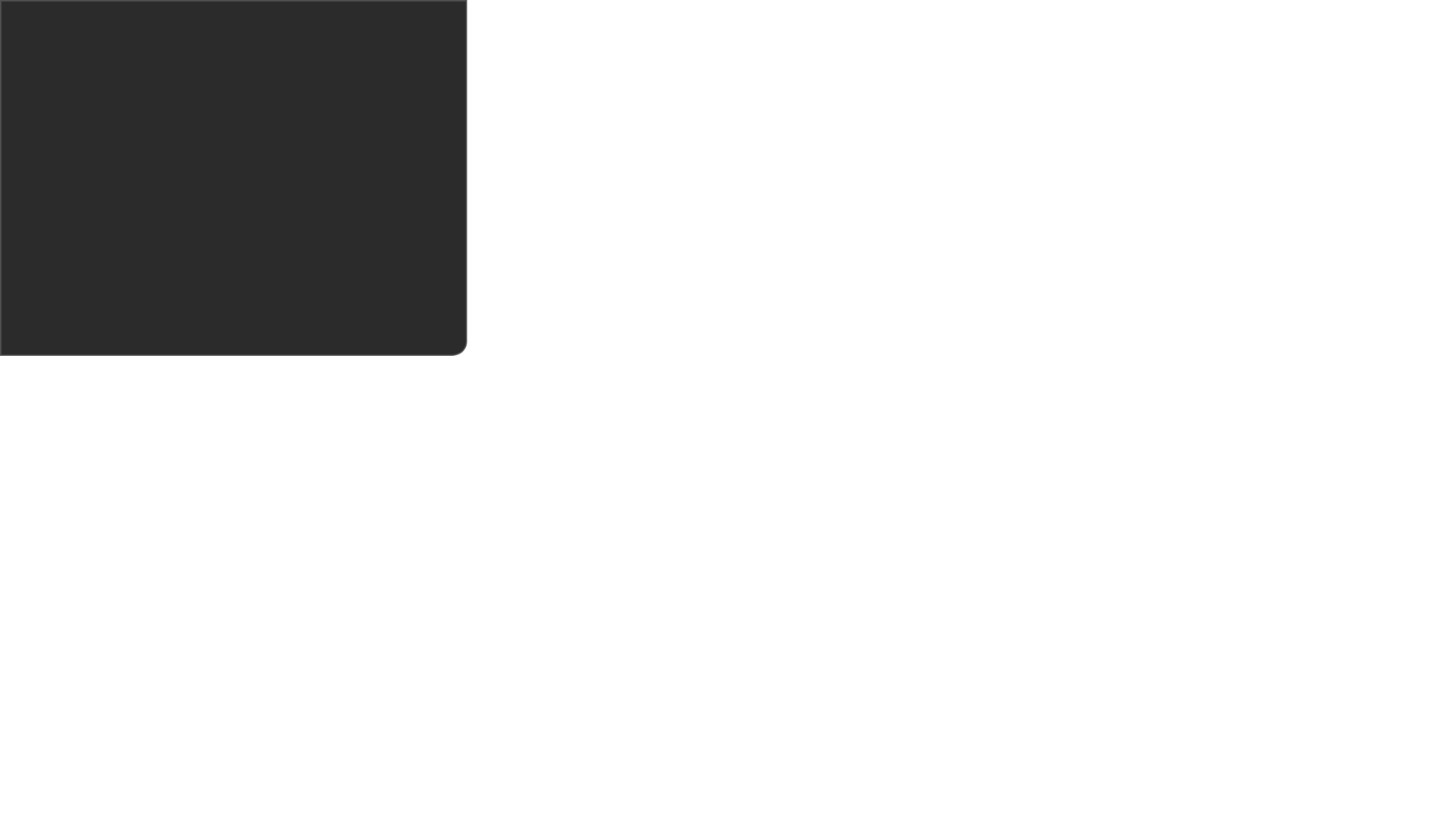 Start Skype og logg på
Del 5
[Speaker Notes: Be alle om å lukke nettleserne og programmene de har oppe på sin maskin og gå tilbake til skrivebordet sitt.]
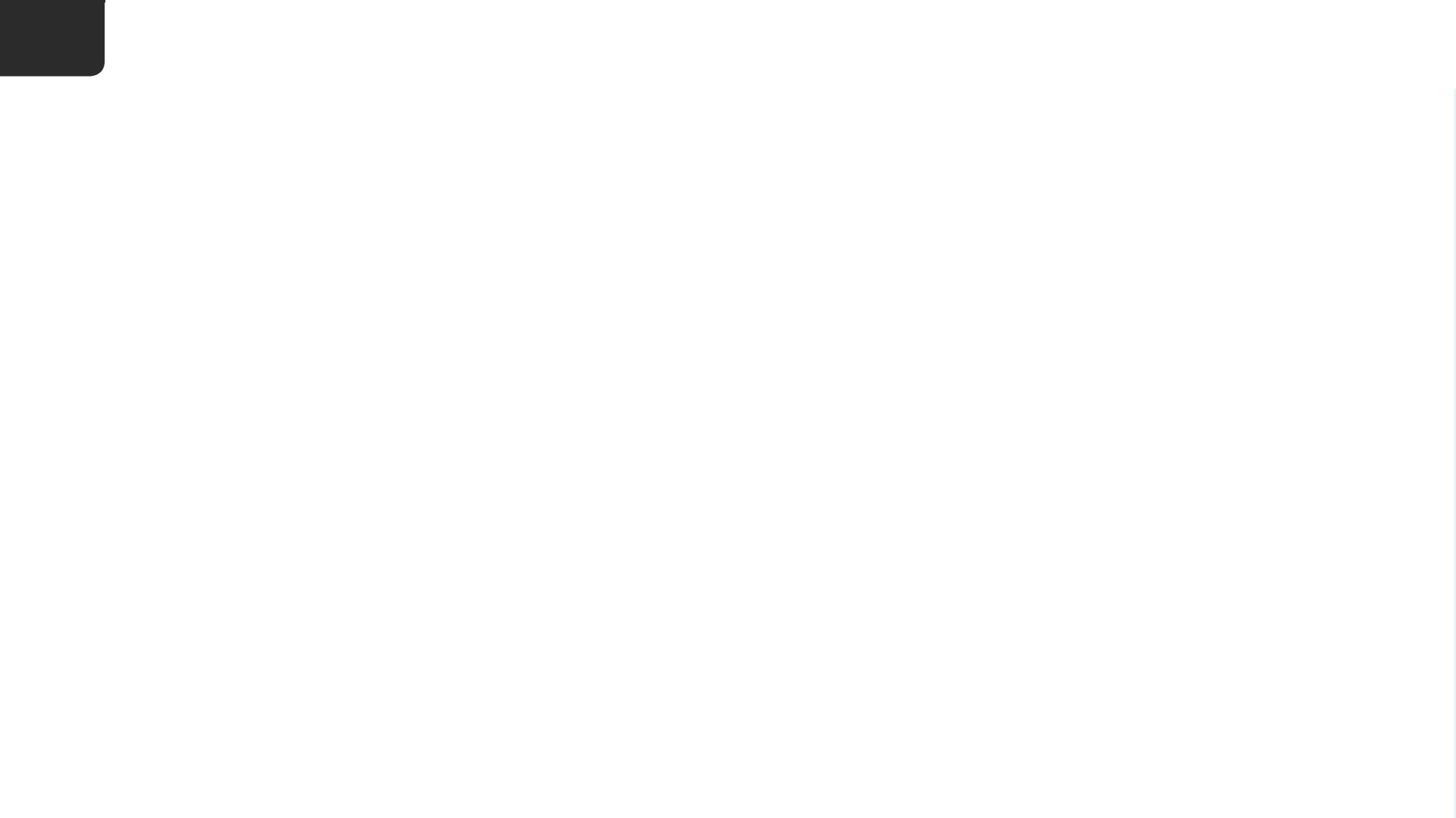 5
Start Skype og logg på
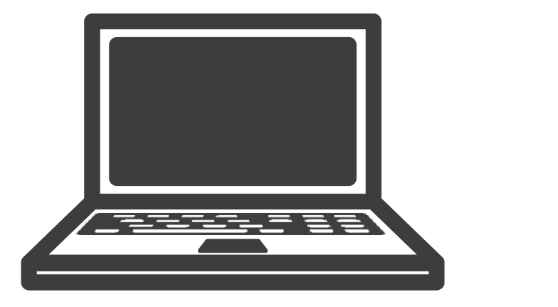 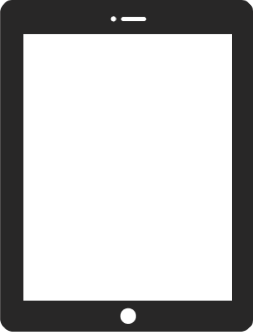 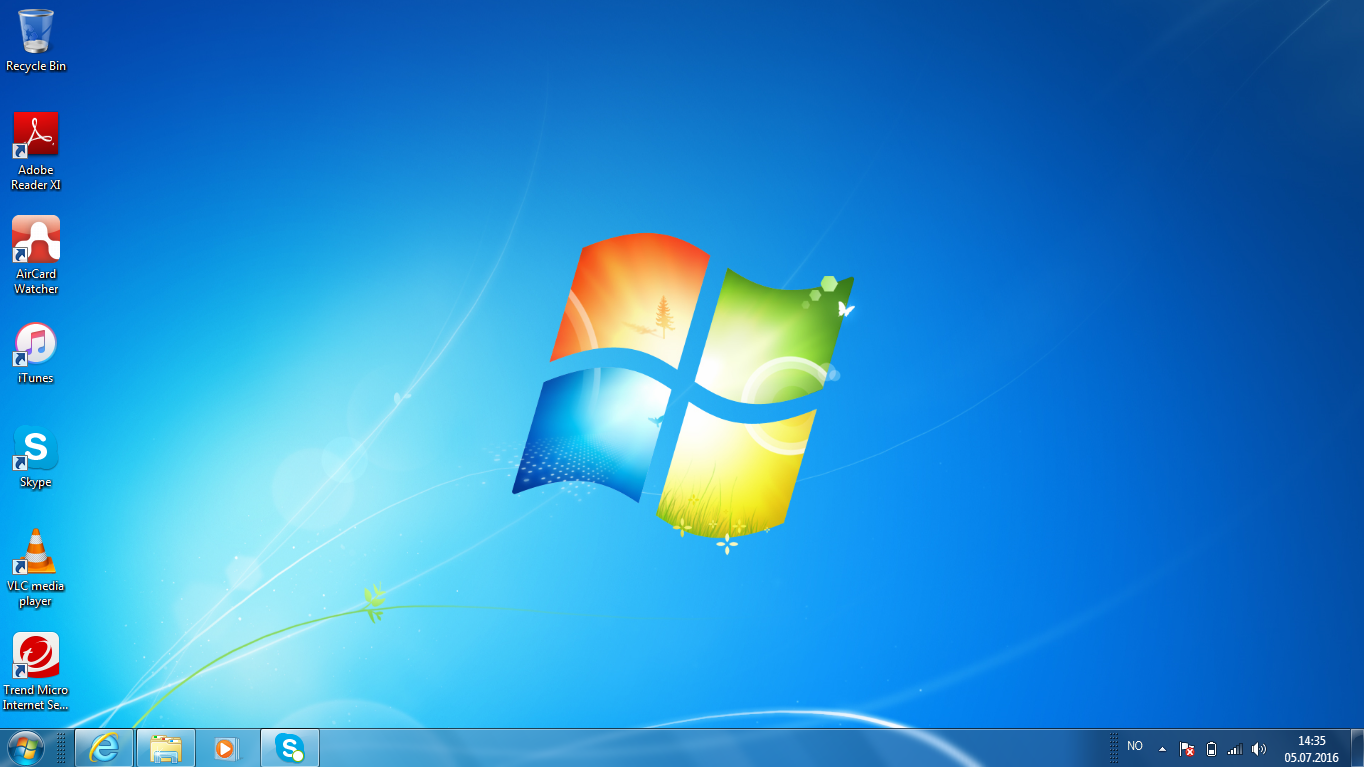 [Speaker Notes: Alle skal nå ha et Skype-ikon et sted på skrivebordet sitt. Å trykke på dette er den raskeste måten å åpne Skype på.

Be alle om å åpne Skype på sin maskin.]
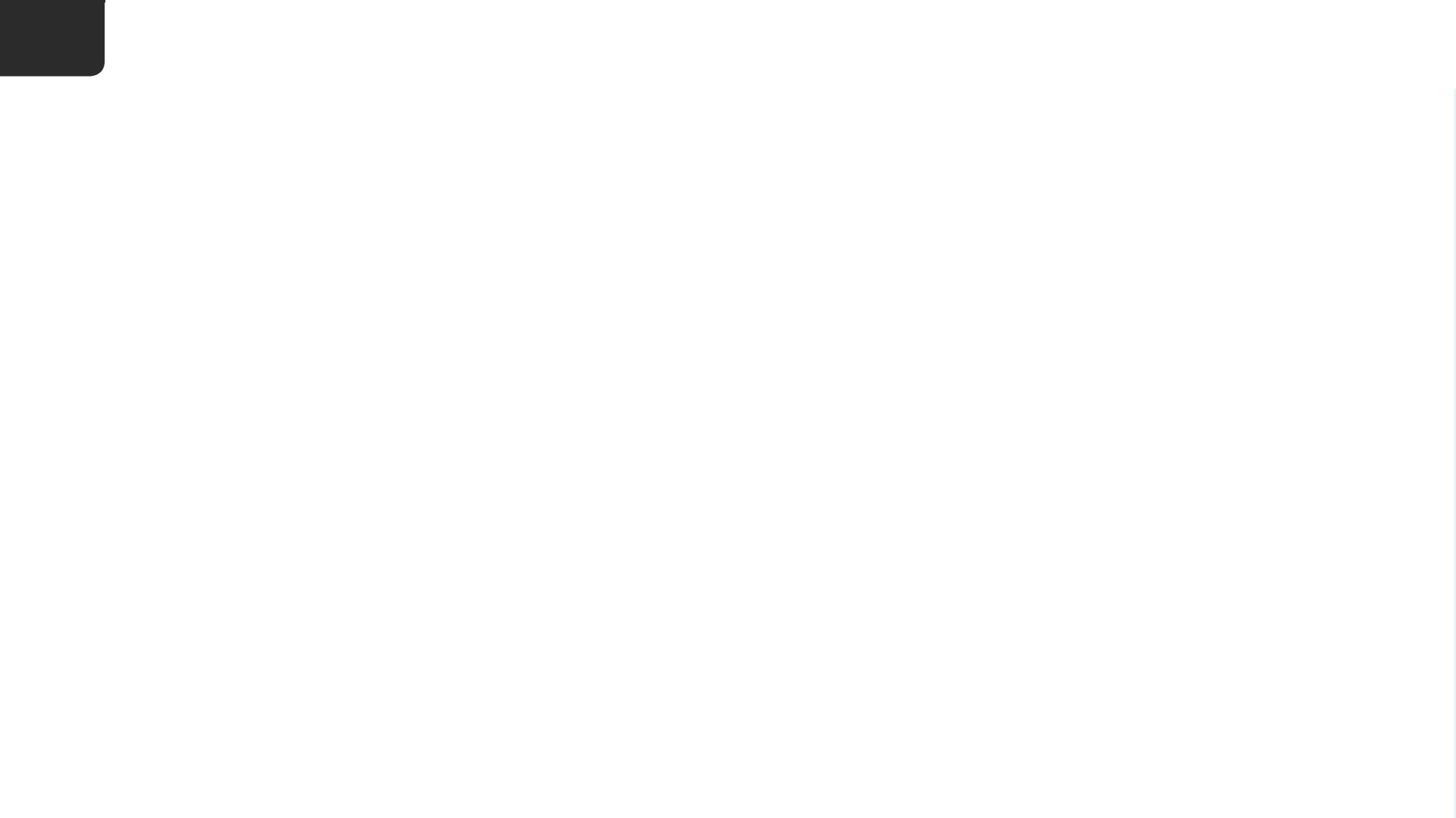 5
Start Skype og logg på
[Speaker Notes: Det vil nå dukke opp en innloggingsside. Denne kan se litt forskjellig ut avhengig av om du bruker nettbrett, smarttelefon eller datamaskin. Informasjonen du blir bedt om å oppgi er uansett den samme.]
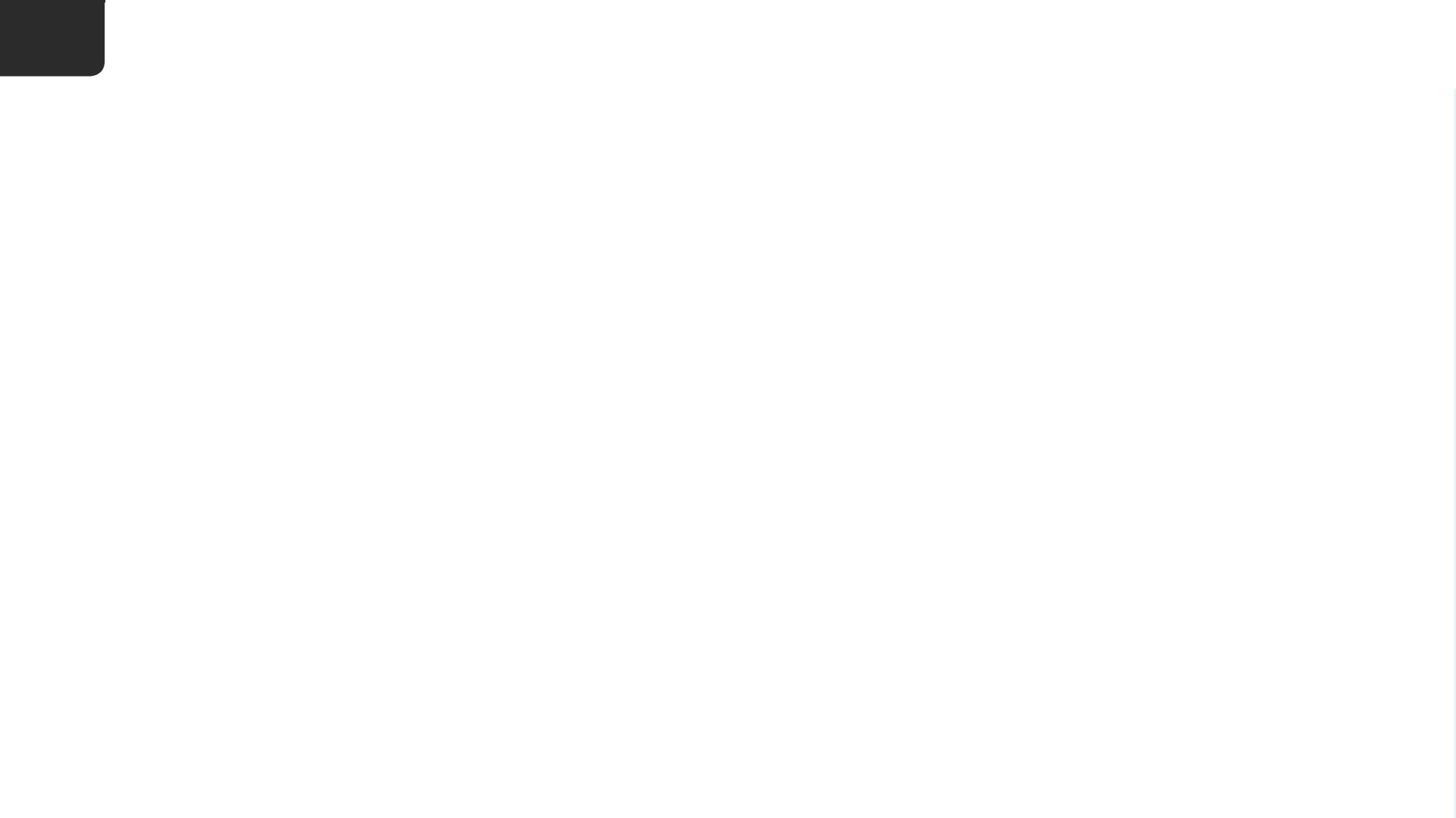 5
Start Skype og logg på
karinor
[Speaker Notes: Fyll inn informasjonen og trykk på "Logg på".]
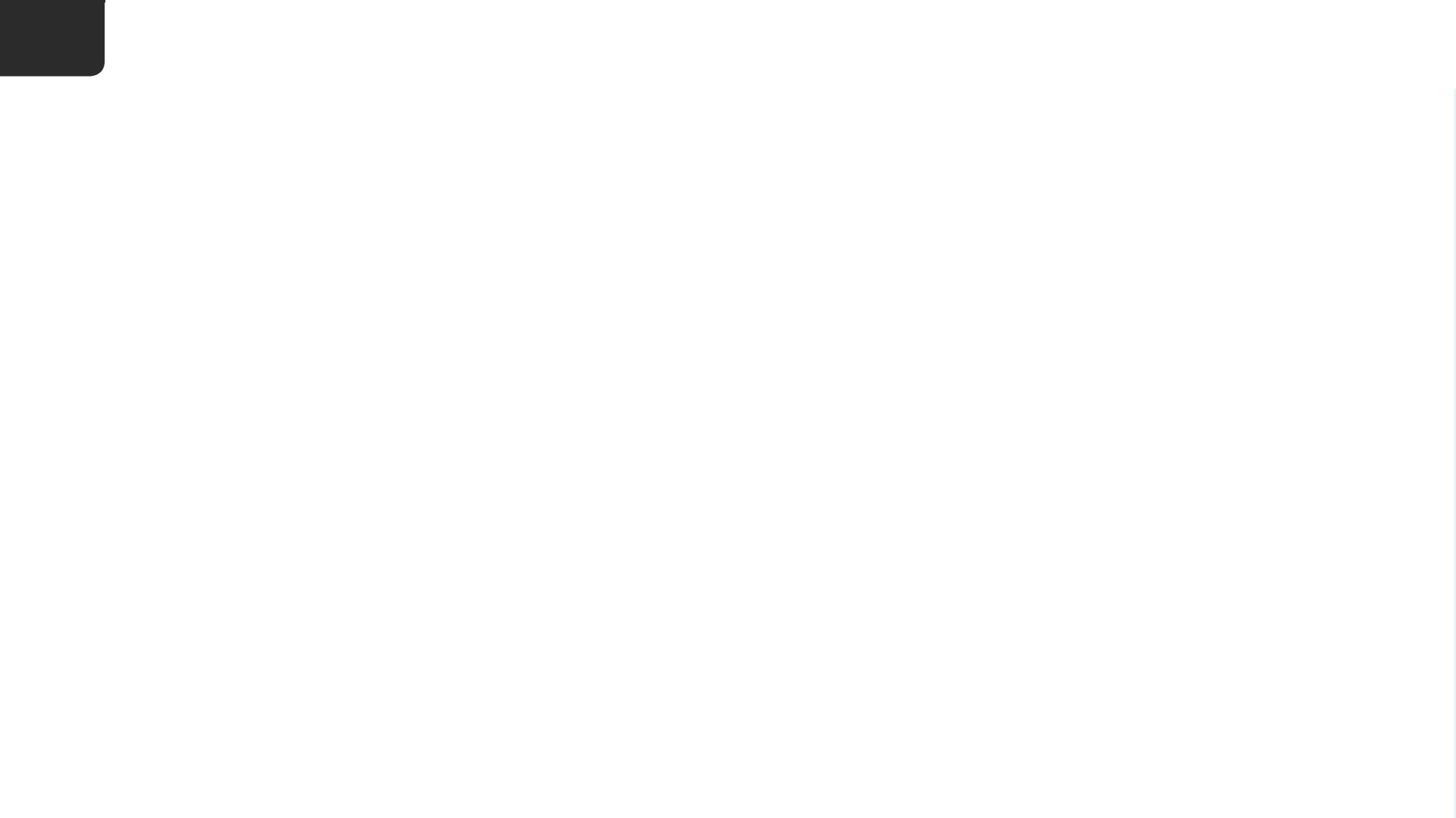 5
Start Skype og logg på
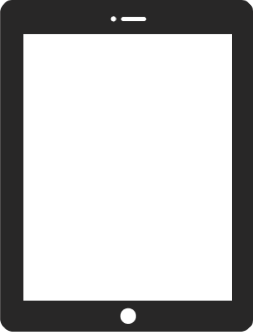 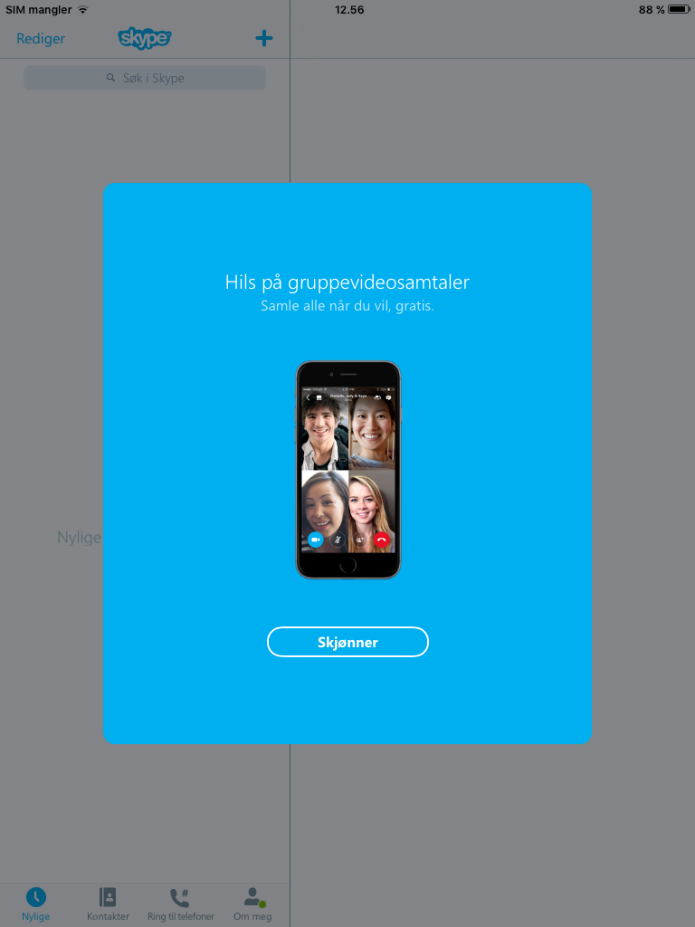 [Speaker Notes: Siden dette er første gangen du bruker Skype, kan det nå hende du får noen instruksjoner og informasjon fra programmet. Hva som dukker opp på din skjerm avhenger blant annet av om du bruker nettbrett, smarttelefon eller datamaskin. 

Dette er noe av det du kan se når du bruker nettbrett. Ta deg gjerne tid til å lese informasjonen og klikke deg videre.]
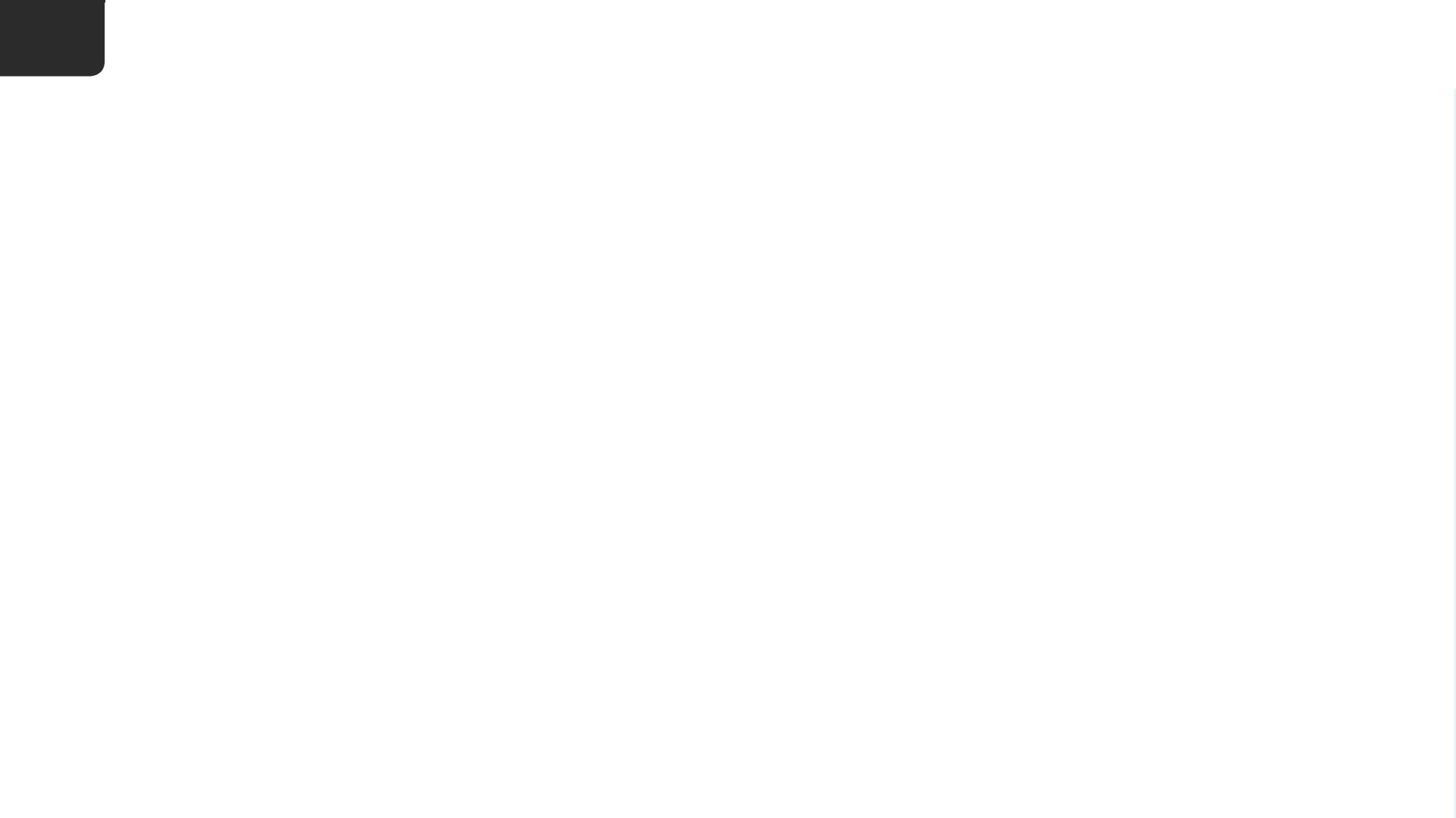 5
Start Skype og logg på
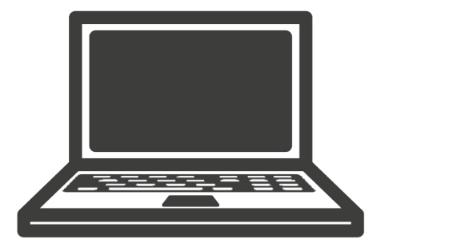 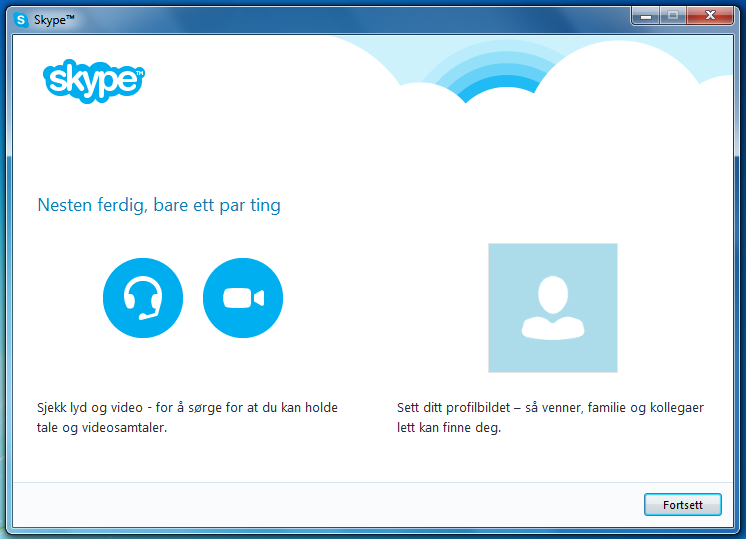 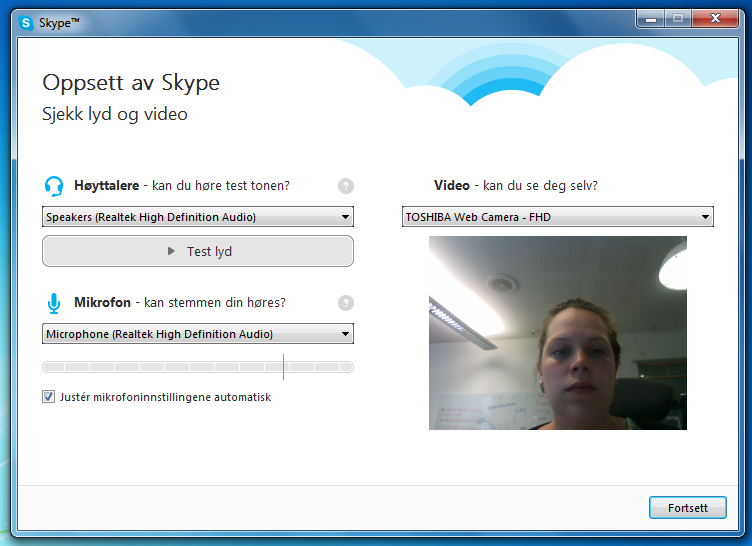 [Speaker Notes: De som bruker datamaskin får kanskje beskjed om å sjekke innstillinger for sin maskin og justere bilde og lyd. Følg instruksjonene som dukker opp på skjermen og klikk deg videre etter hvert trinn. Spør meg om du lurer på noe.]
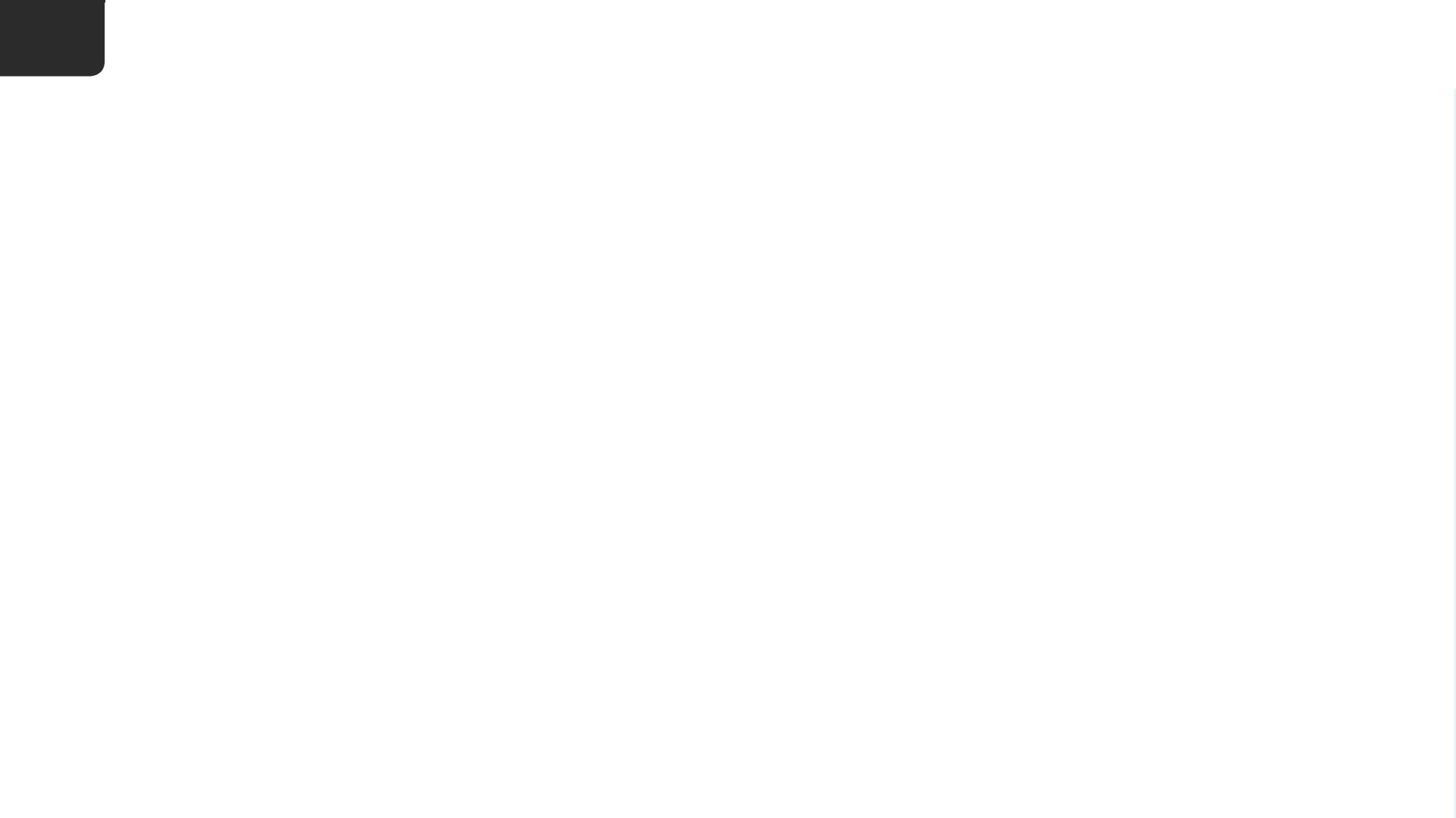 5
Start Skype og logg på
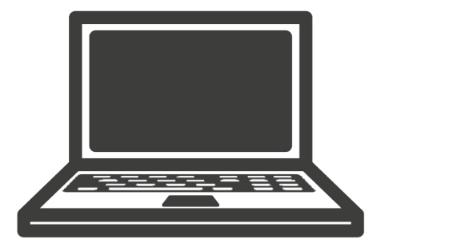 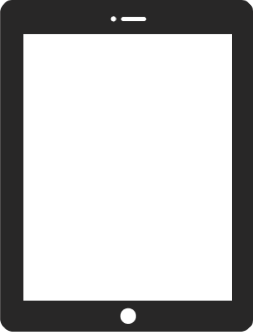 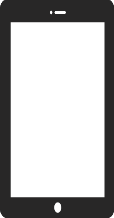 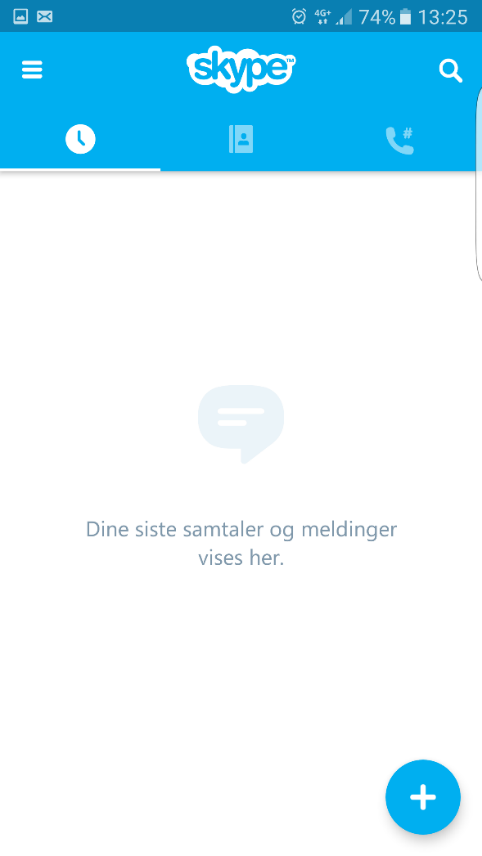 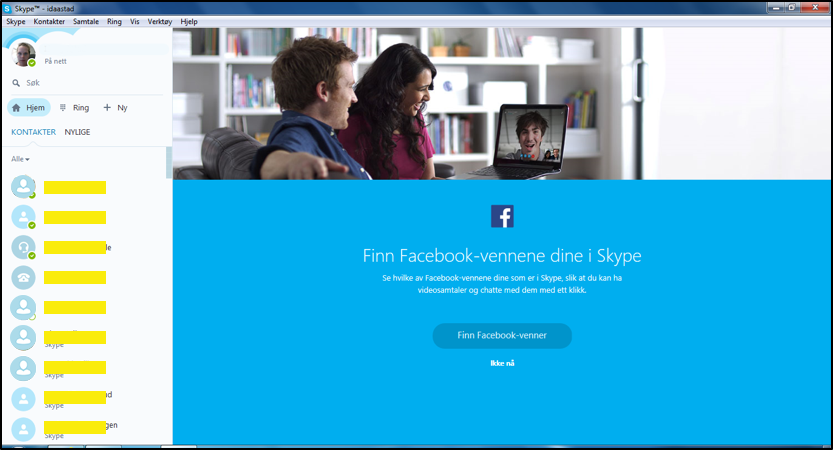 Kari Nordmann
[Speaker Notes: Dette er bildet som skal dukke opp når du logger inn på Skype. Det er dette som vil møte deg når du bruker tjenesten i fremtiden. 

Som dere ser så er bildet litt forskjellige avhengig av hvilken maskin du bruker. Men funksjonene du kan bruke er de samme. Du har nå logget på Skype.

Pass på at alle har kommet til dette bildet før du går videre.]
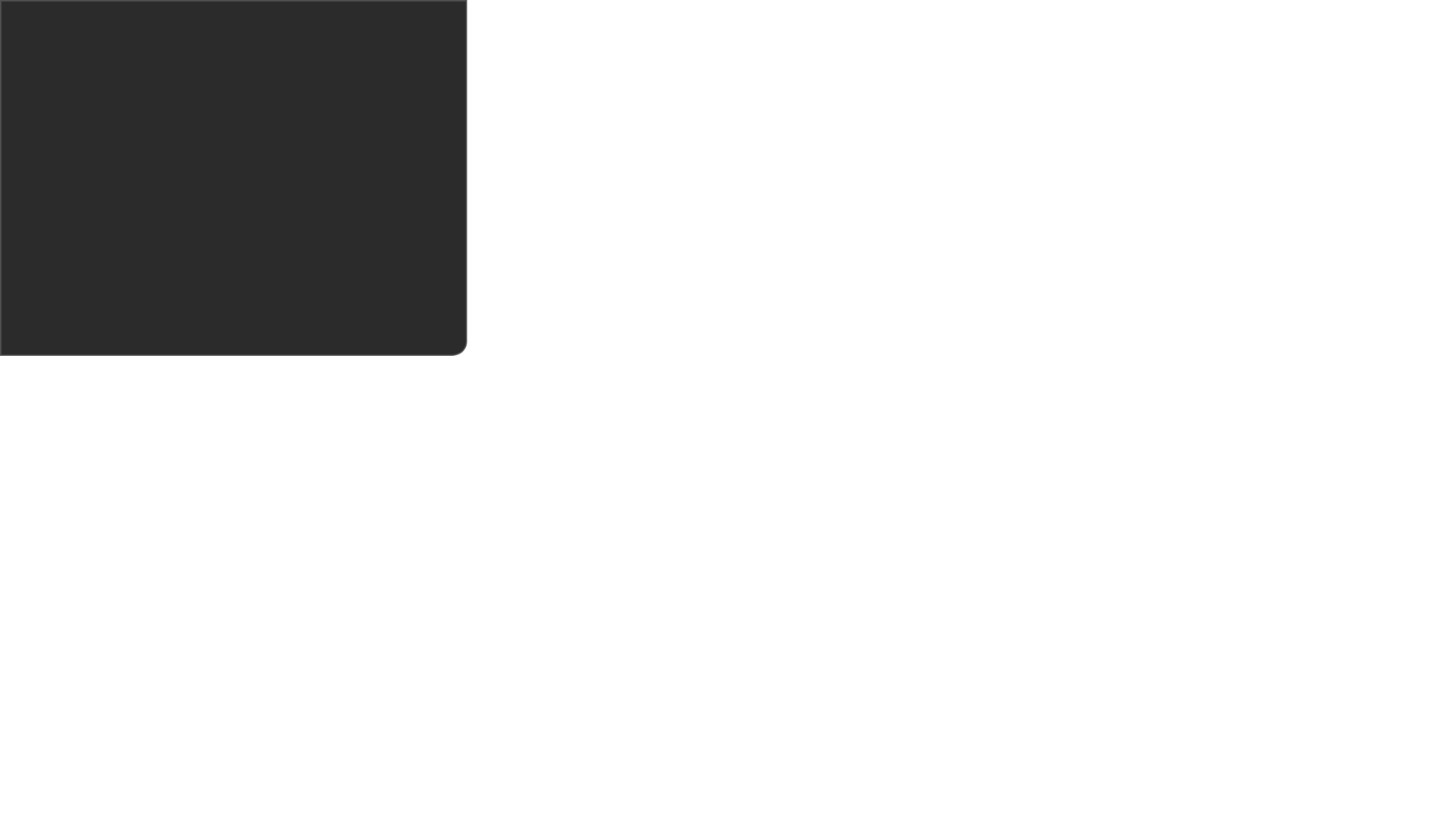 Finn kontakter
Del 6
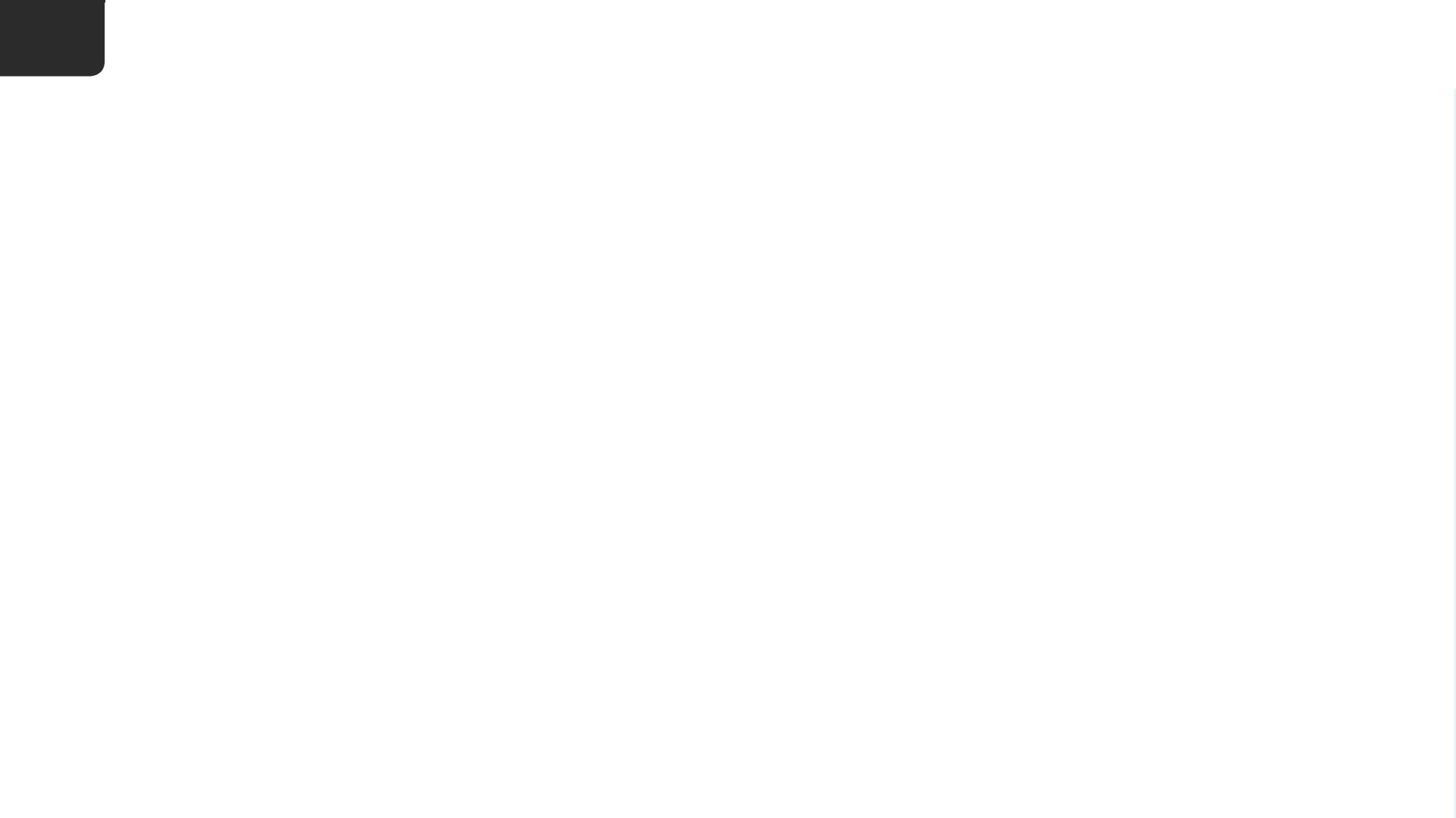 6
Finn kontakter
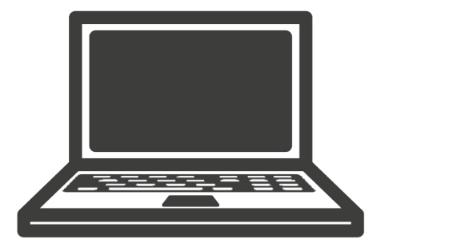 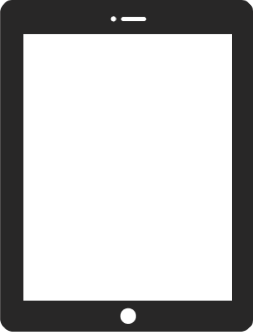 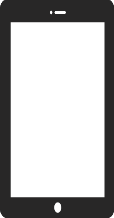 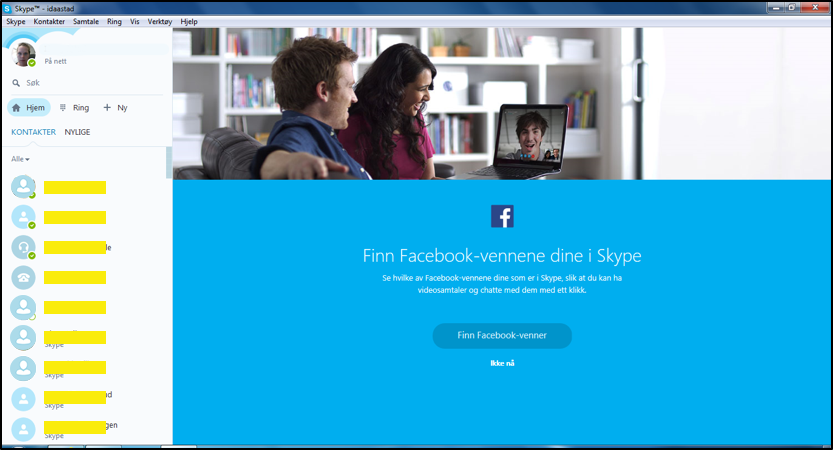 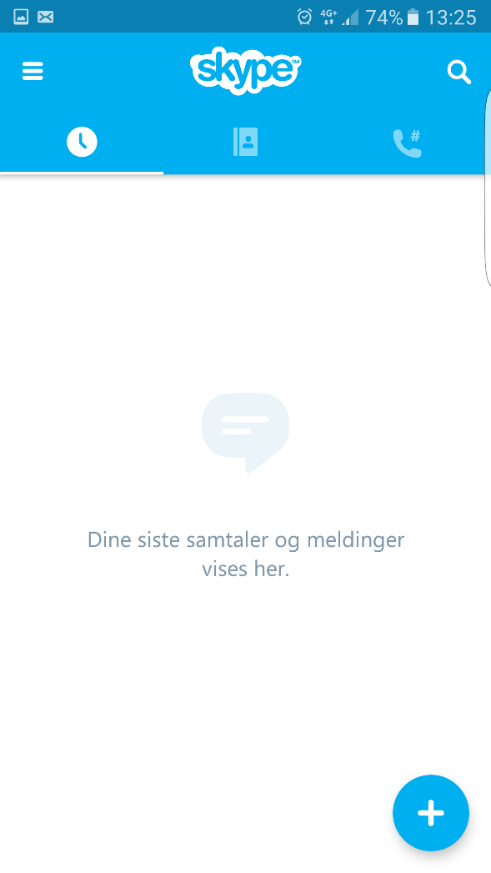 Kari Nordmann
[Speaker Notes: For å kunne snakke med en annen person gratis på Skype, må de også ha en Skype-profil. For å kunne kontakt noen må du finne profilen deres og sende dem en kontaktforespørsel. Du kan også motta kontaktforespørsler fra andre som ønsker å ta kontakt med deg.]
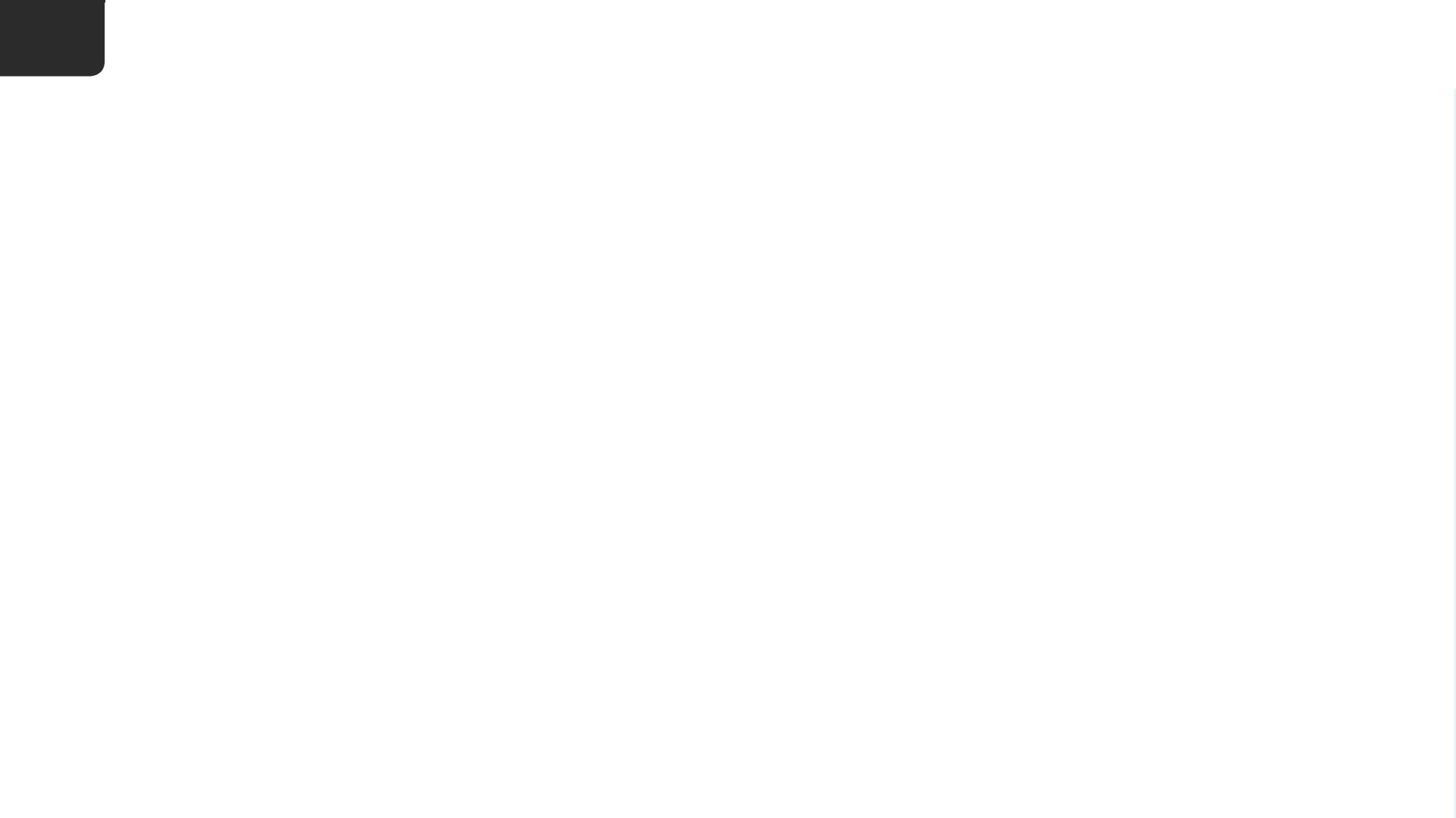 6
Finn kontakter
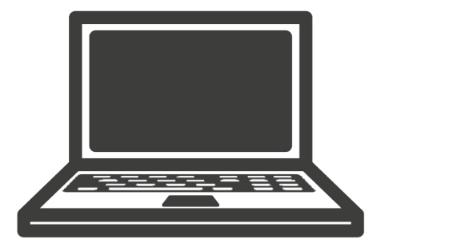 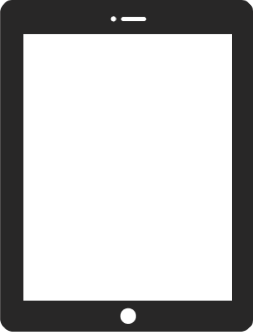 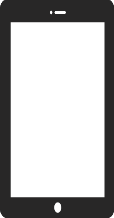 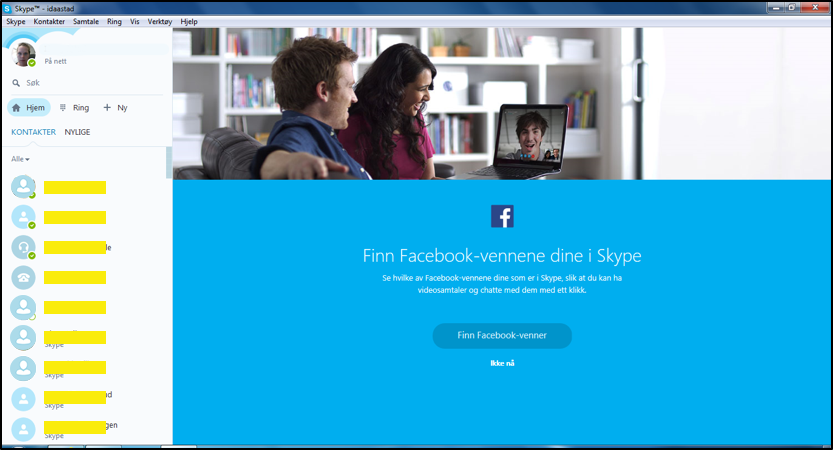 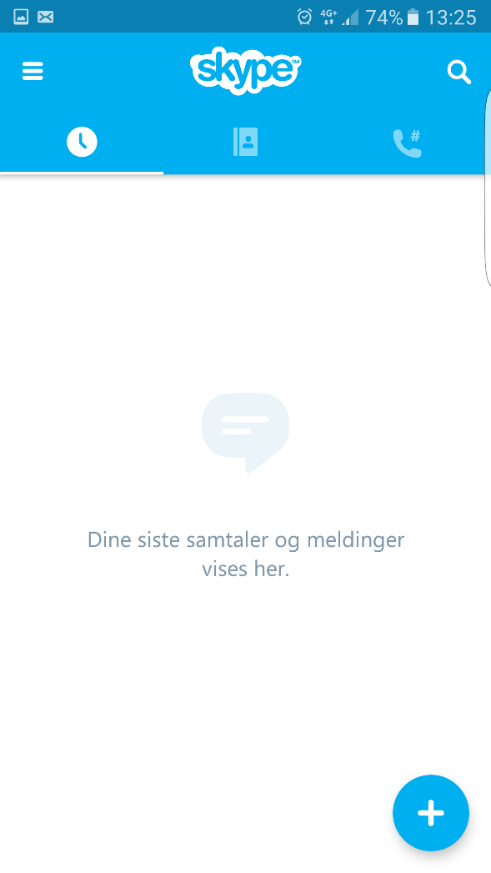 Kari Nordmann
[Speaker Notes: For å finne en kontakt må du først finne forstørrelsesglasset som representerer søkefeltet og trykke på det.

Be alle om å finne og trykke på sitt forstørrelsesglass. Ikke gå videre før alle har gjort dette.

Eksempelet jeg bruker nå vil være fra appen slik den ser ut på nettbrett og smarttelefon, men trinnene og beskjedene du må ta hensyn til vil være de samme uavhengig av hva slags plattform/maskin du bruker.]
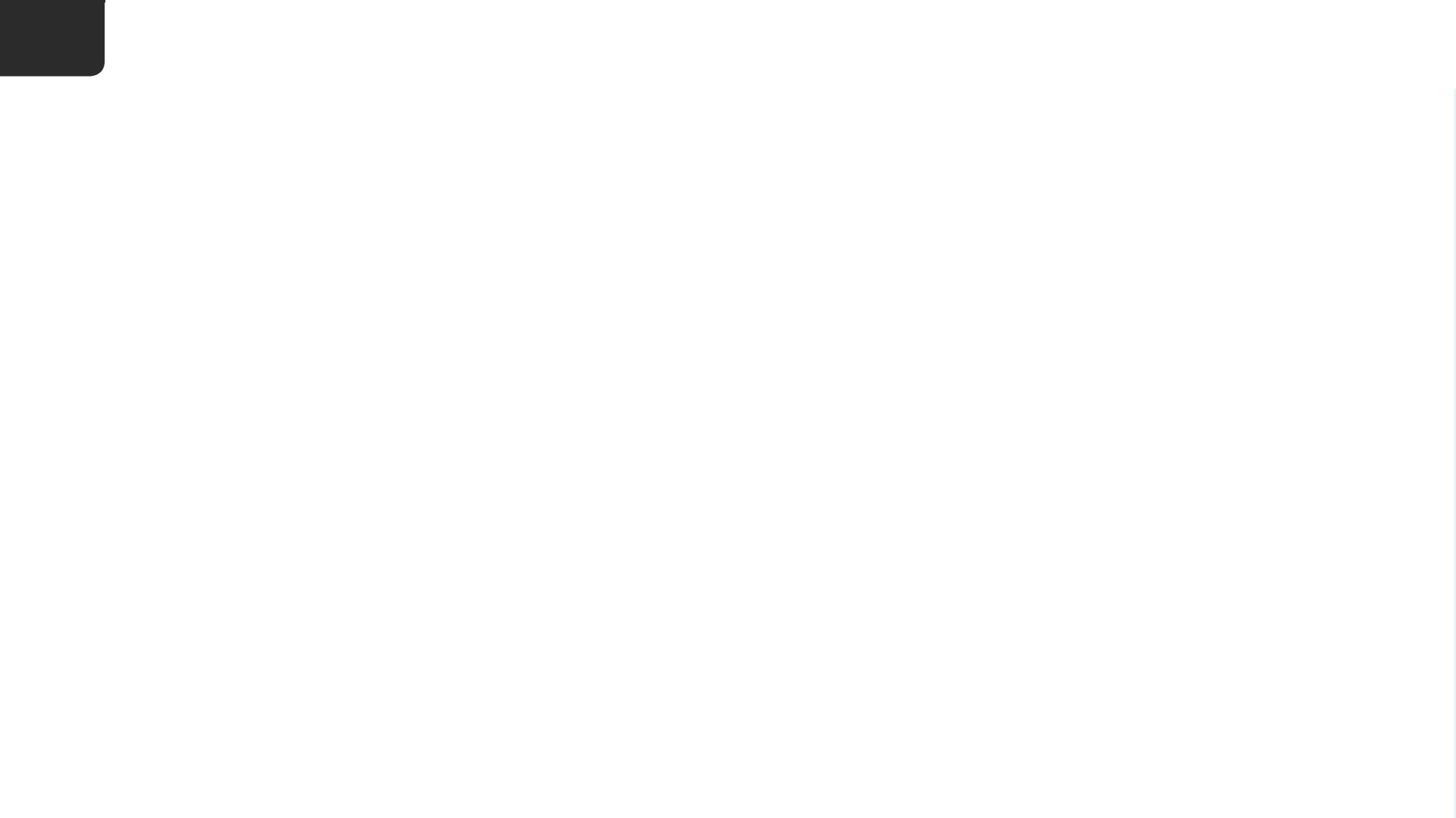 6
Finn kontakter
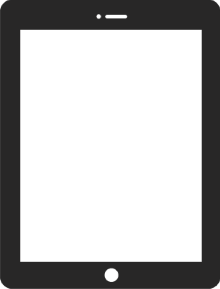 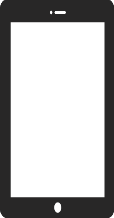 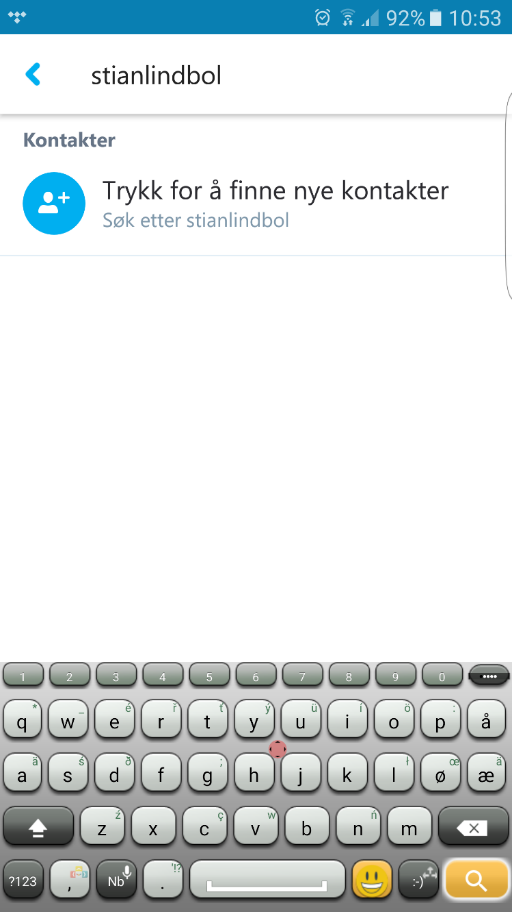 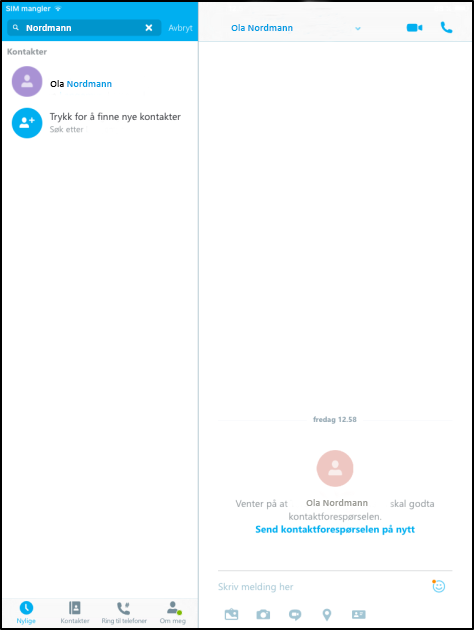 Ola Nordmann
[Speaker Notes: Skriv inn Skype-navn, navn, telefonnummer eller e-postadresse på personen du ønsker å finne. 

Be alle om å søke opp andre i klassen, slik at de kan øve på å bruke Skype med disse personene.]
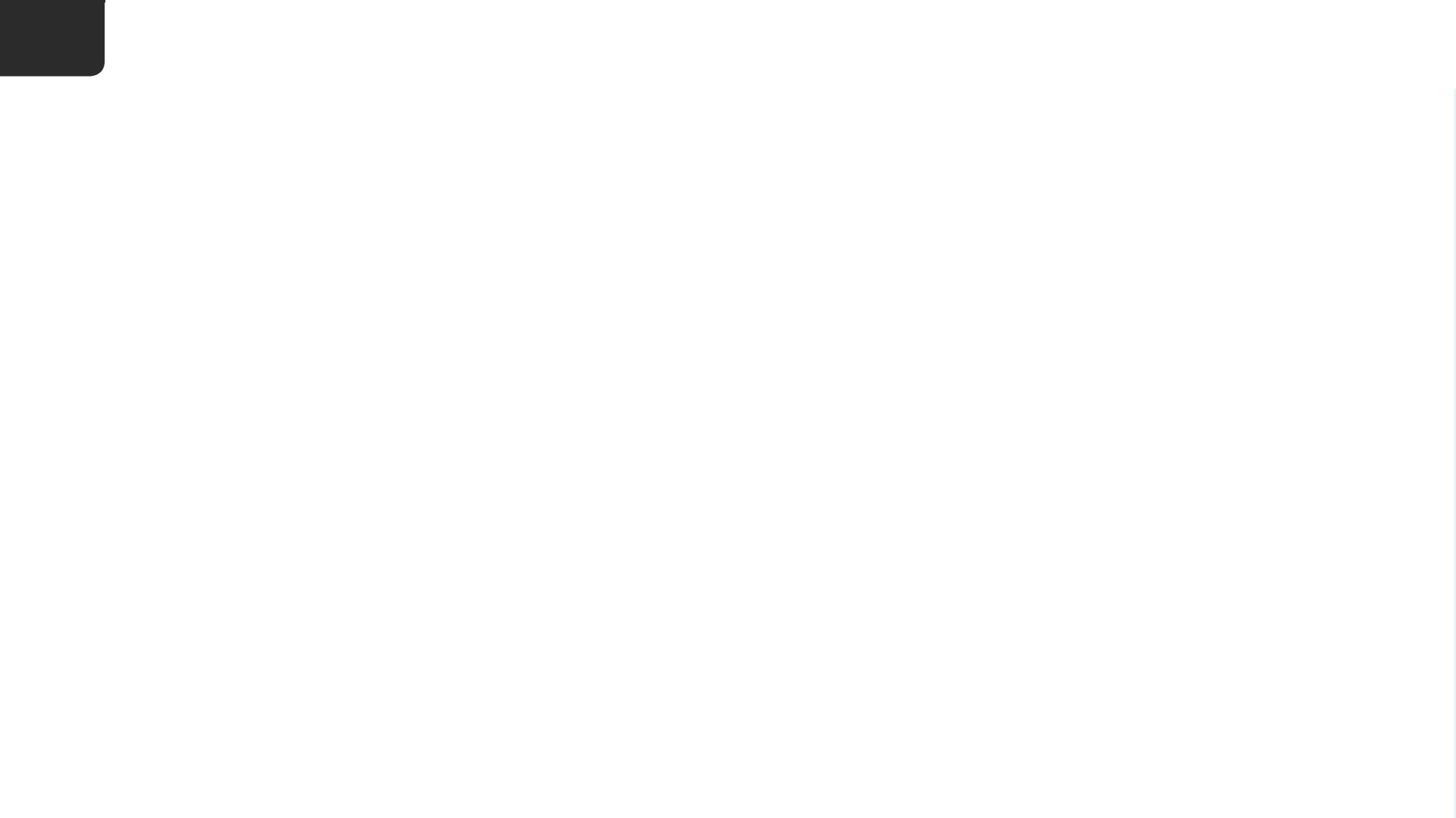 6
Finn kontakter
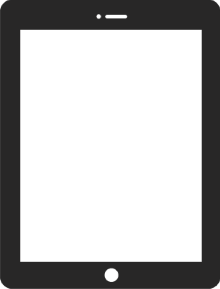 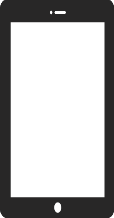 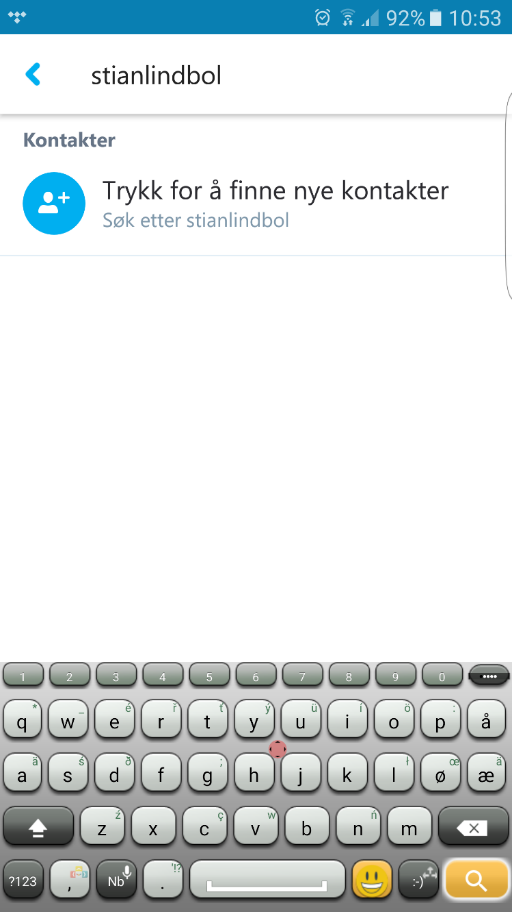 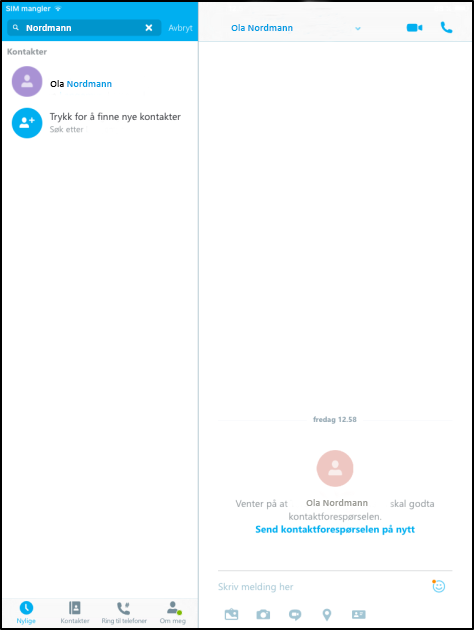 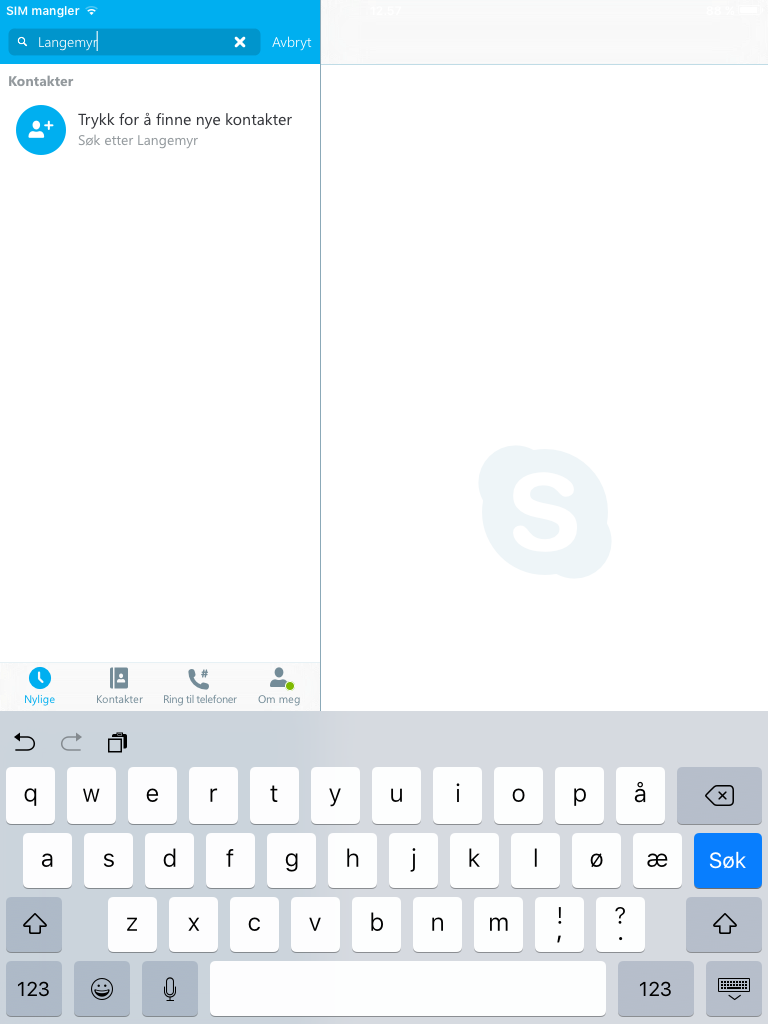 Ola Nordmann
[Speaker Notes: Trykk "Enter" eller "Søk" på tastaturet for å be Skype om å lete etter personen. De som bruker smarttelefon må trykke der det står "Trykk for å finne nye kontakter".]
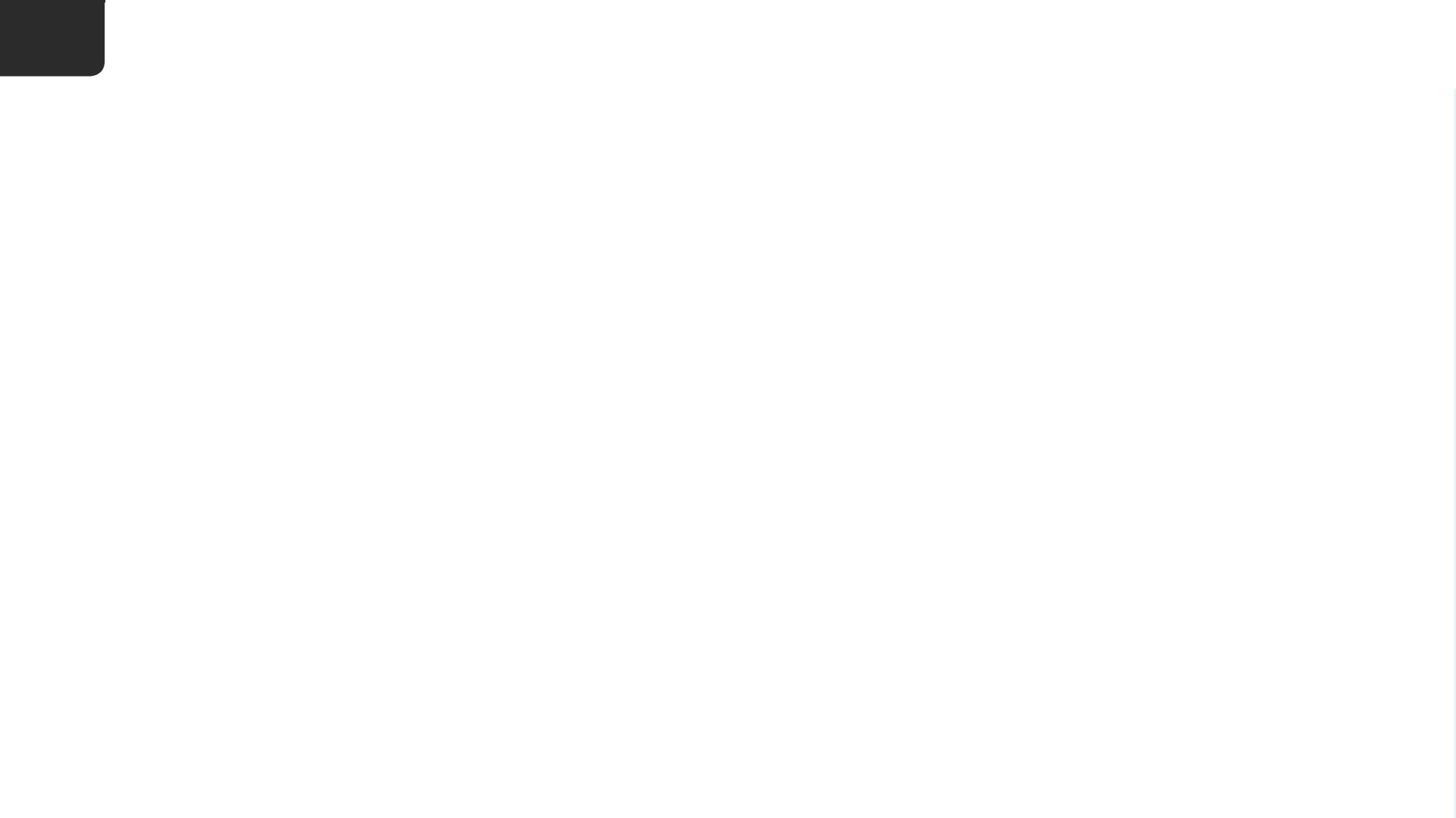 6
Finn kontakter
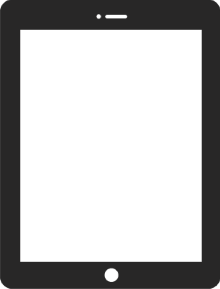 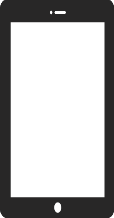 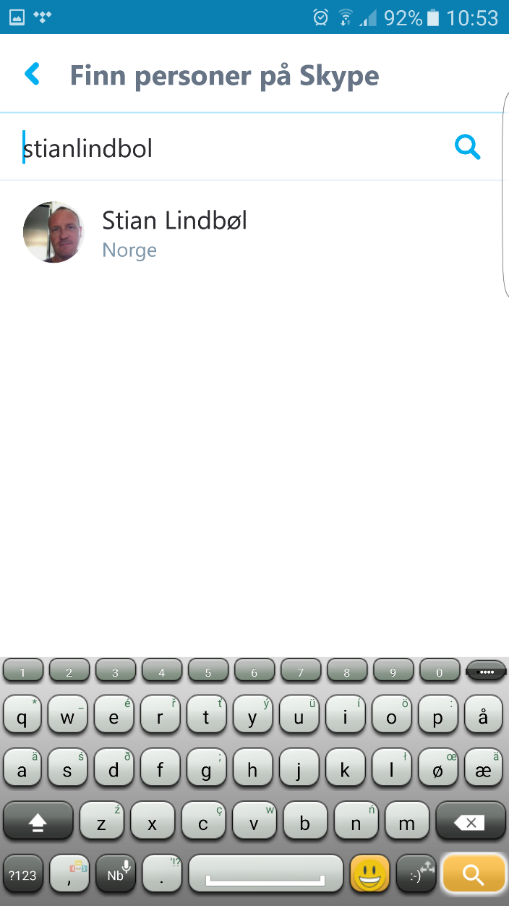 Nordmann
olanordmann
Ola Nordmann
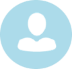 Nordmann
Ola Nordmann
Oslo, Norge
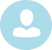 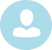 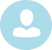 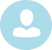 [Speaker Notes: Skype vil nå vise deg en liste over de personer den tror du søker etter.

Finn personen og trykk på hans/hennes navn.]
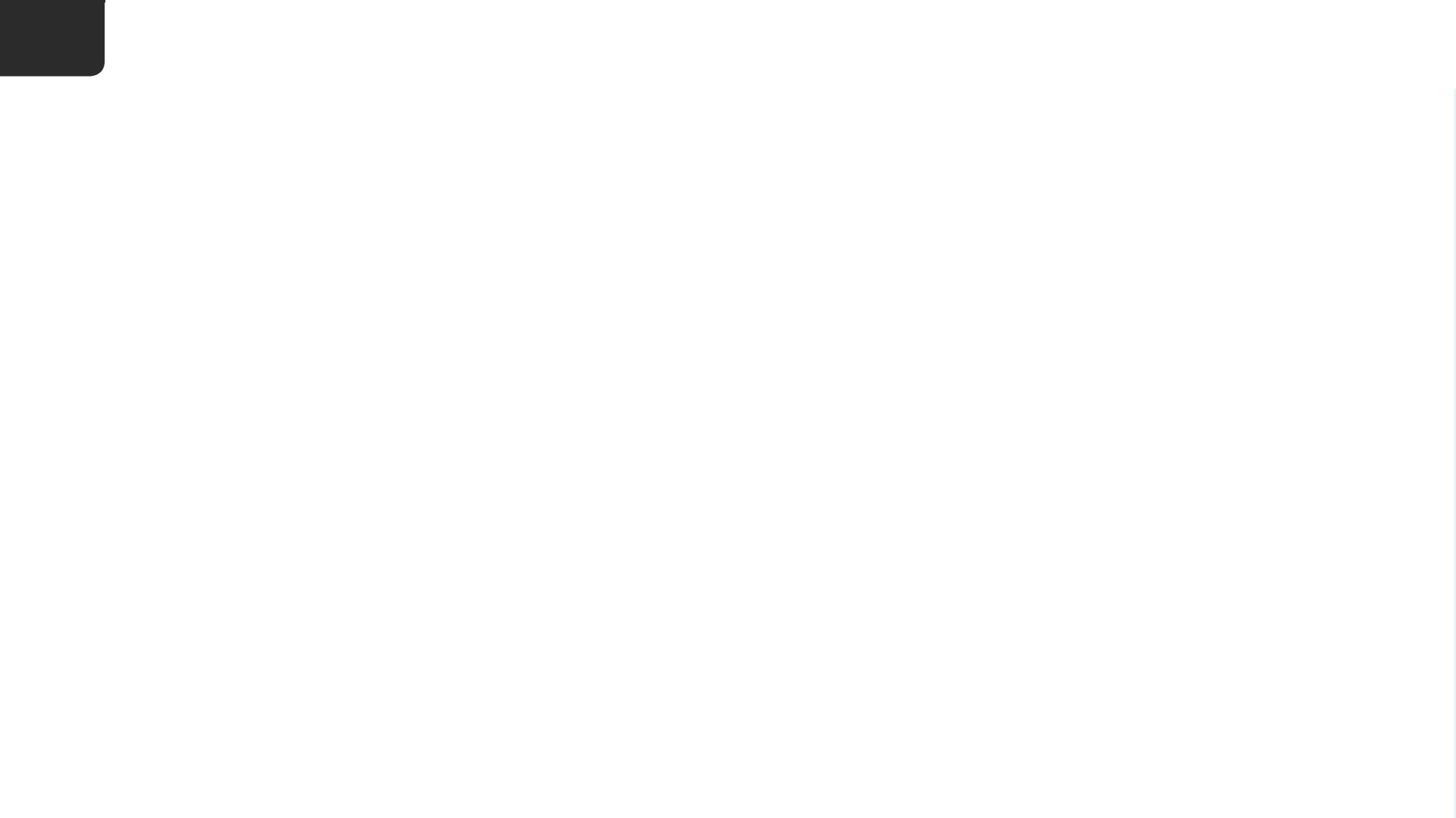 6
Finn kontakter
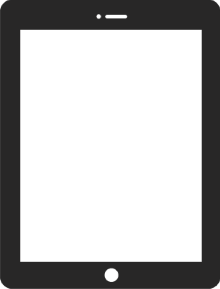 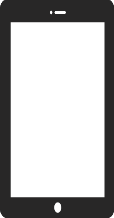 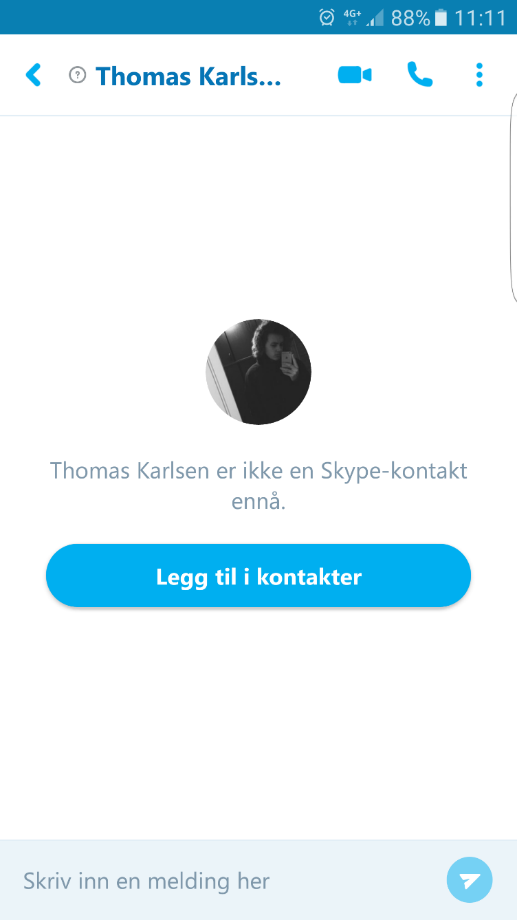 Nordmann
Ola Nordmann
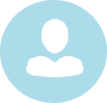 Ola Nordmann
Oslo, Norge
Ola Nordmann
nordmann
[Speaker Notes: Trykk på "Send kontaktforespørsel" eller "Legg til i kontakter".]
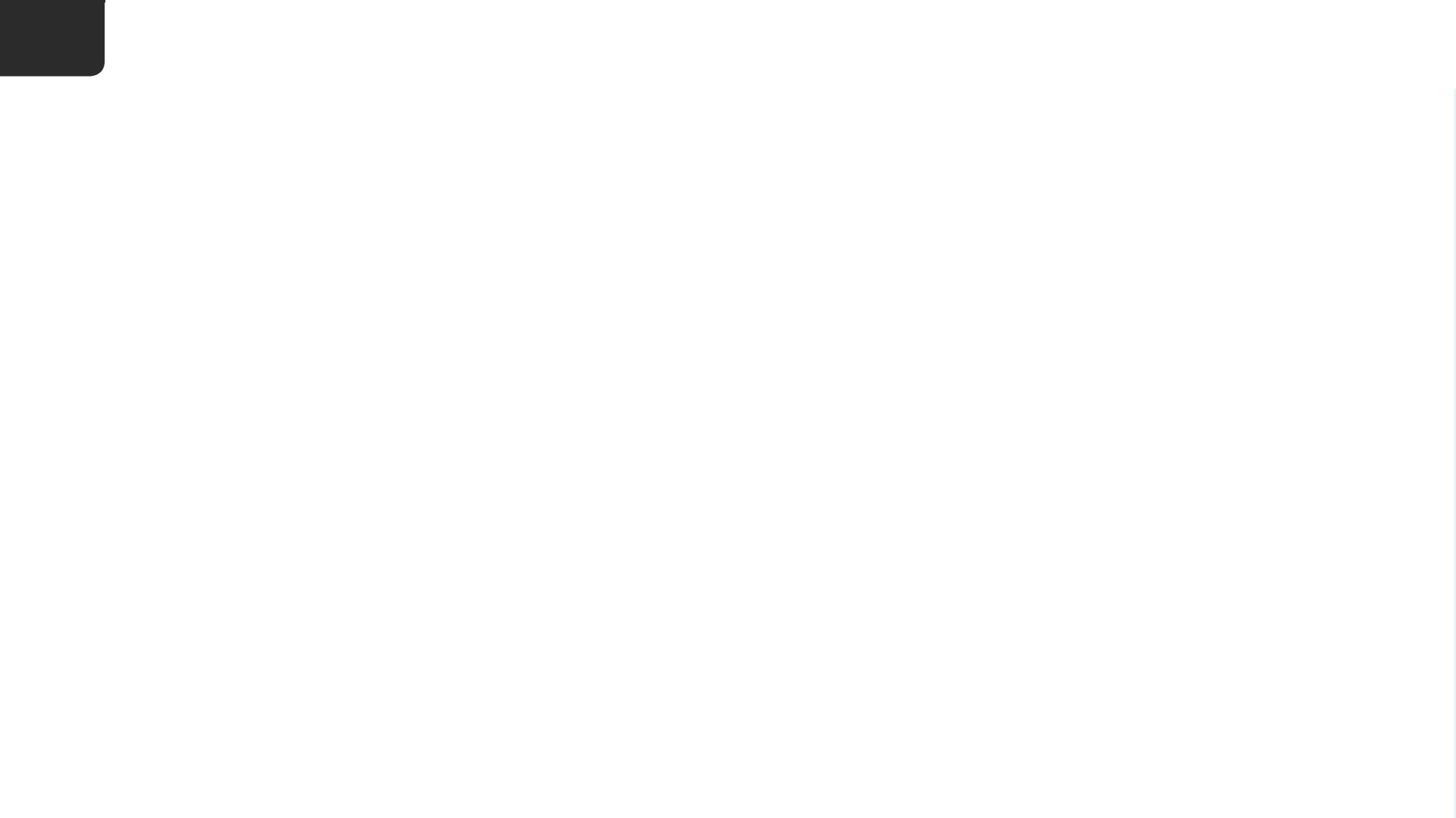 6
Finn kontakter
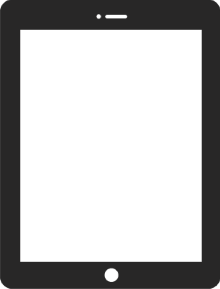 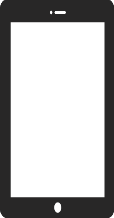 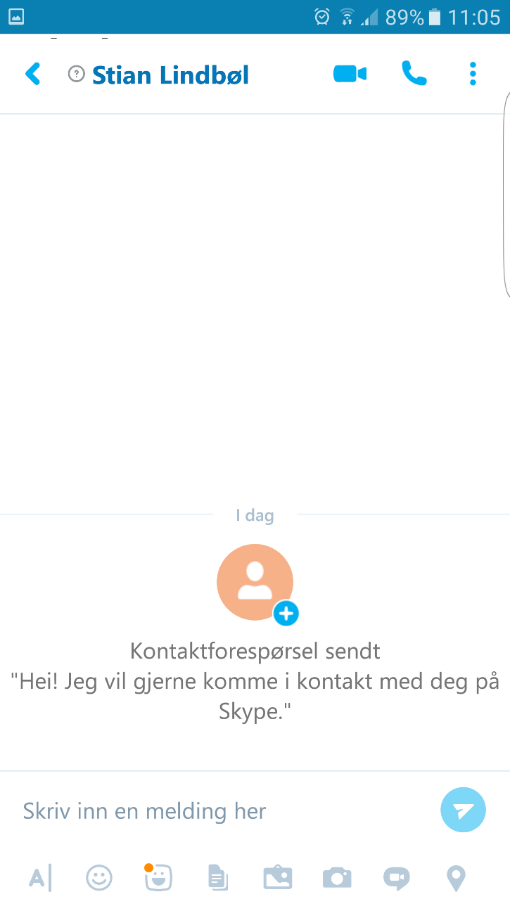 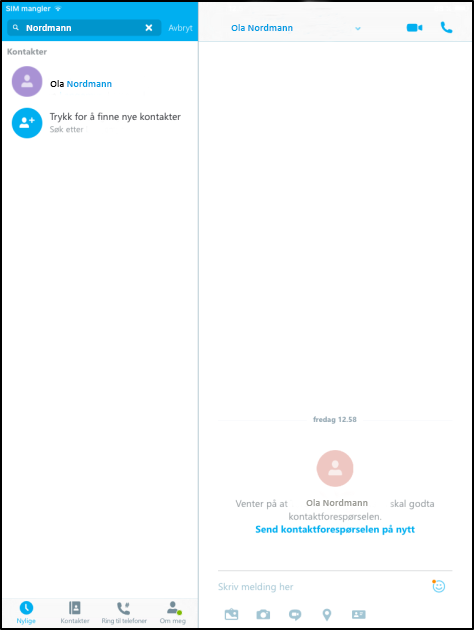 Ola Nordmann
Nordmann
[Speaker Notes: Personen vil nå dukke opp i listen over dine kontakter, og du kan ringe han/henne via Skype straks de har sagt ja til kontaktforespørselen du har sendt. 

Når noen sender en kontaktforespørsel til deg vil Skype sende deg beskjed om dette. Du kan godta eller avvise forespørselen. Godtar du kan du og personen som sendte forespørselen ringe hverandre via Skype.]
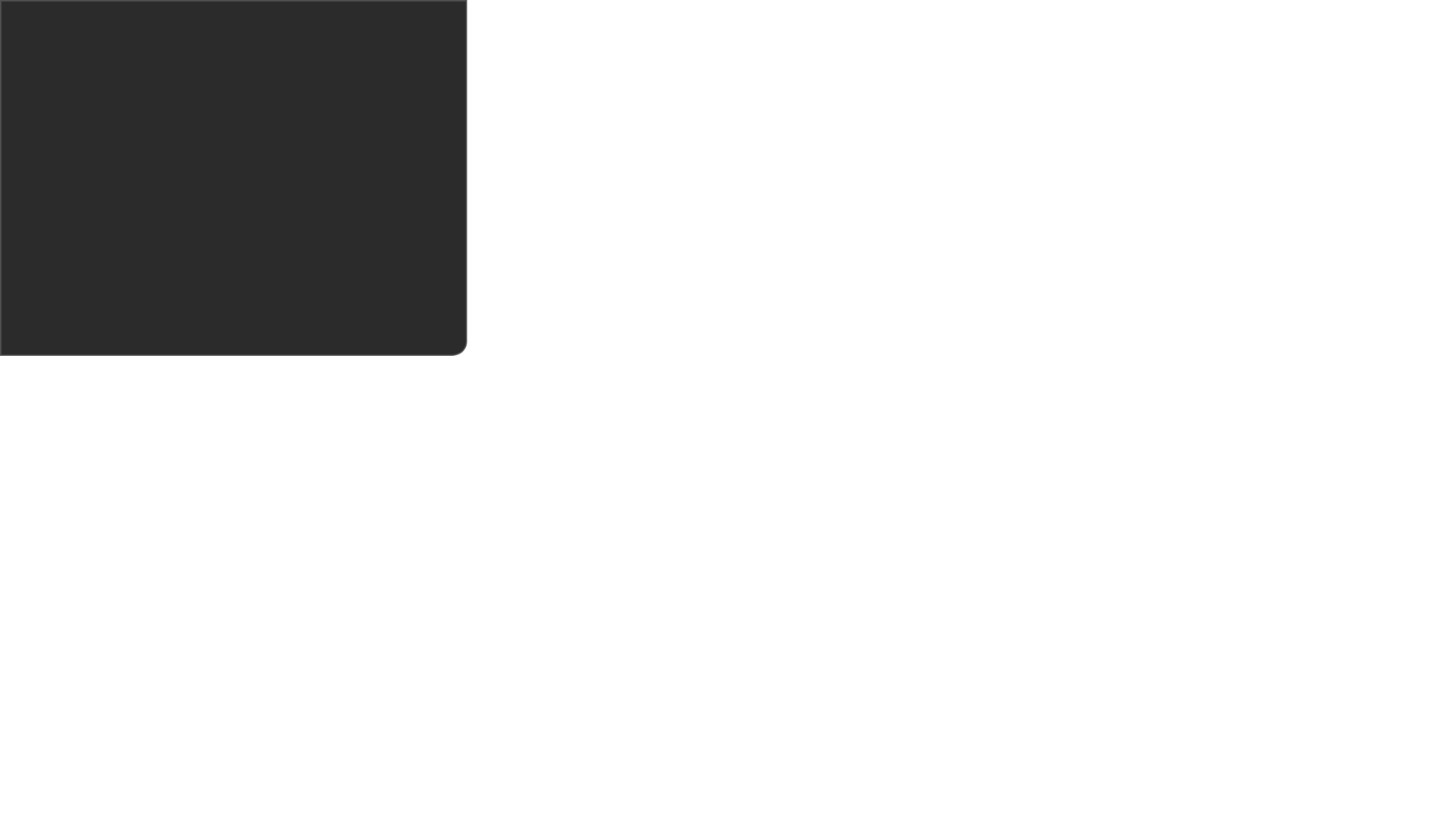 Ring eller motta en samtale
Del 7
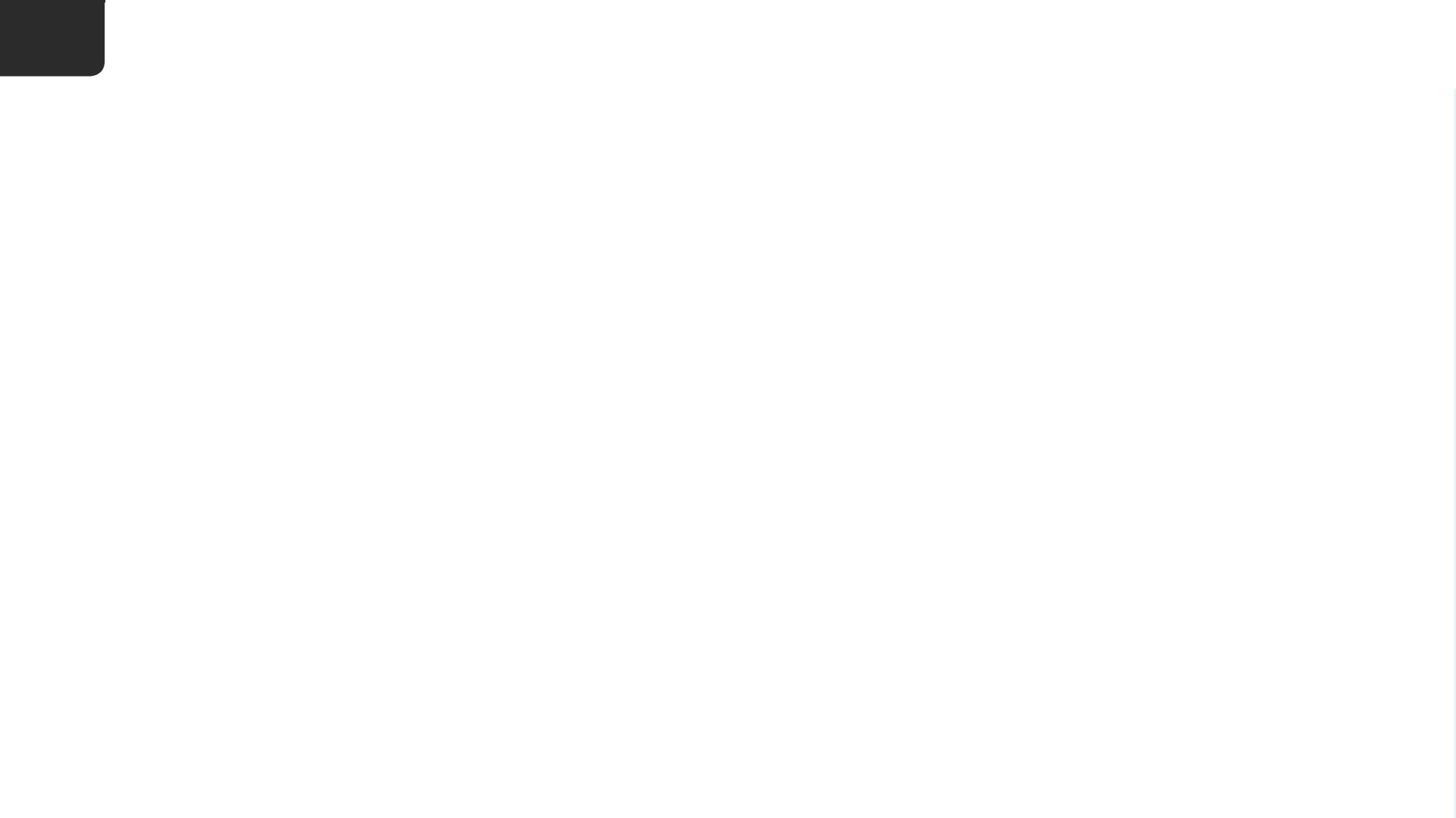 7
Ring eller motta en samtale
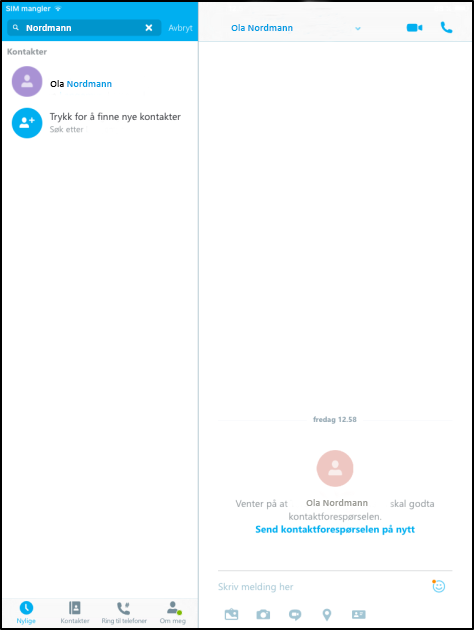 [Speaker Notes: For å ringe en kontakt må du lete dem opp i kontaktlisten. Du kan rulle deg nedover listen manuelt, eller bruke søkefeltet til å søke etter kontakten du ønsker å ringe.]
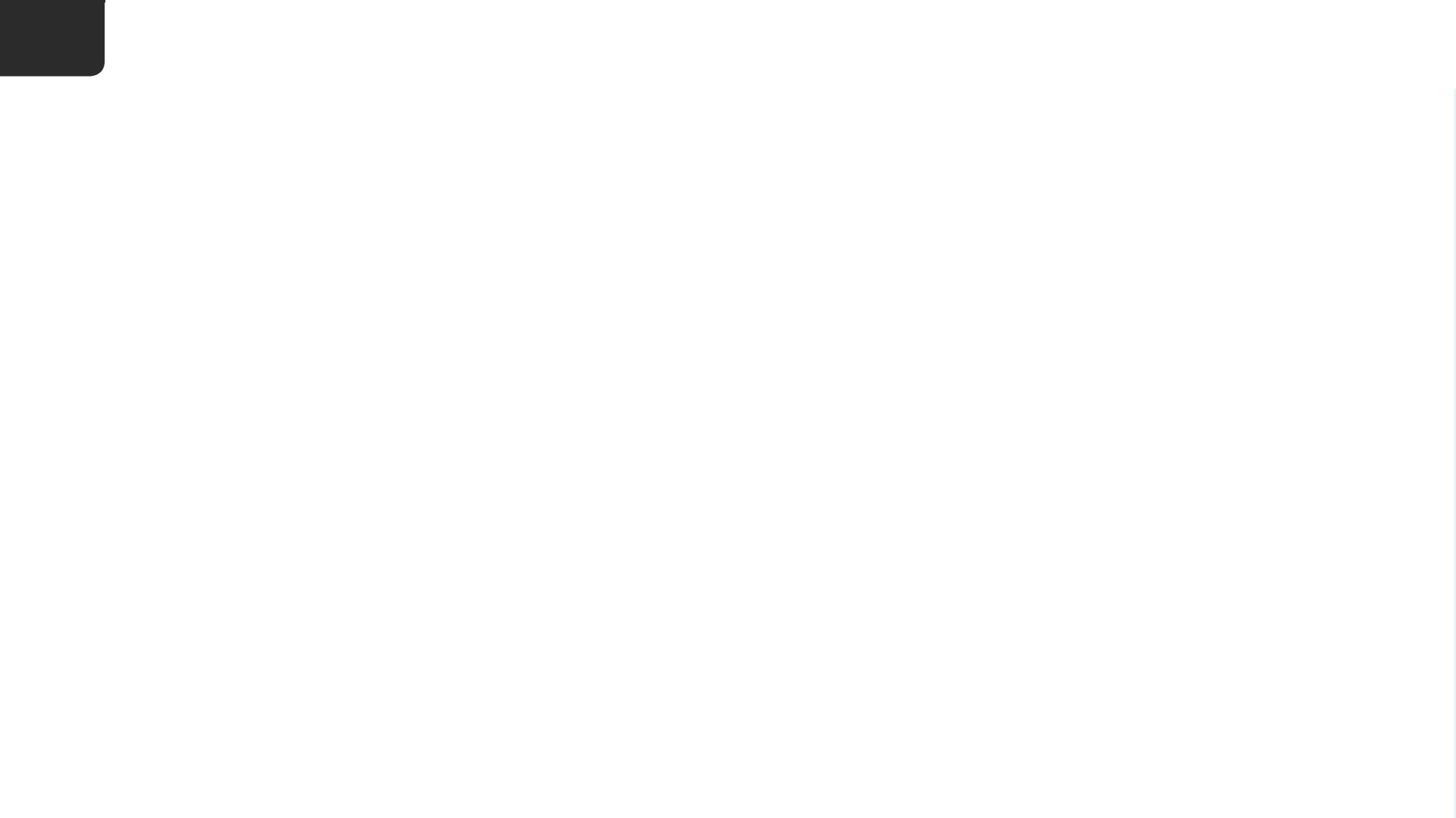 7
Ring eller motta en samtale
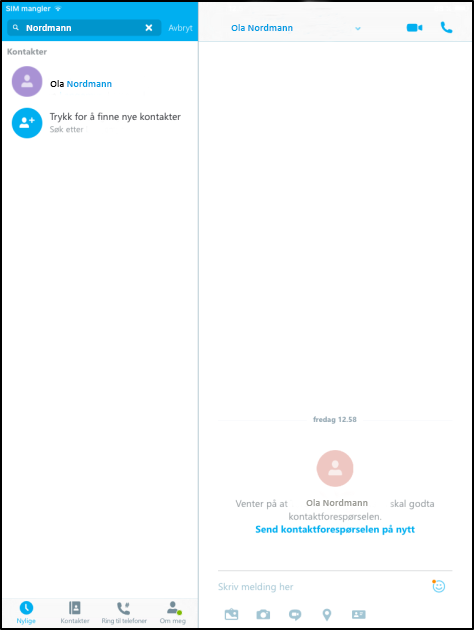 [Speaker Notes: Trykk først på kontakten og så enten på videokamera eller telefonsymbolet på skjermen for å ringe.]
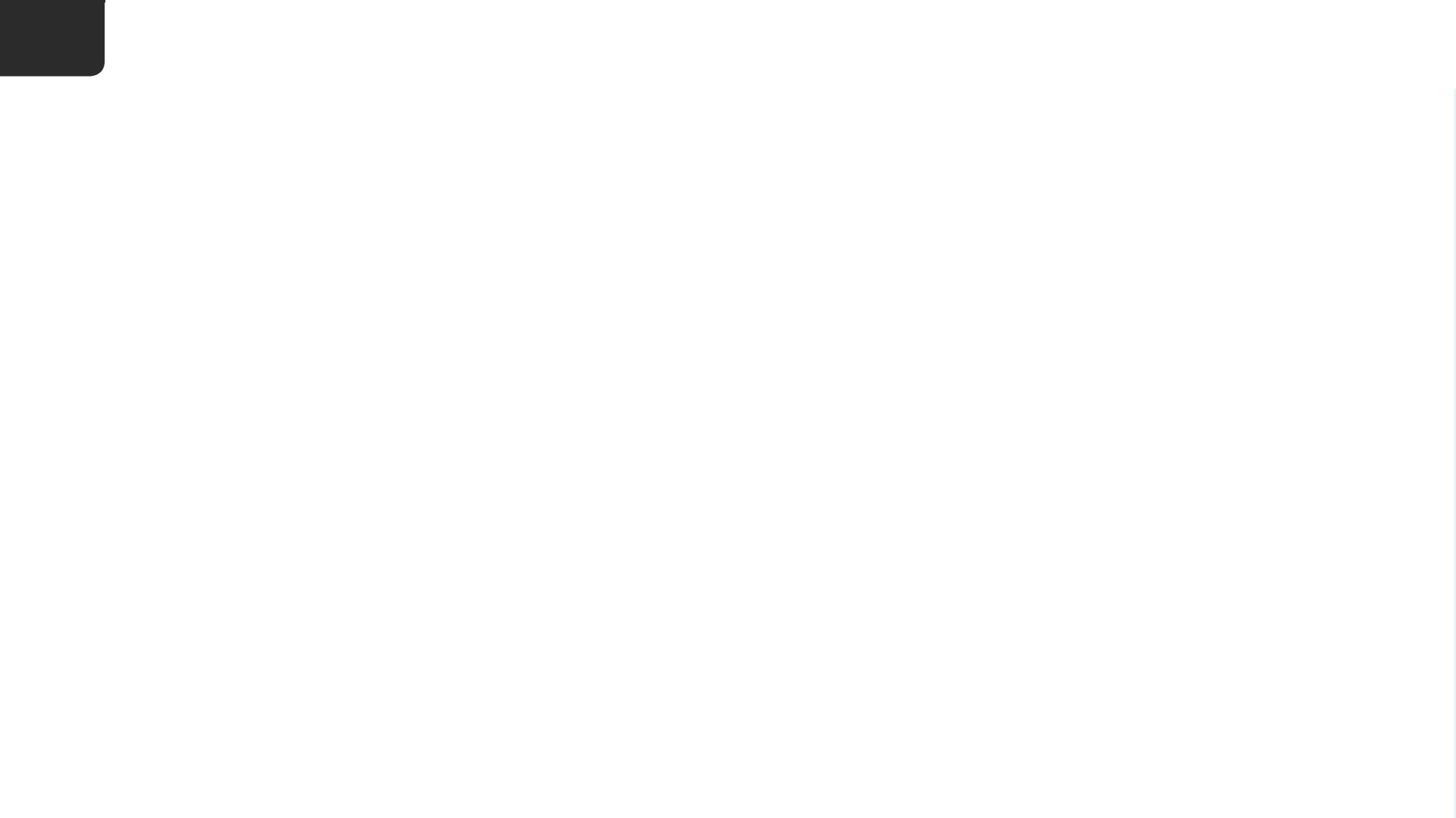 7
Ring eller motta en samtale
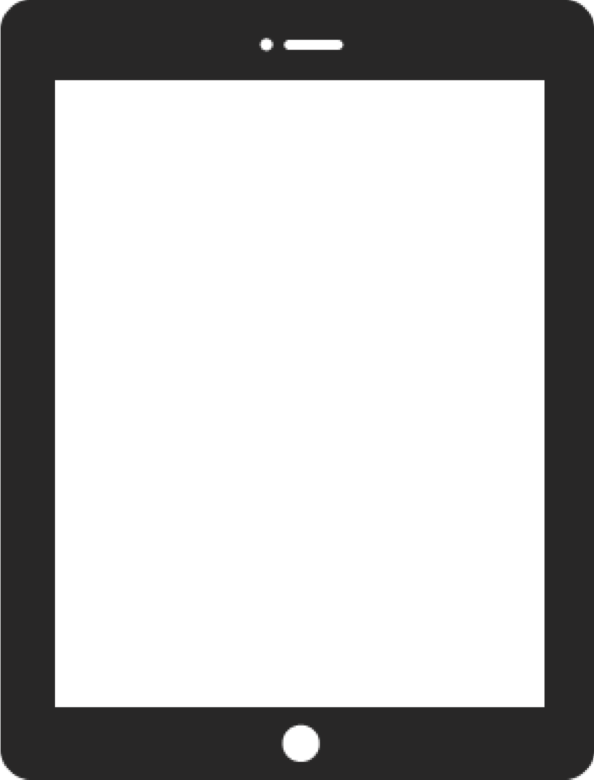 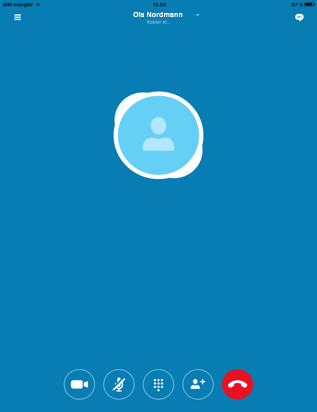 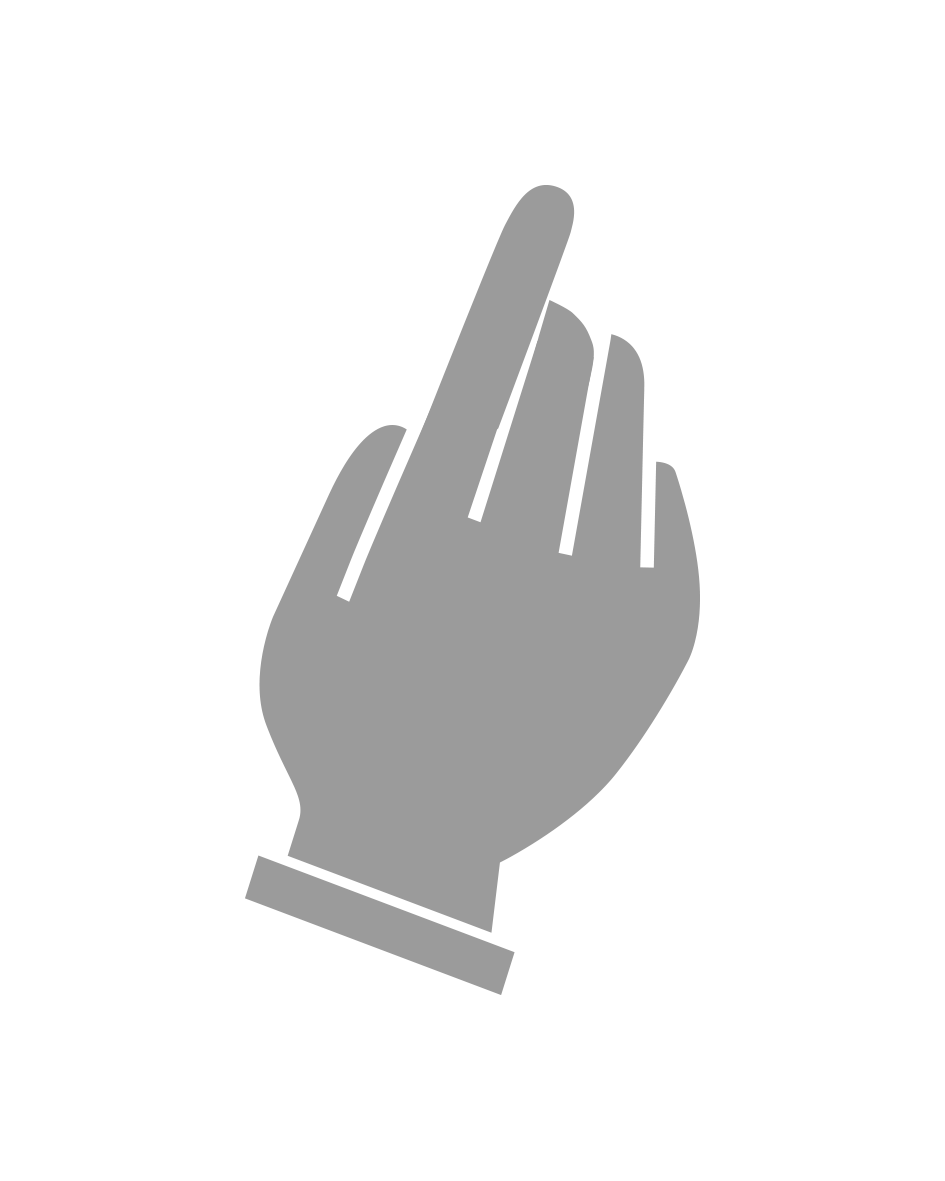 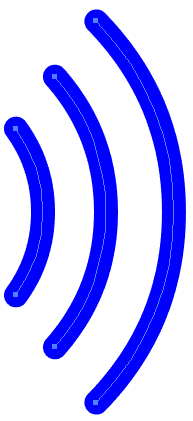 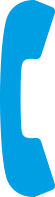 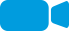 [Speaker Notes: Trykker du på telefonen ringer du uten bilde og kan ha en vanlig samtale som om det er via en vanlig telefonsamtale.]
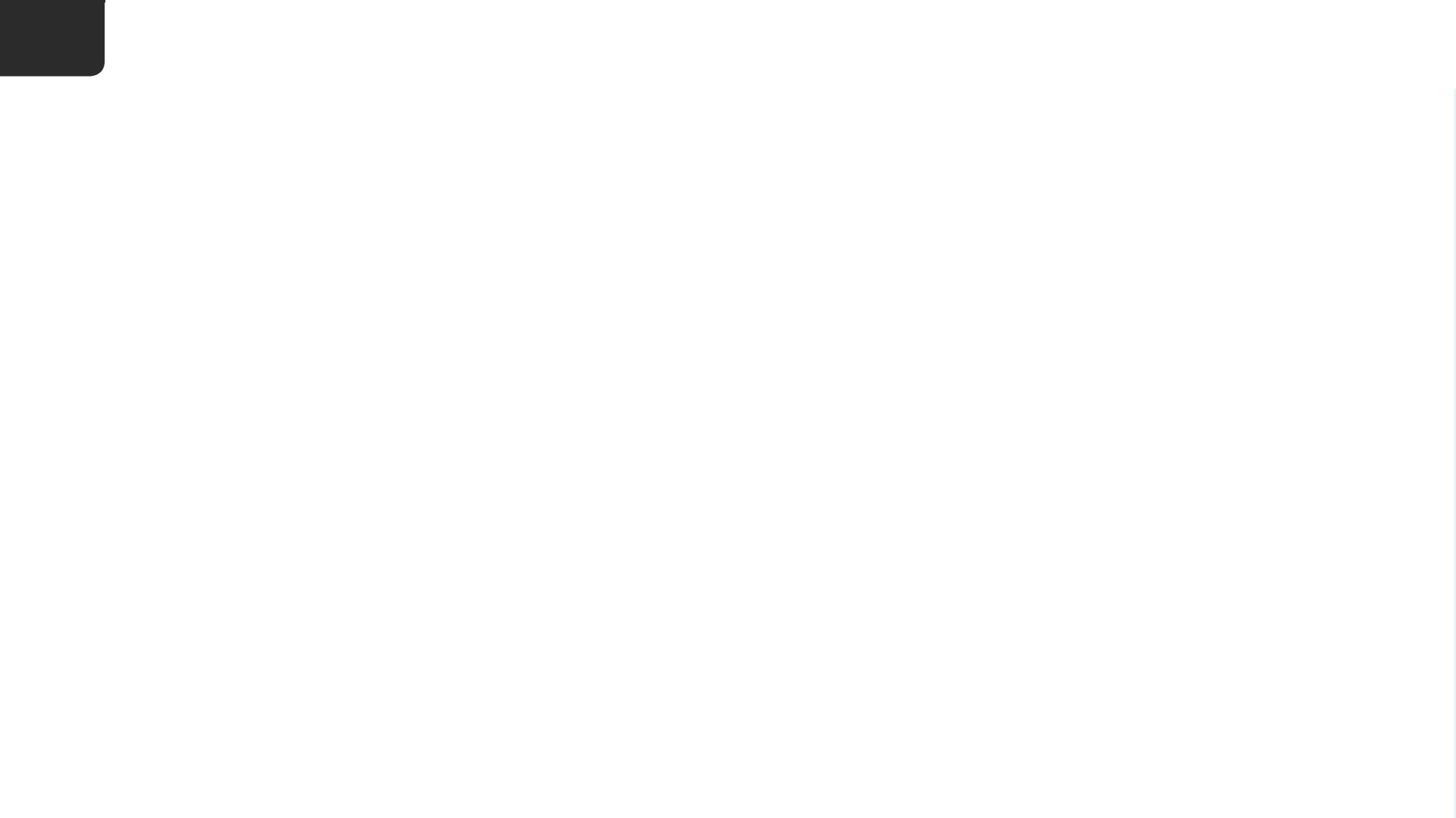 7
Ring eller motta en samtale
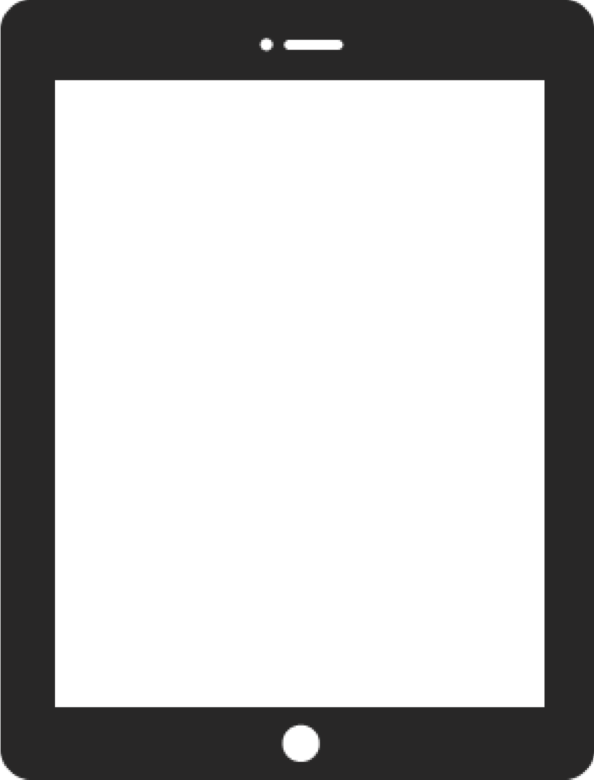 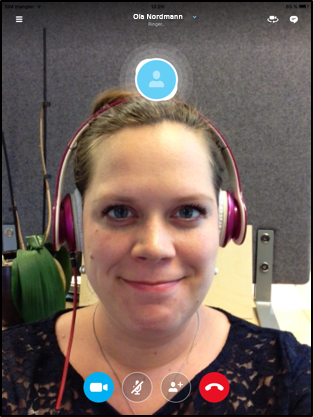 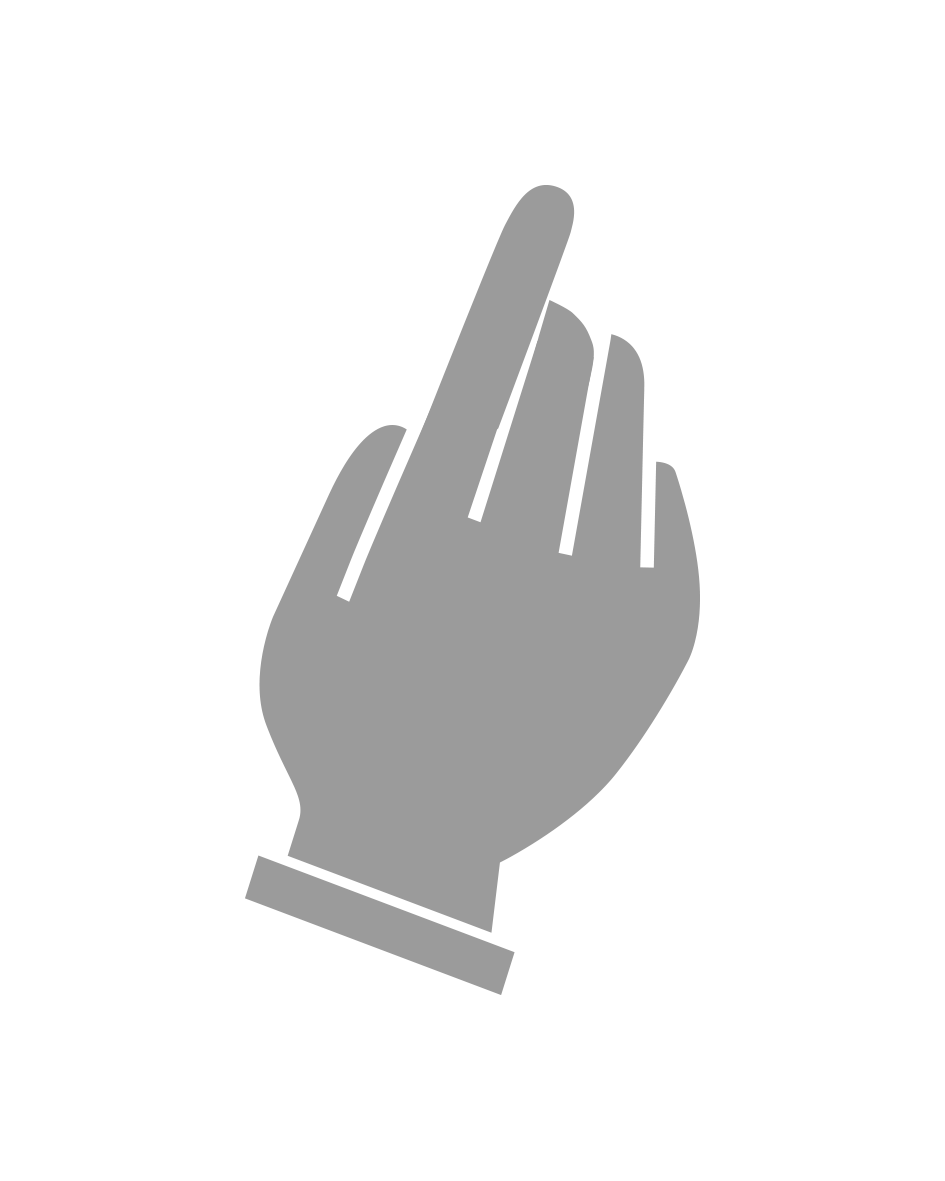 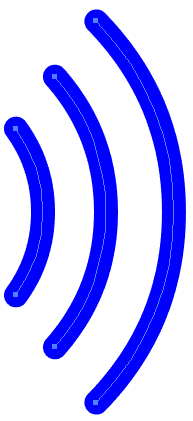 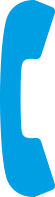 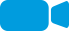 [Speaker Notes: Trykker du på kameraet ringer du med direktesendt video av deg selv.]
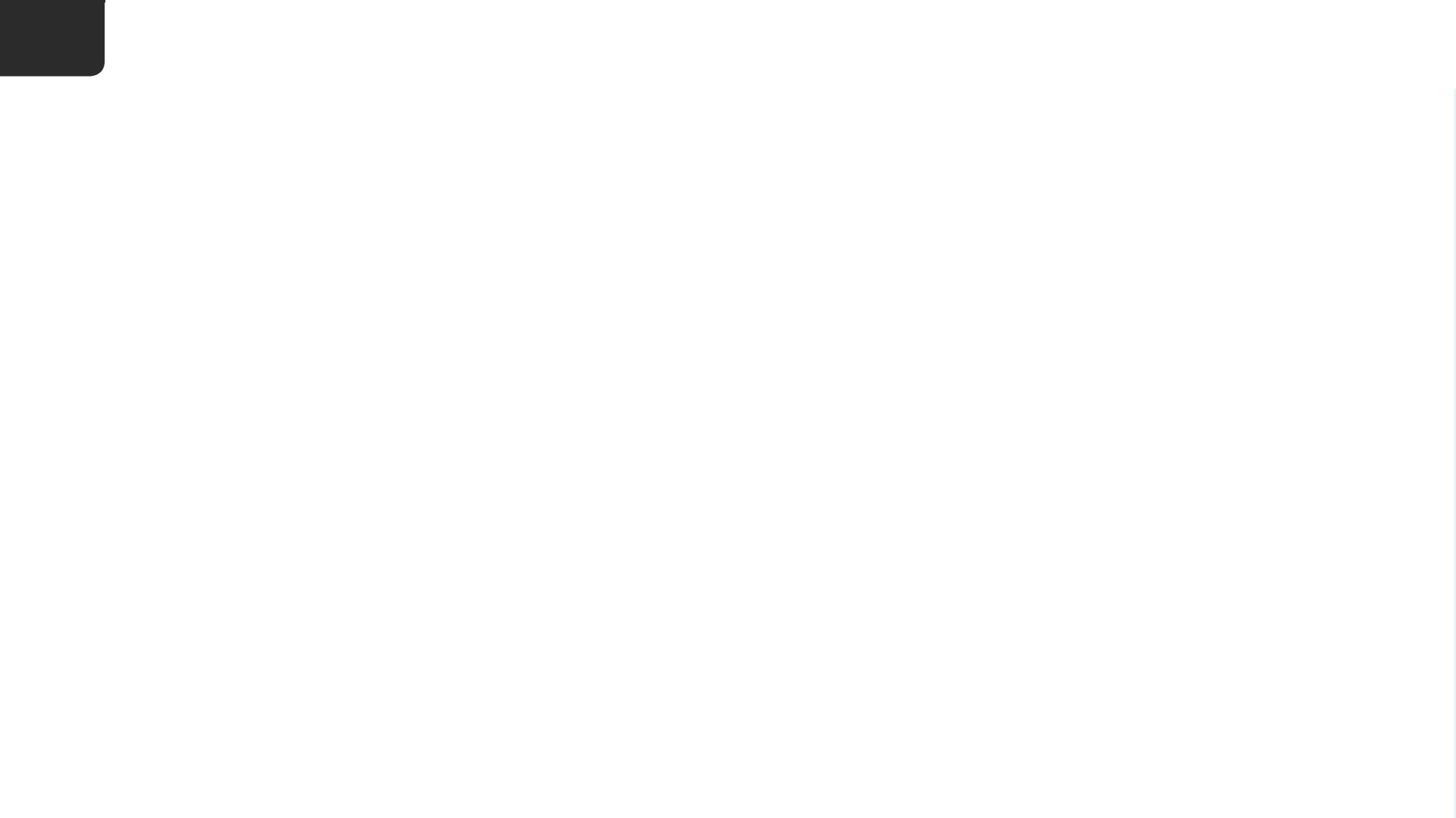 7
Ring eller motta en samtale
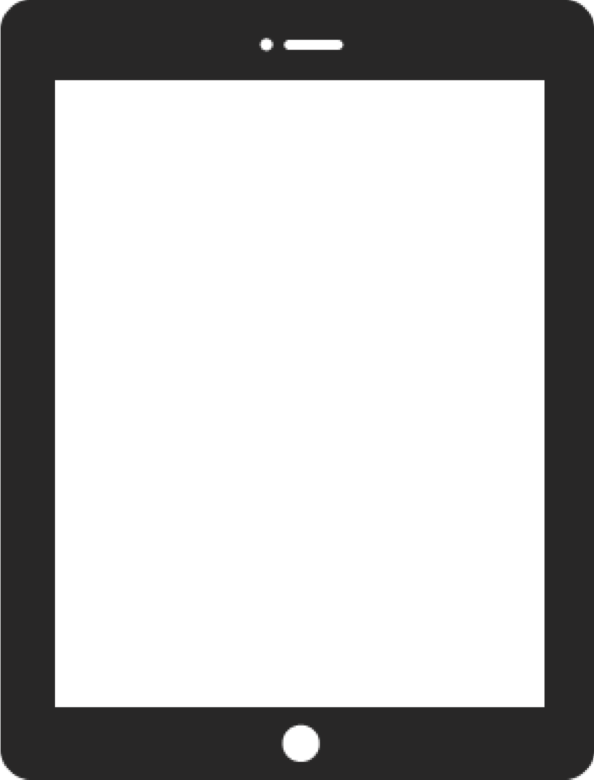 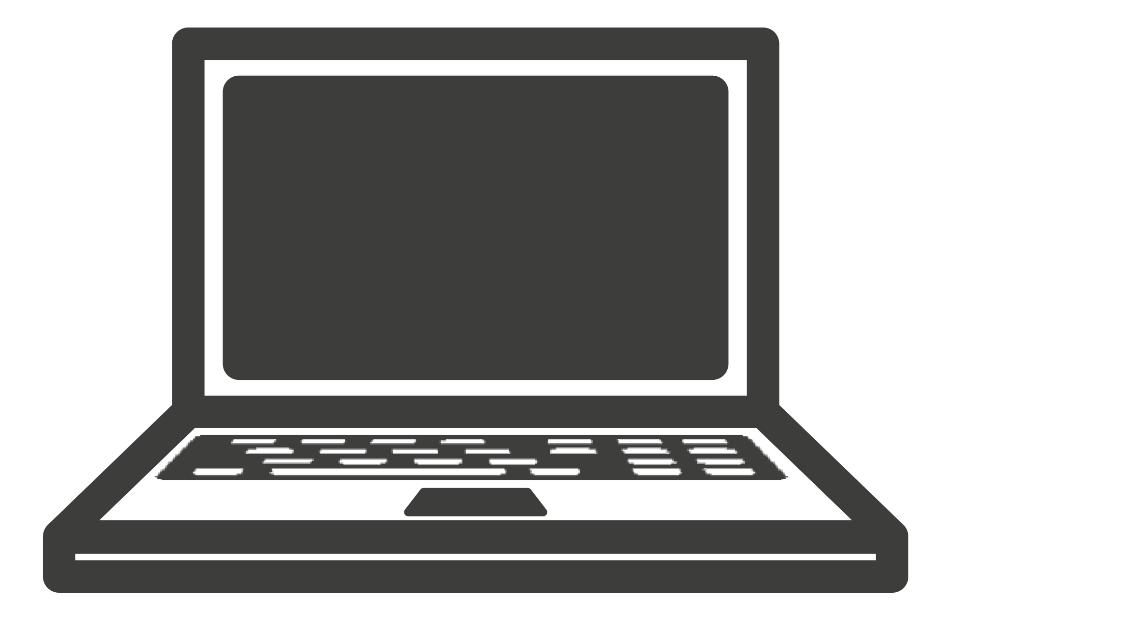 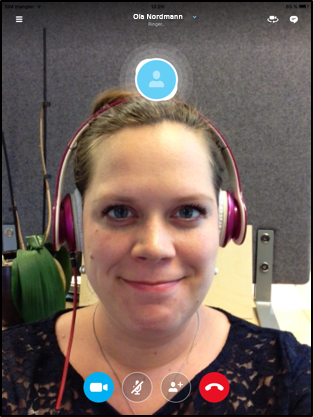 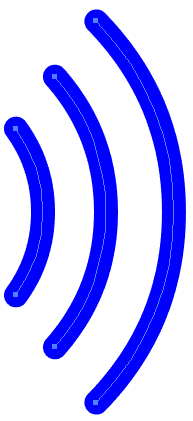 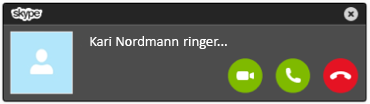 Kari
Ola
[Speaker Notes: Signalet går fra maskinen du bruker Skype på til maskinen til den du ringer har Skype på.]
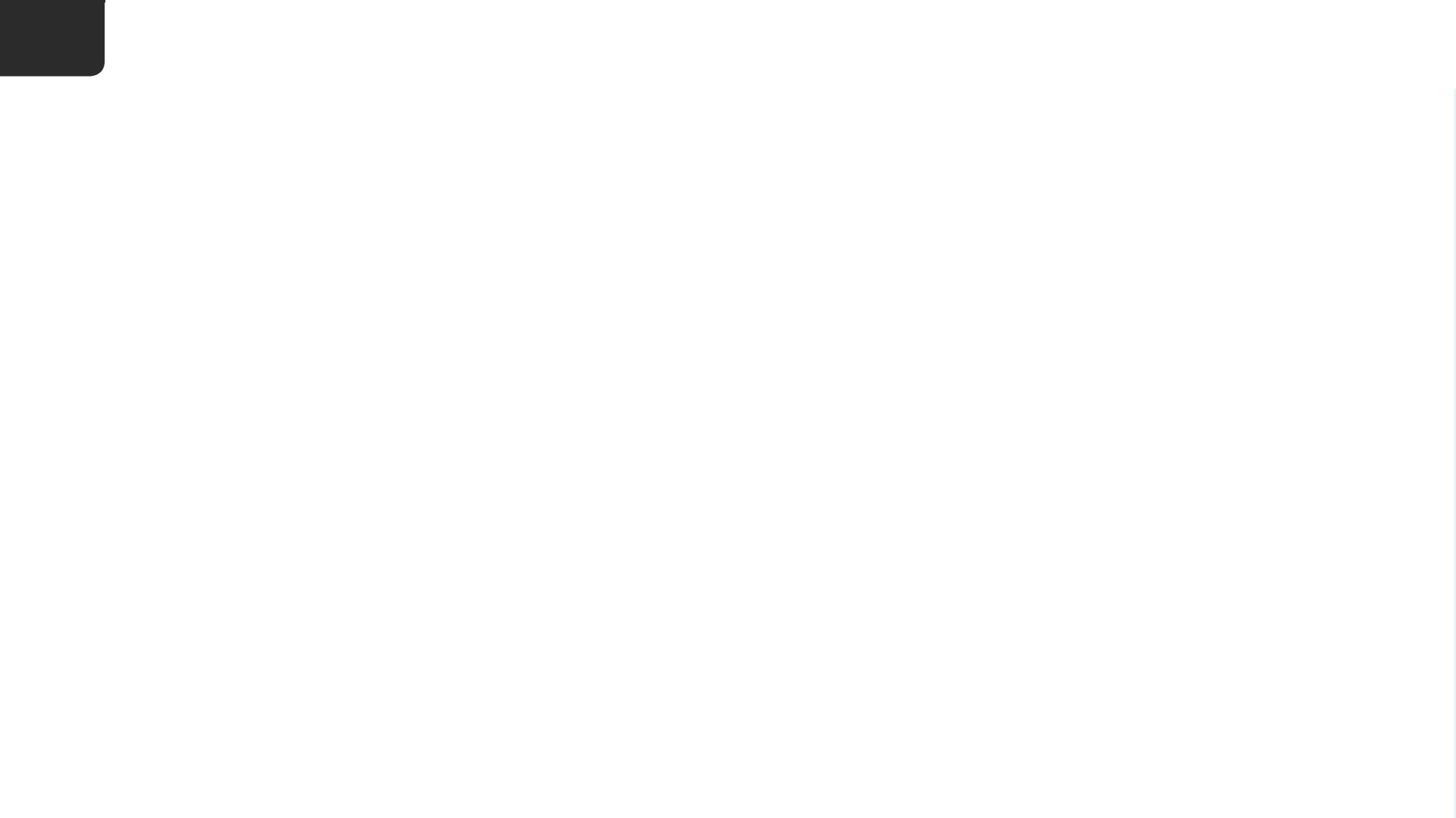 7
Ring eller motta en samtale
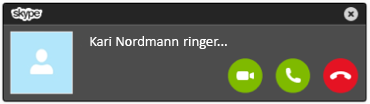 [Speaker Notes: Når noen ringer deg hører du en ringelyd og dette bildet dukker opp på skjermen din.]
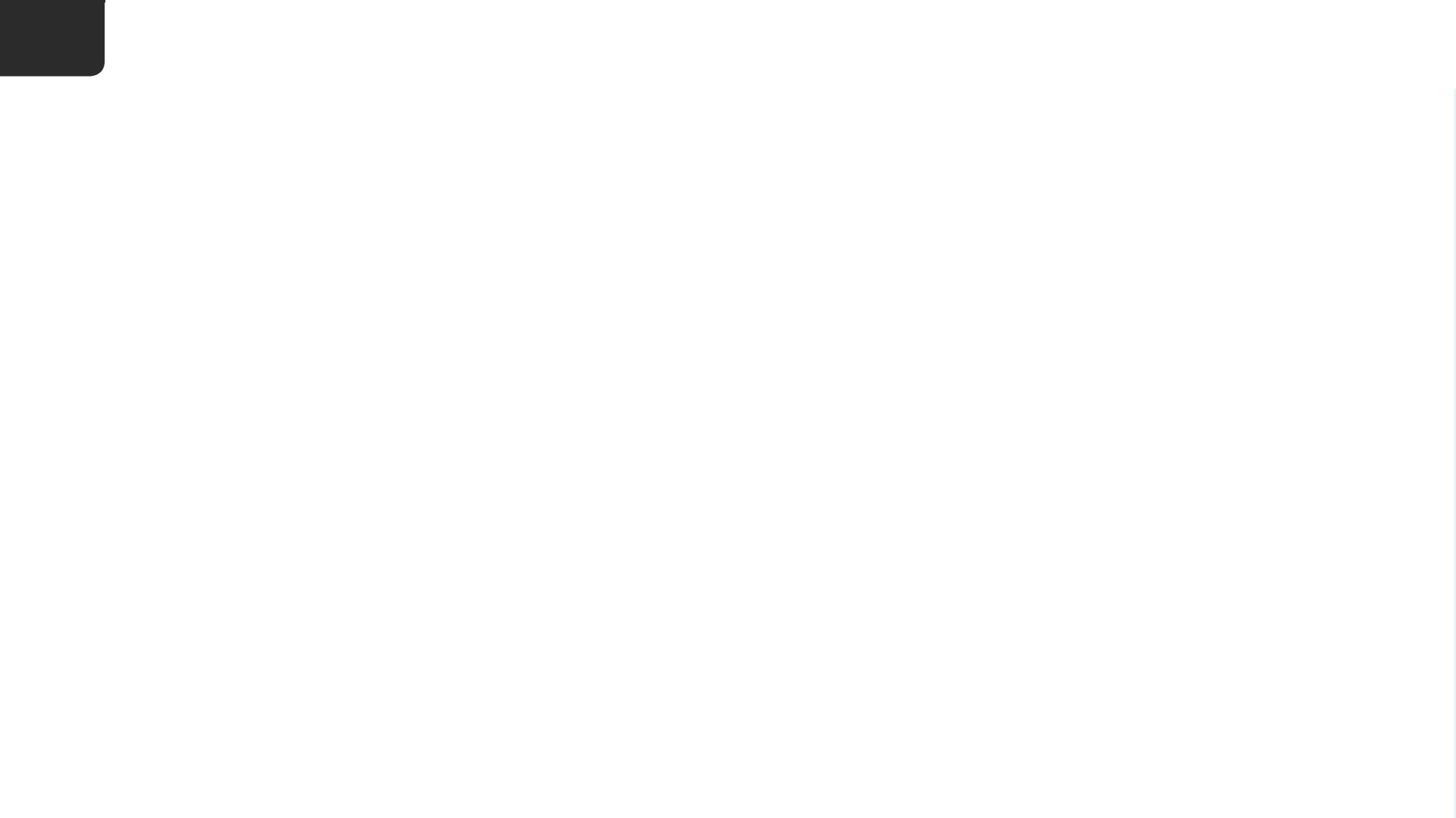 7
Ring eller motta en samtale
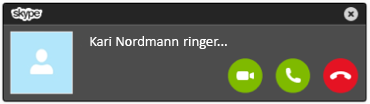 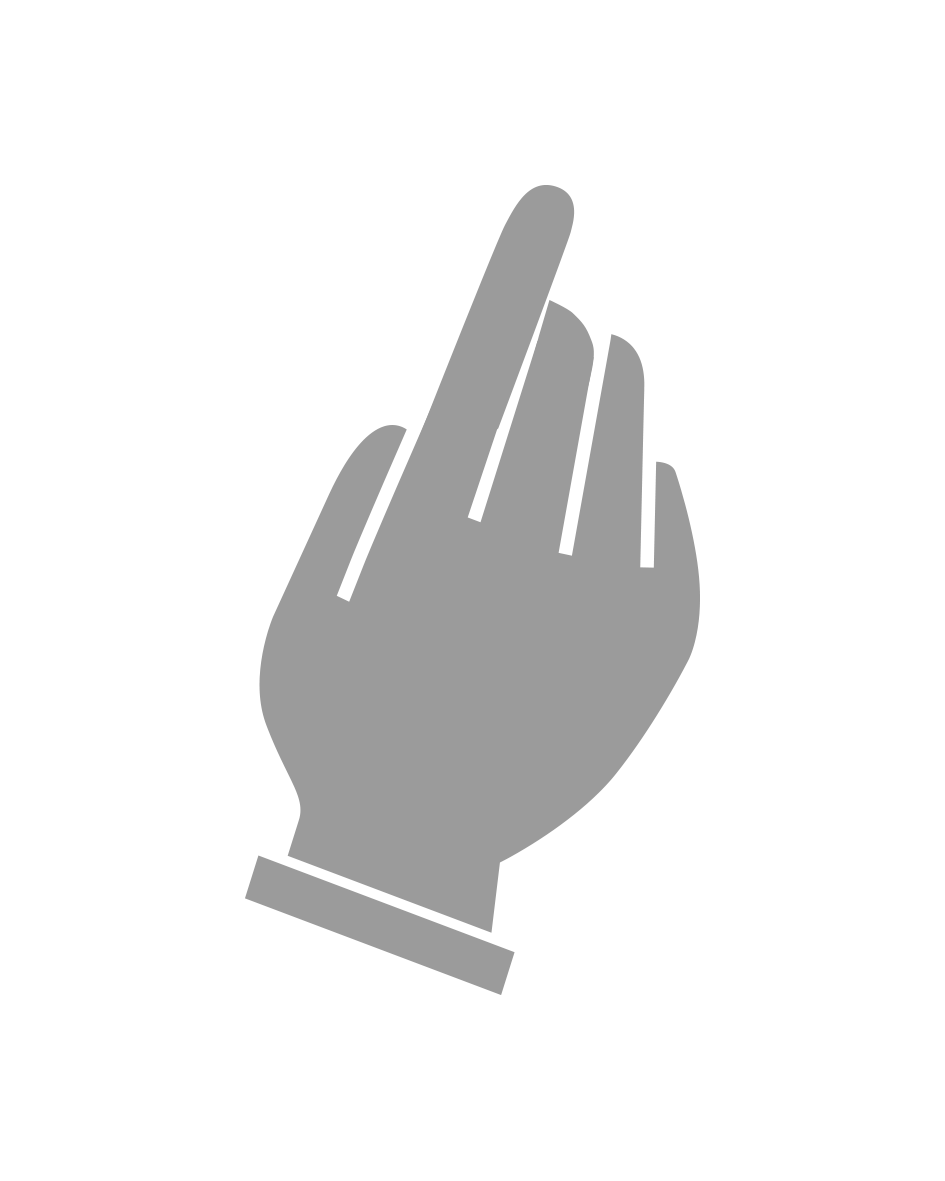 [Speaker Notes: Du kan velge ett av 3 alternativer når noen ringer. 

Å trykke på den røde knappen er det samme som å avvise samtalen.]
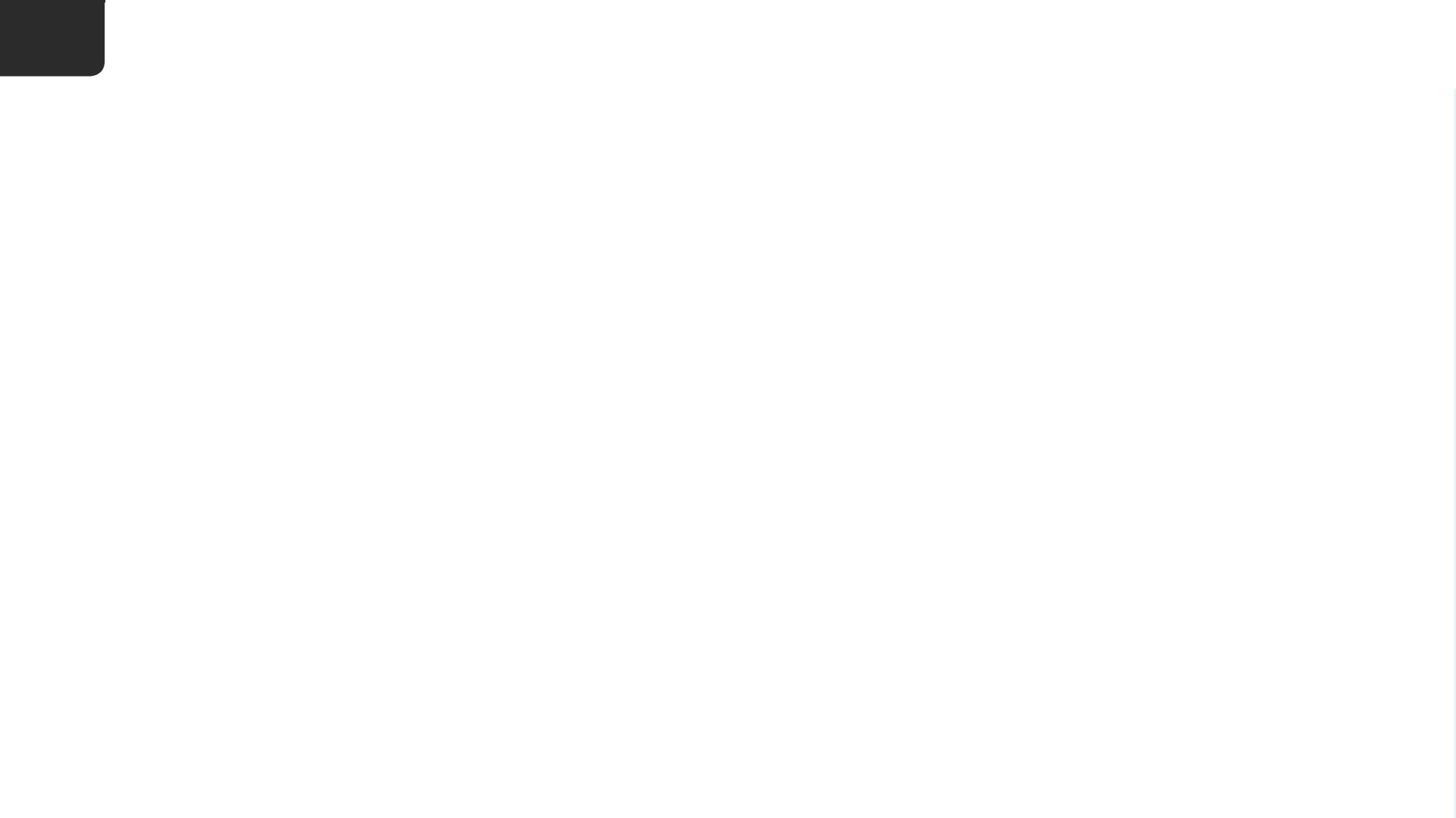 7
Ring eller motta en samtale
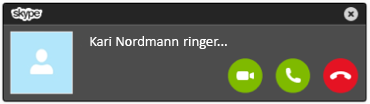 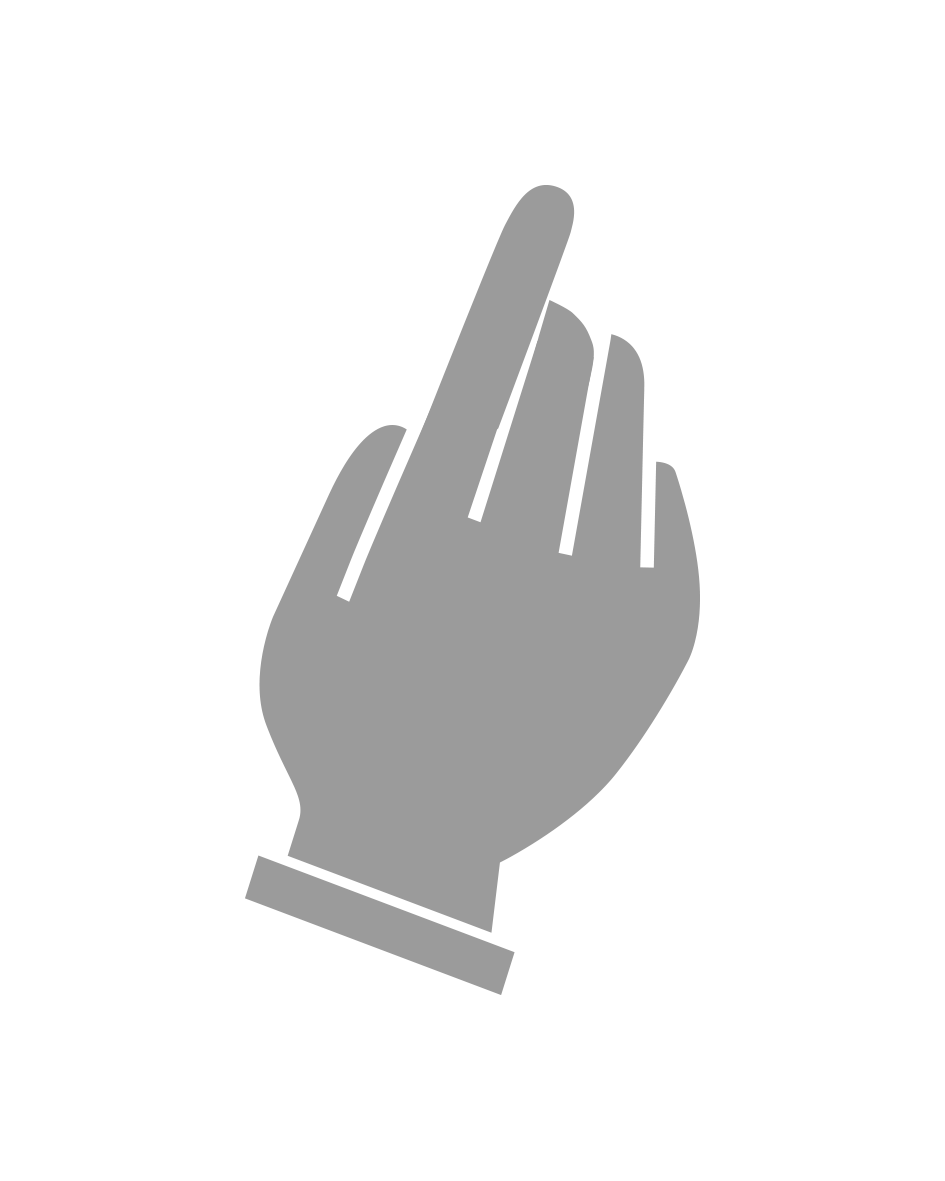 [Speaker Notes: Trykker du på den grønne knappen med bilde av et telefonrør tar du imot samtalen, men personen som ringer kan bare høre stemmen din, de kan ikke se video av deg mens dere snakker.]
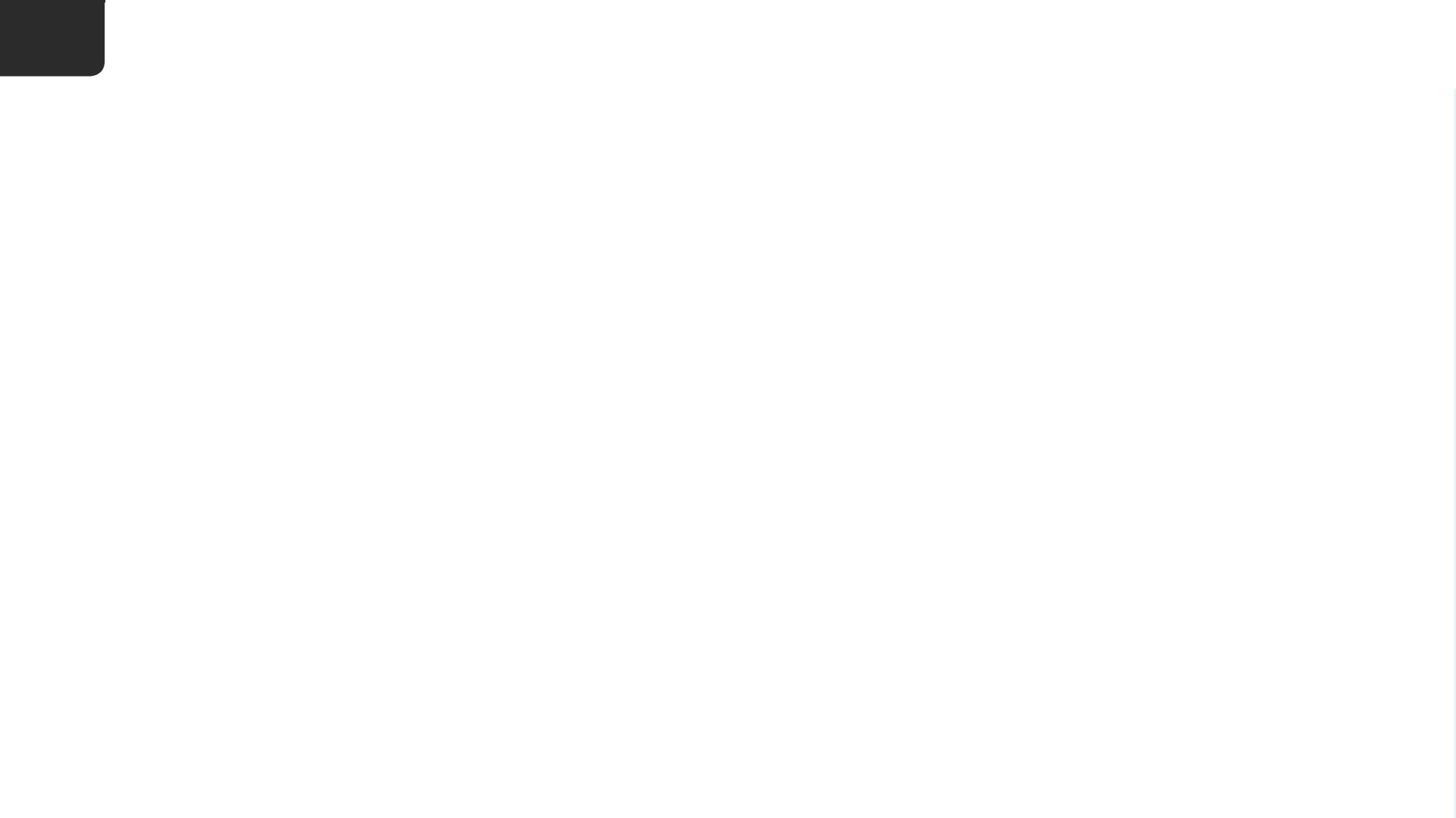 7
Ring eller motta en samtale
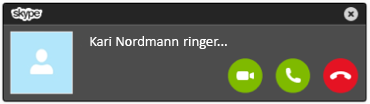 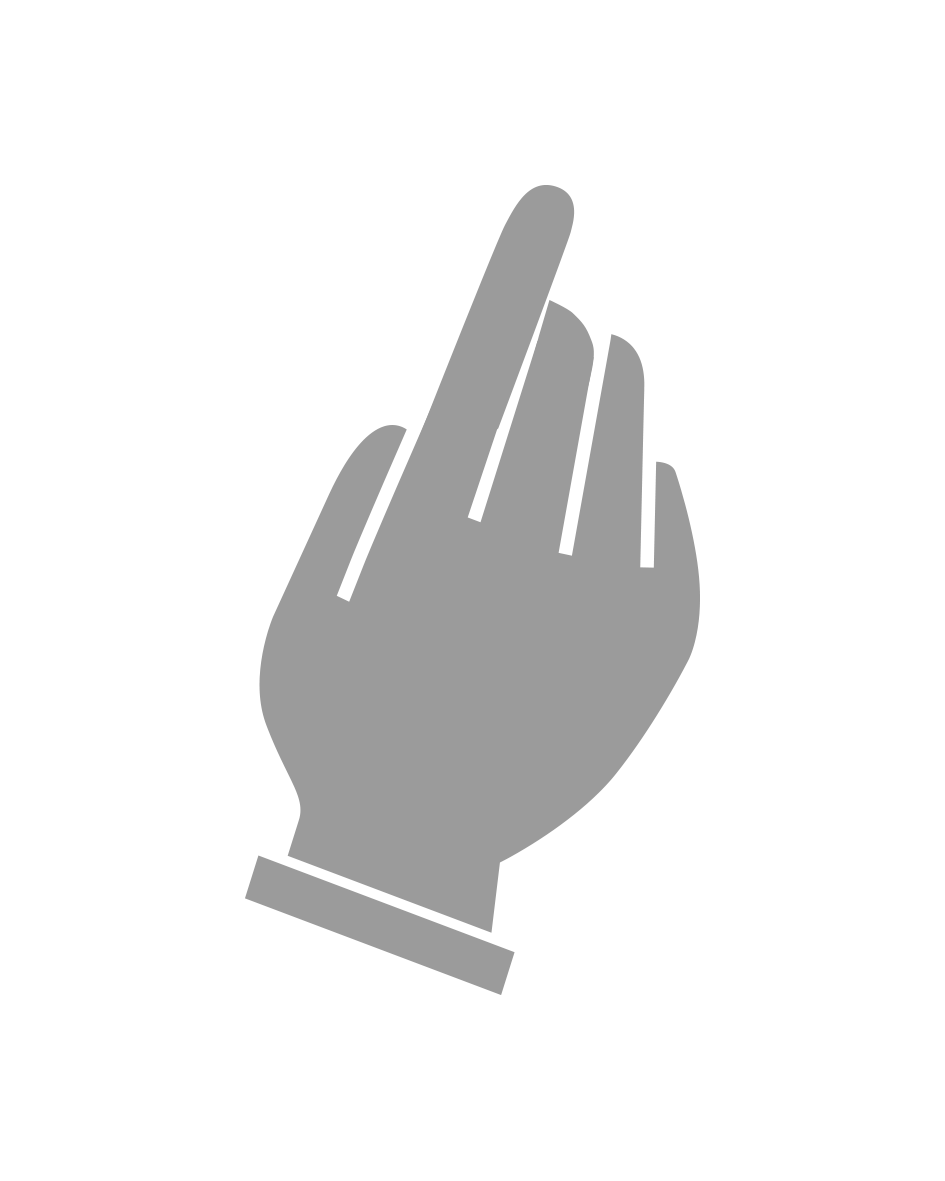 [Speaker Notes: Trykker du på den grønne knappen med bilde av et kamera starter dere en videosamtale der dere kan se hverandre og snakke sammen dersom begge to har utstyret som skal til.]
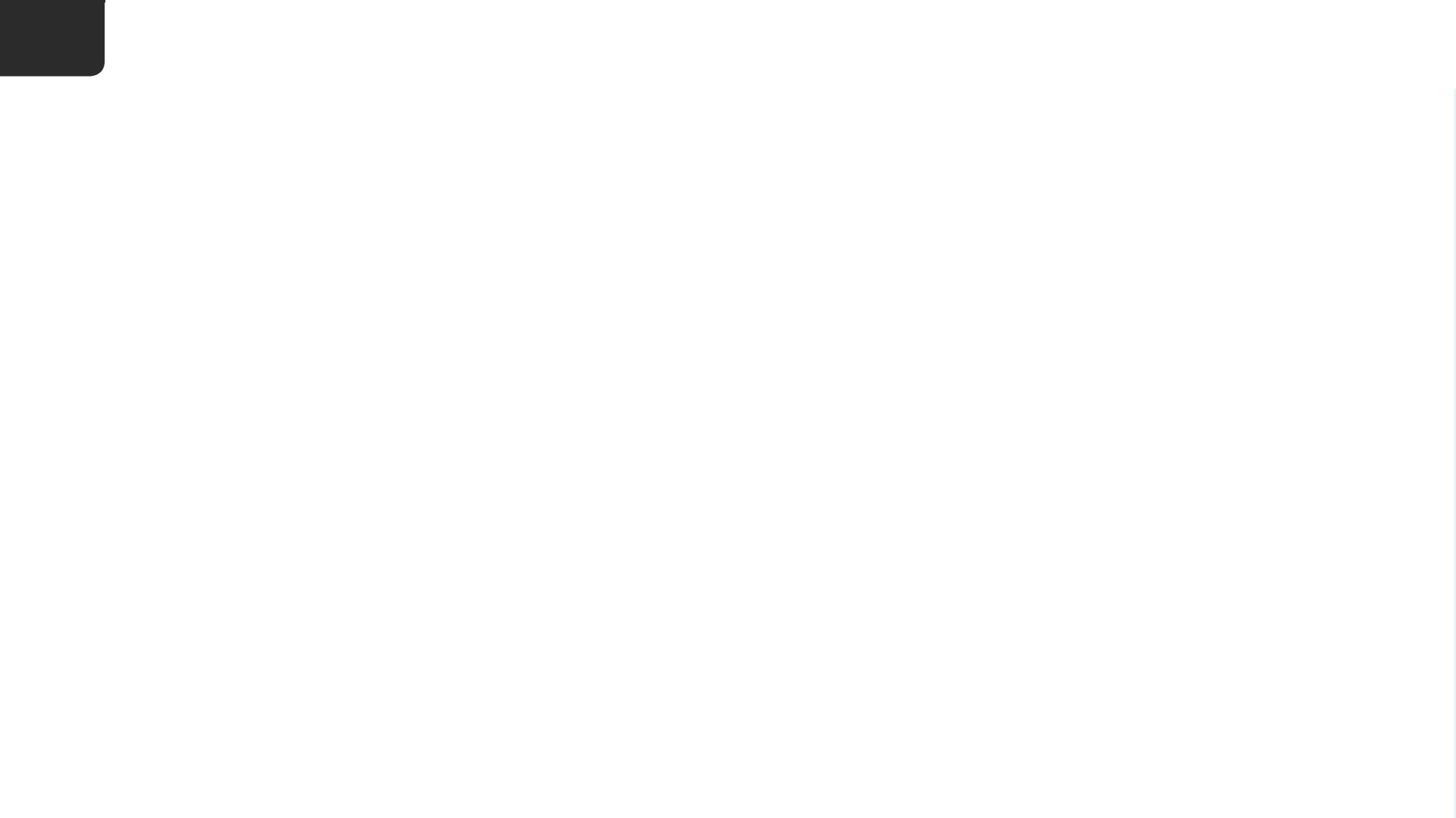 7
Ring eller motta en samtale
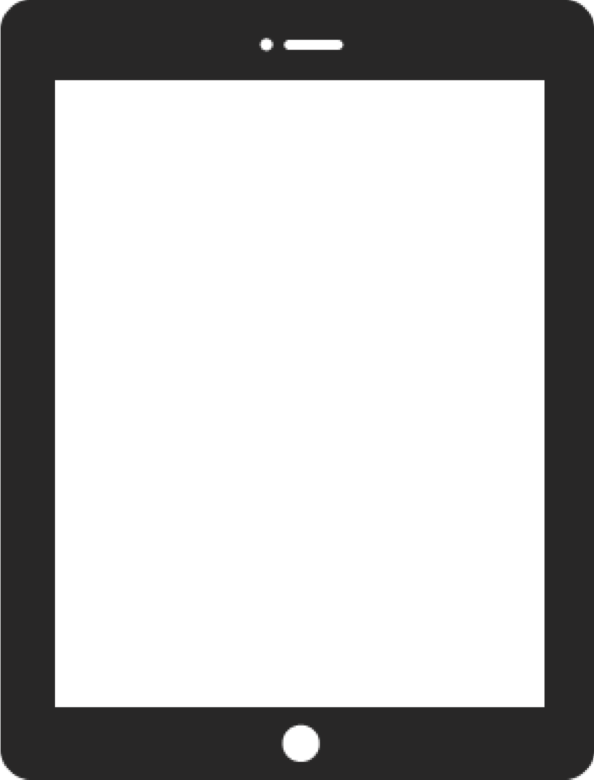 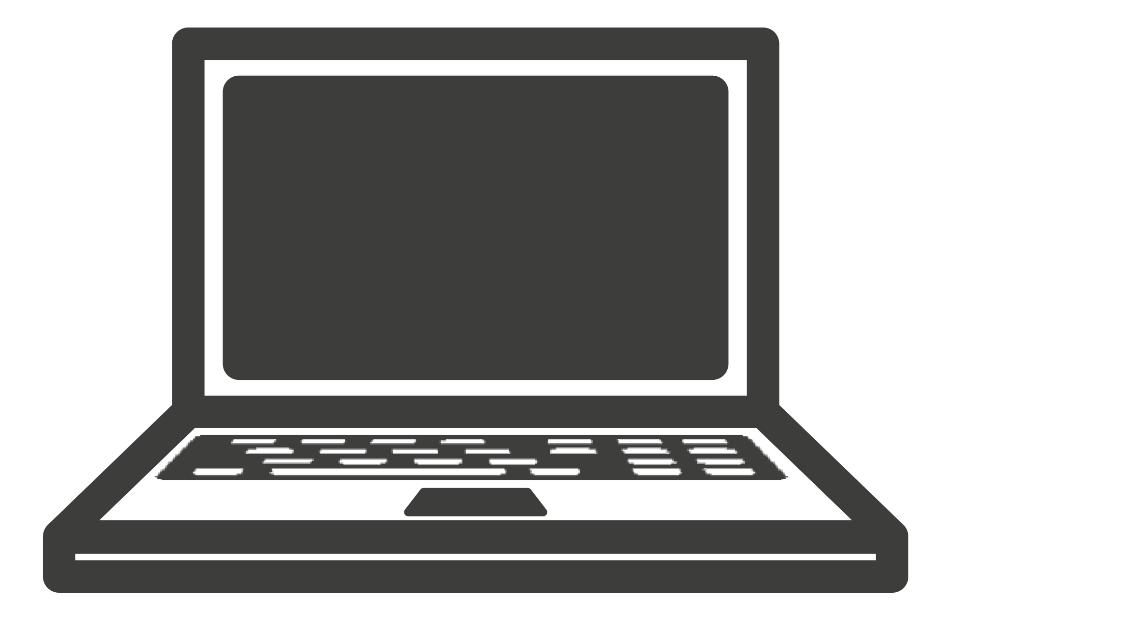 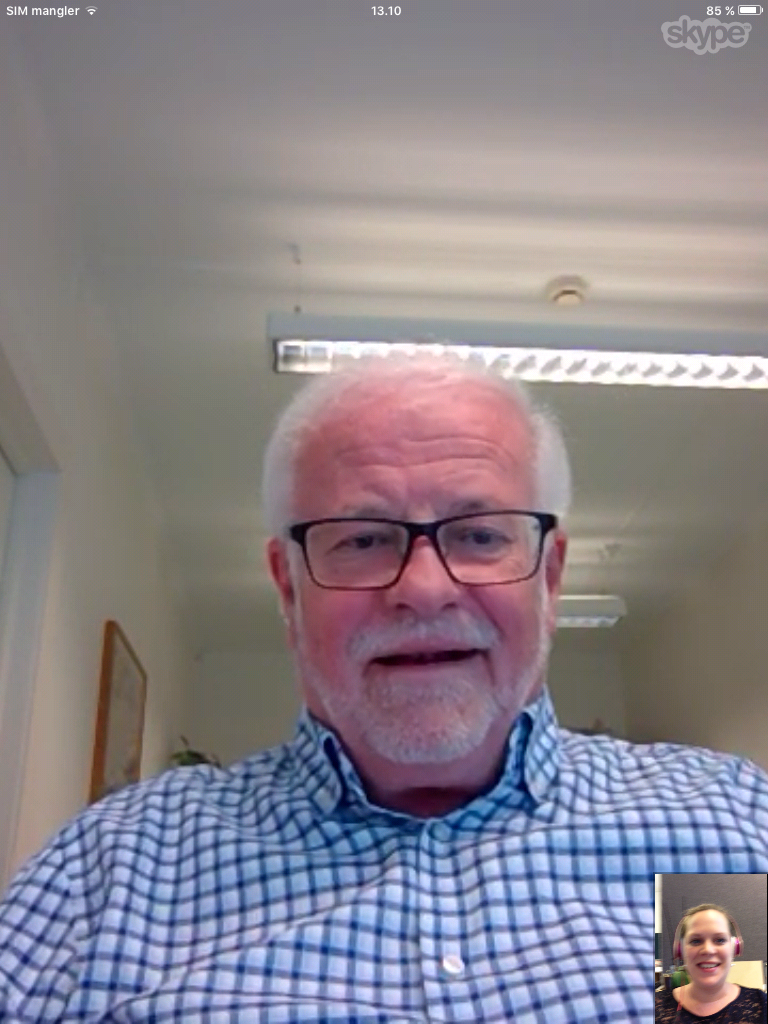 Kari
Ola
[Speaker Notes: Bildet på skjermen din vil da se omtrent slik ut. 

Du får et stort bilde av den du snakker med på skjermen og et lite bilde av deg selv nederst i høyre hjørne.]
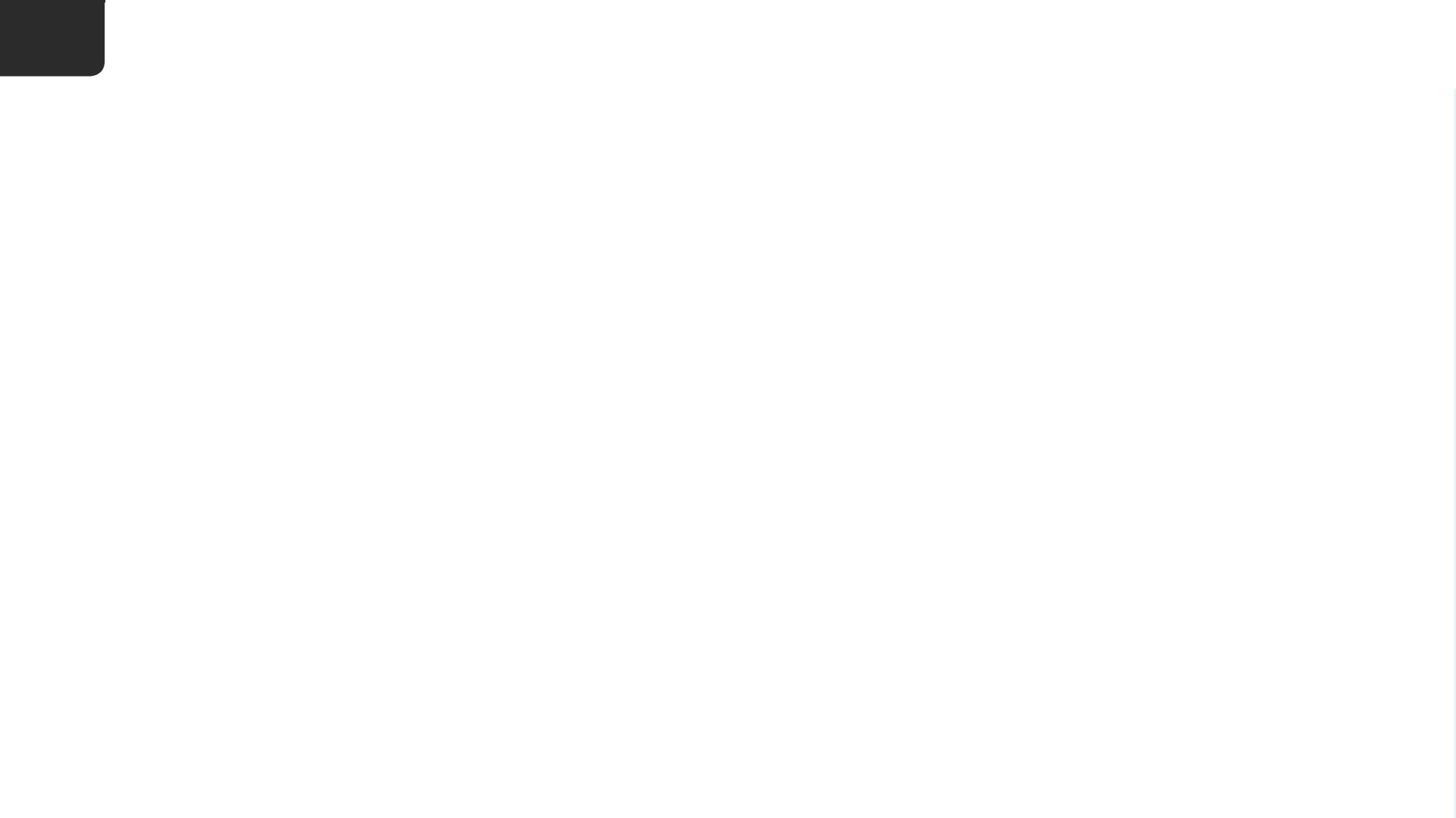 7
Ring eller motta en samtale
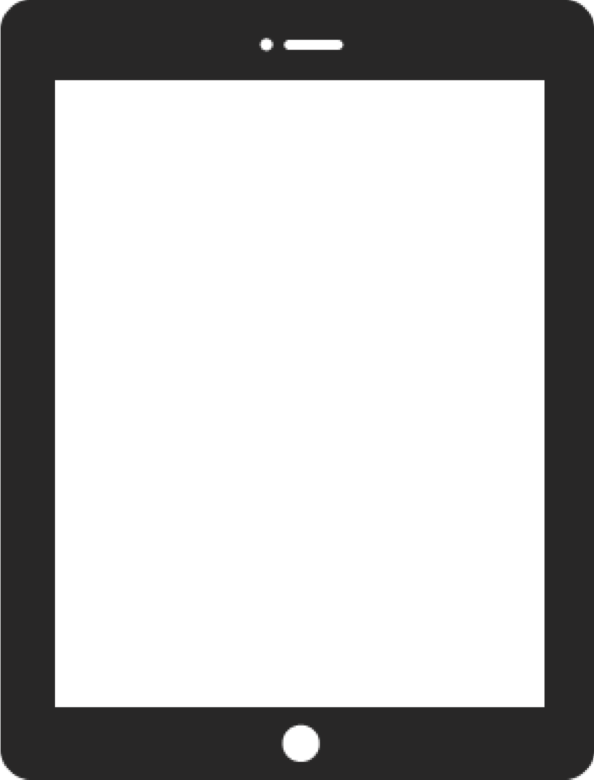 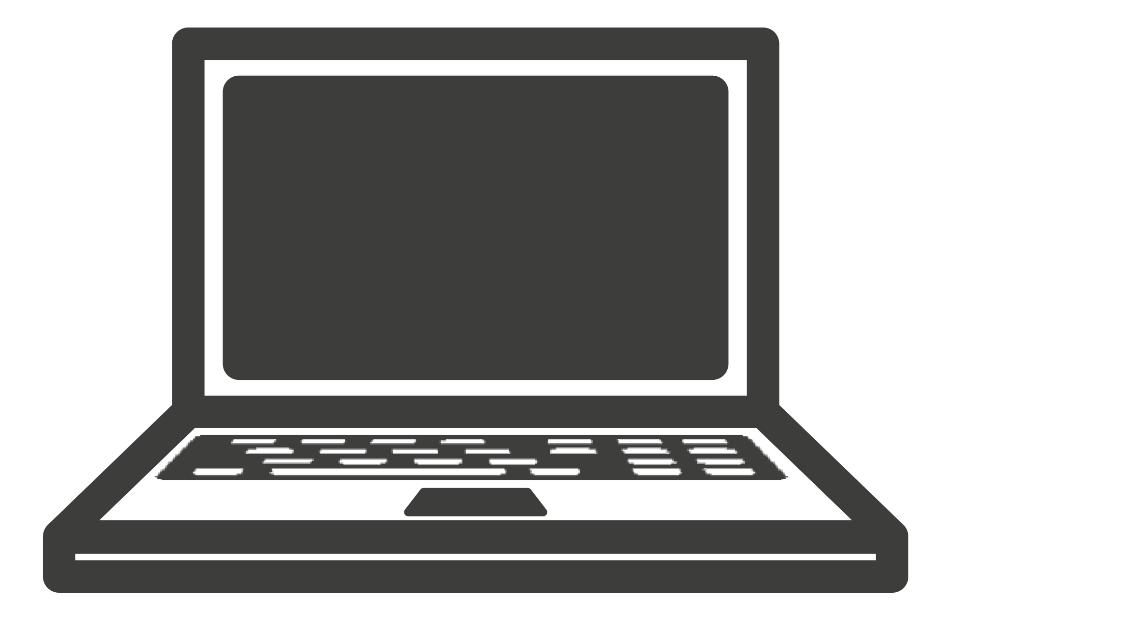 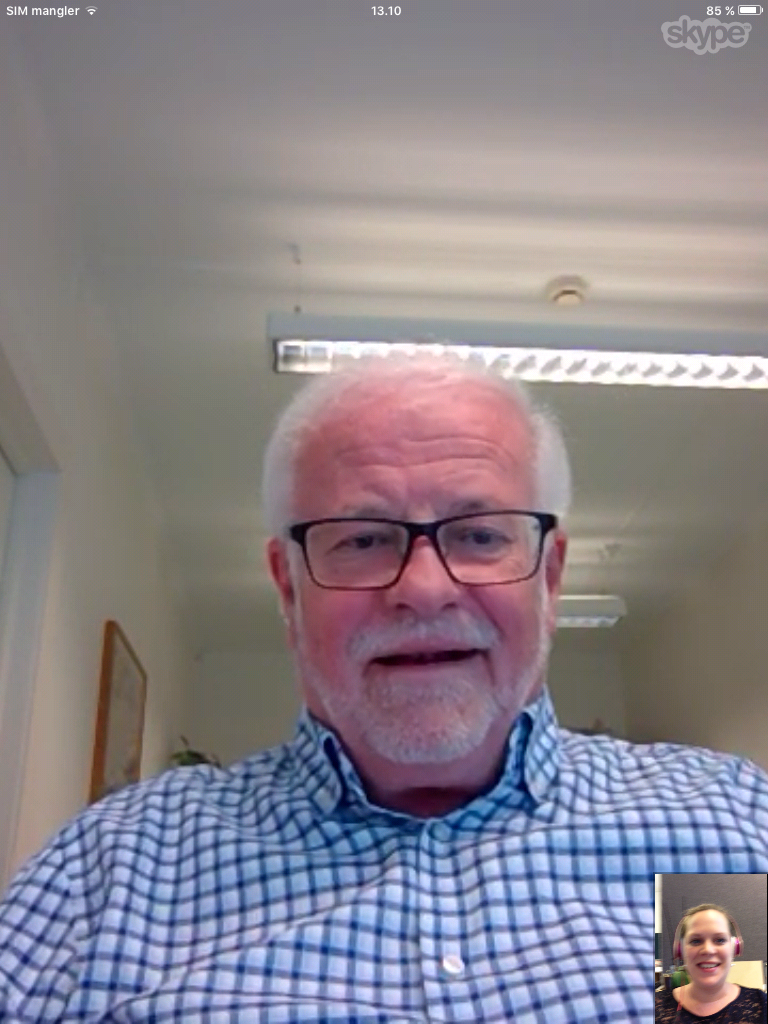 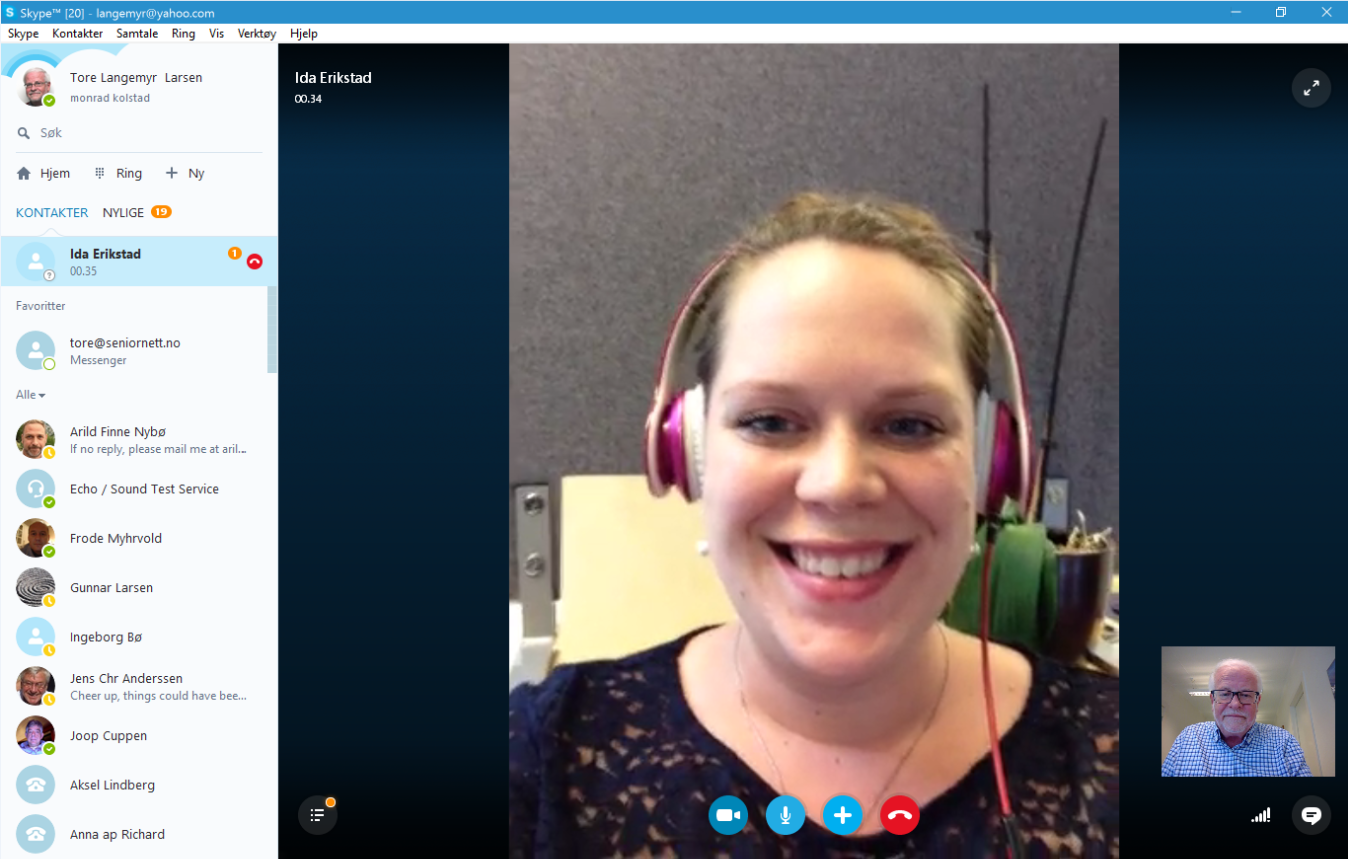 Ola
Kari
[Speaker Notes: Bildet av deg selv er det samme som dukker opp på skjermen til den du snakker med.]
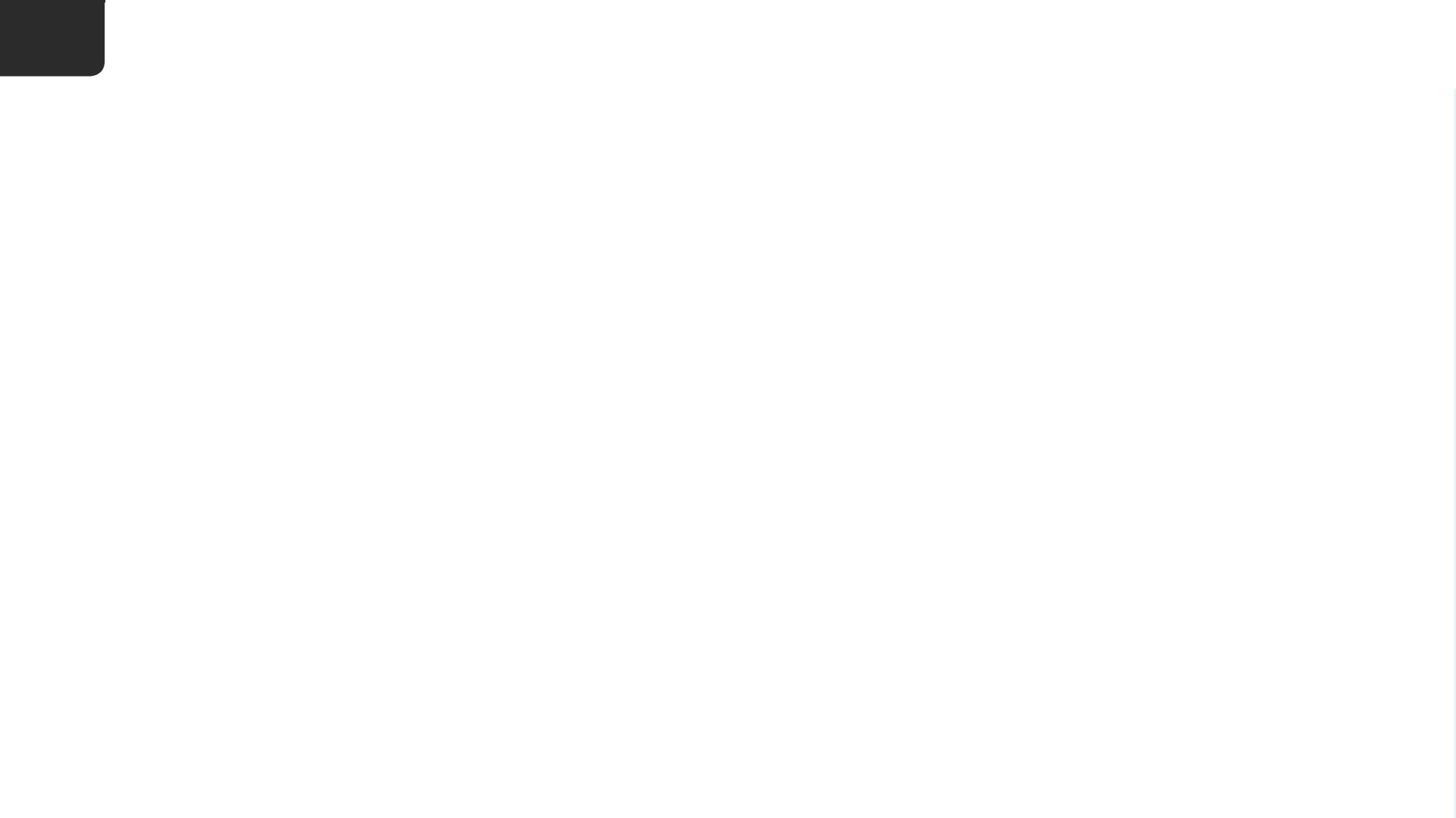 7
Ring eller motta en samtale
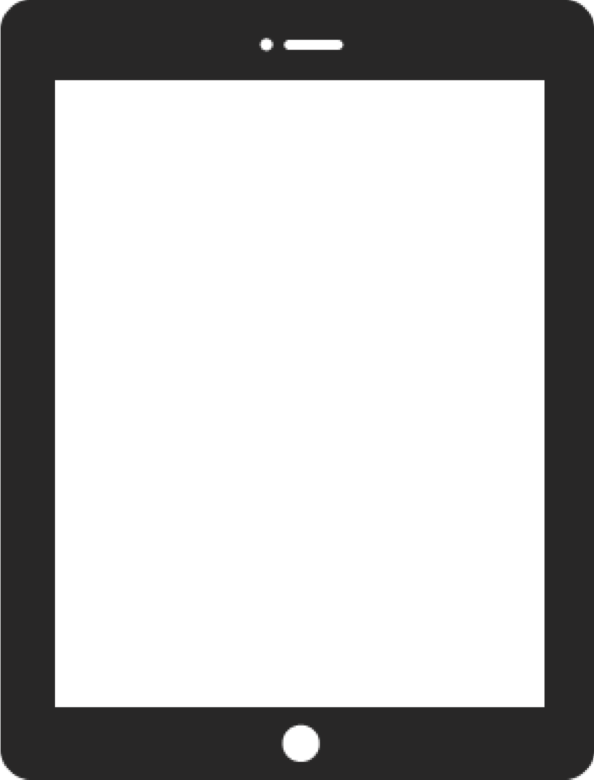 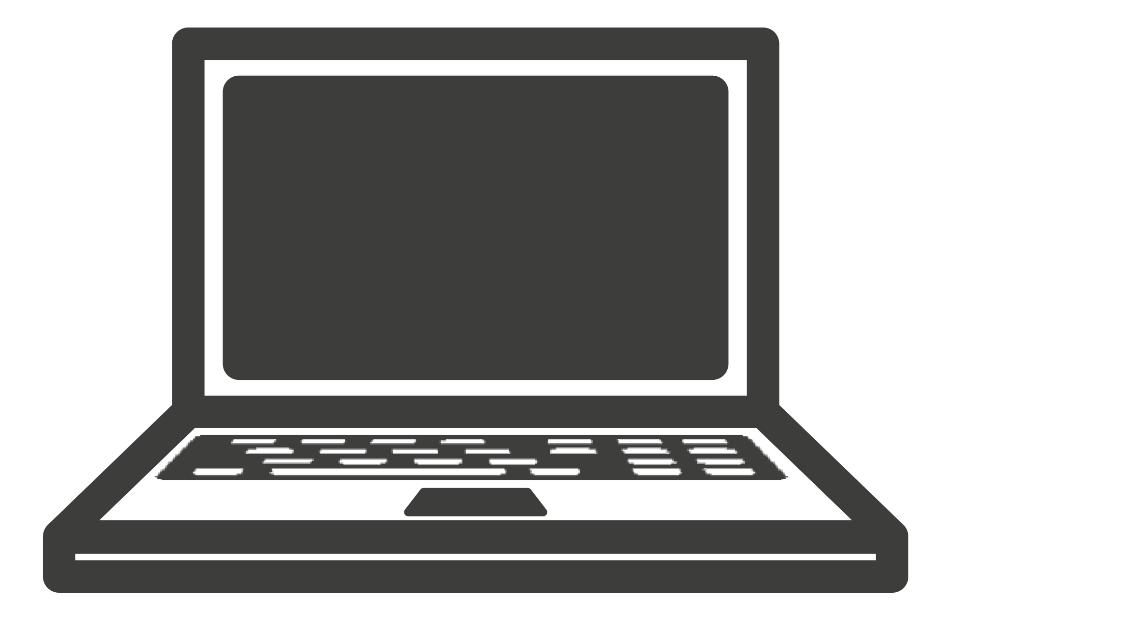 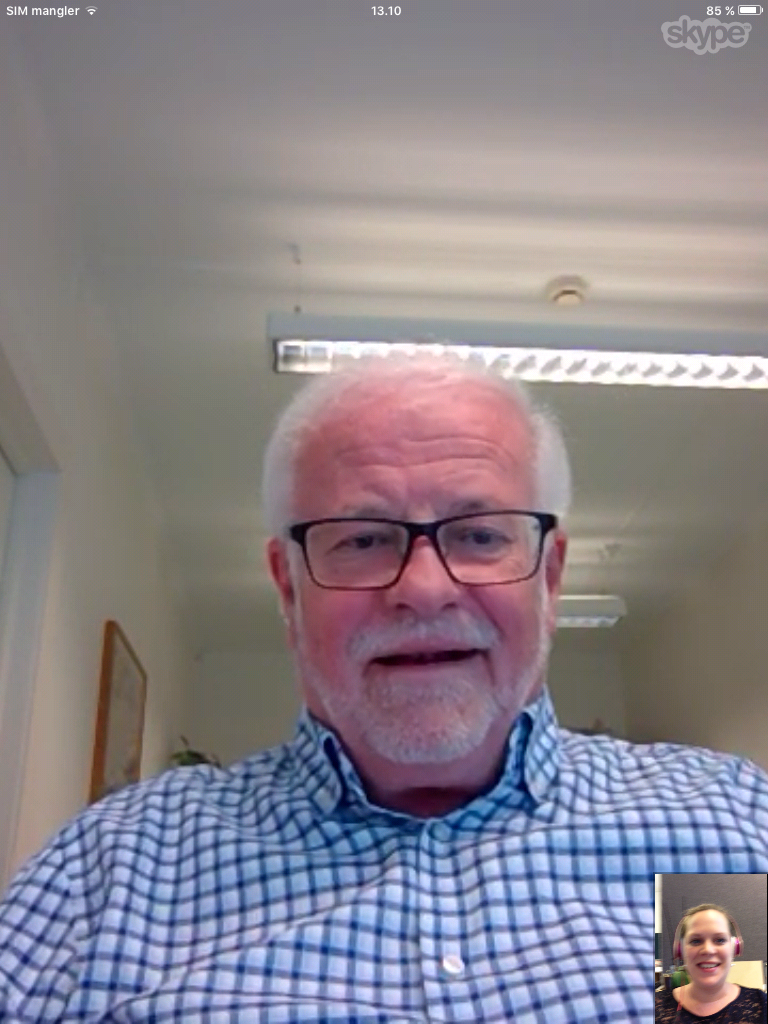 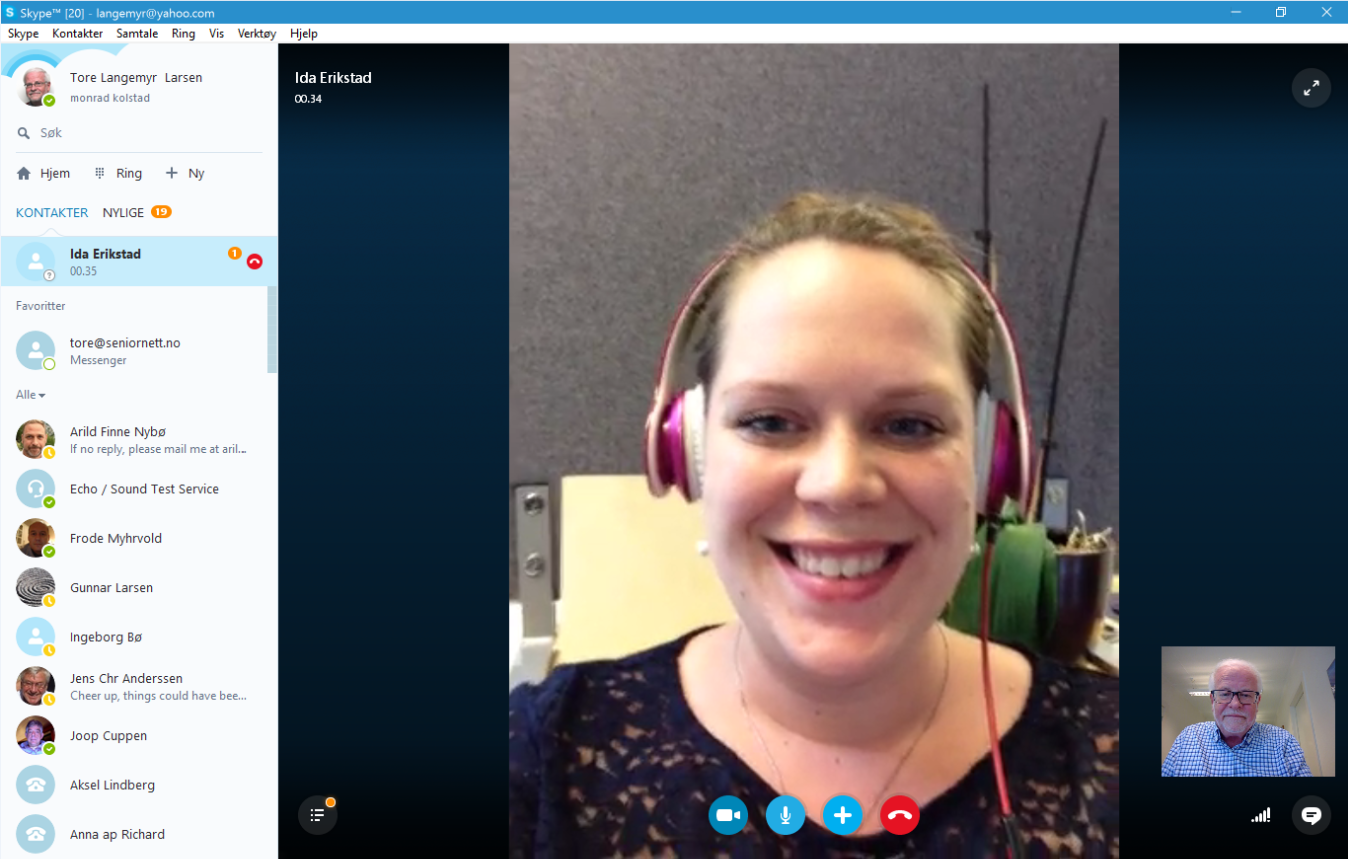 Kari
Ola
[Speaker Notes: Det samme skjer hos den du snakker med. De får opp et stort bilde av deg på sin skjerm, og det samme bildet som du ser av dem i miniatyrversjon nederst til høyre på sin egen.]
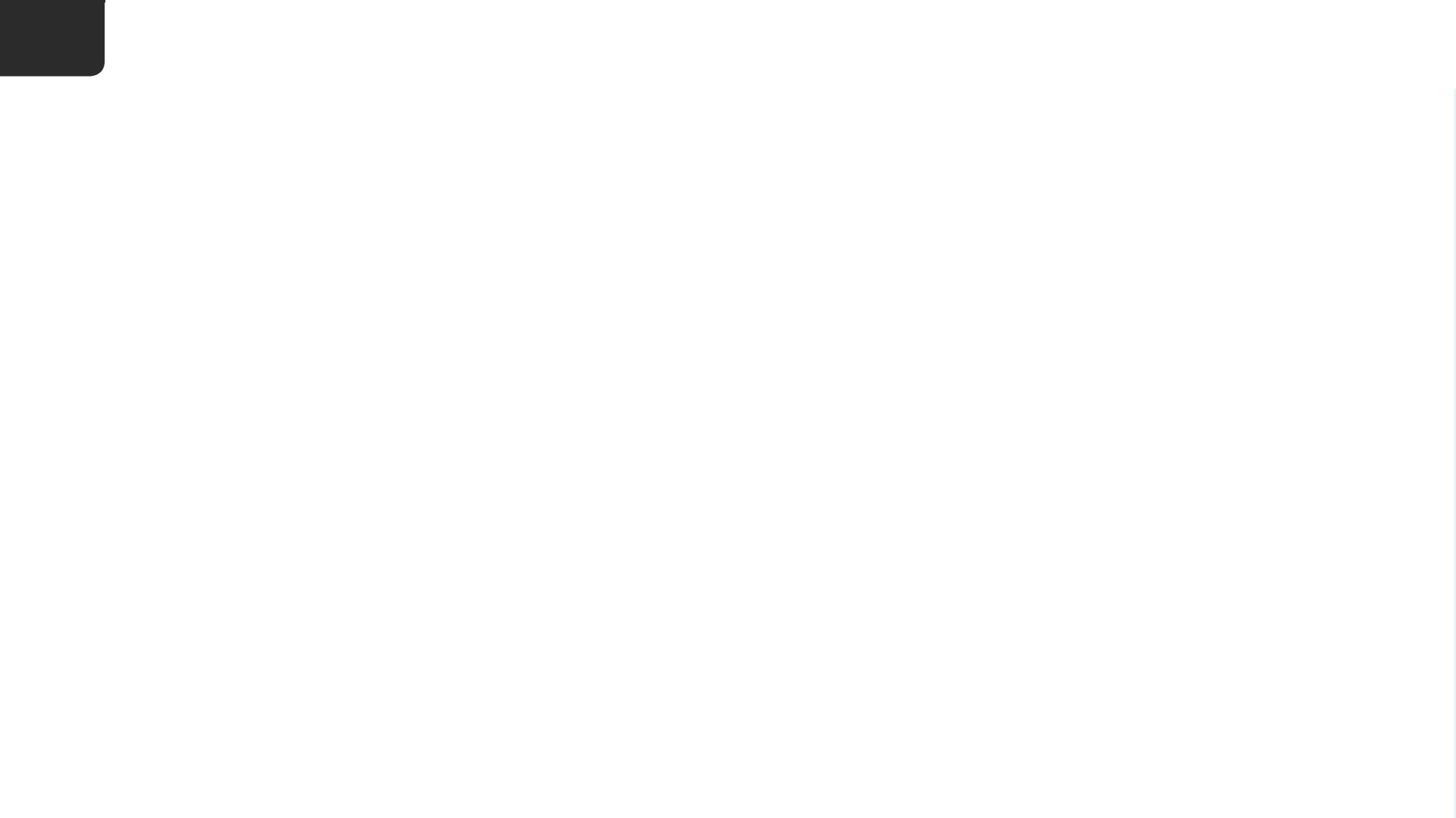 7
Ring eller motta en samtale
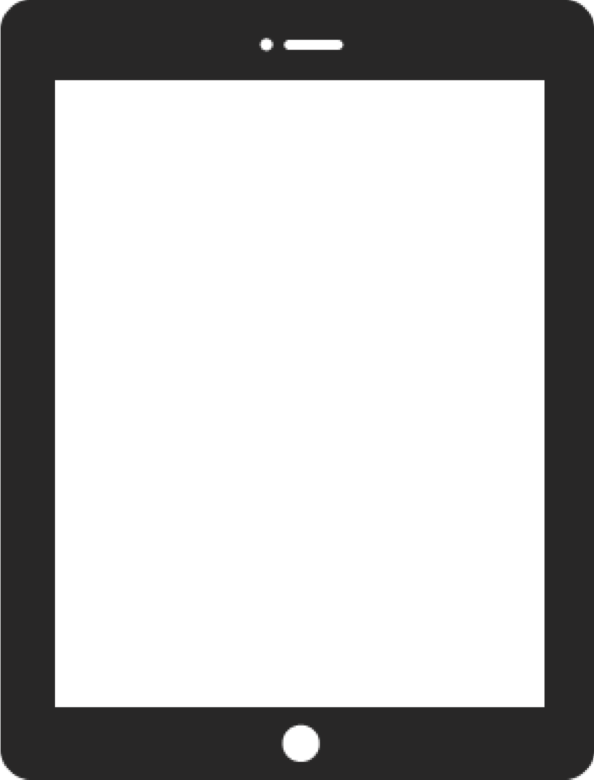 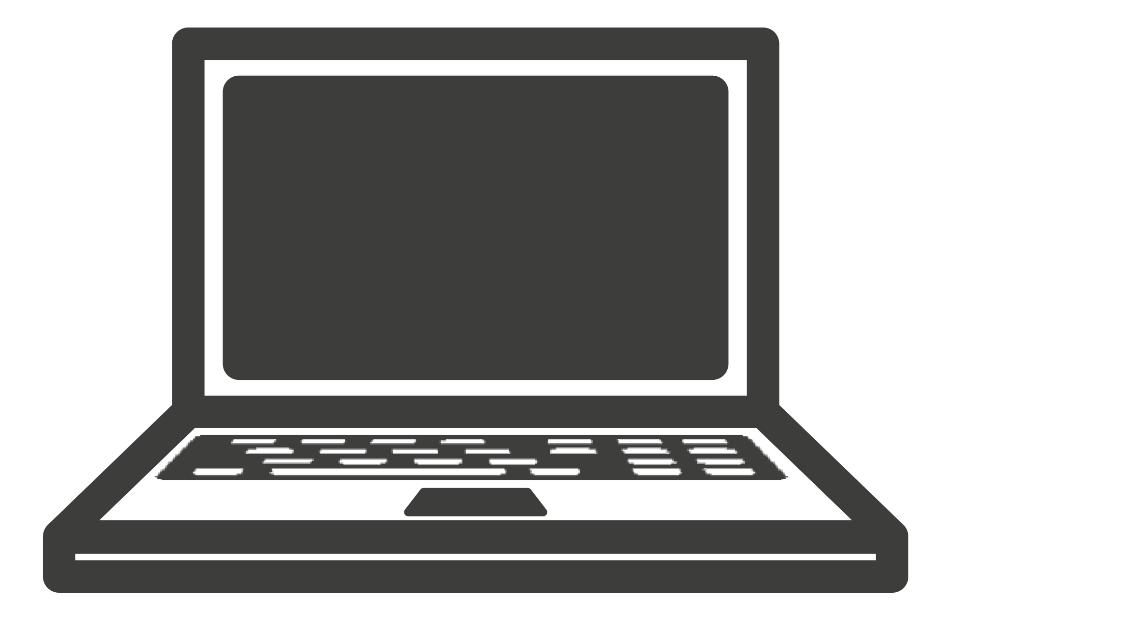 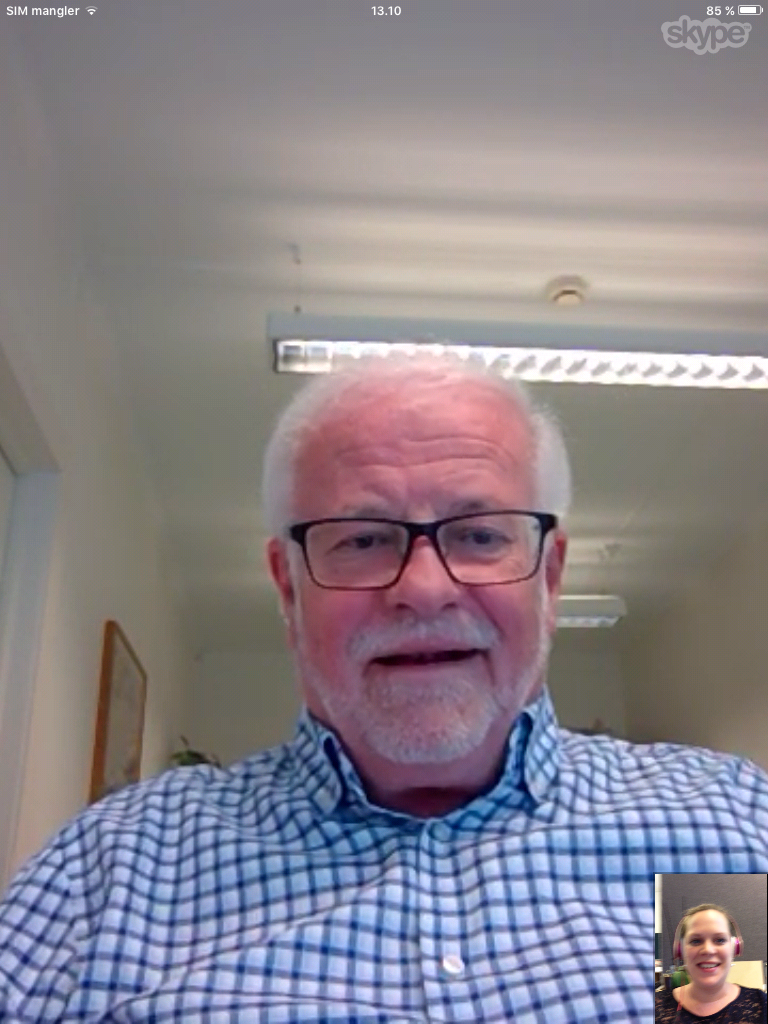 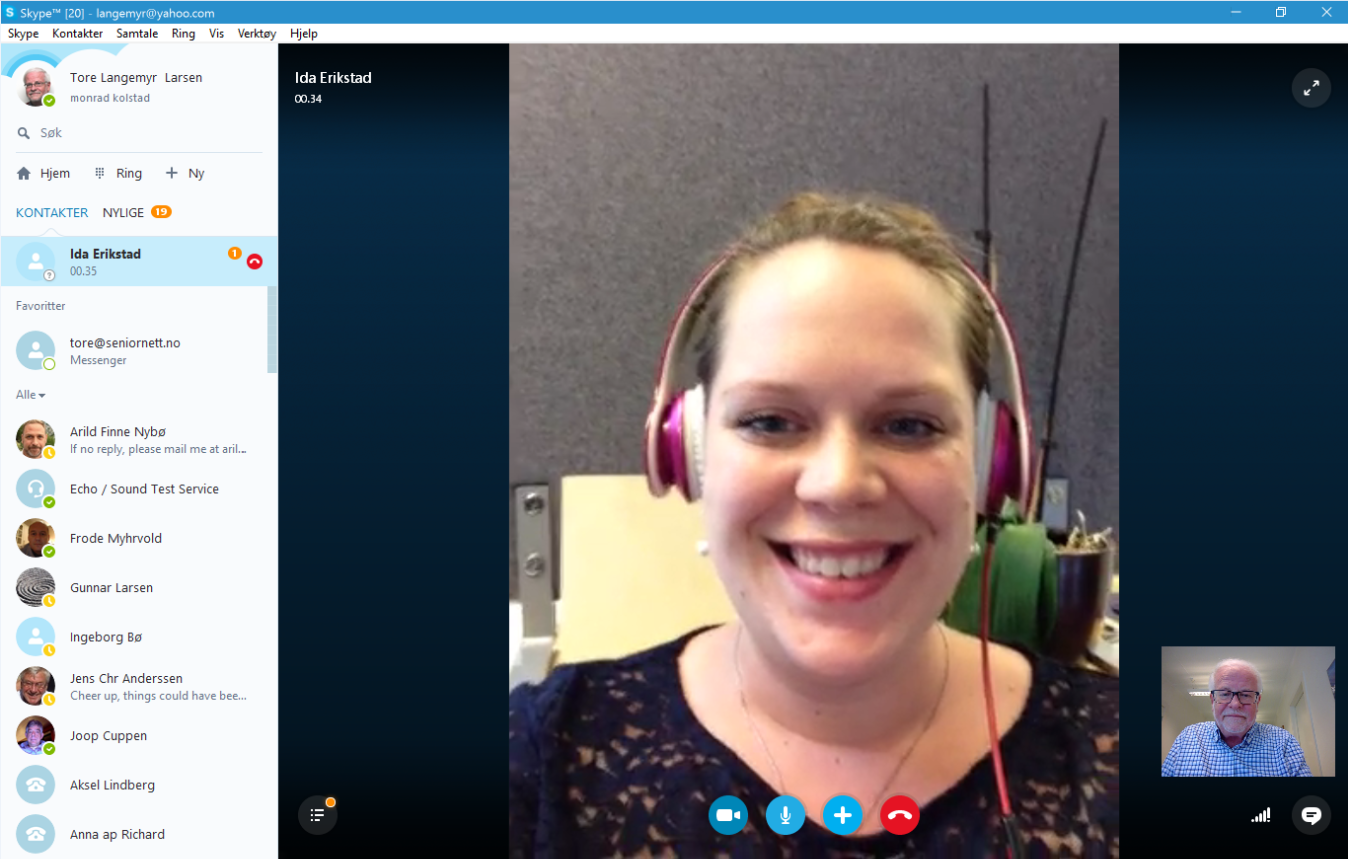 [Speaker Notes: På skjermen på datamaskiner ser du hele tiden fire symboler.]
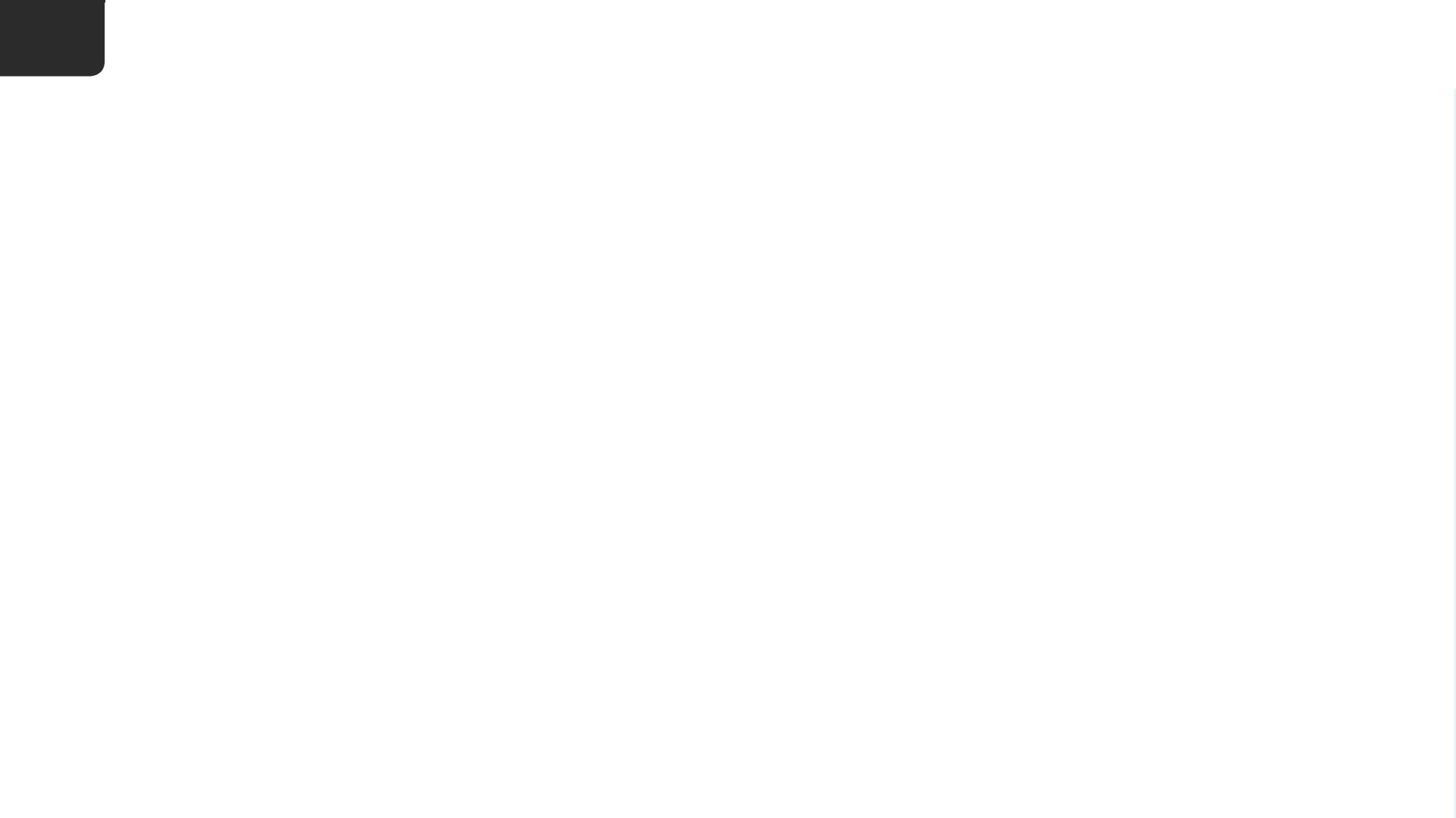 7
Ring eller motta en samtale
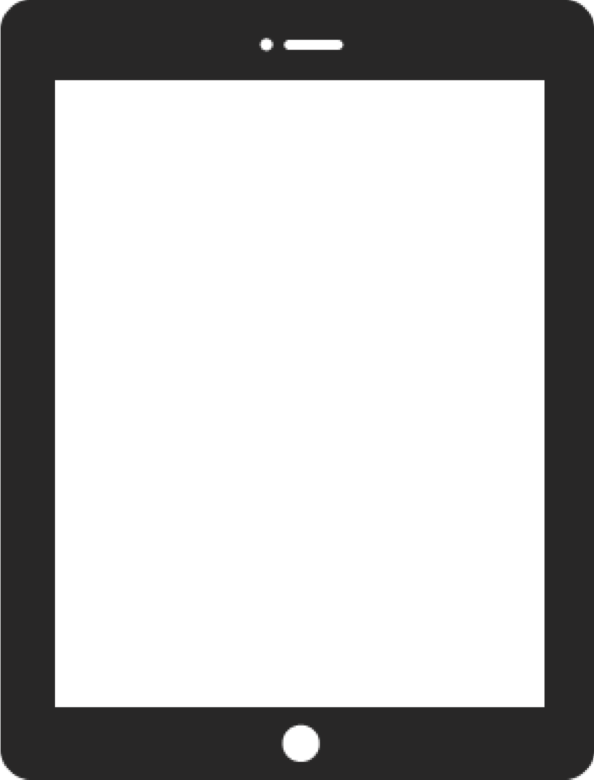 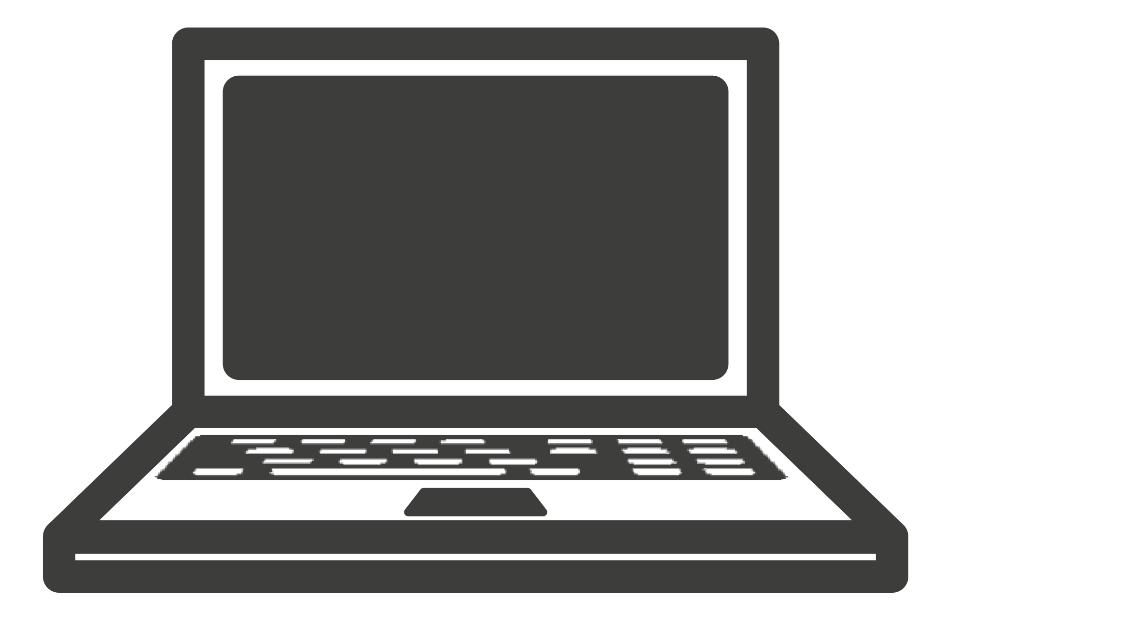 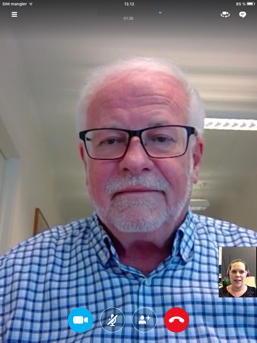 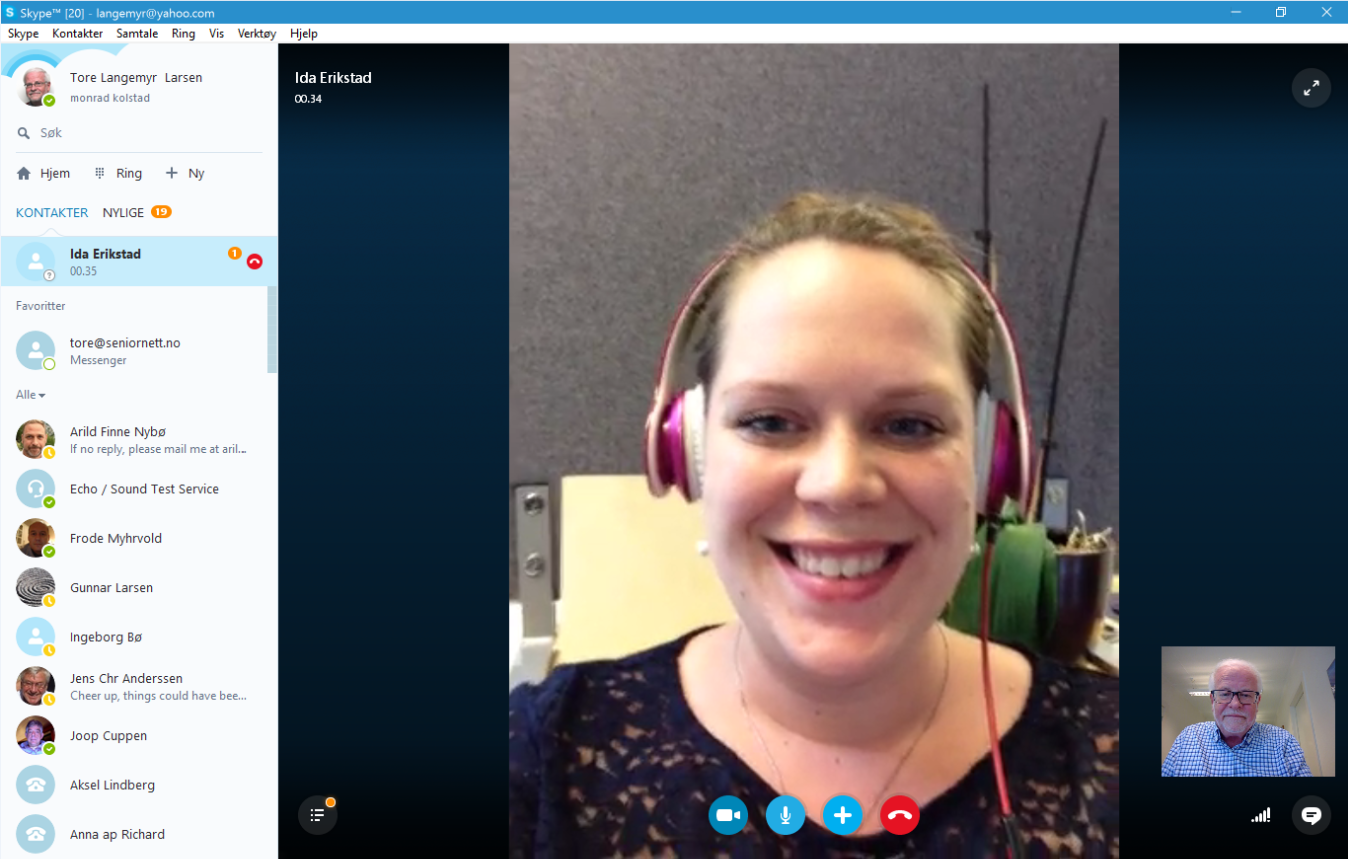 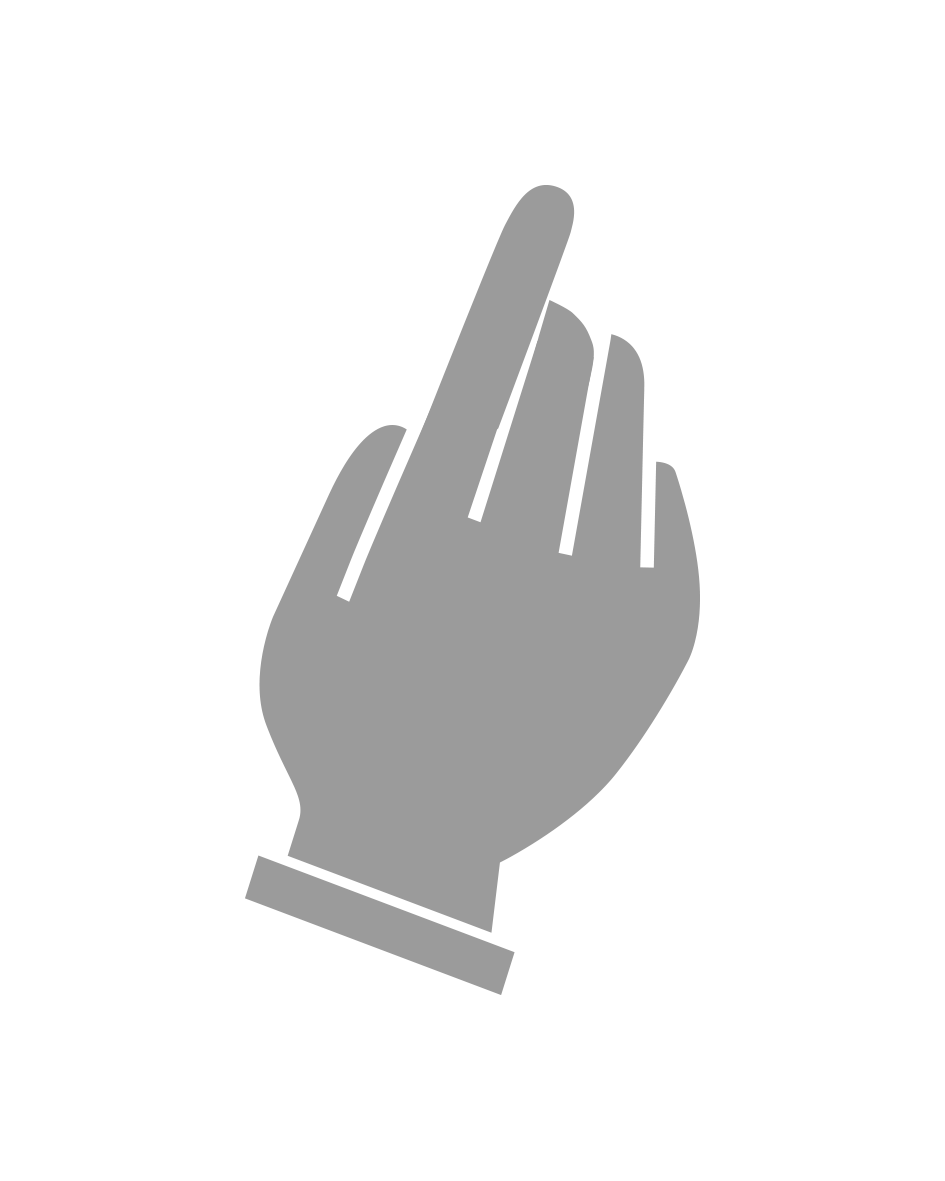 [Speaker Notes: Trykker du en gang på skjermen på nettbrett eller smarttelefon vil de samme symbolene dukke opp.]
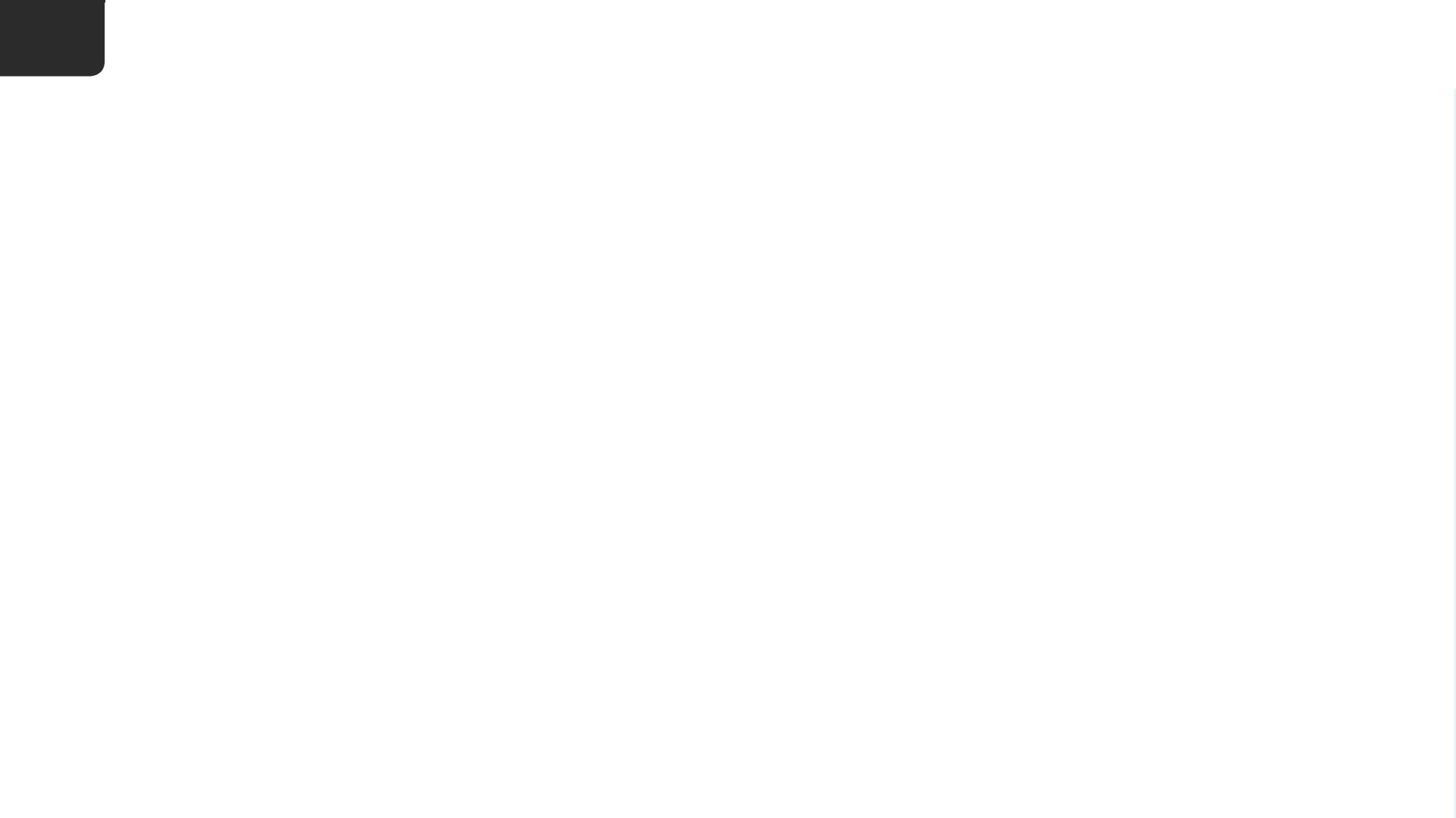 7
Ring eller motta en samtale
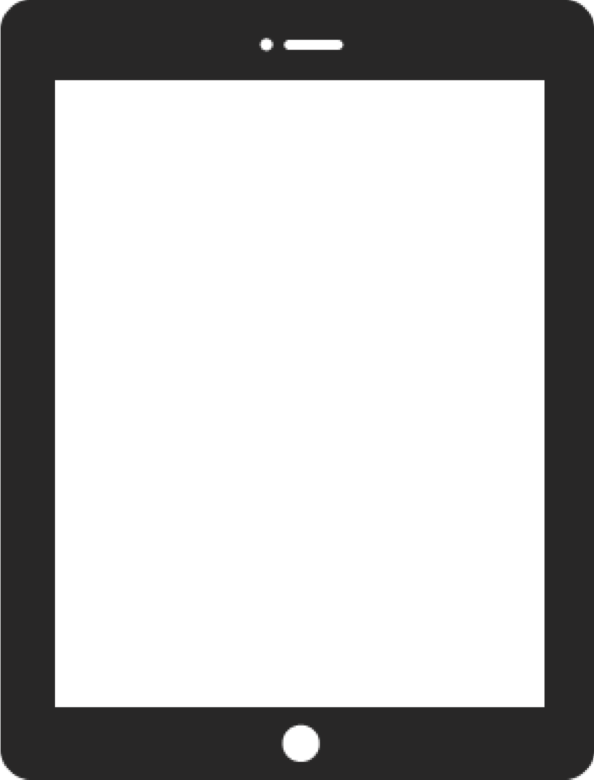 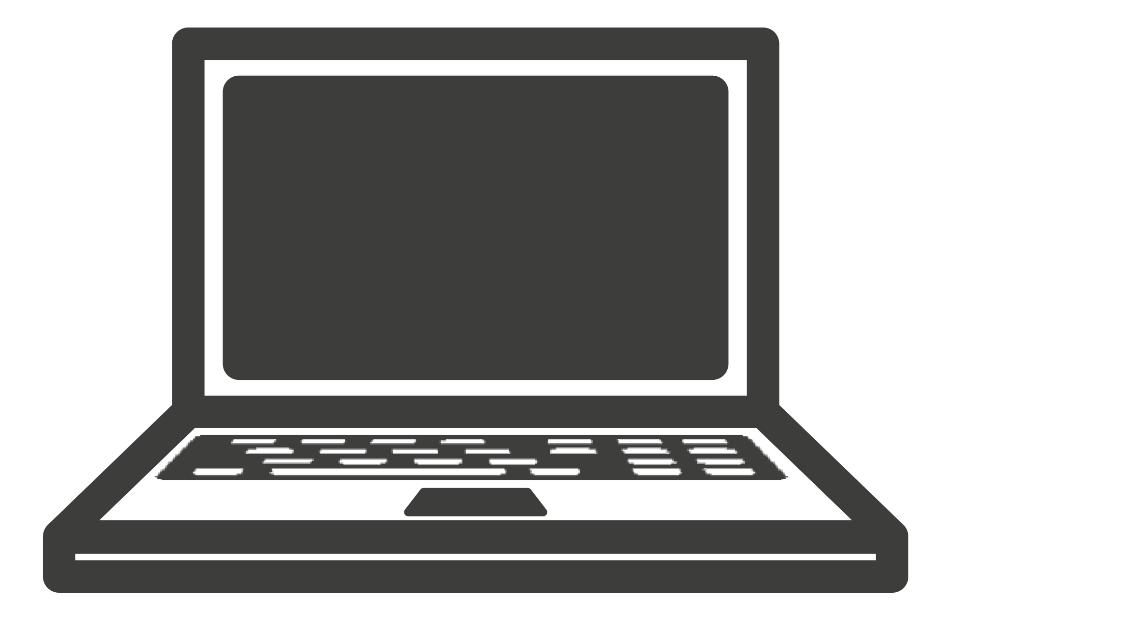 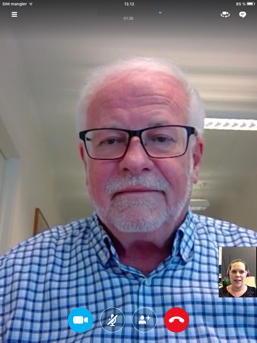 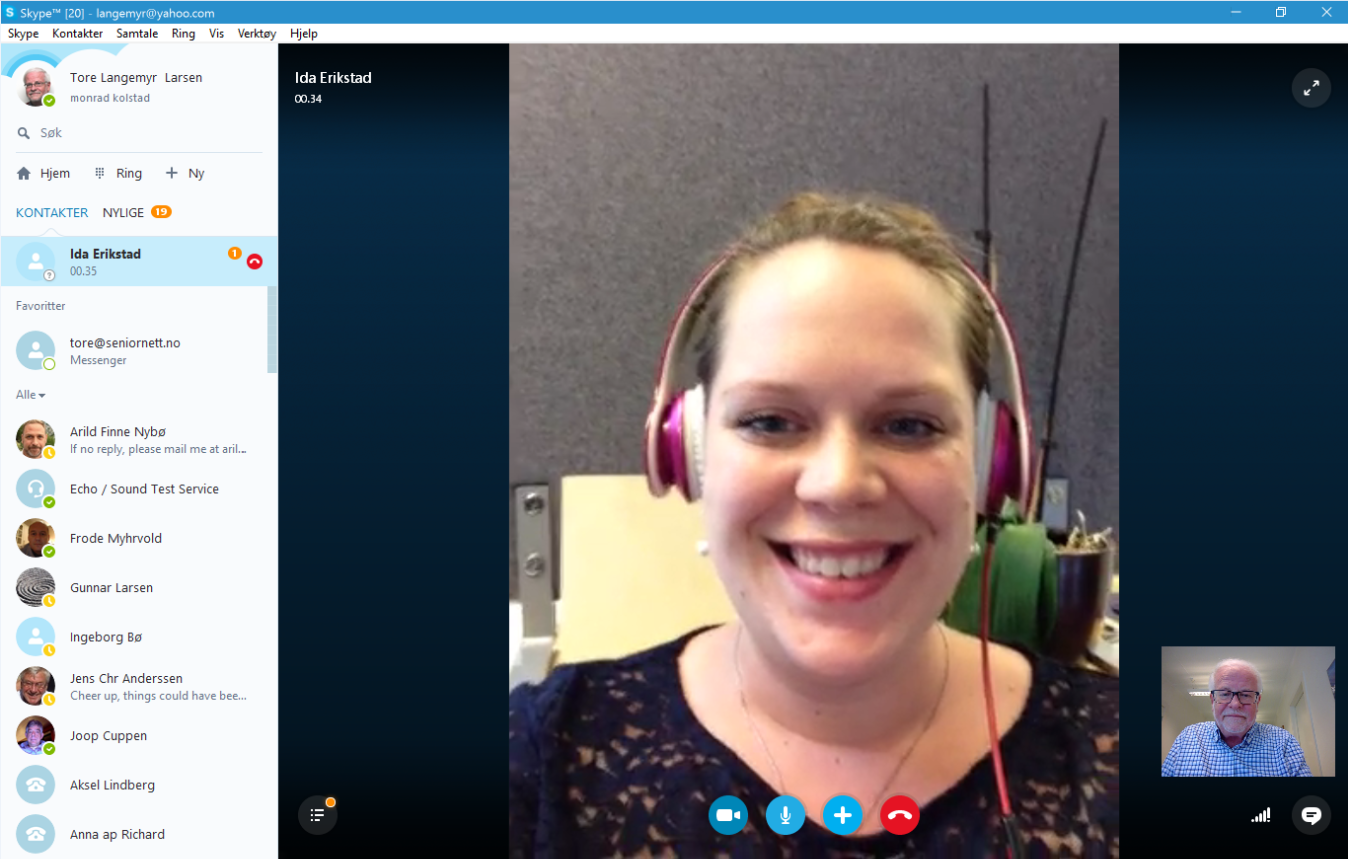 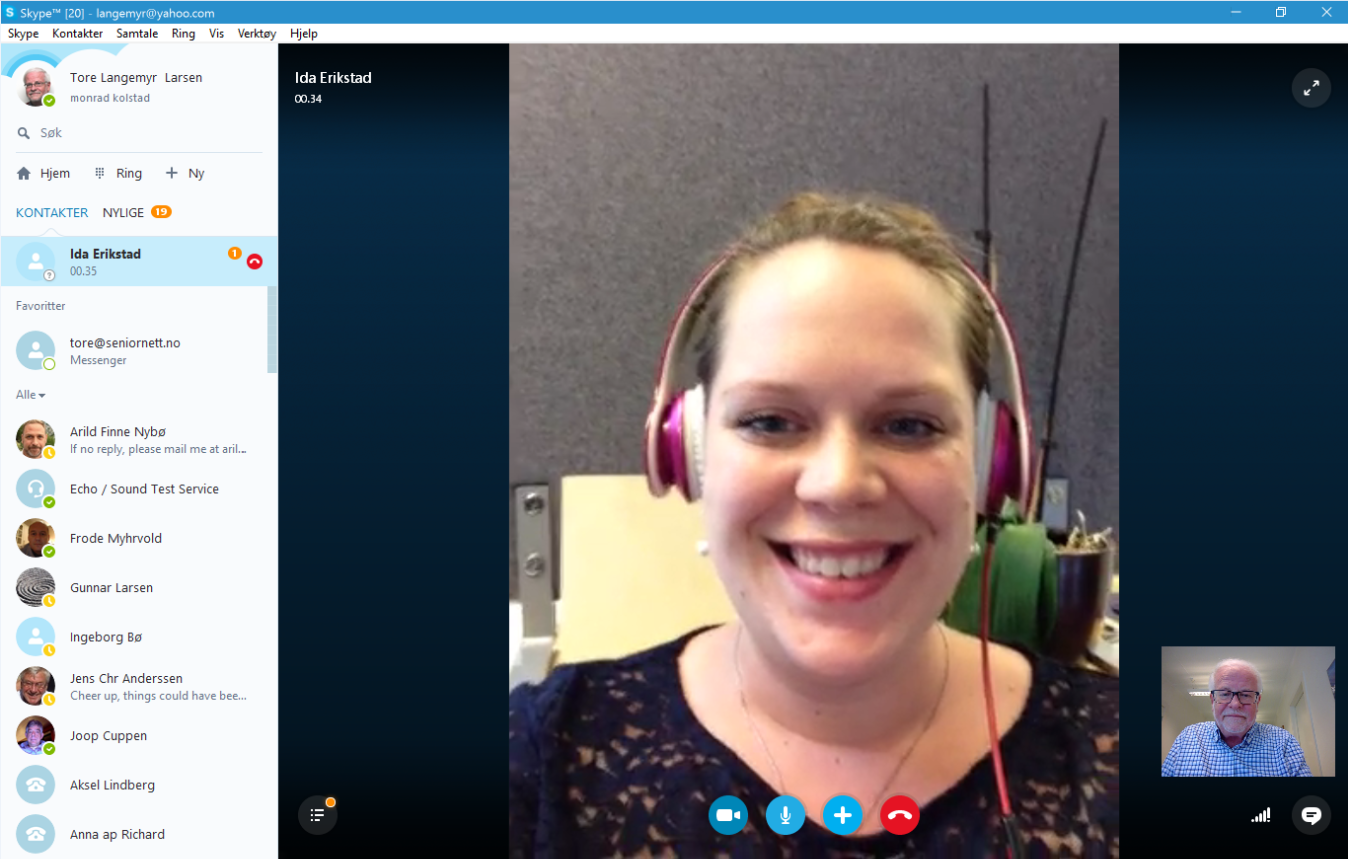 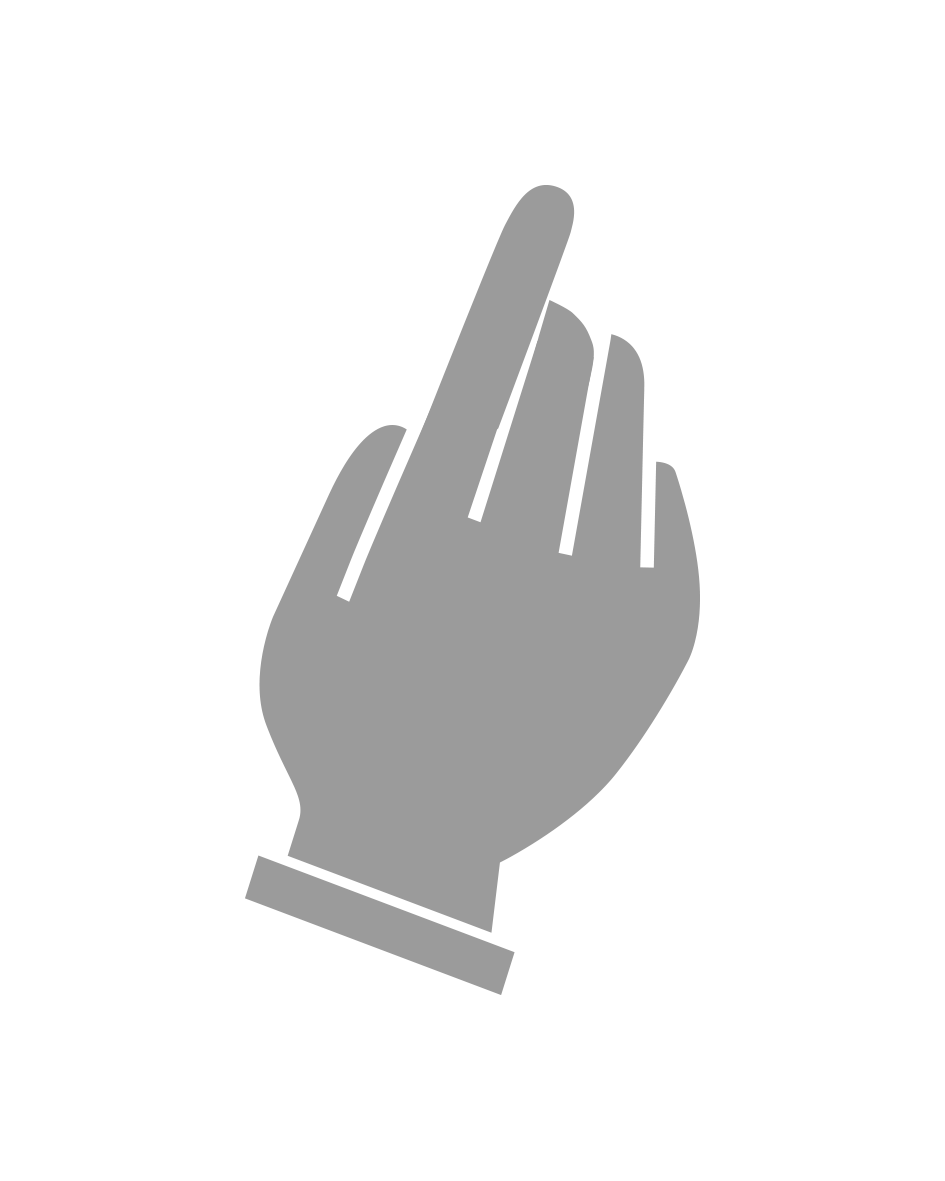 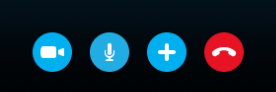 [Speaker Notes: Trykker du en gang på bildet av kameraet vil ikke personen du snakker med kunne se deg lenger.]
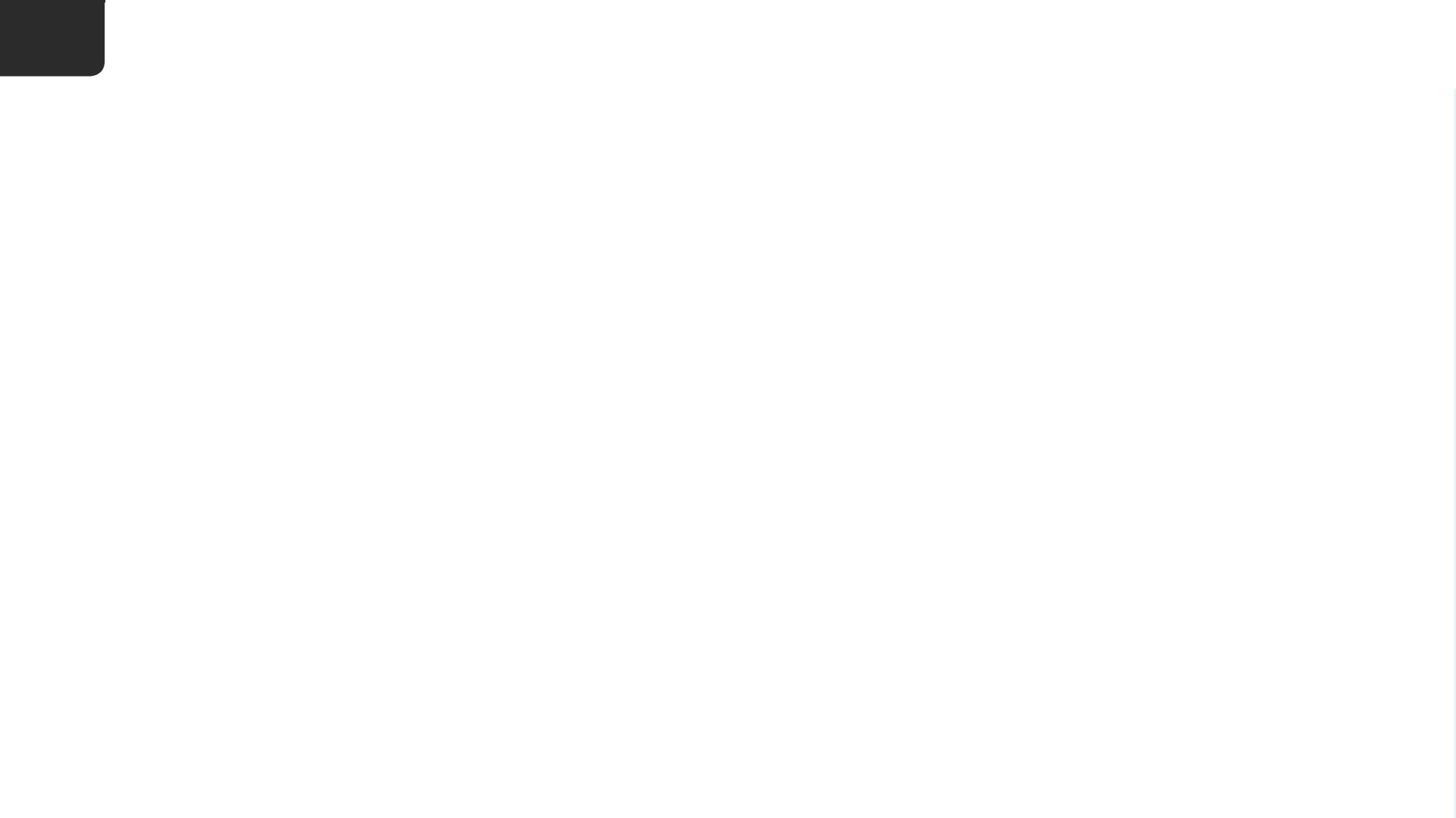 7
Ring eller motta en samtale
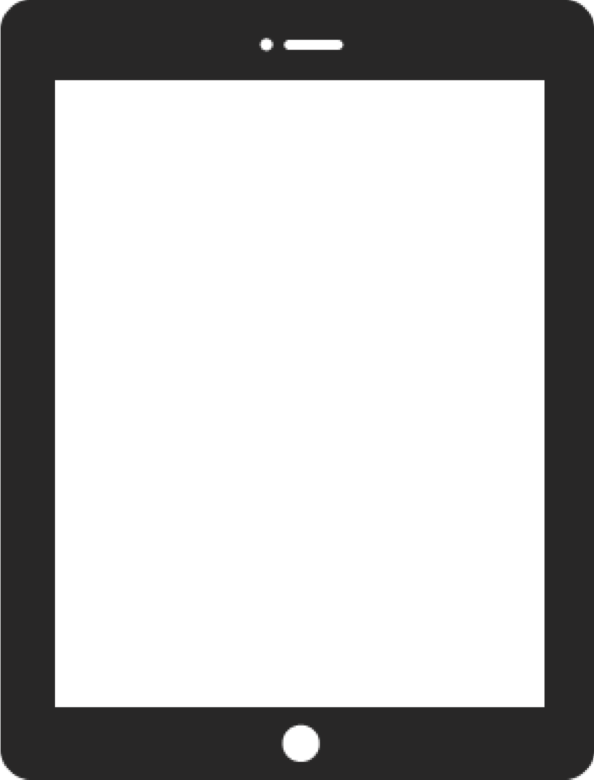 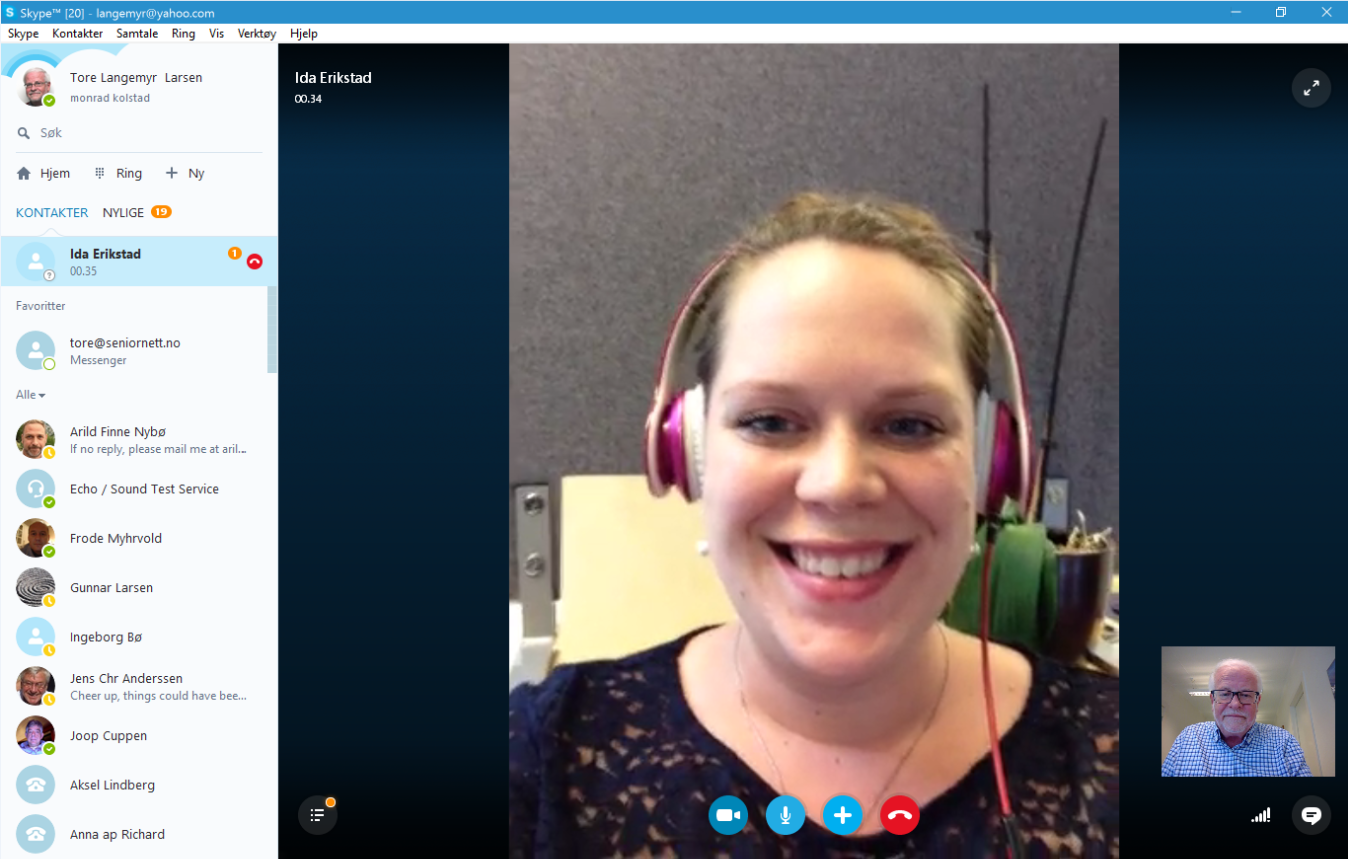 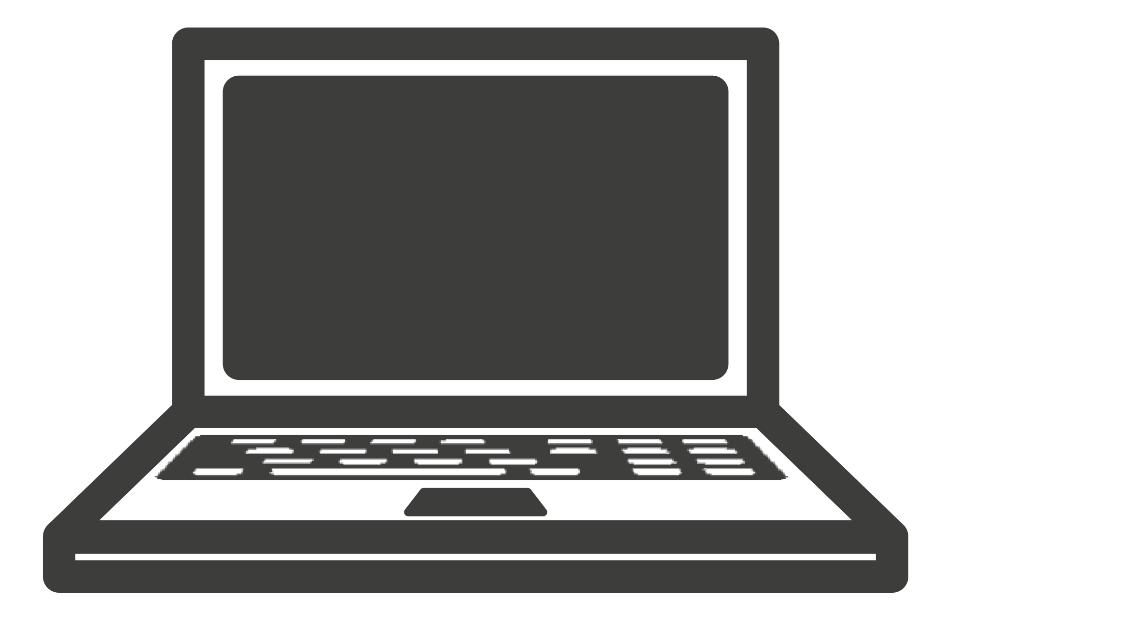 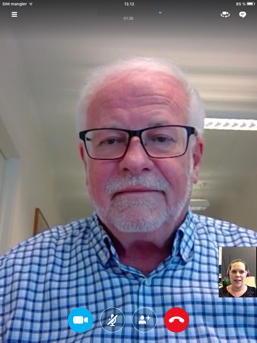 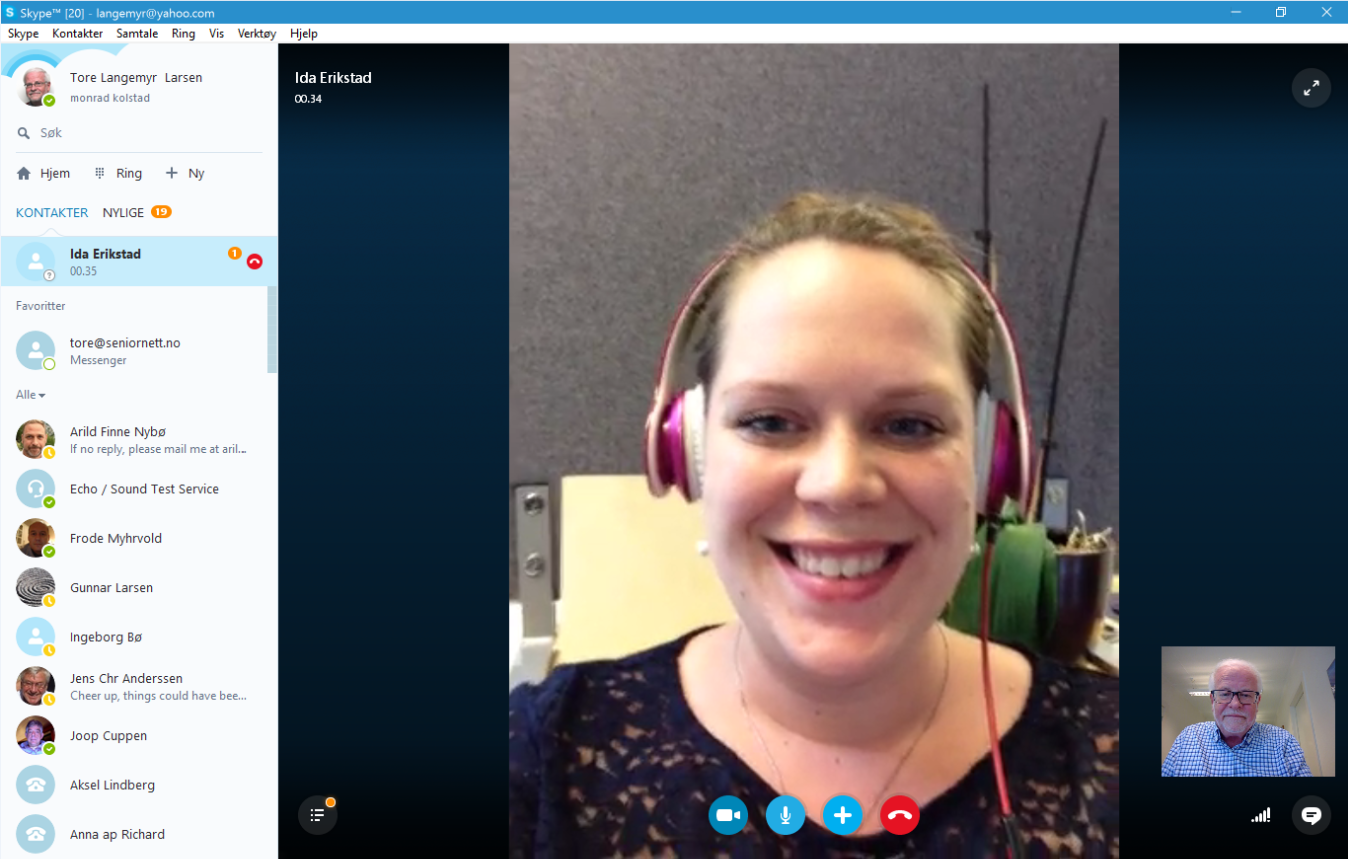 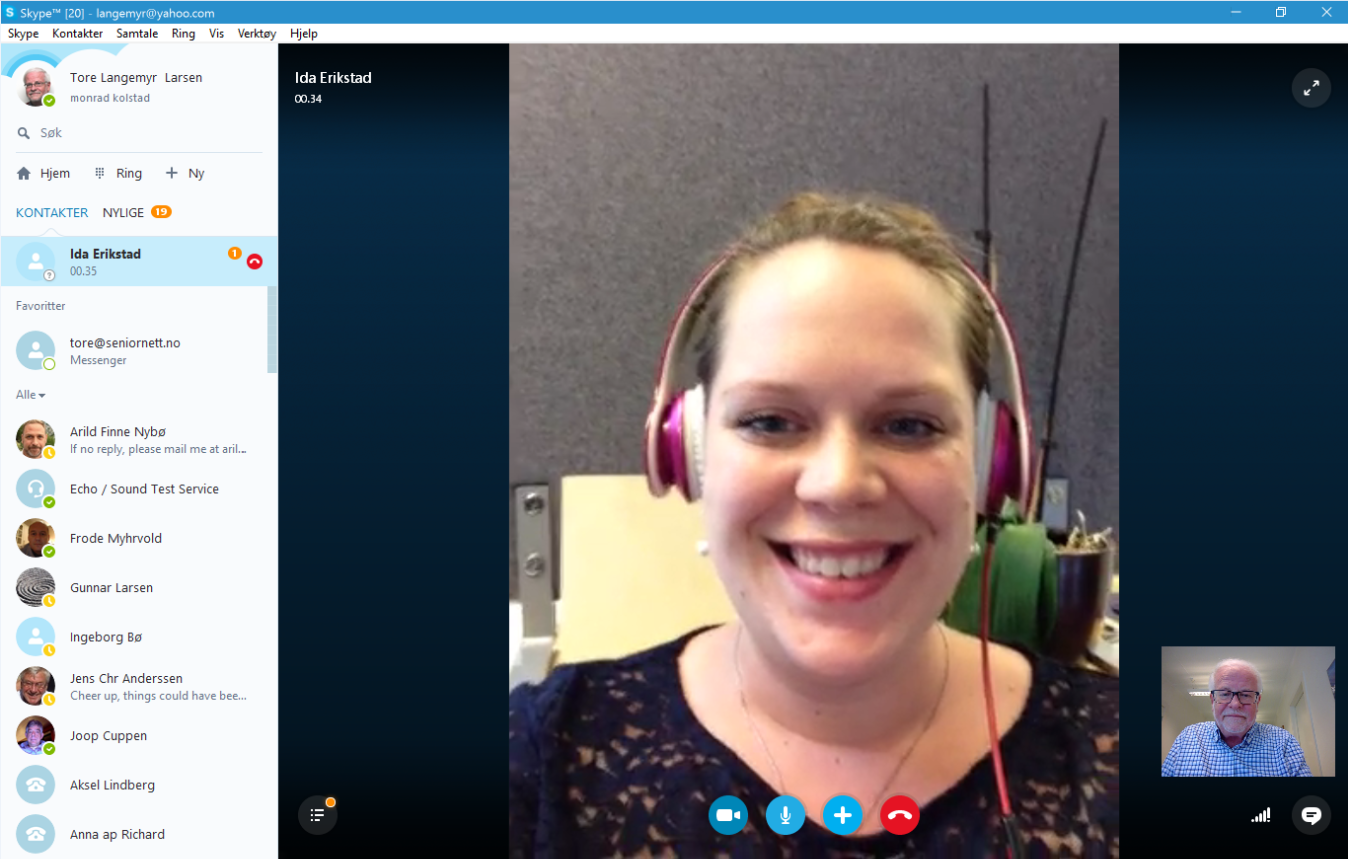 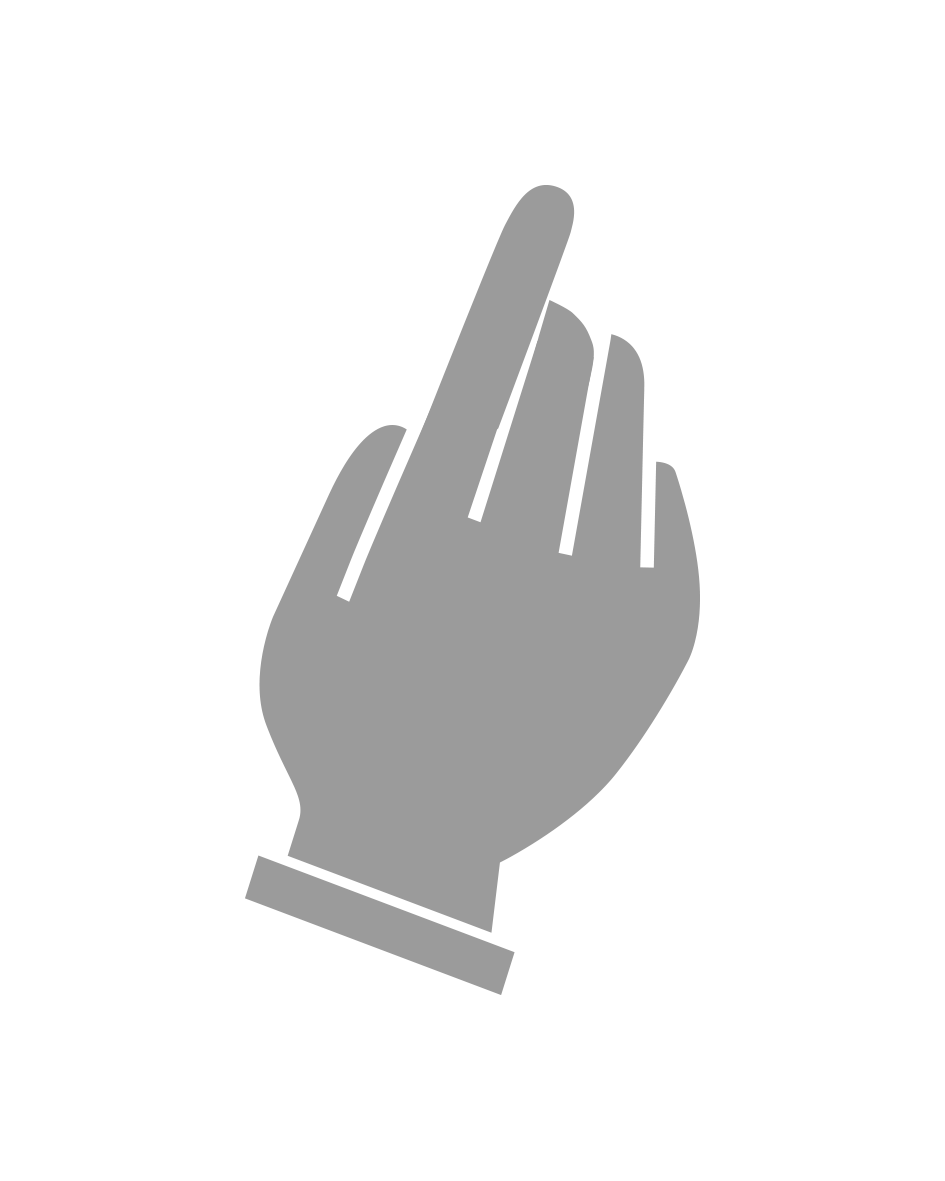 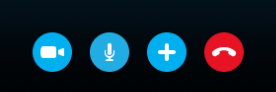 [Speaker Notes: Trykker du på knappen en gang til vil bildet komme tilbake.]
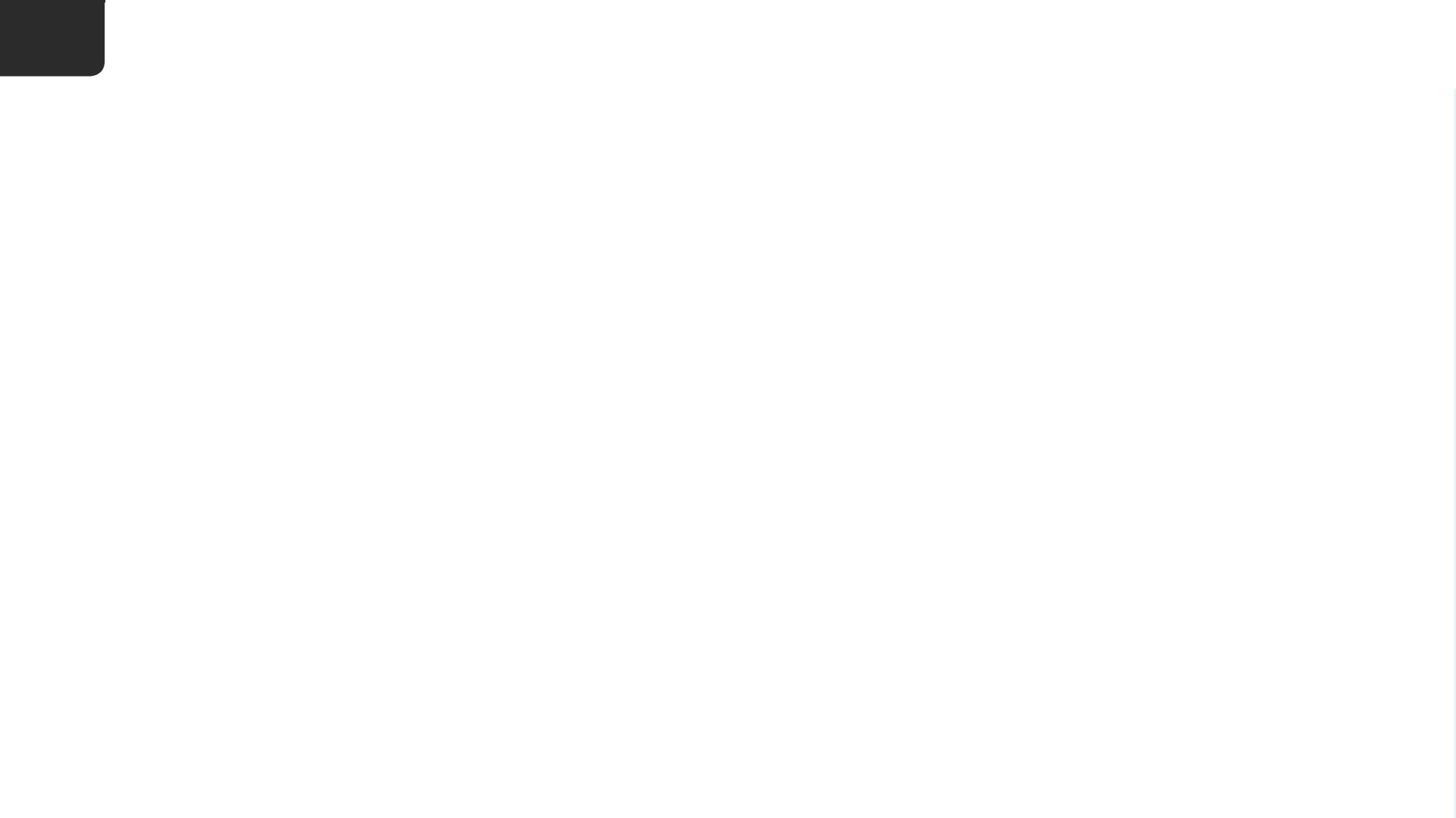 7
Ring eller motta en samtale
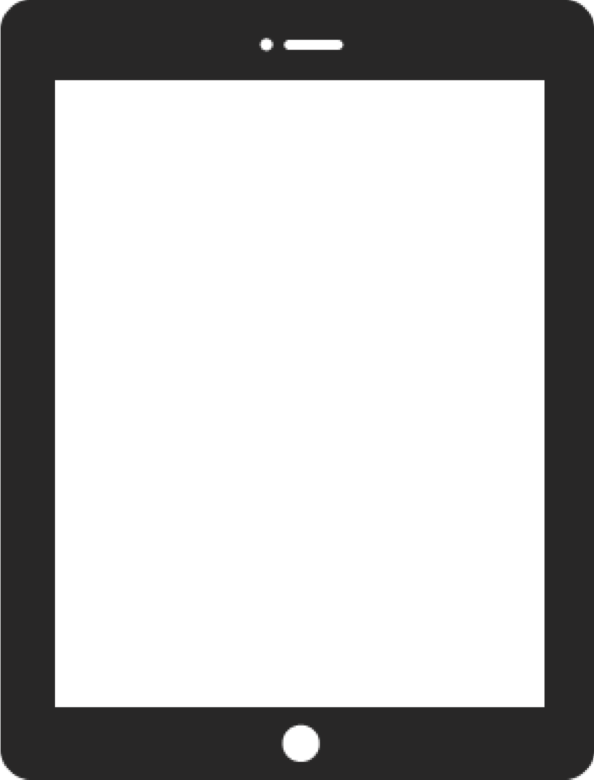 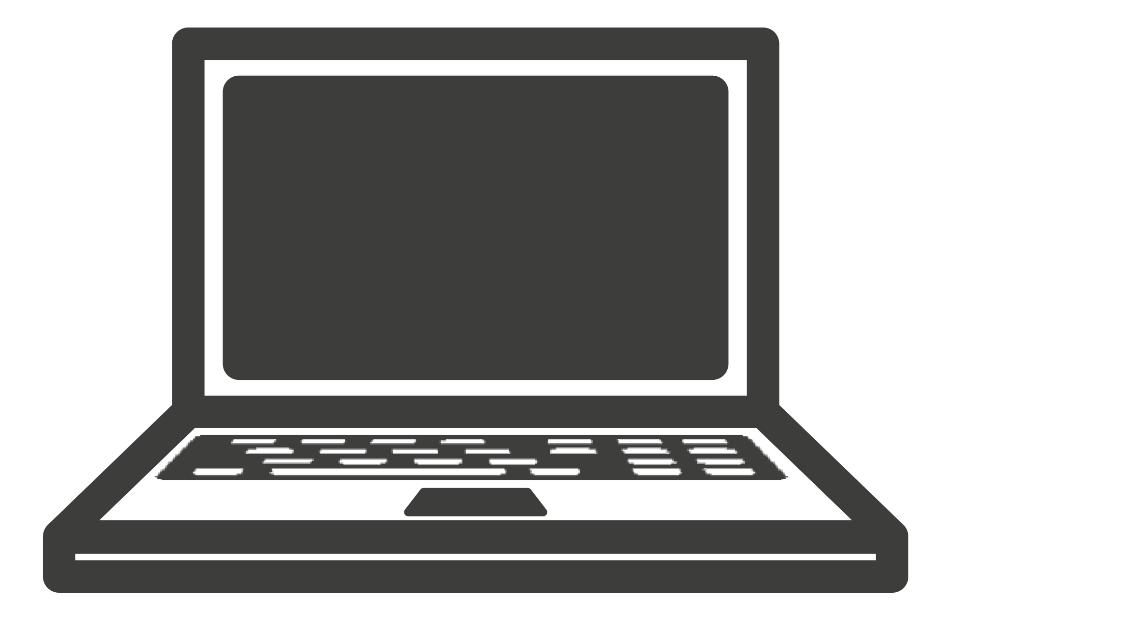 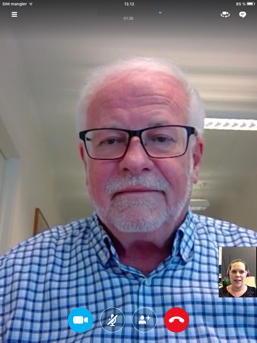 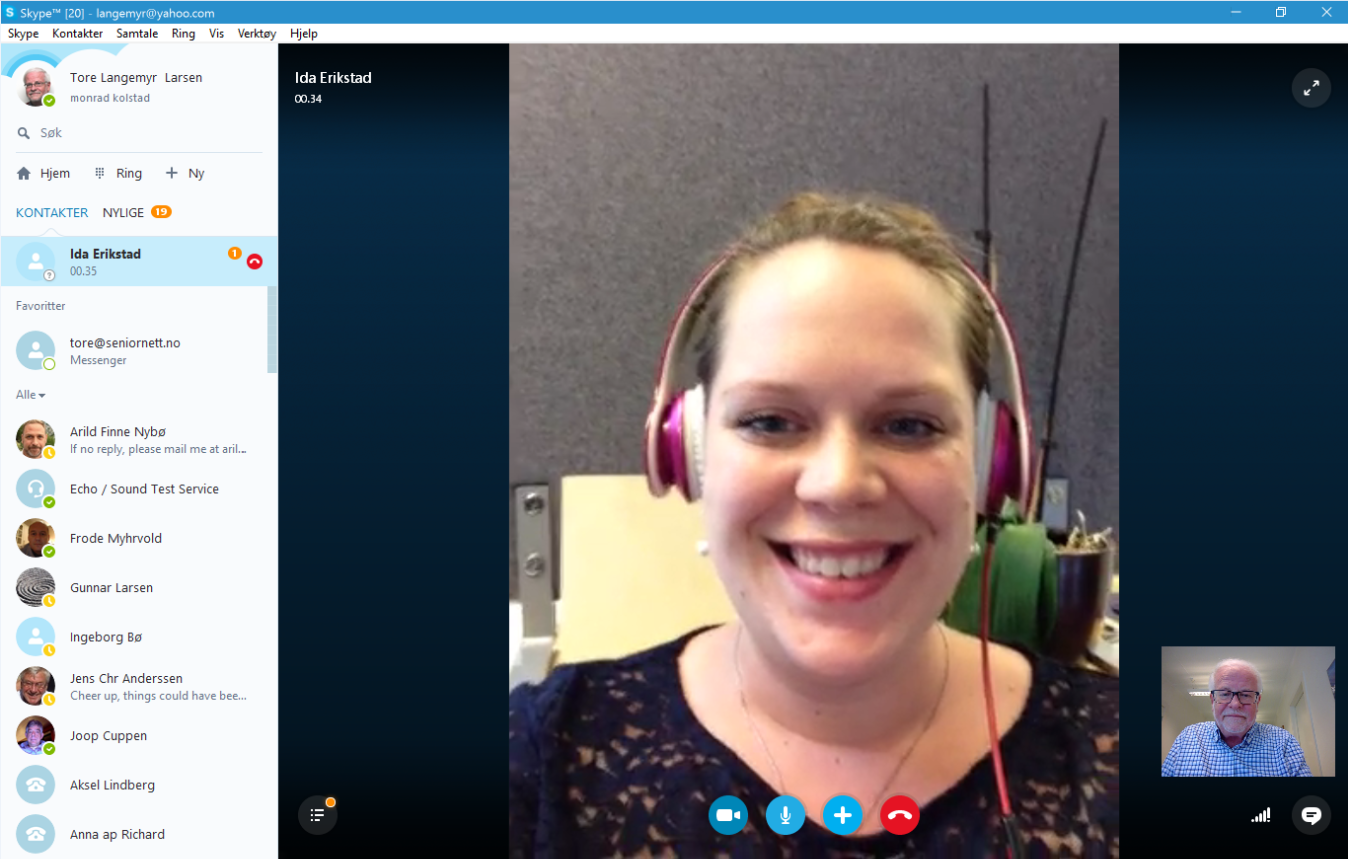 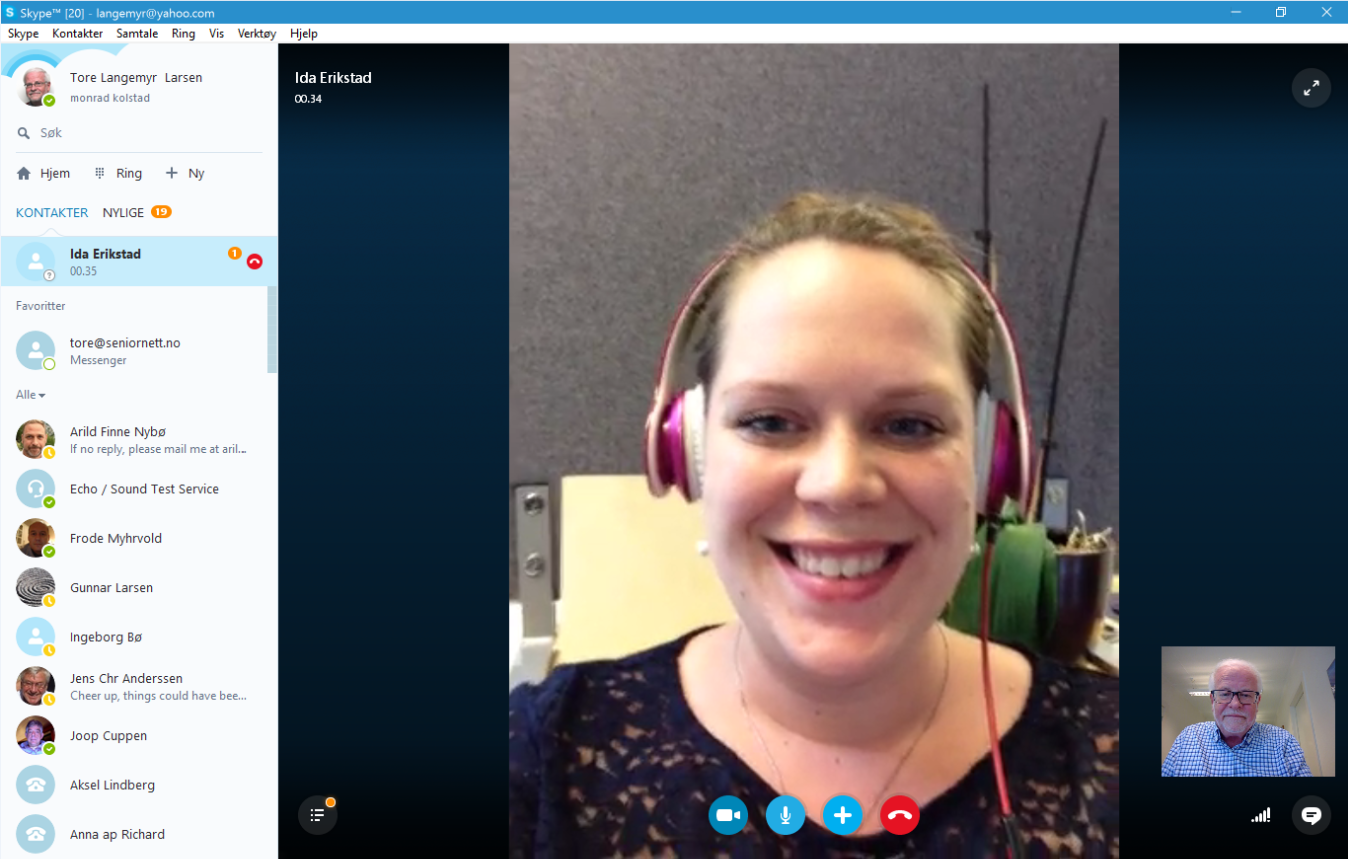 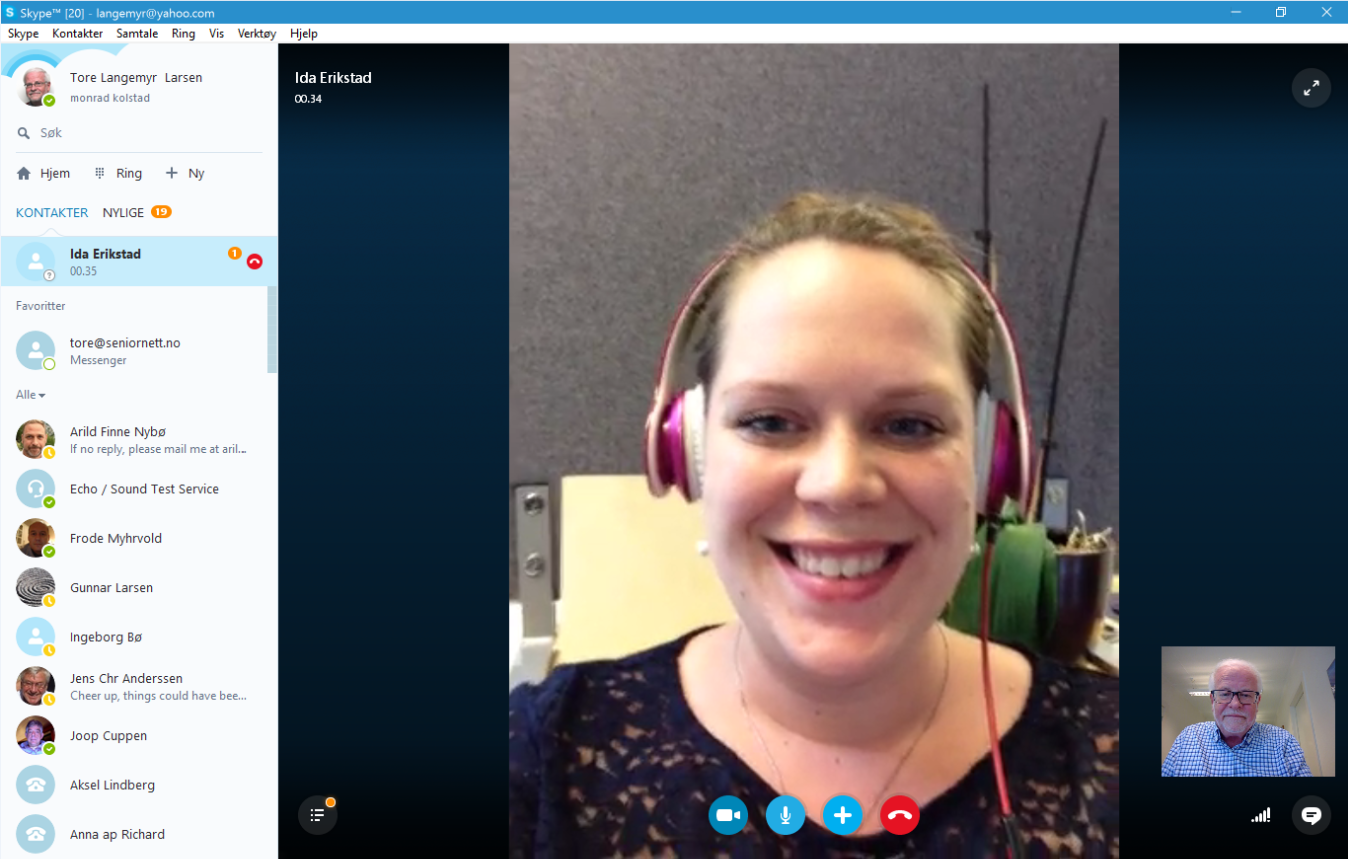 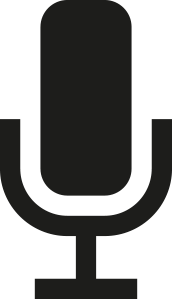 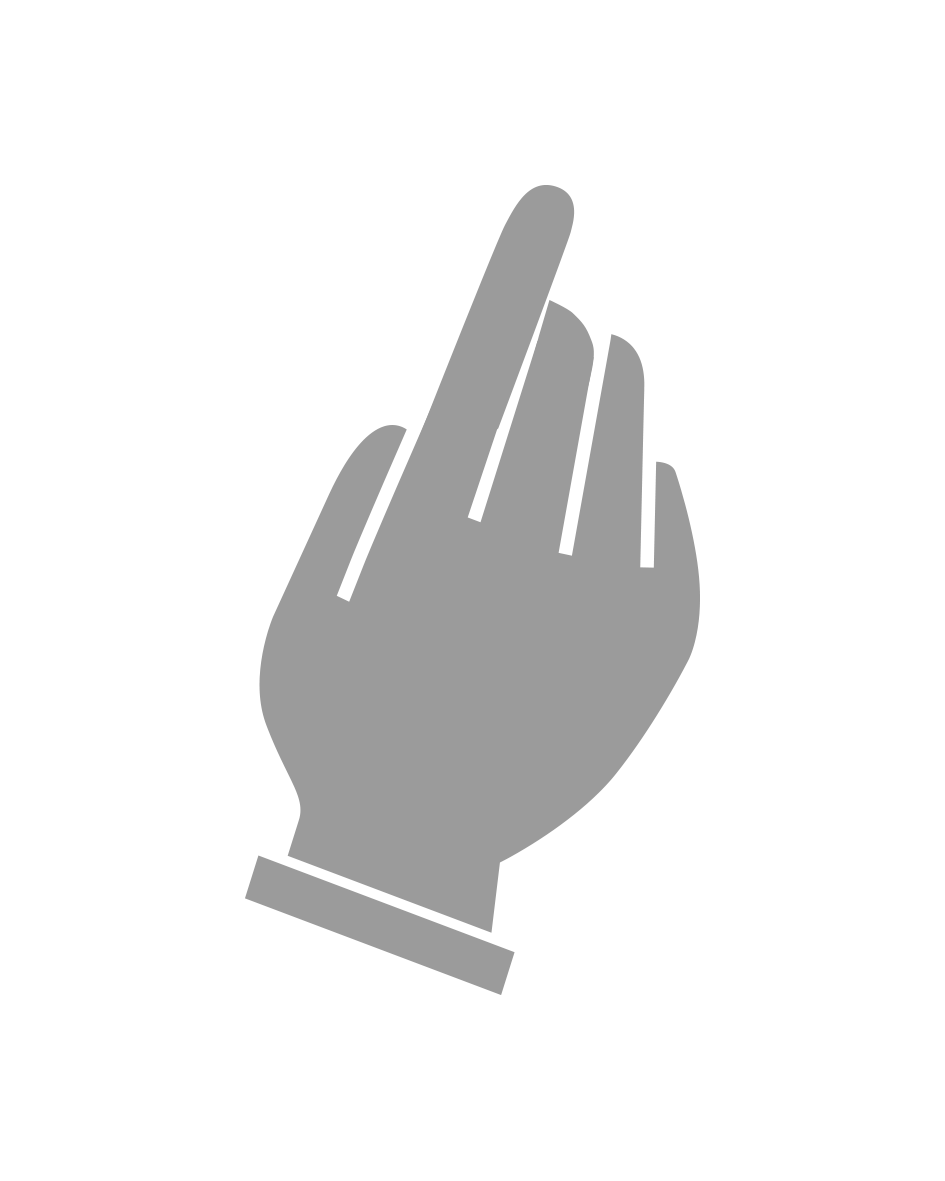 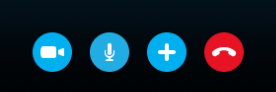 [Speaker Notes: Trykker du en gang på bildet av mikrofonen vil ikke personen kunne høre hva du sier lenger.]
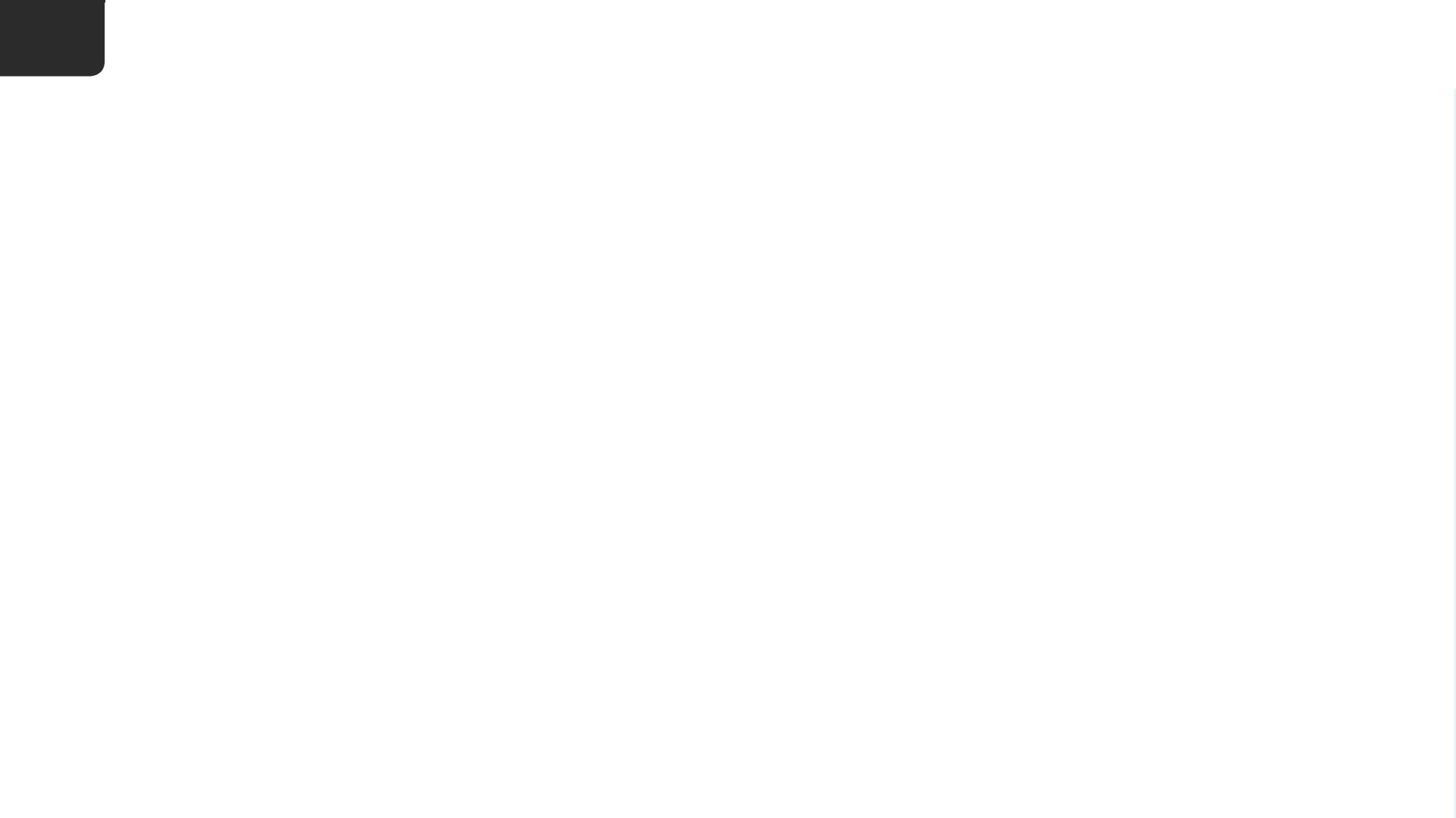 7
Ring eller motta en samtale
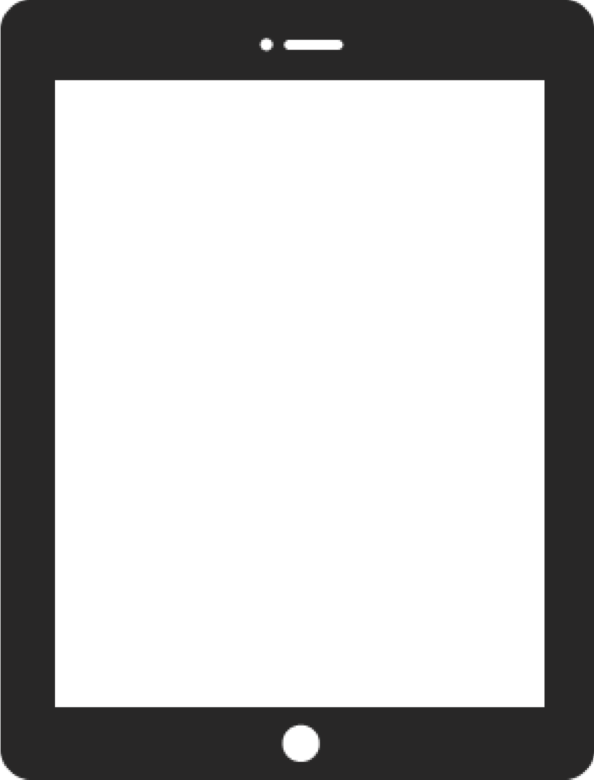 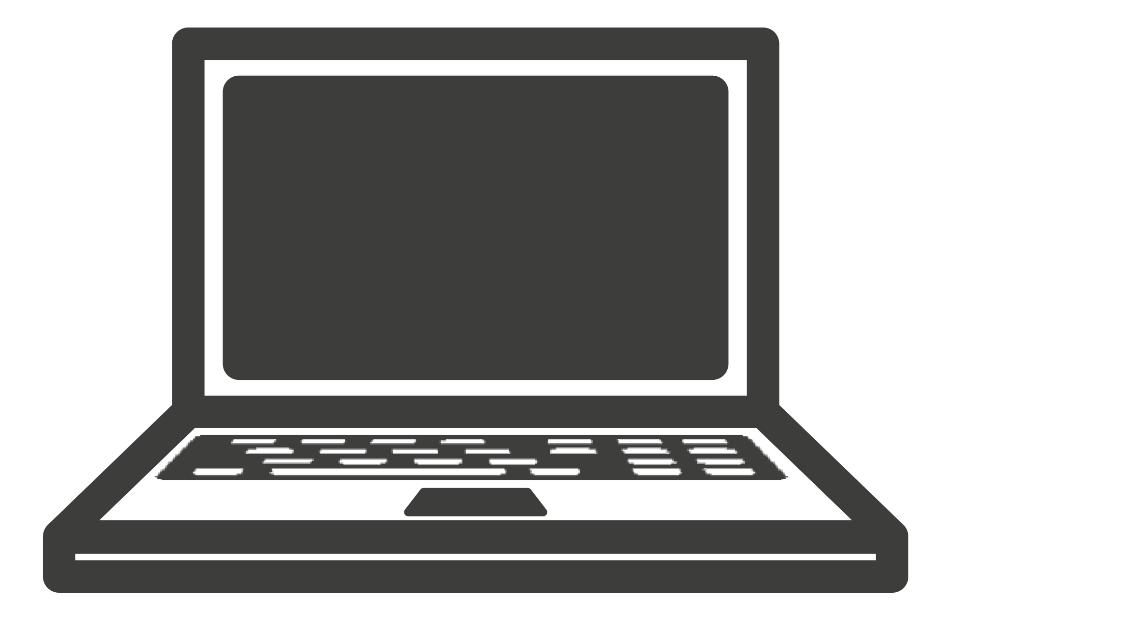 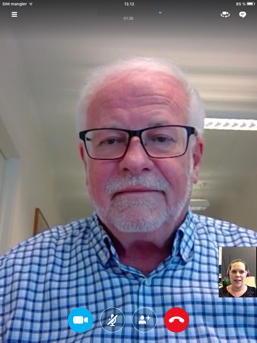 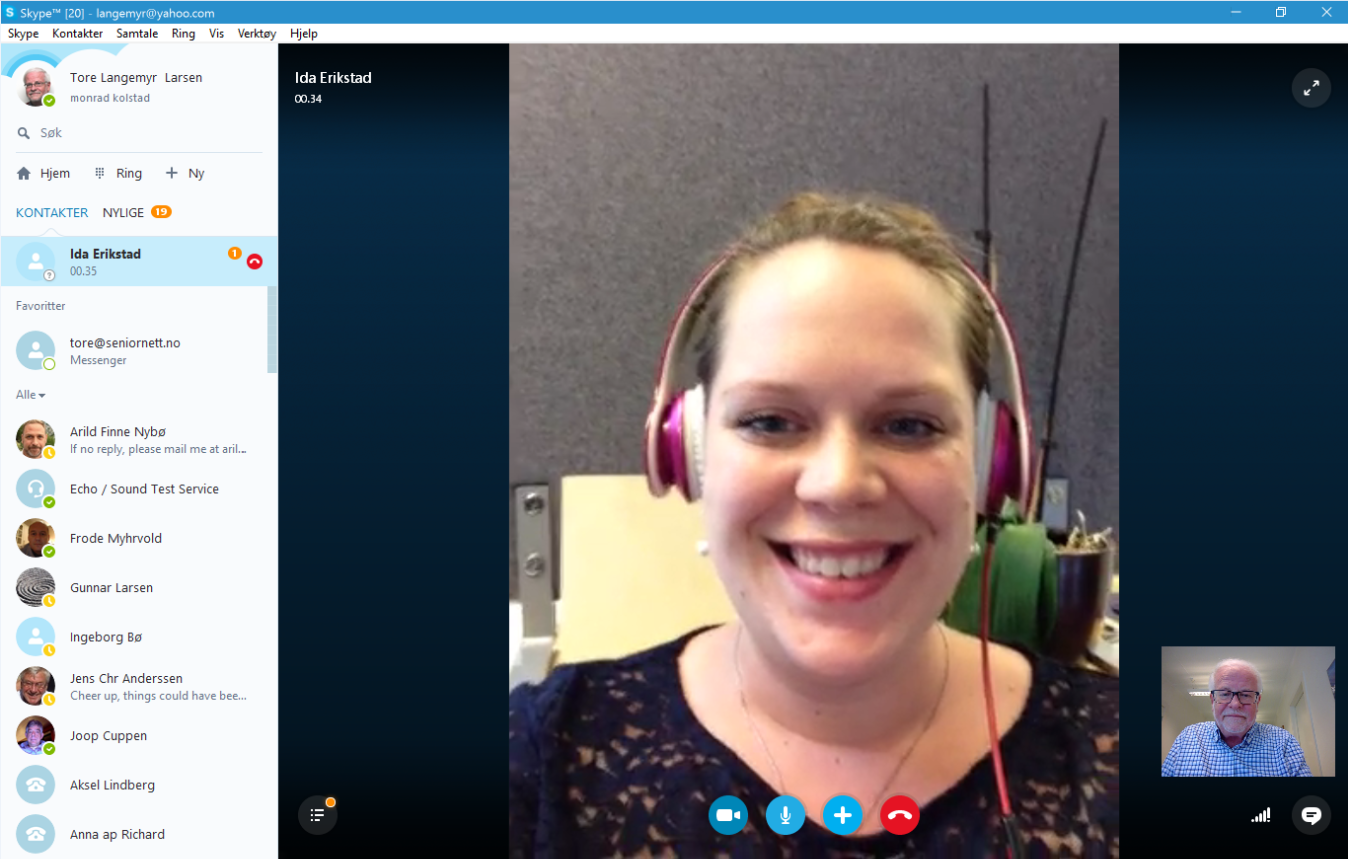 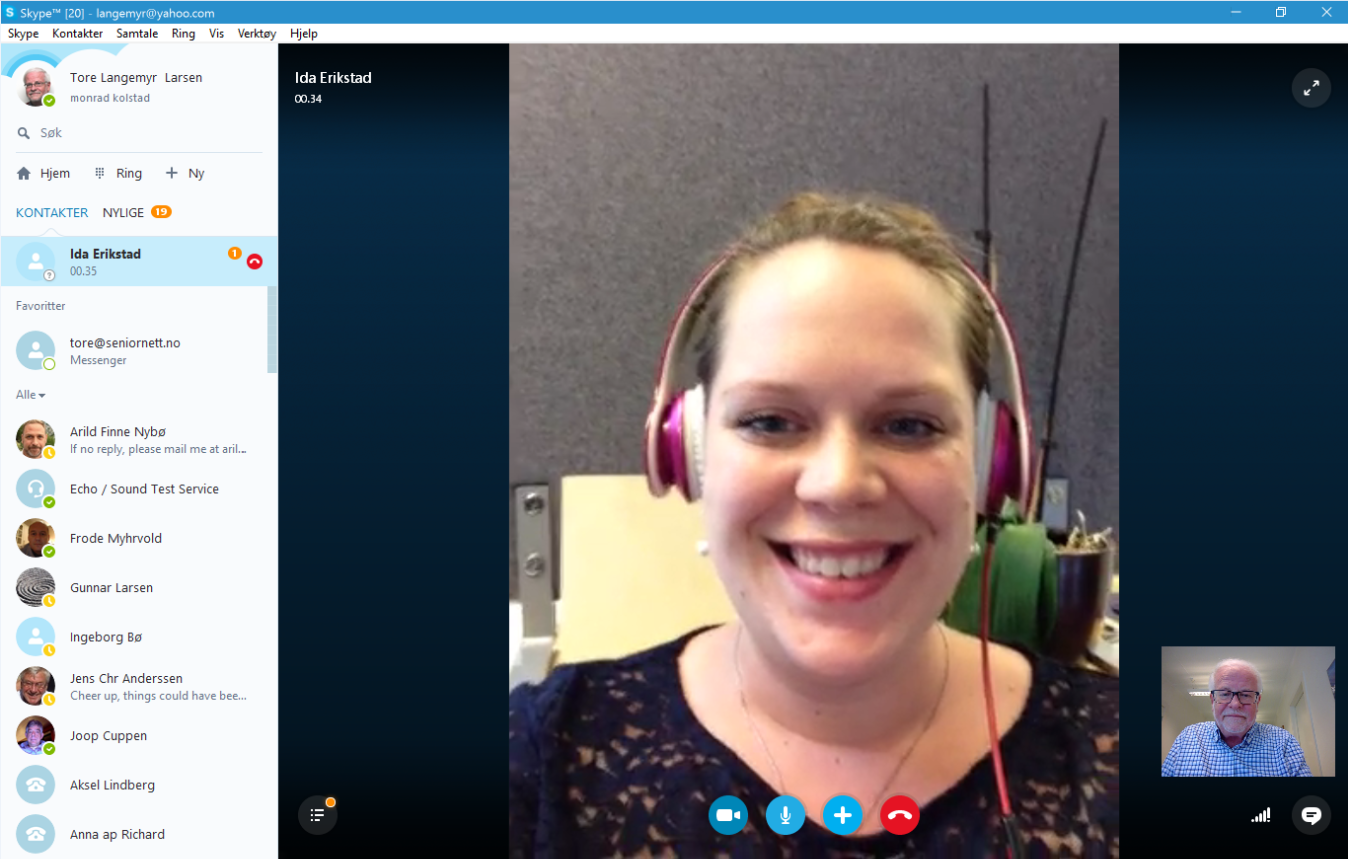 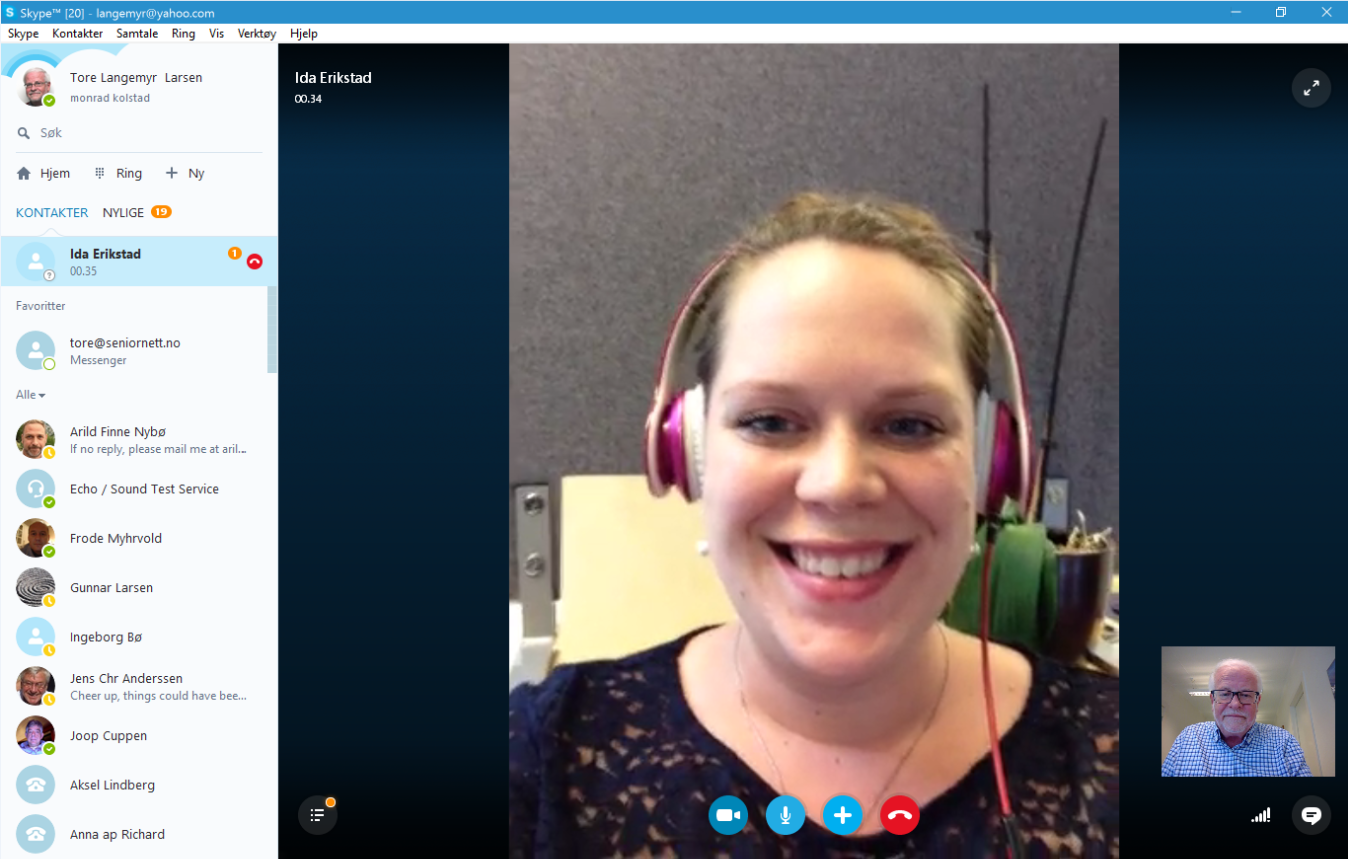 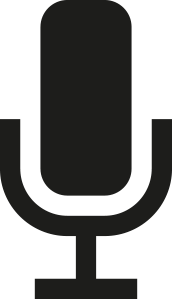 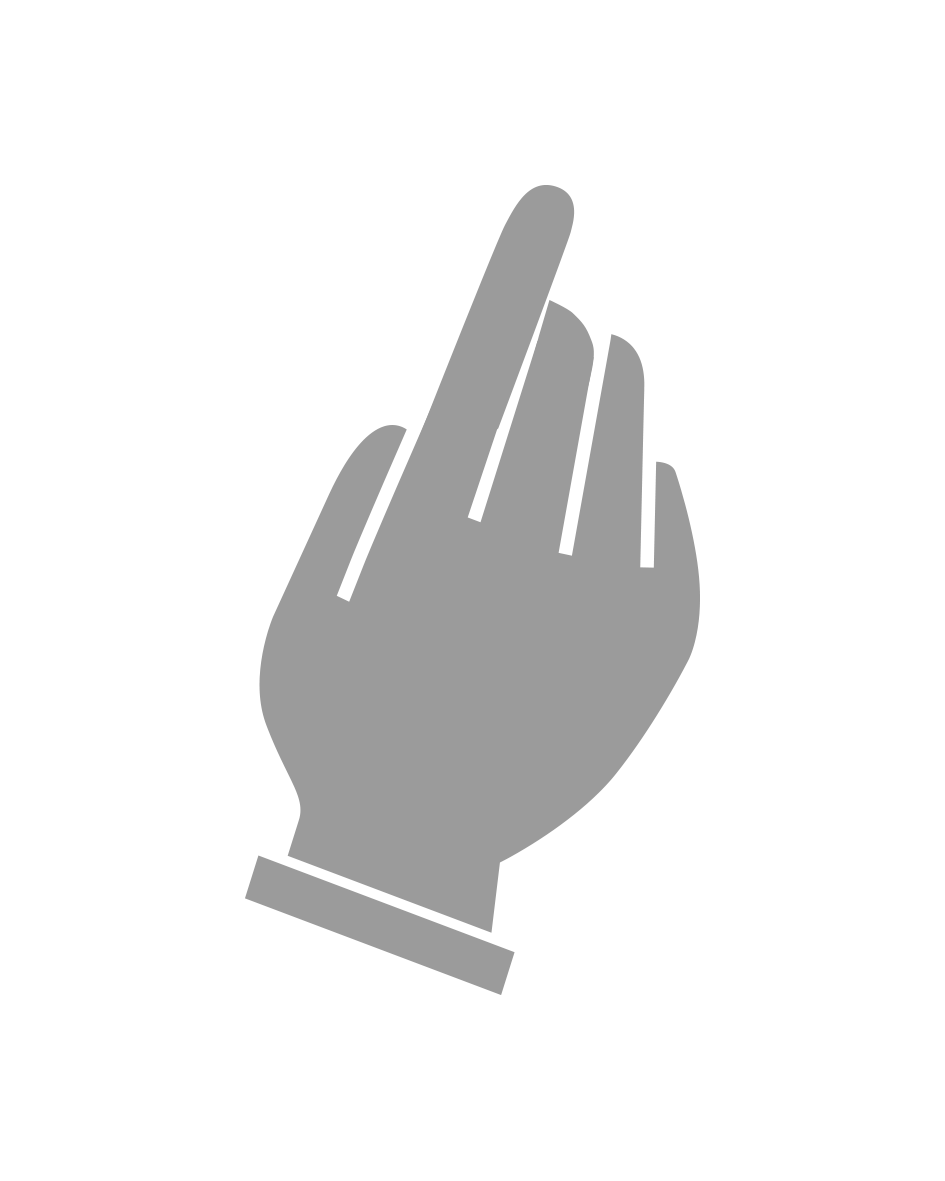 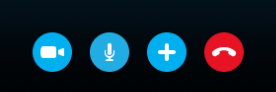 [Speaker Notes: Trykker du en gang til vil lyden komme tilbake.]
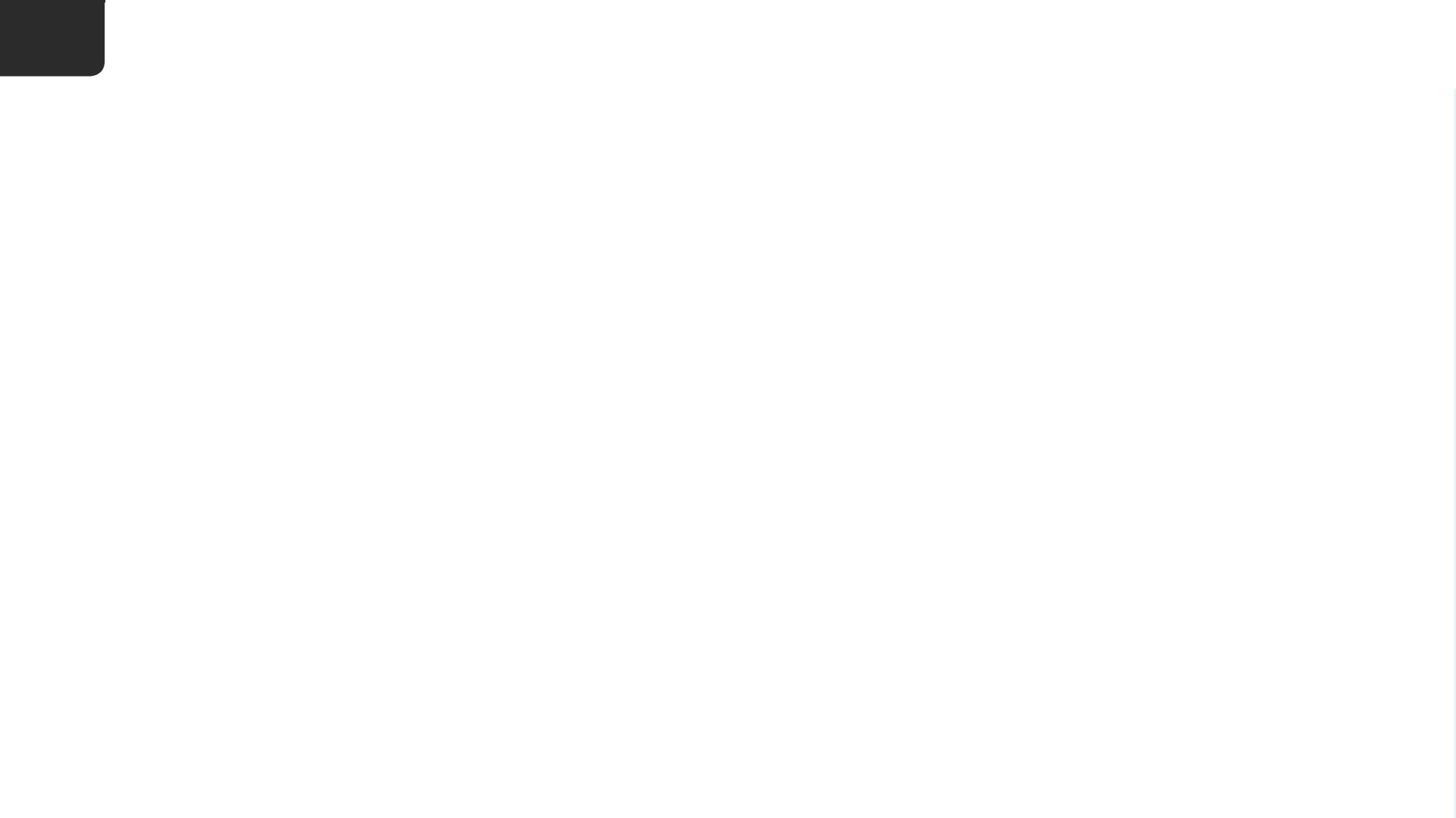 7
Ring eller motta en samtale
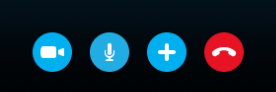 Legge til kontakter
[Speaker Notes: Plusstegnet lar deg legge til flere kontakter i samtalen, det kan du eksperimentere med senere om du vil, vi bruker ikke tid til å gå igjennom det på dette kurset.]
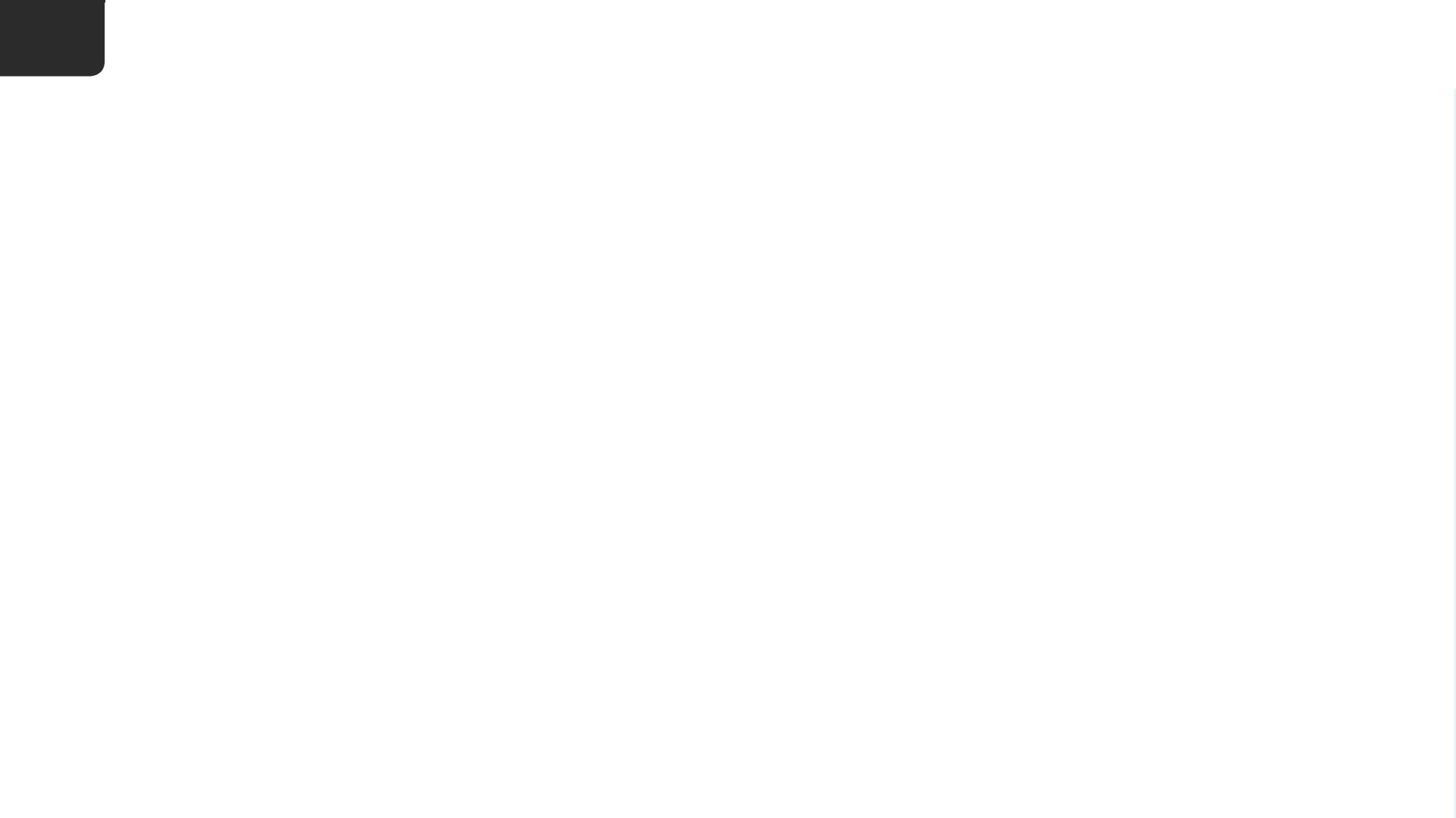 7
Ring eller motta en samtale
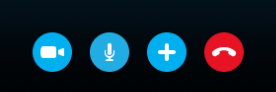 Avslutte samtale
[Speaker Notes: For å avslutte samtalen trykker du på den røde knappen.]
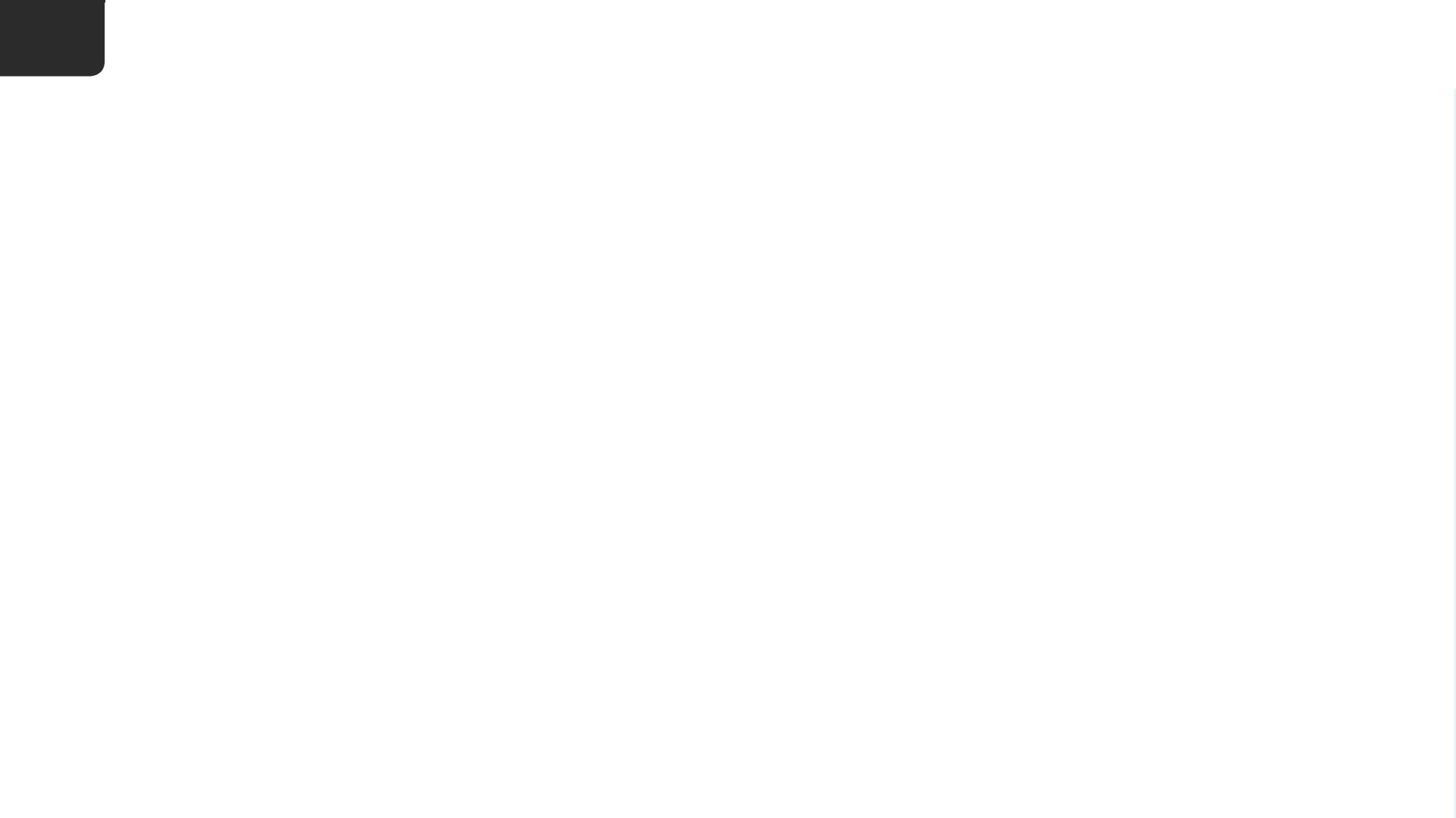 7
Ring eller motta en samtale
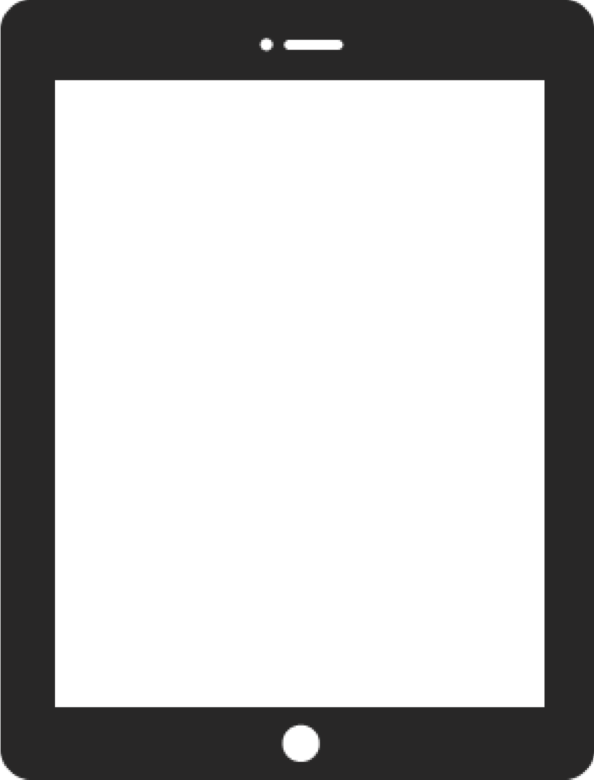 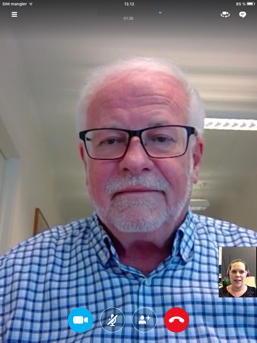 [Speaker Notes: De som bruker nettbrett og smarttelefon har i tillegg en ekstra funksjon.]
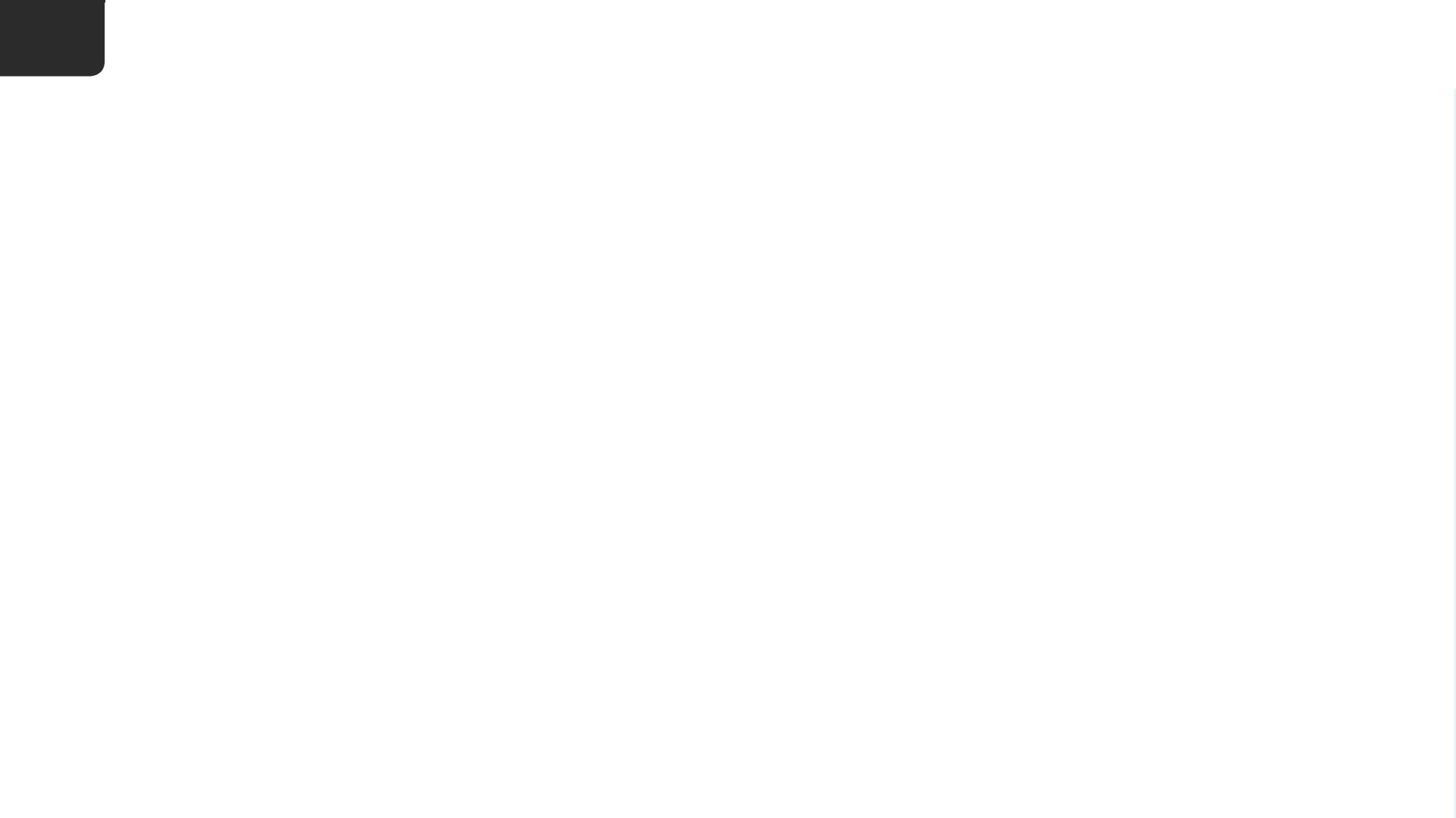 7
Ring eller motta en samtale
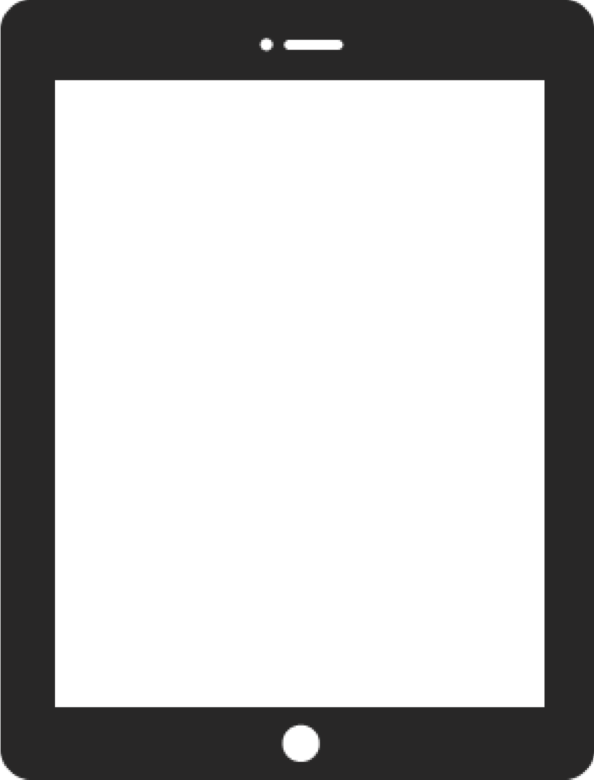 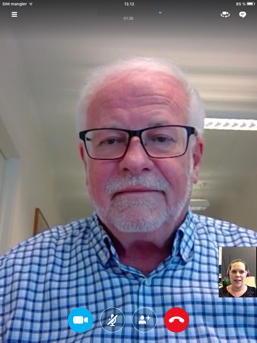 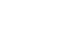 [Speaker Notes: Den ser slik ut. Et kamera med en pil rundt.]
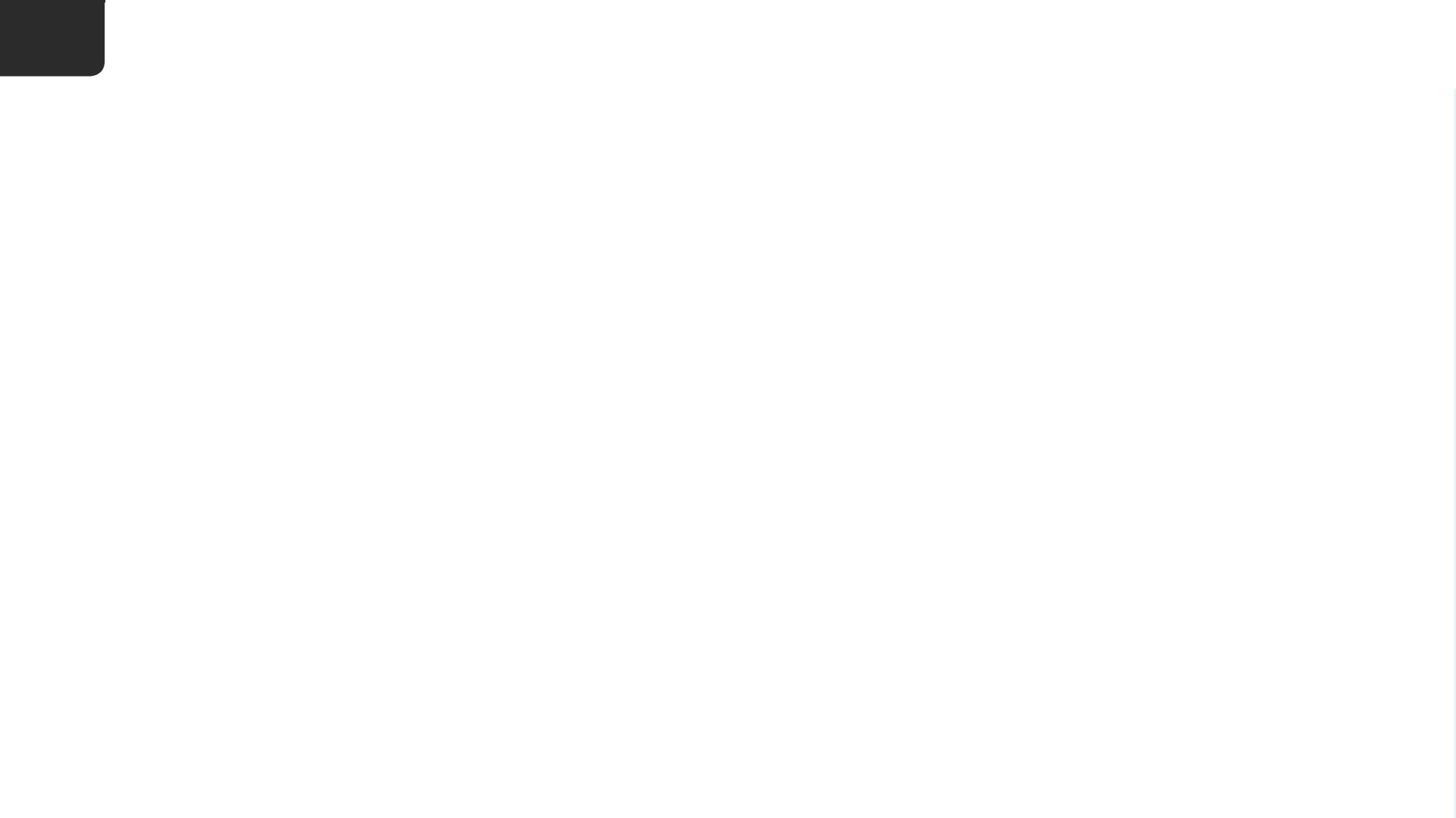 7
Ring eller motta en samtale
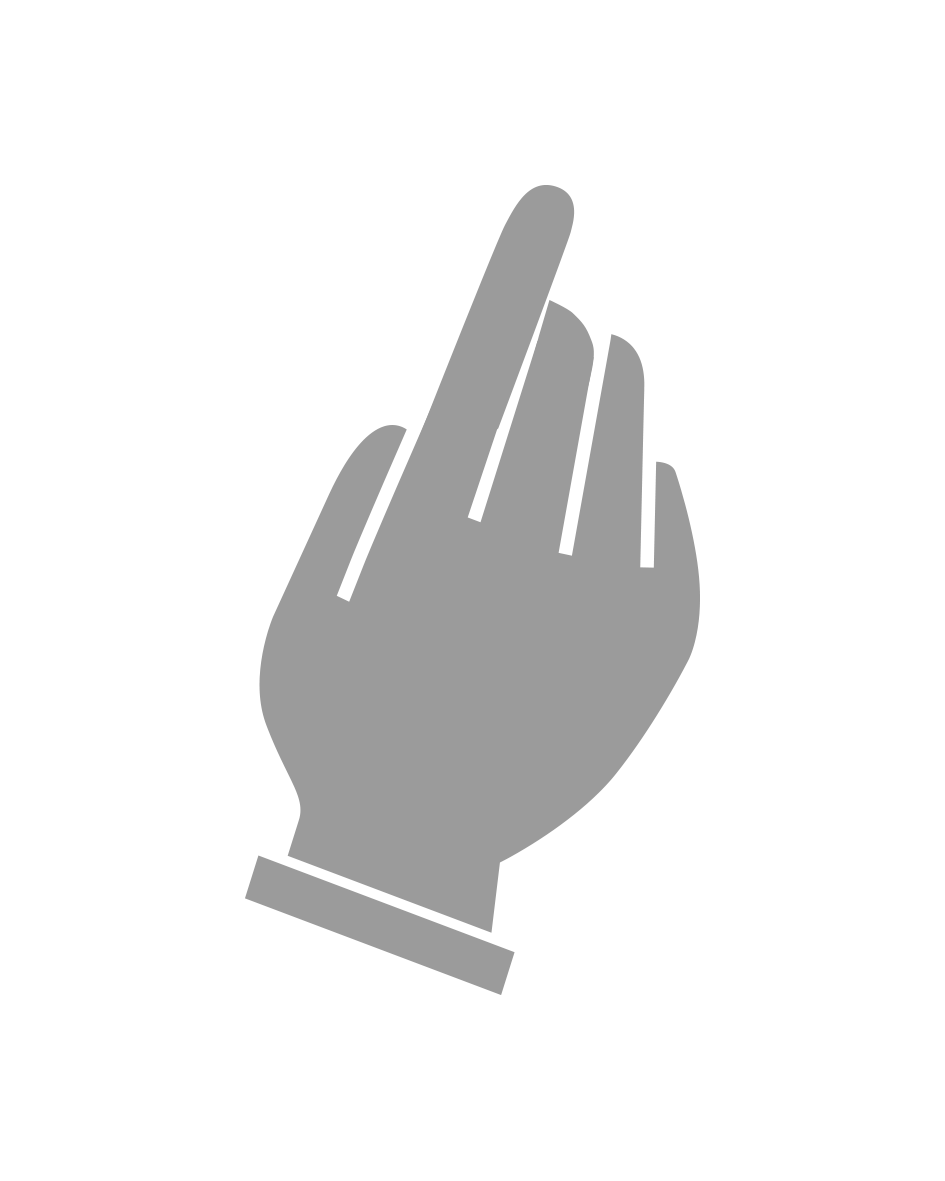 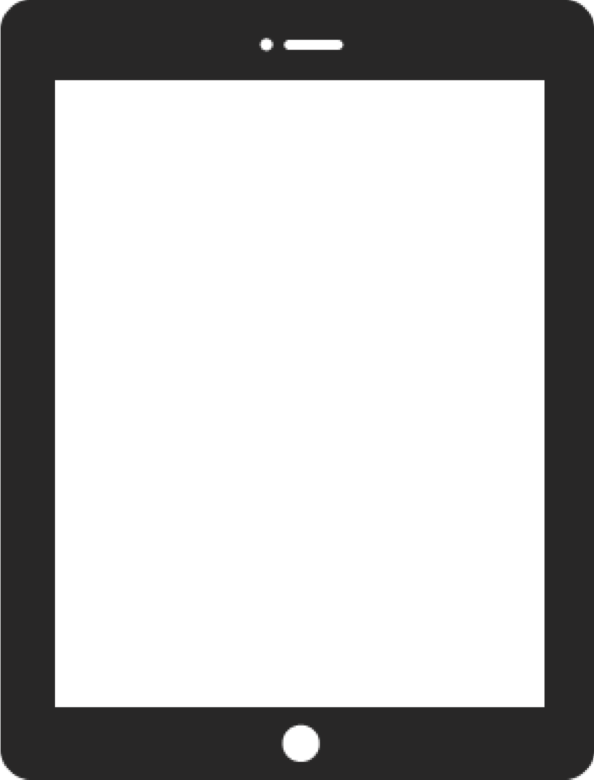 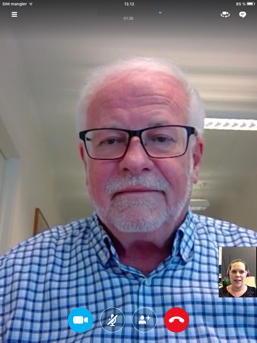 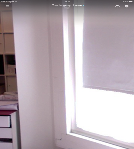 [Speaker Notes: Trykker du på denne filmer kameraet på nettbrettet eller mobilen bort fra deg.]
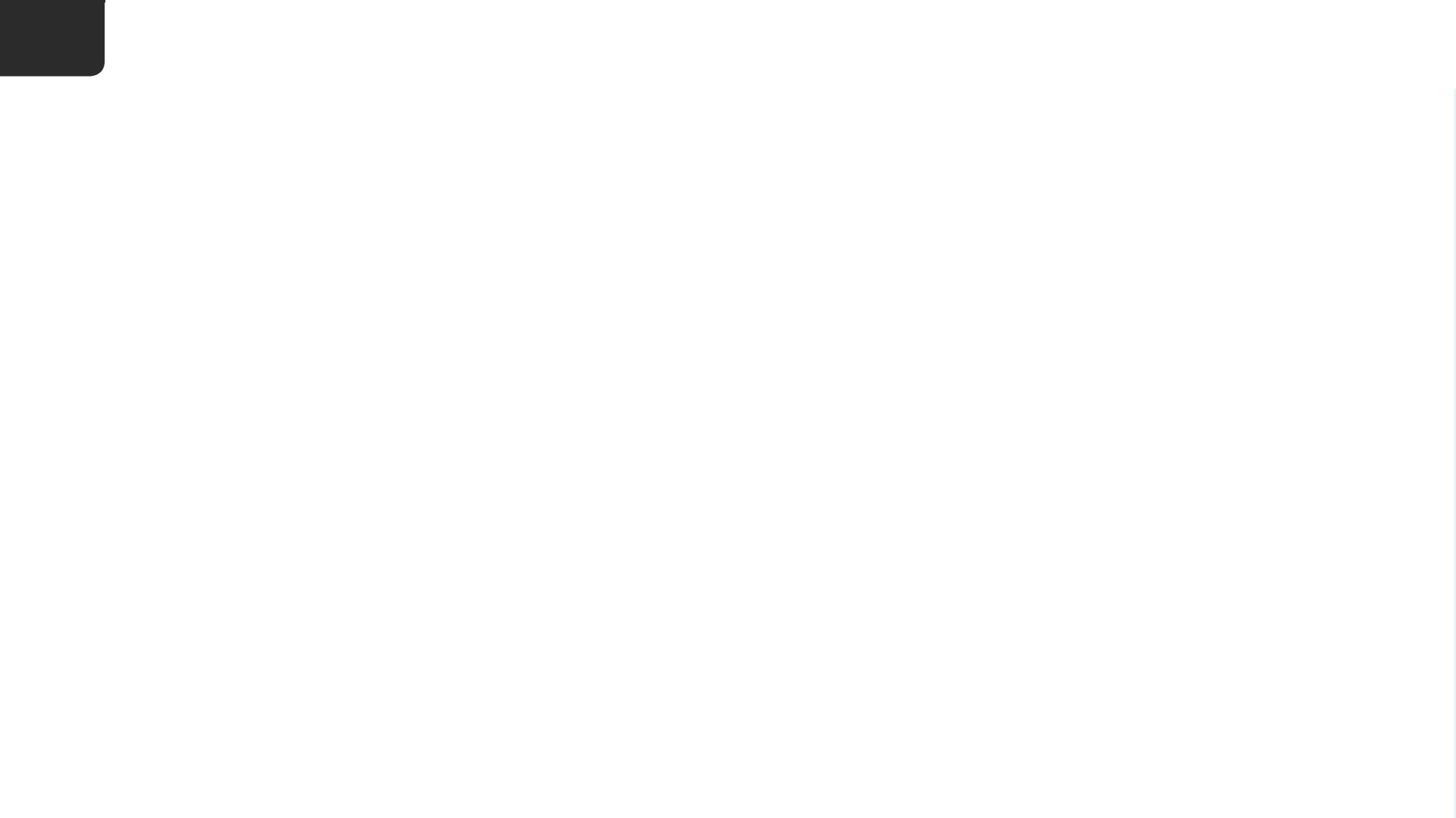 7
Ring eller motta en samtale
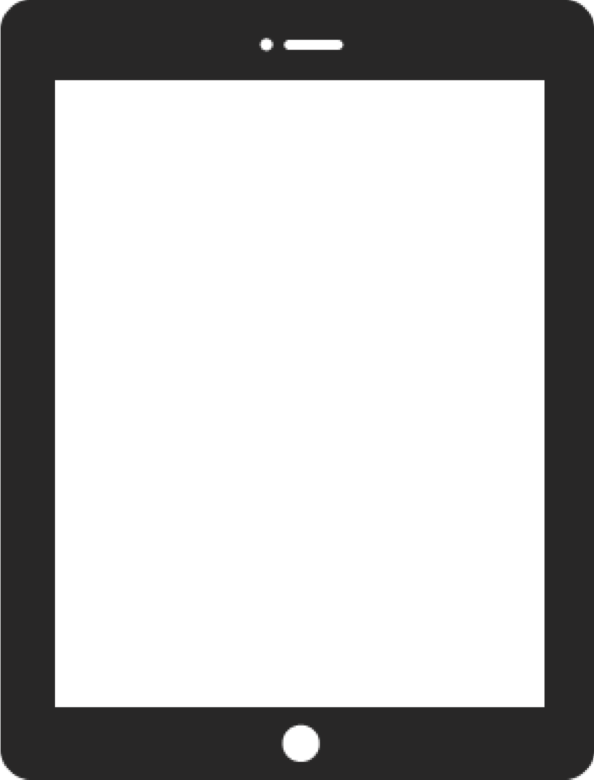 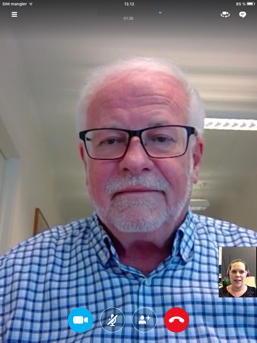 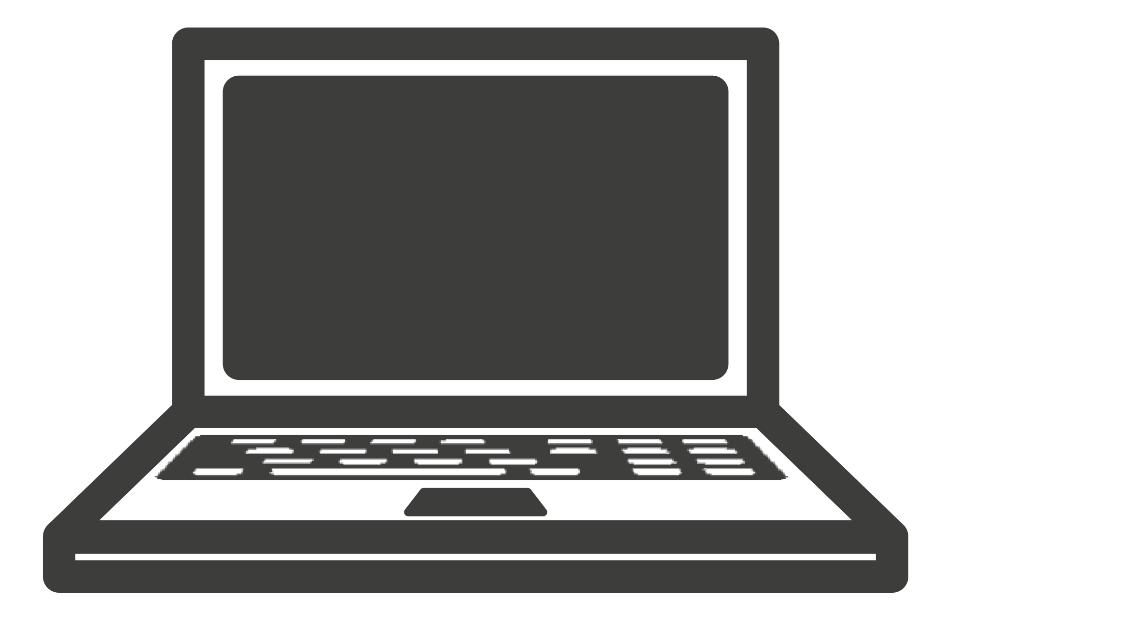 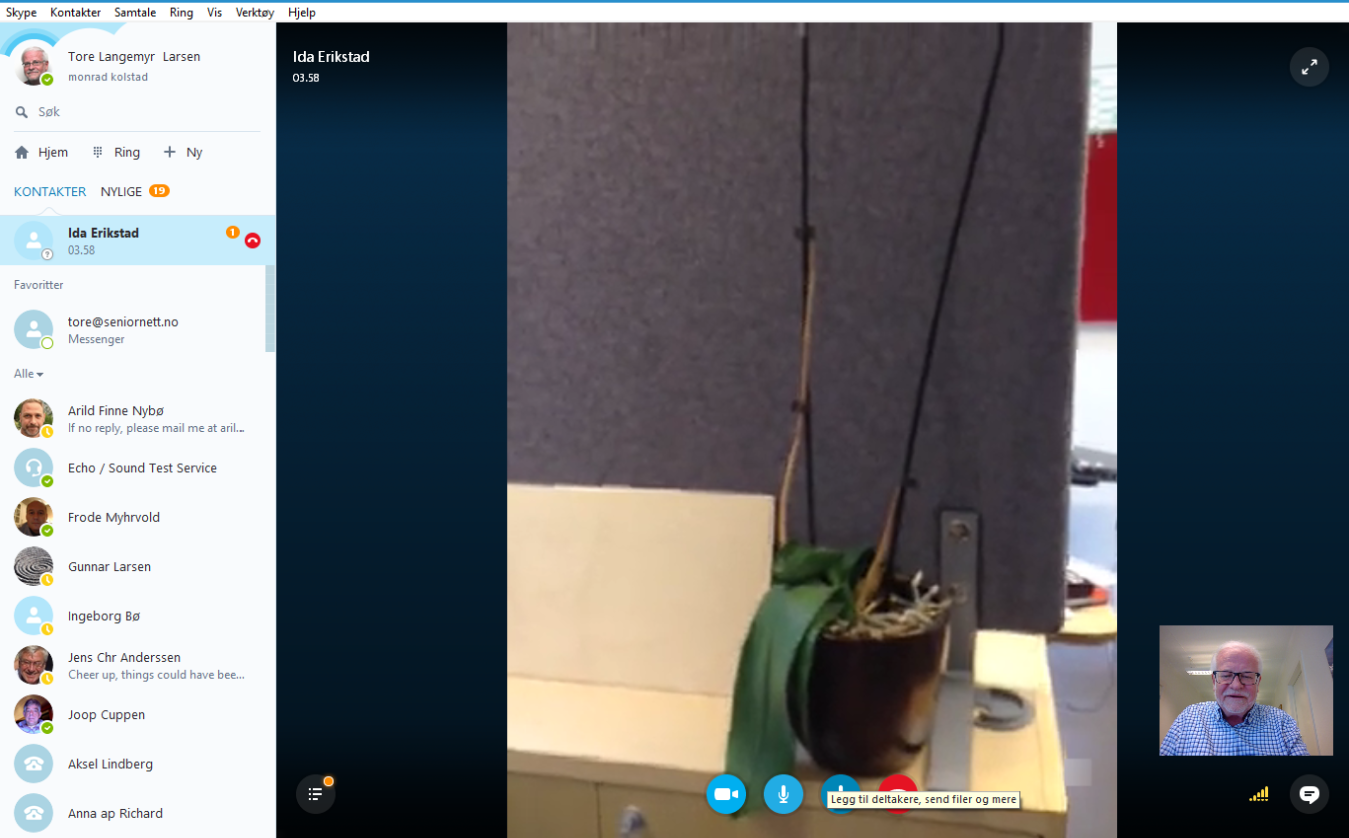 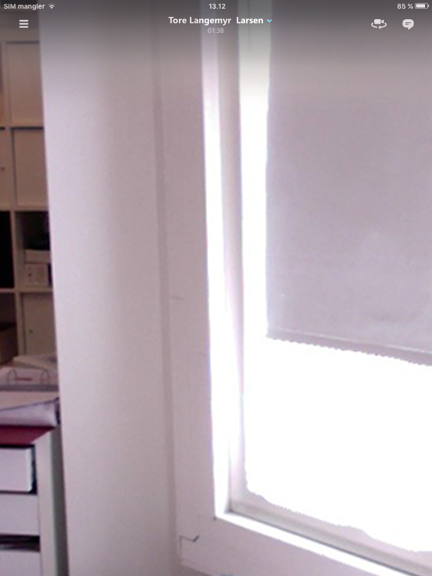 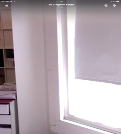 [Speaker Notes: Personen du snakker med kan da fremdeles se hva du filmer og høre hva du sier, men de ser ikke deg i bildet.]
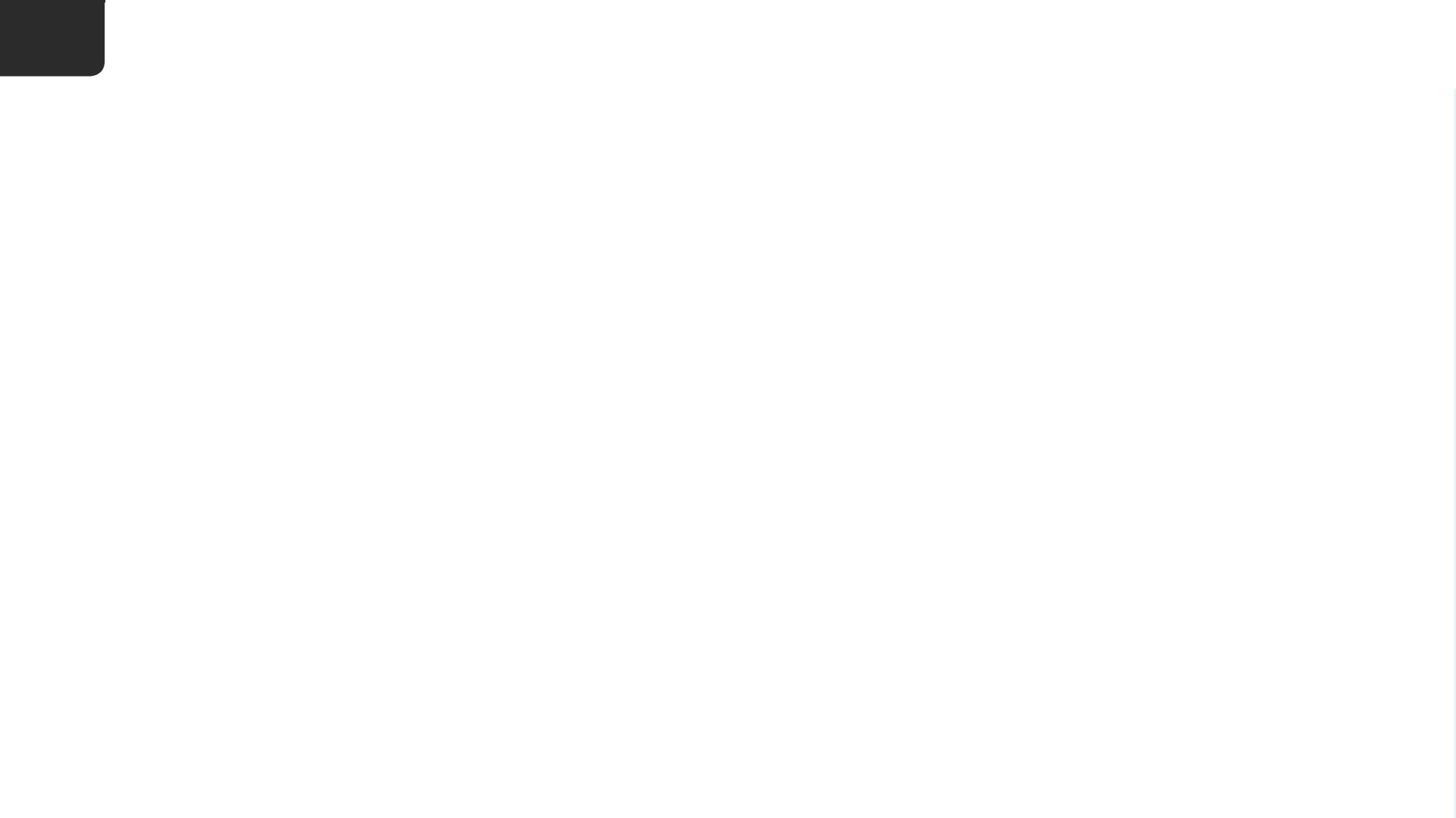 7
Ring eller motta en samtale
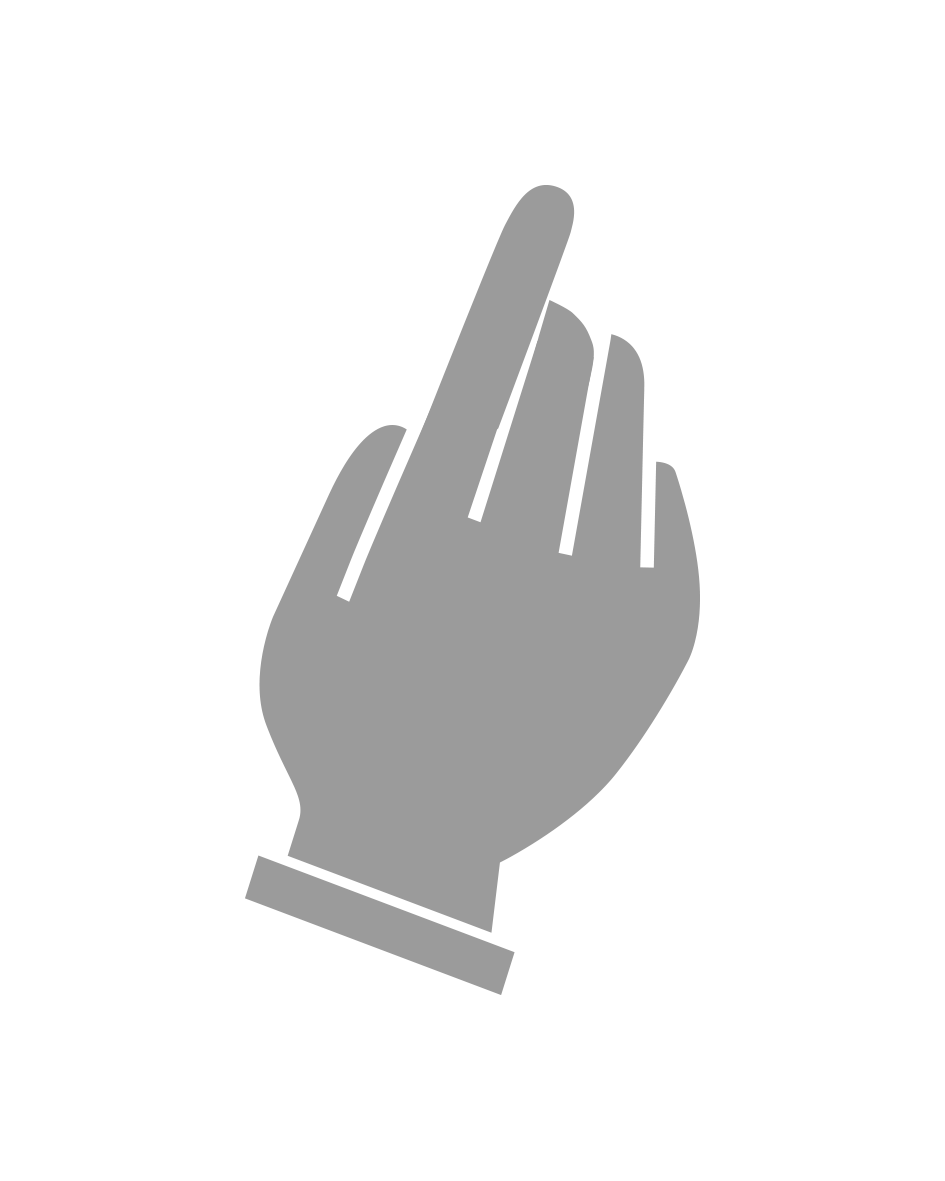 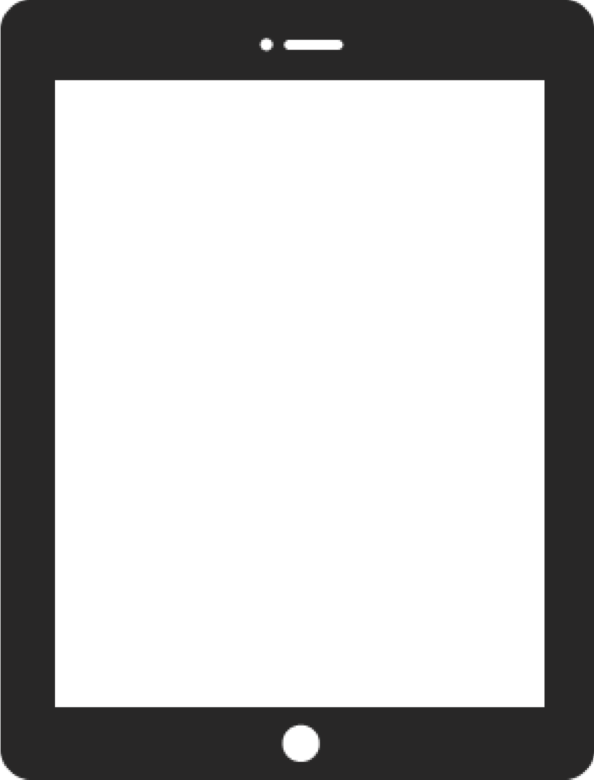 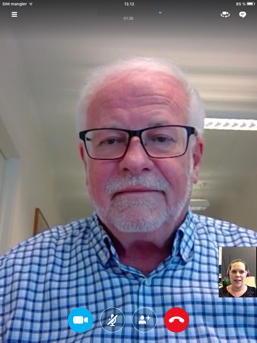 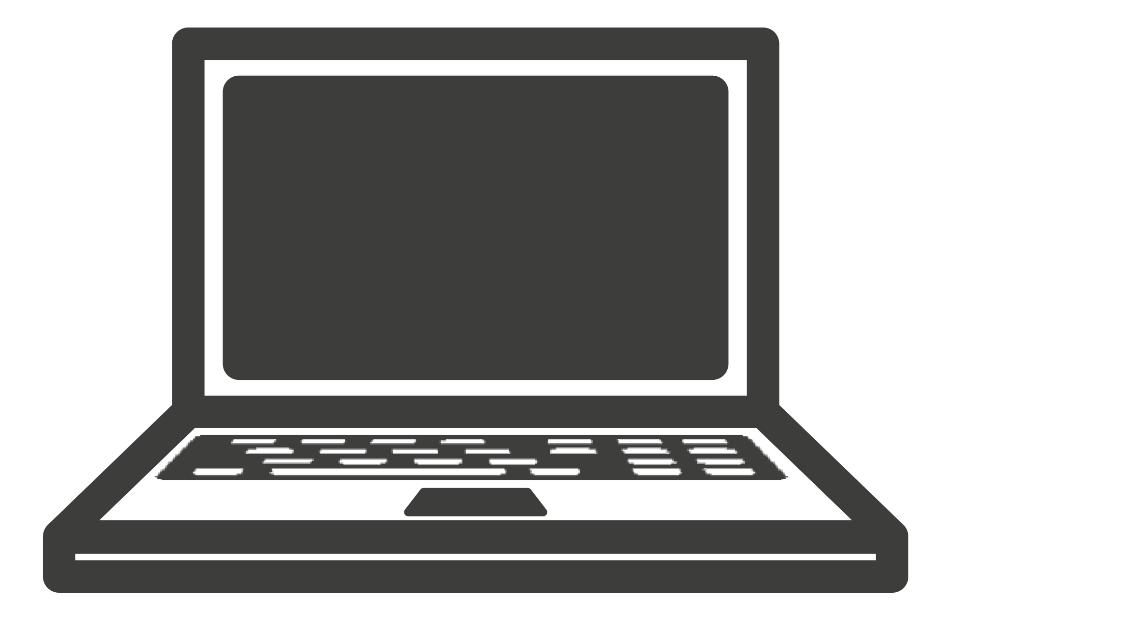 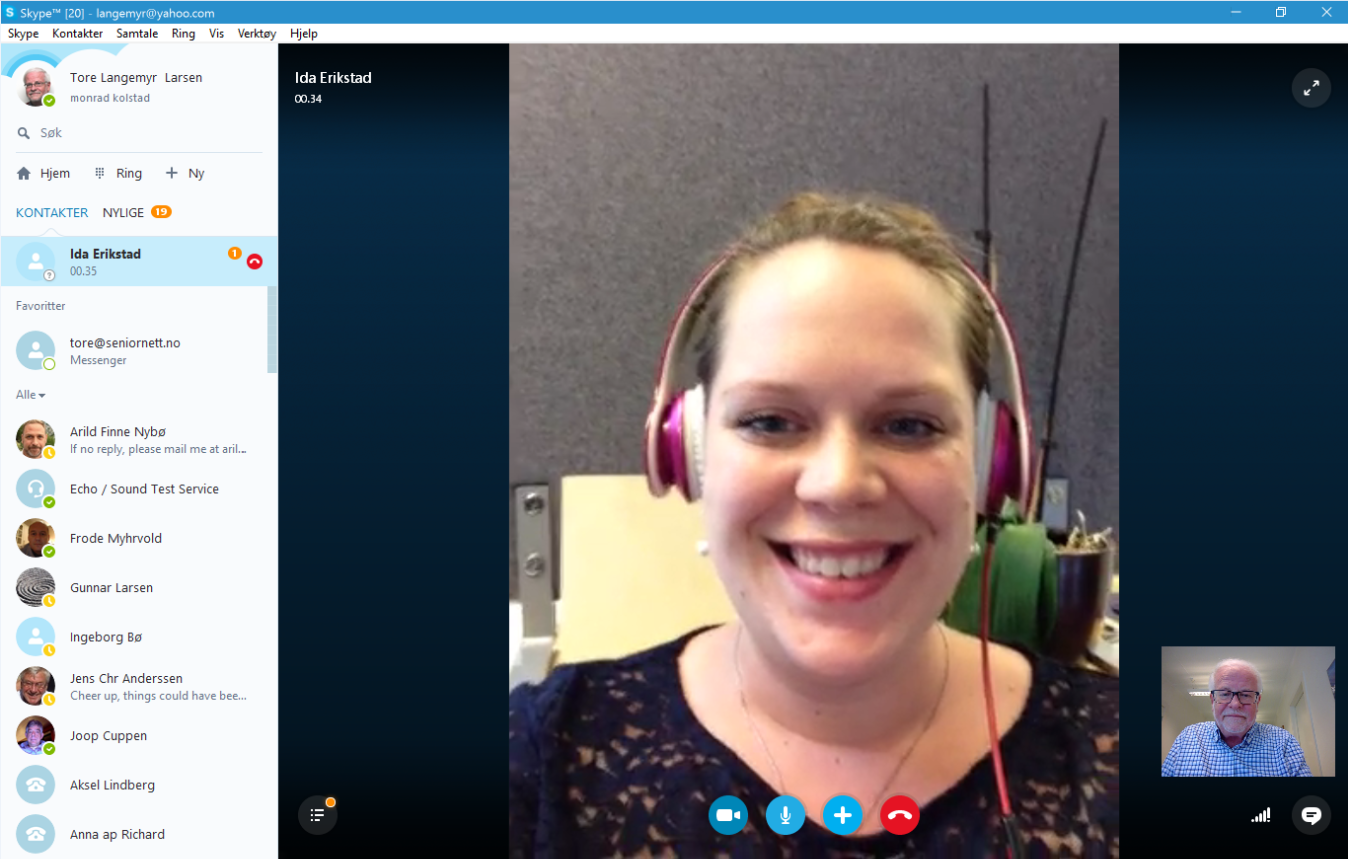 [Speaker Notes: Trykk på knappen en gang til for å snu kameraet mot deg igjen. 

Skype har også flere funksjoner, for eksempel mulighet for å chatte. Dette er funksjoner du kan søke om på internett eller teste ut når du har blitt en mer erfaren Skype-bruker.]
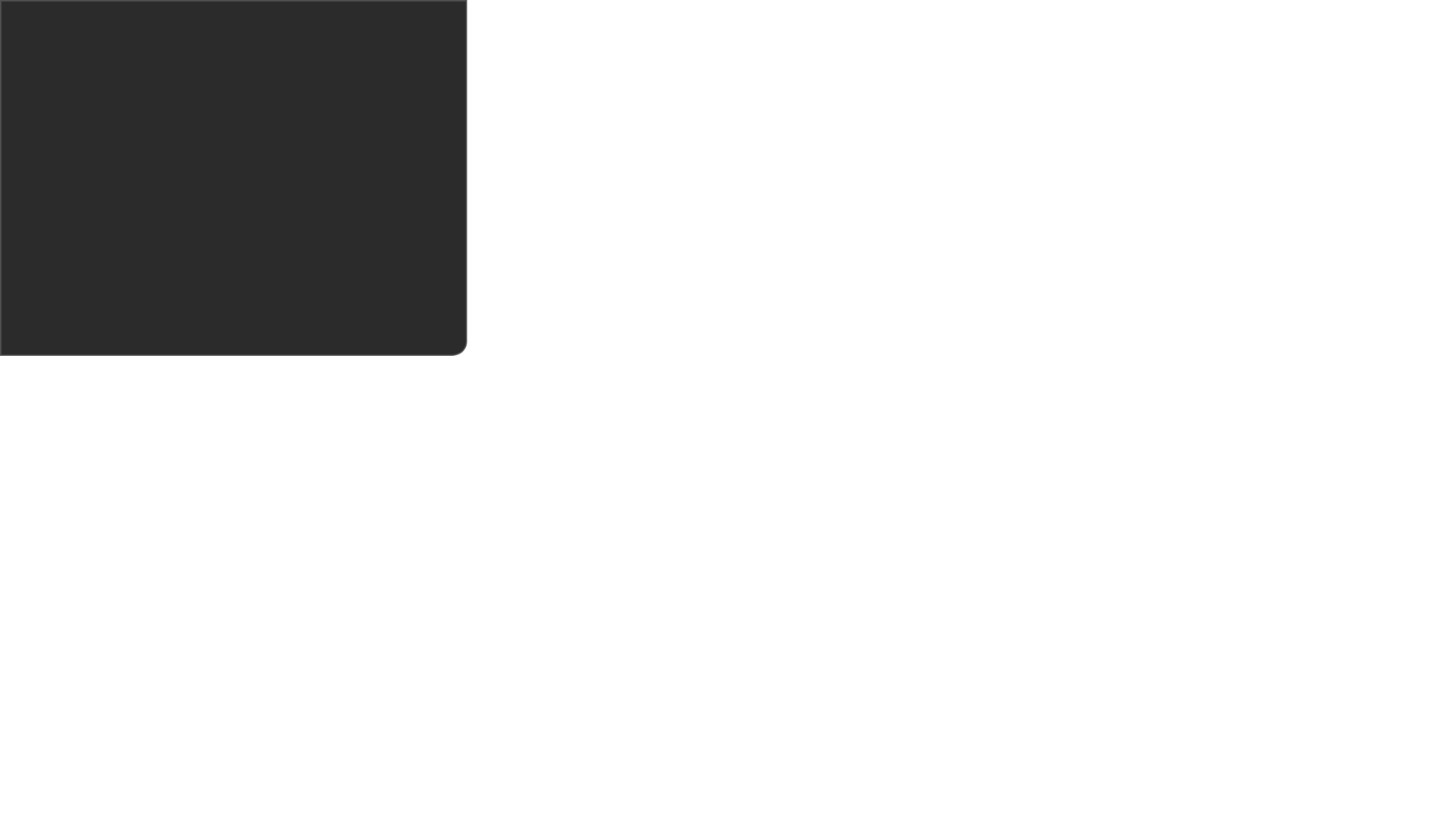 Logg av
Del 8
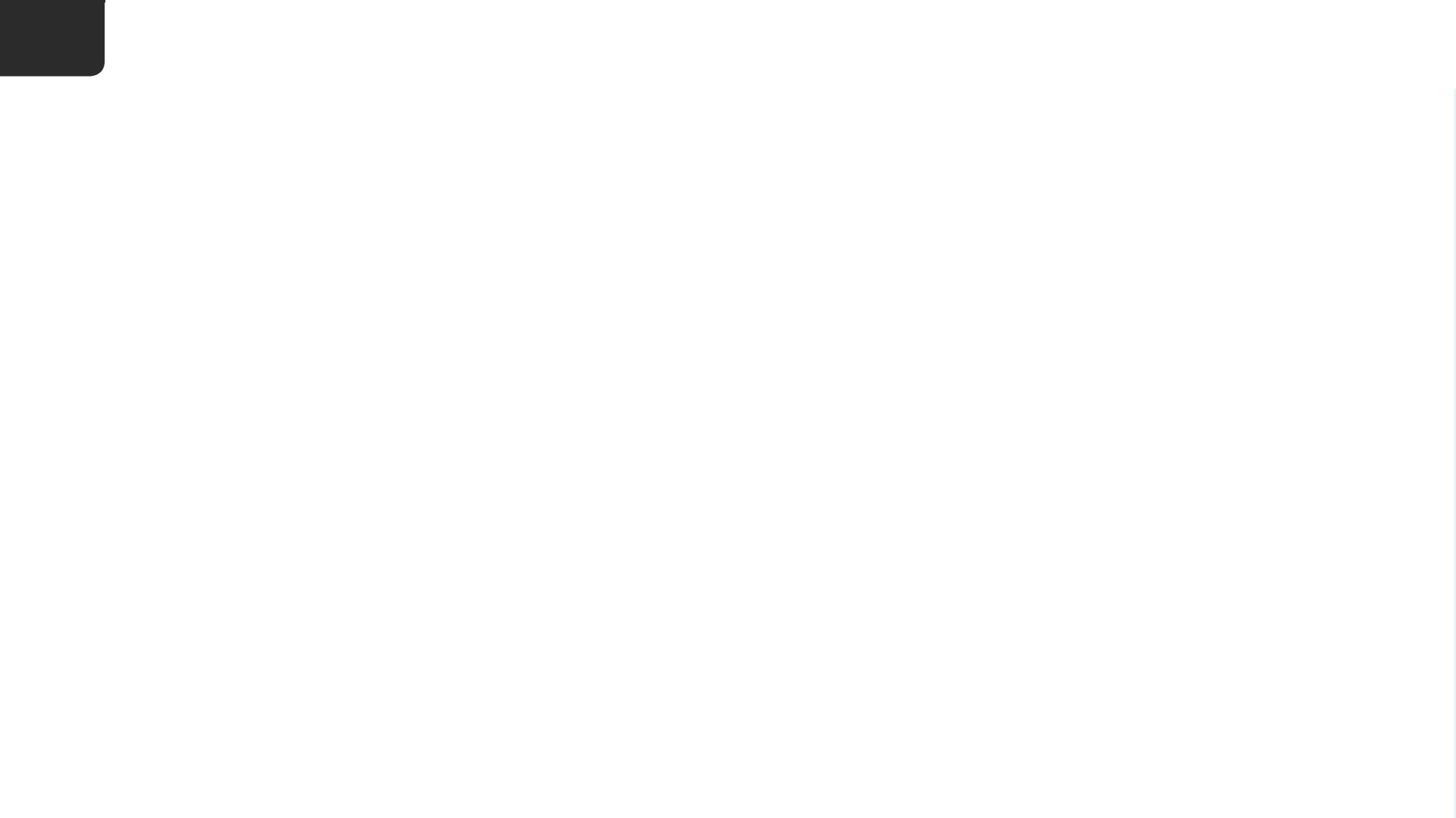 8
Logg av
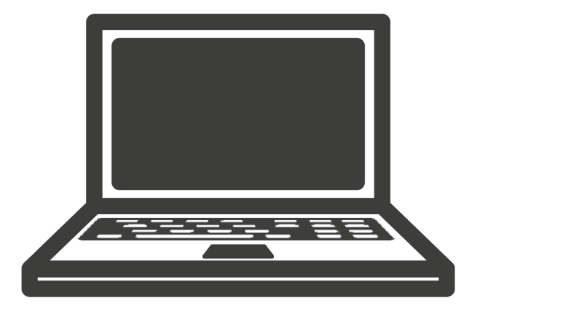 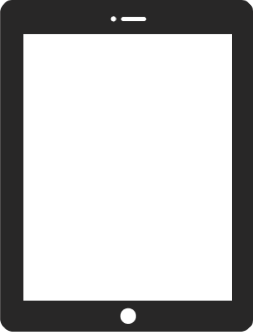 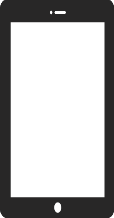 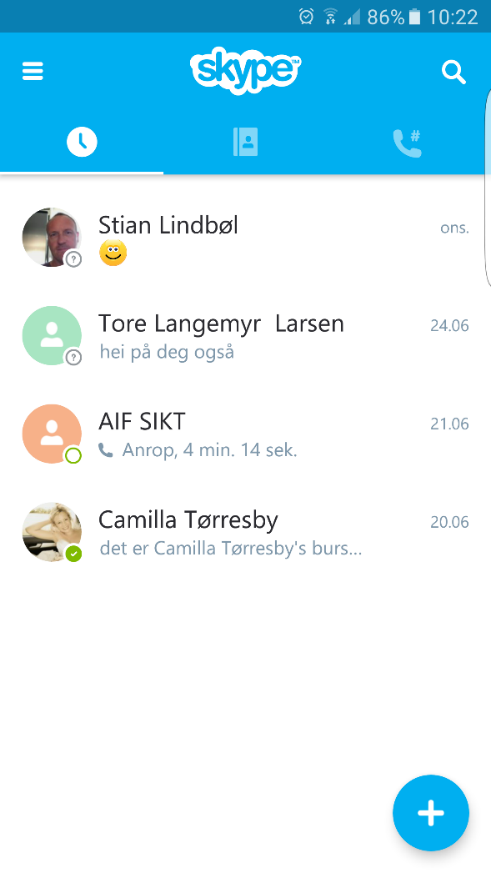 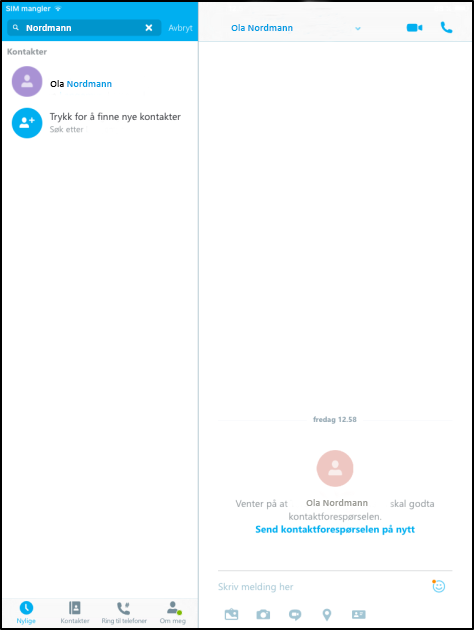 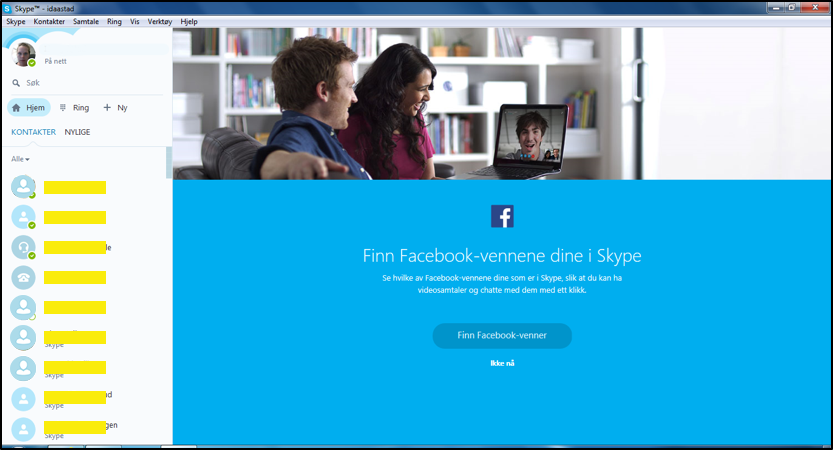 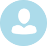 Kari Nordmann
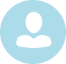 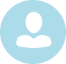 [Speaker Notes: Mange velger å være logget på Skype nesten hele tiden slik at de alltid kan motta samtaler fra andre. Men dersom du ikke ønsker at noen skal kunne ringe deg opp, eller dersom du har logget deg på en maskin som mange bruker bør du logge deg av. Det er enkelt, og alt du må gjøre for å bli tilgjengelig igjen er å logge deg på. 

Knappen du må trykke på for å få logget deg av ser forskjellig ut avhengig av om du bruker nettbrett, smarttelefon eller datamaskin.]
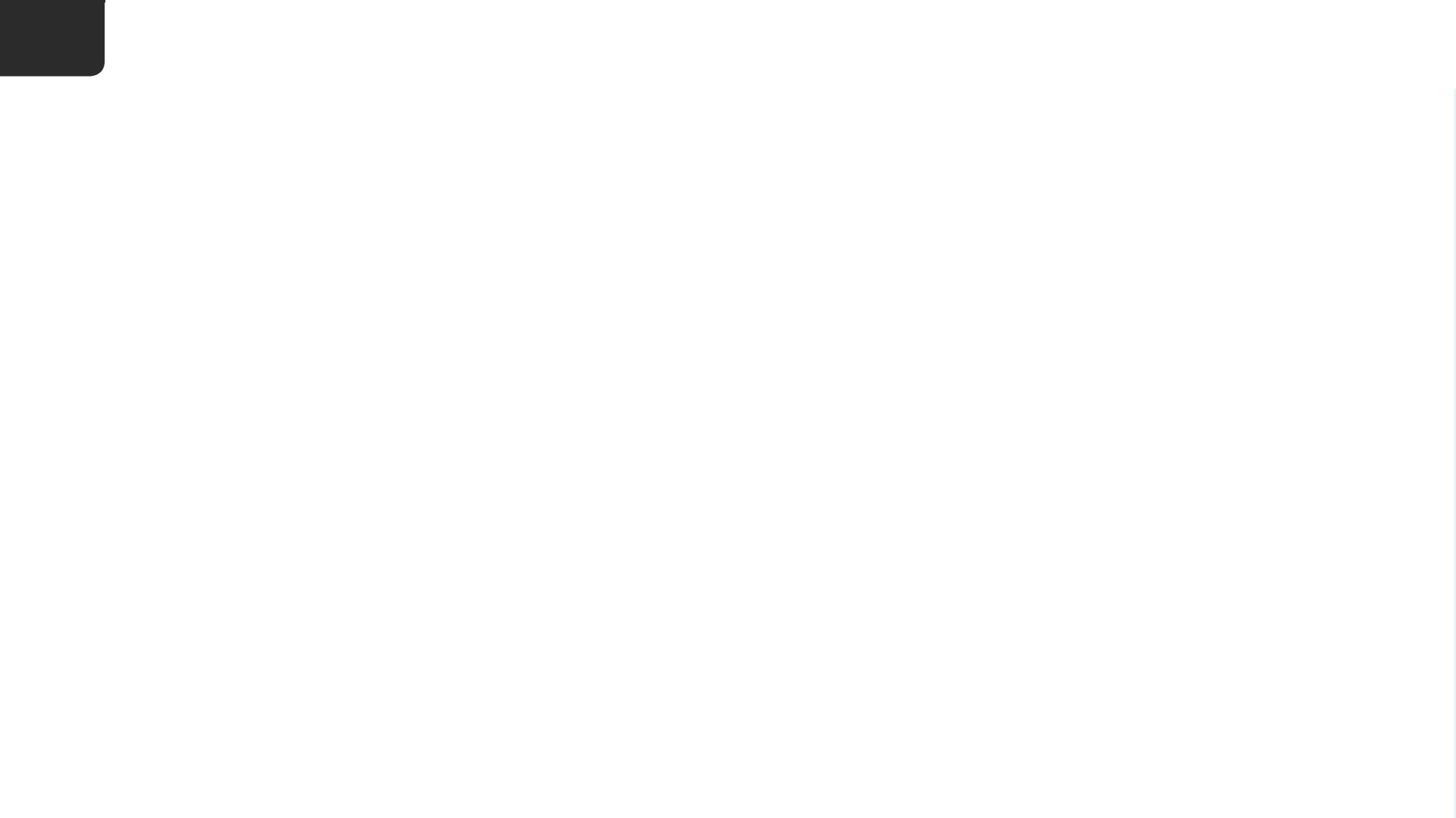 8
Logg av
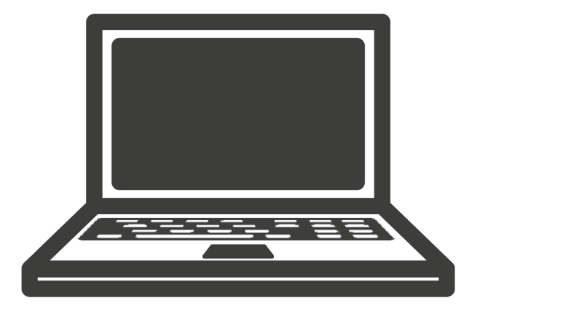 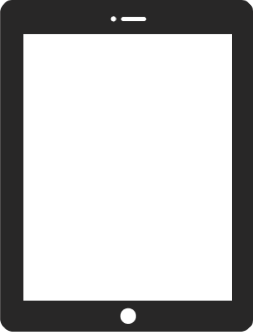 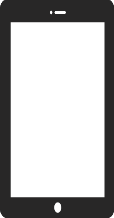 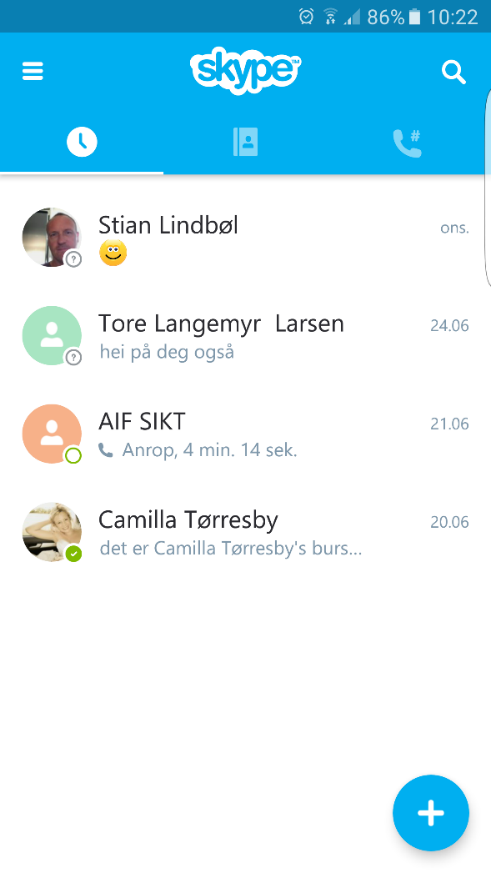 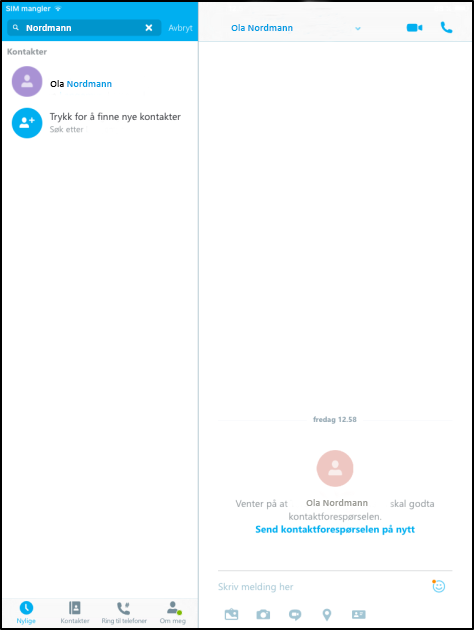 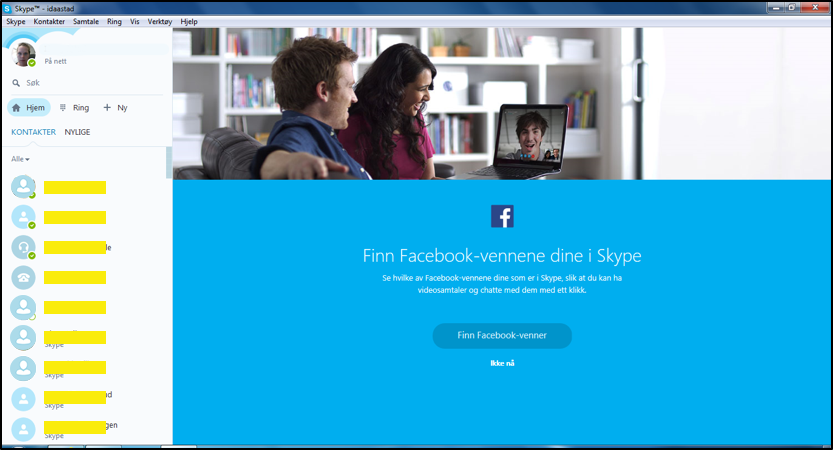 Kari Nordmann
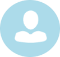 [Speaker Notes: Bruker du smarttelefon må du trykke på menyknappen øverst til venstre i bildet. Den ser ut som tre horisontale linjer.]
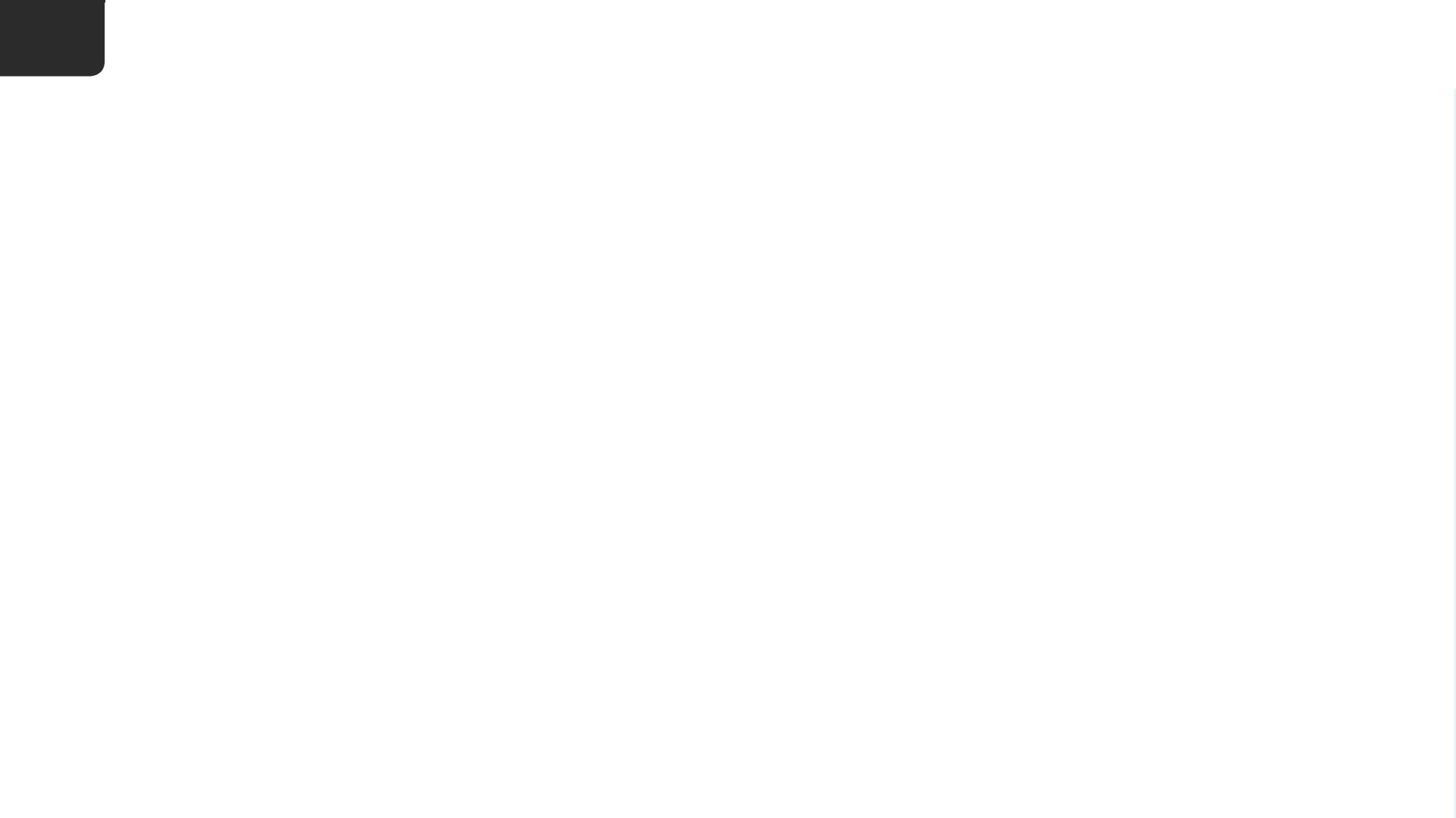 8
Logg av
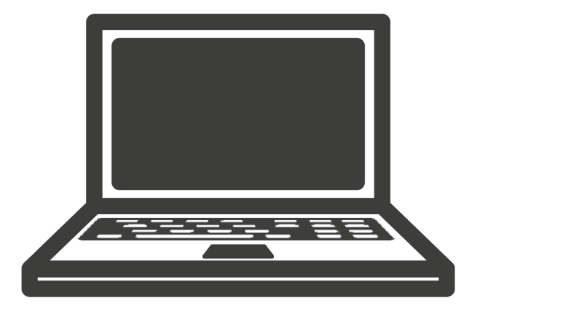 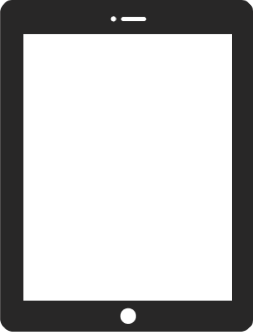 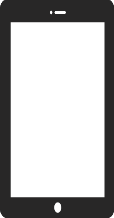 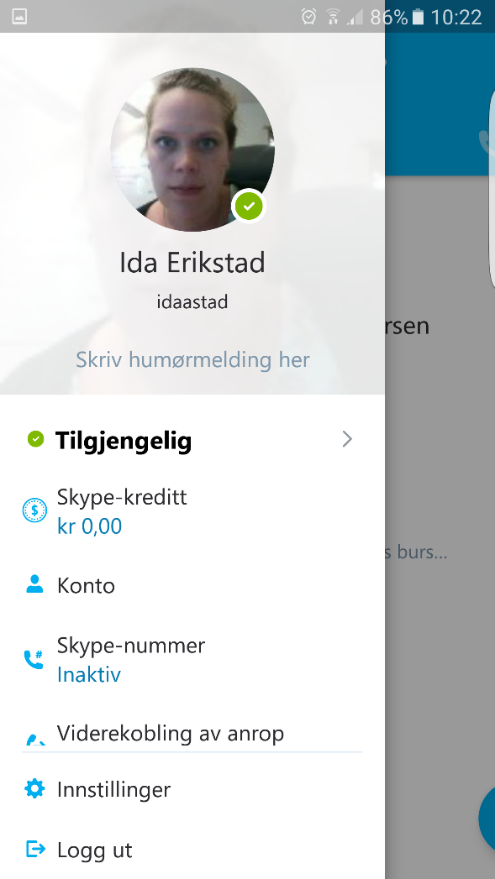 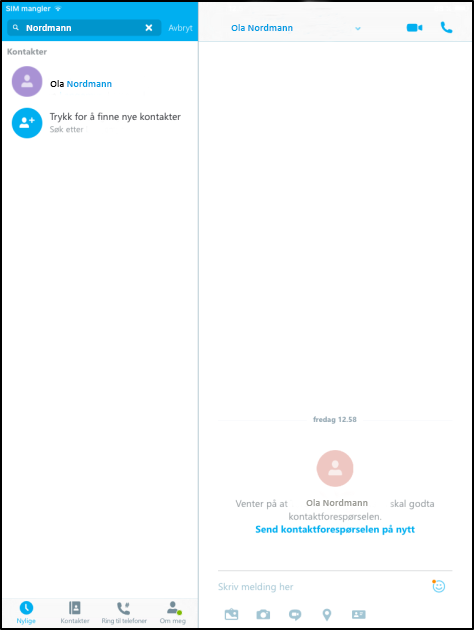 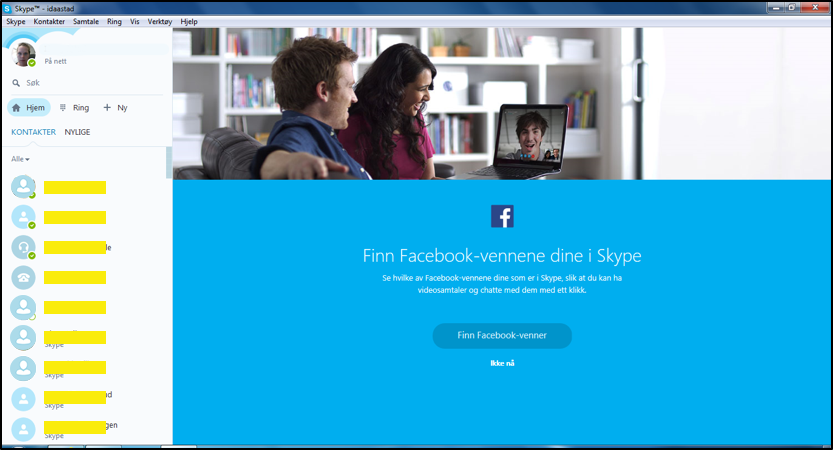 Kari Nordmann
Kari Nordmann
karinord
[Speaker Notes: Trykk der det står "Logg ut" på menyen som dukker opp.]
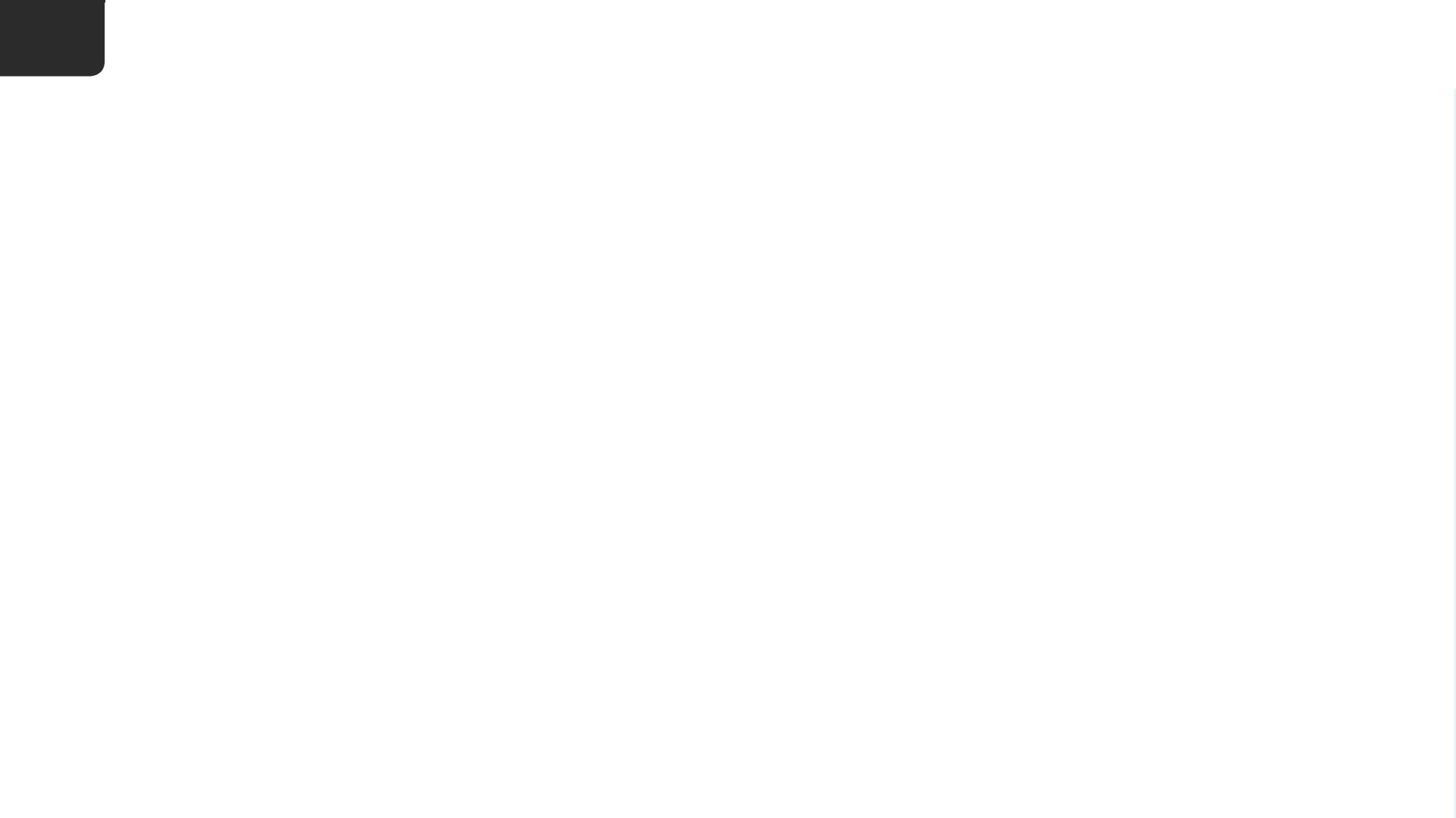 8
Logg av
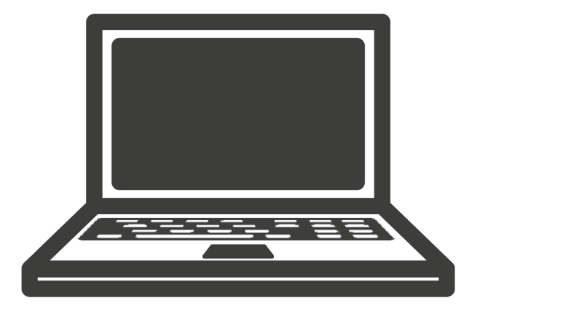 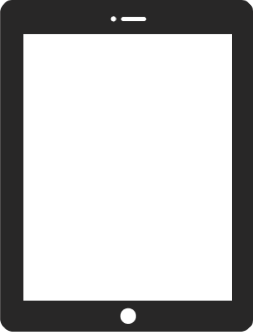 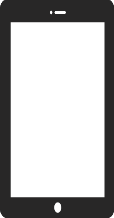 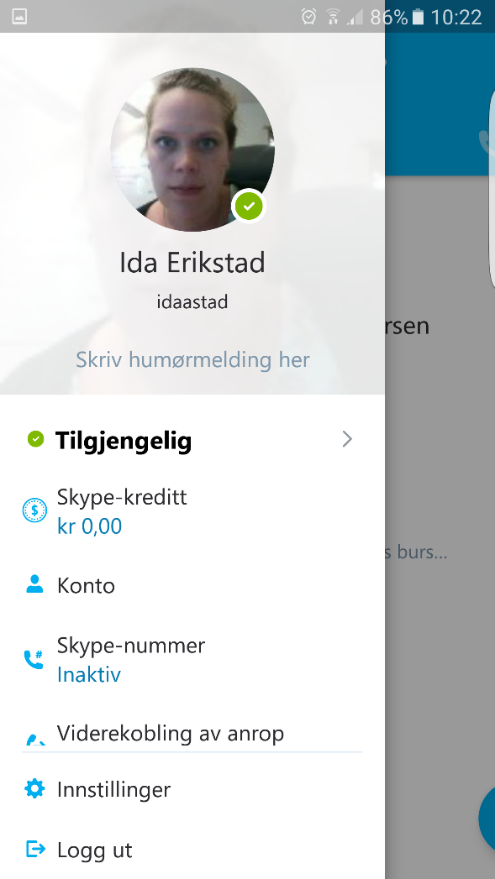 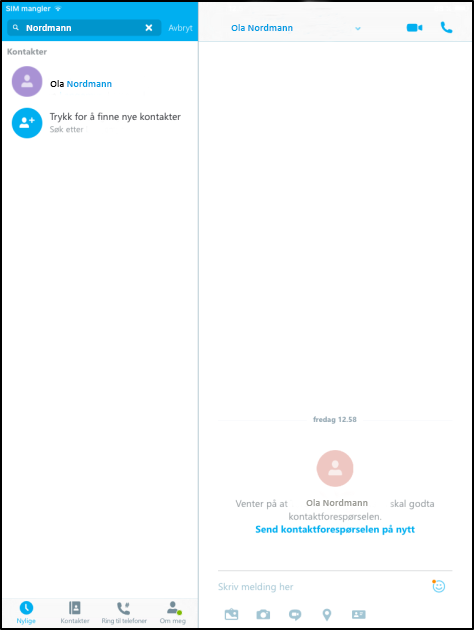 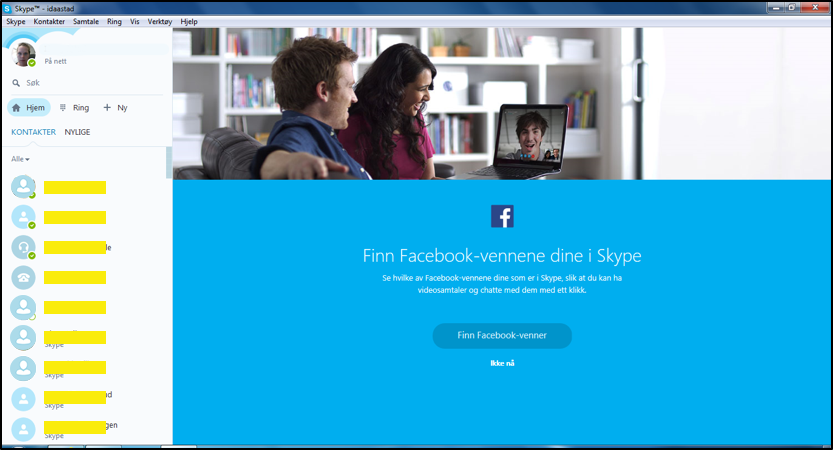 Kari Nordmann
karinord
[Speaker Notes: Bruker du nettbrett finner du et like ikon der det står "Om meg" nederst på skjermen. Trykk på dette.]
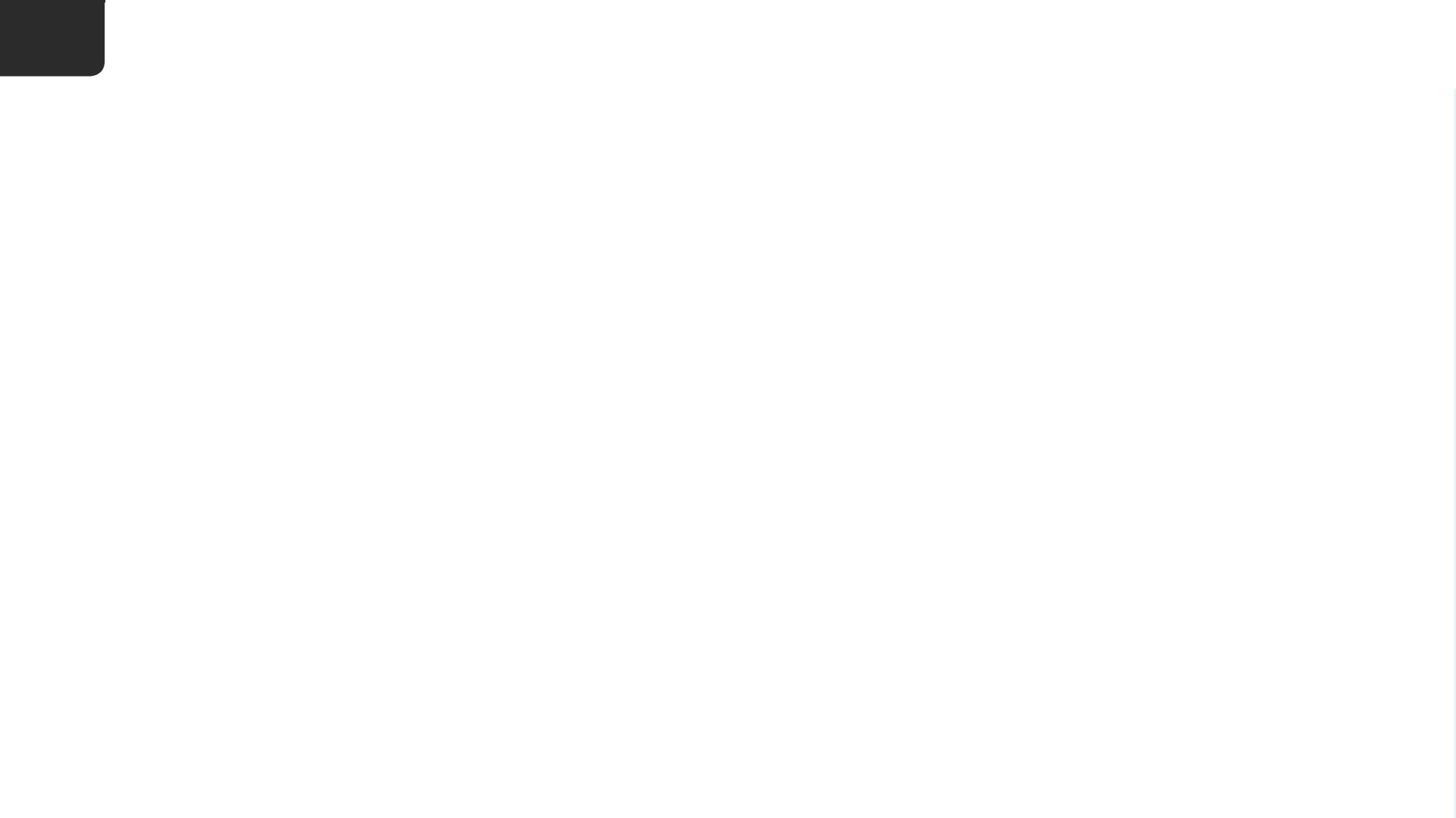 8
Logg av
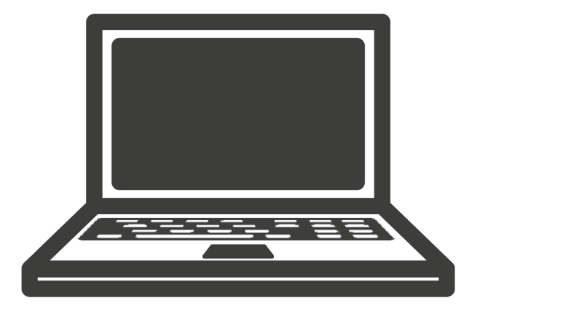 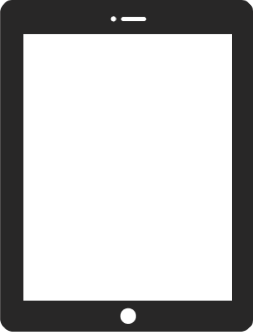 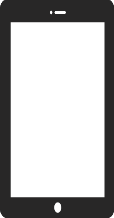 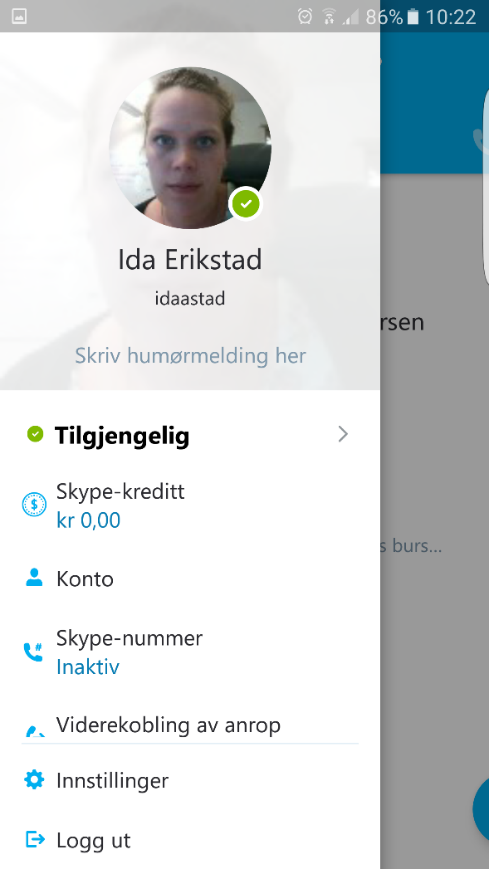 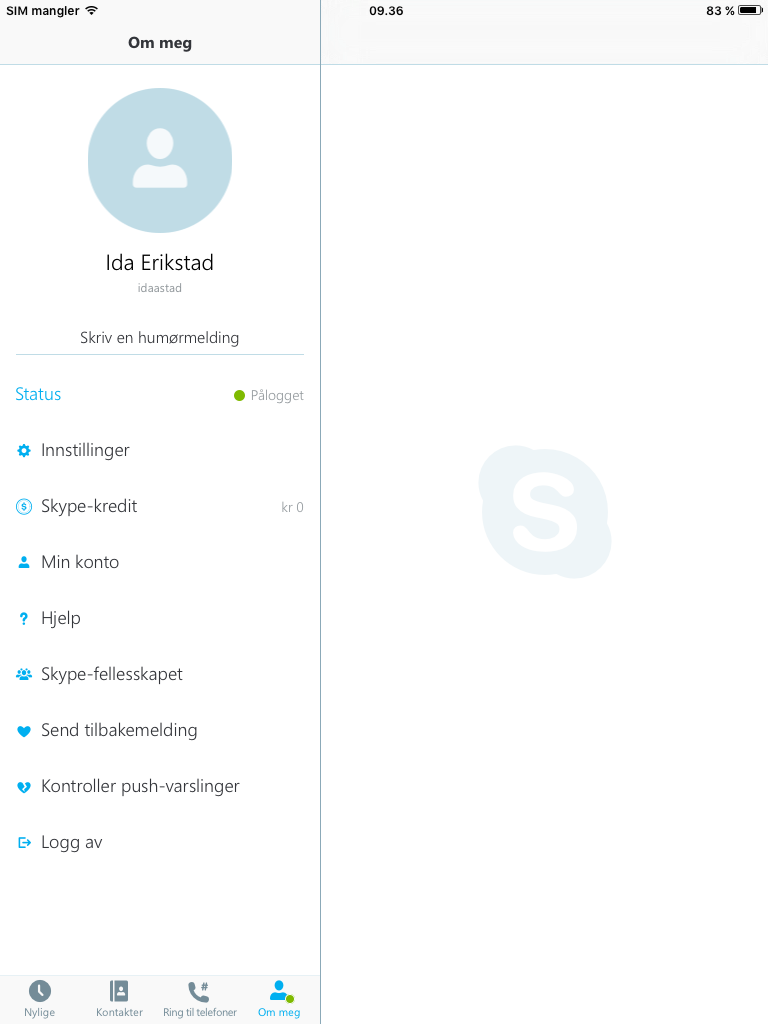 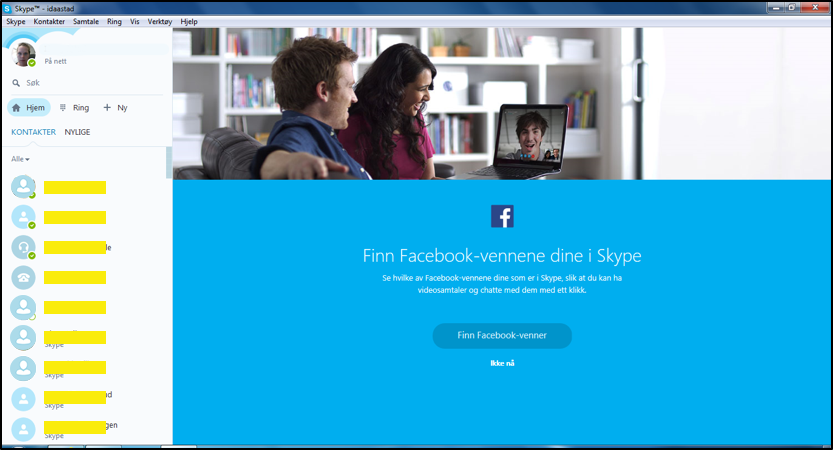 Ola Nordmann
Kari Nordmann
karinord
[Speaker Notes: Trykk der det står "Logg av" på menyen som dukker opp.]
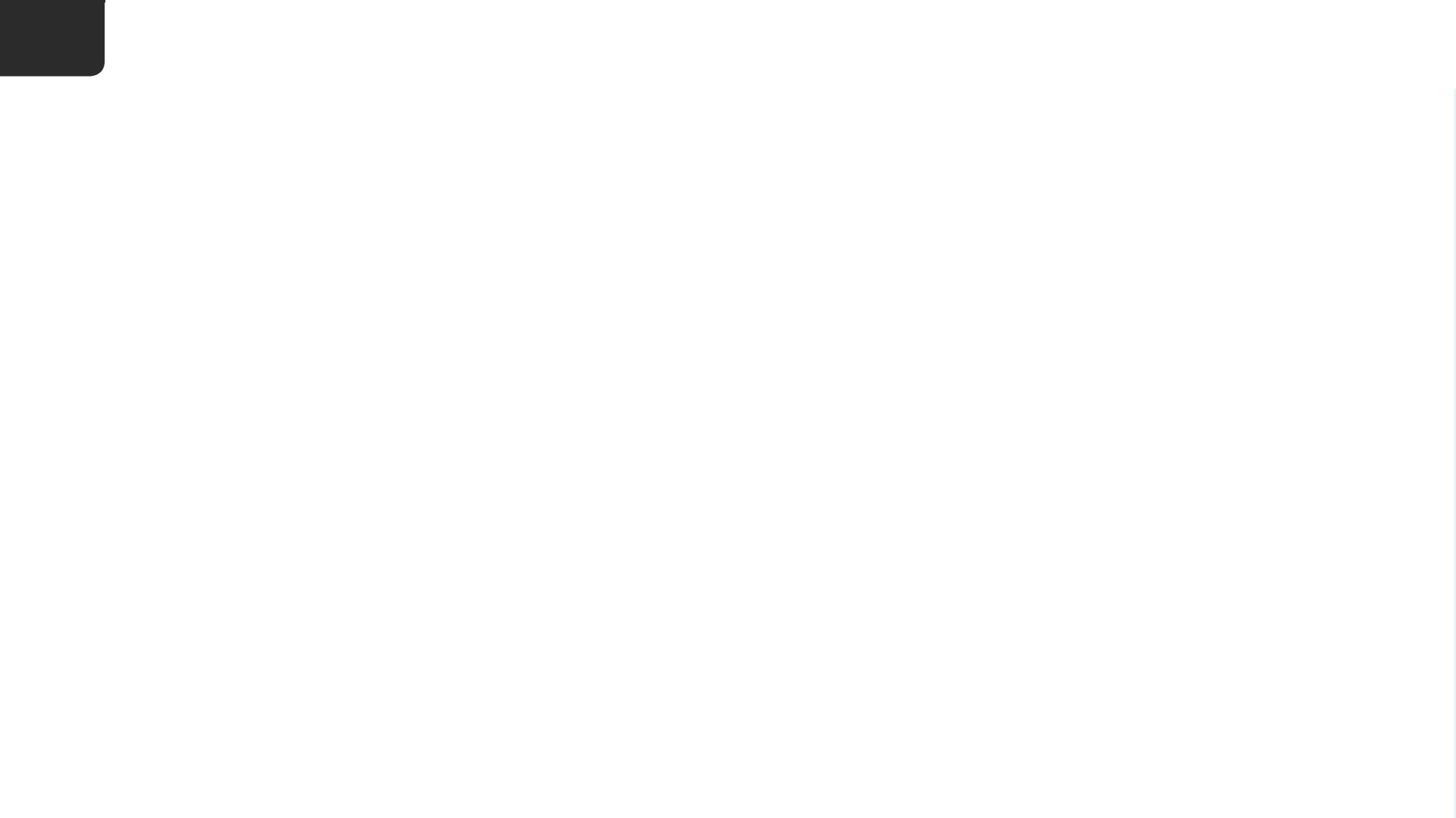 8
Logg av
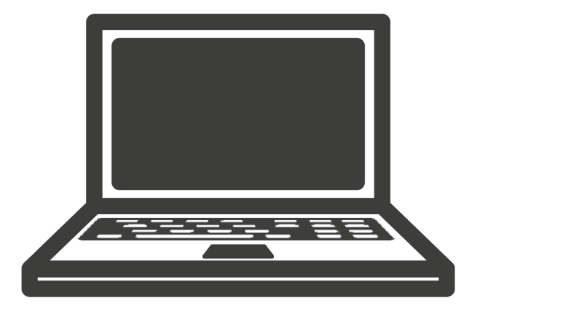 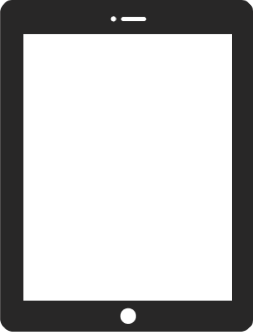 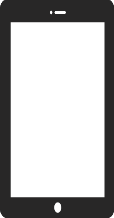 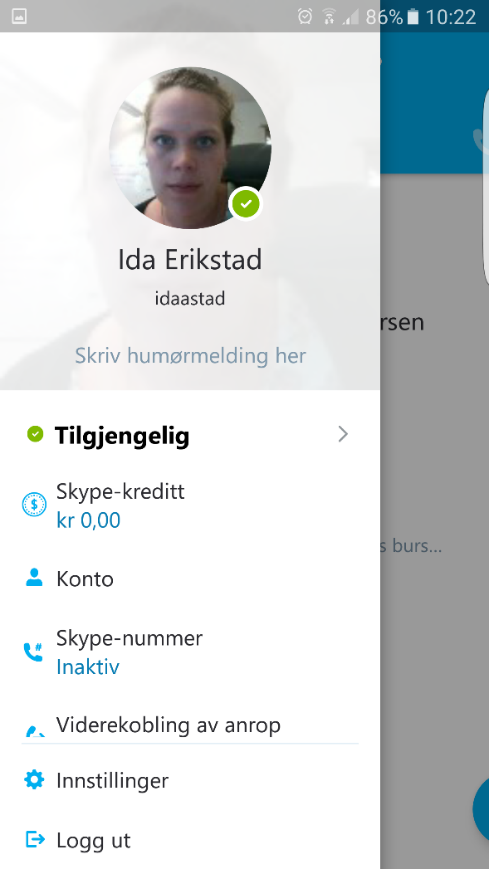 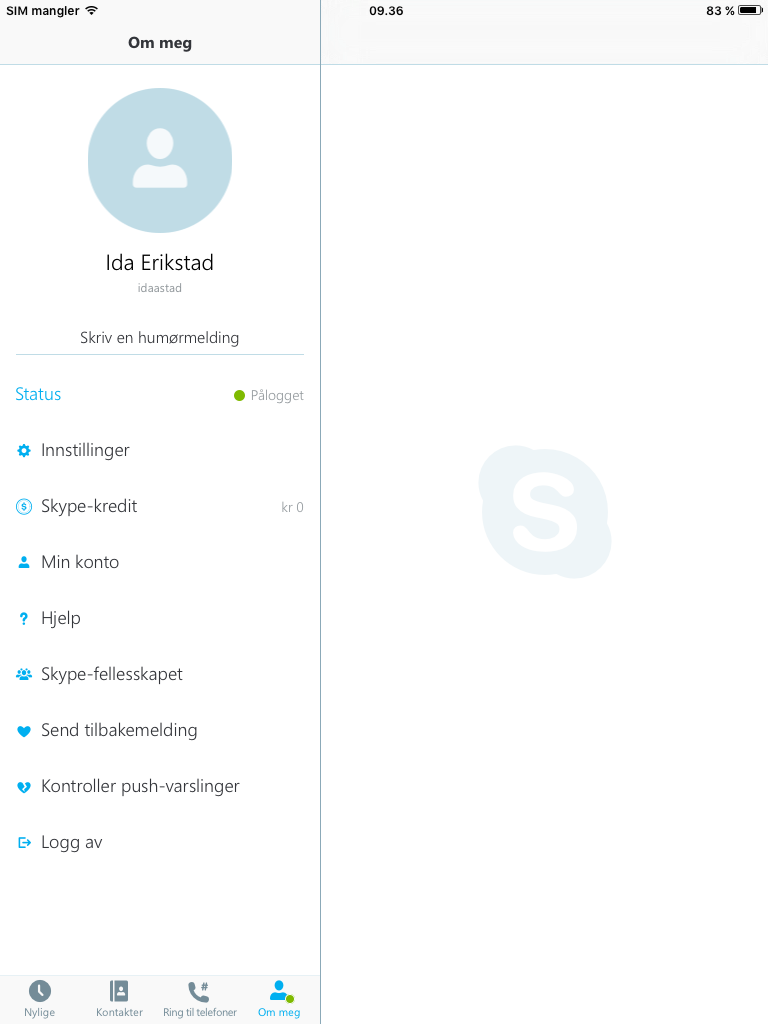 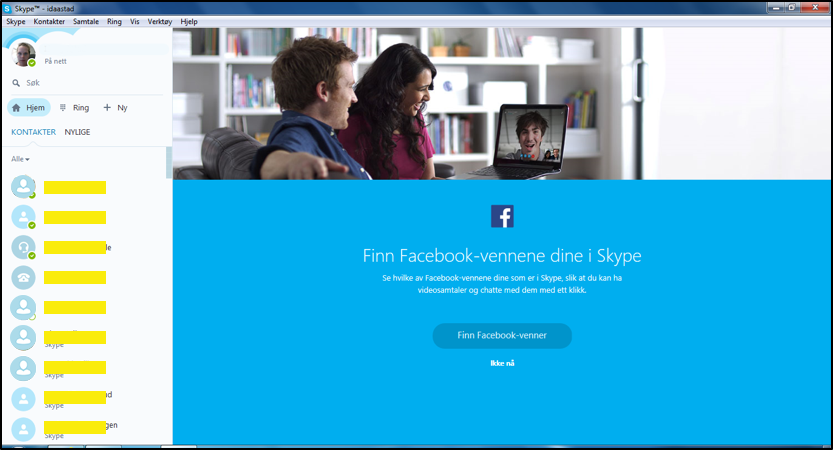 Kari Nordmann
Ola Nordmann
Kari Nordmann
karinord
[Speaker Notes: Bruker du en datamaskin trykker du der det står Skype på menylinjen øverst på skjermen.]
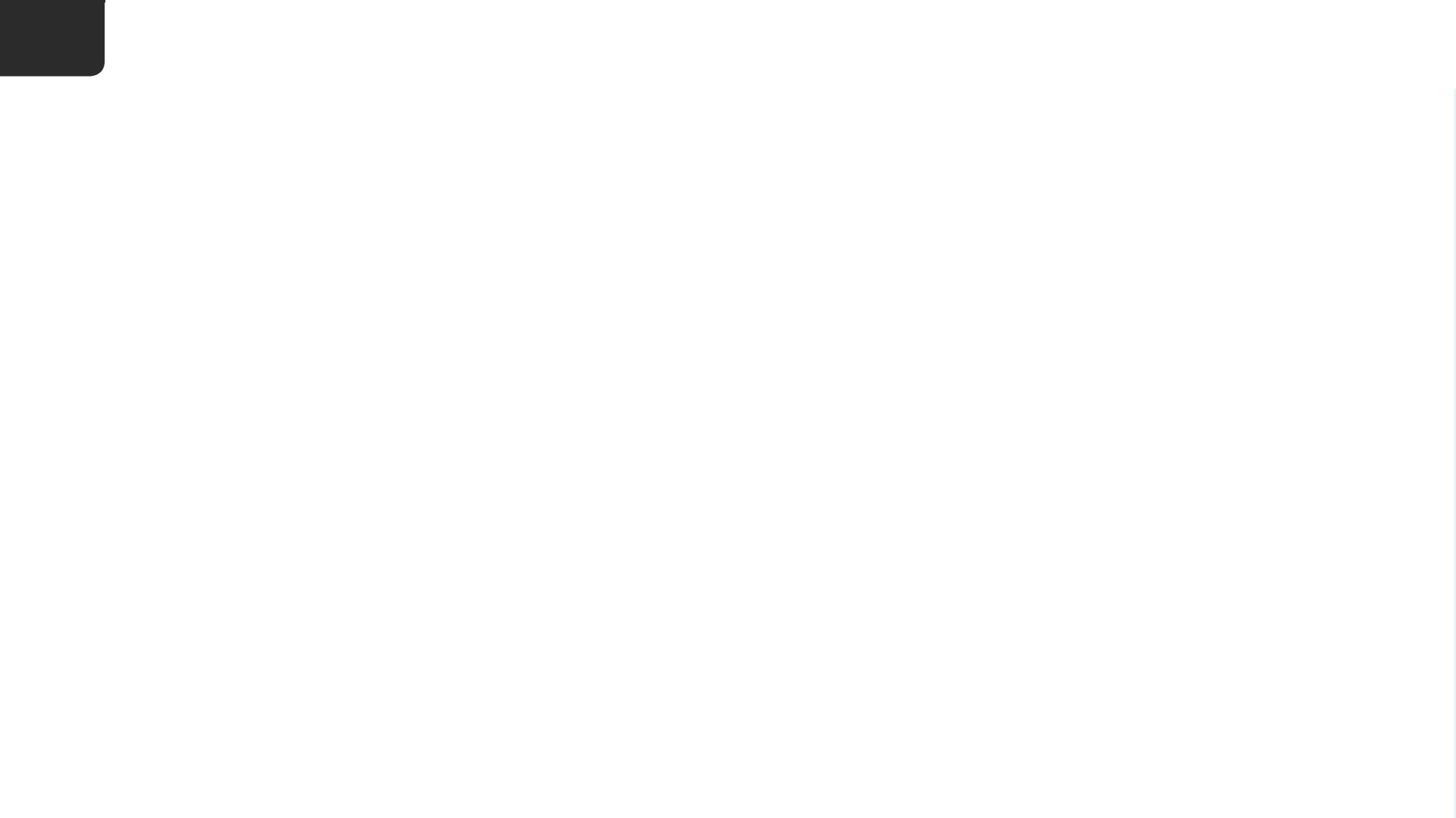 8
Logg av
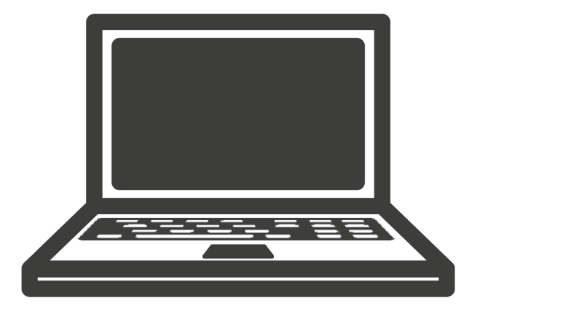 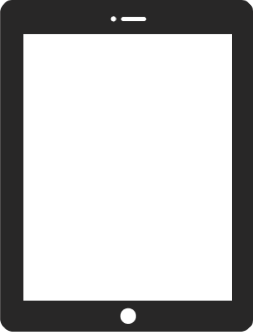 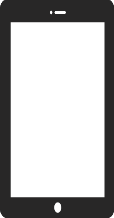 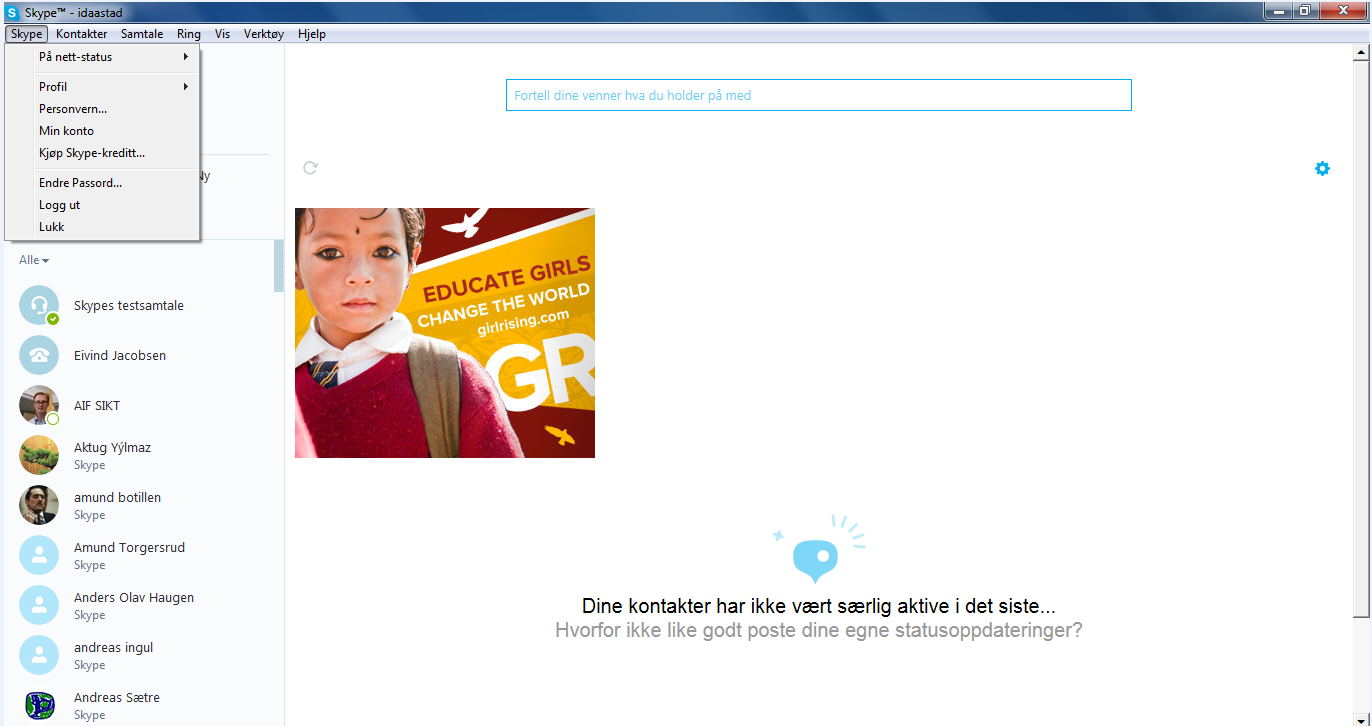 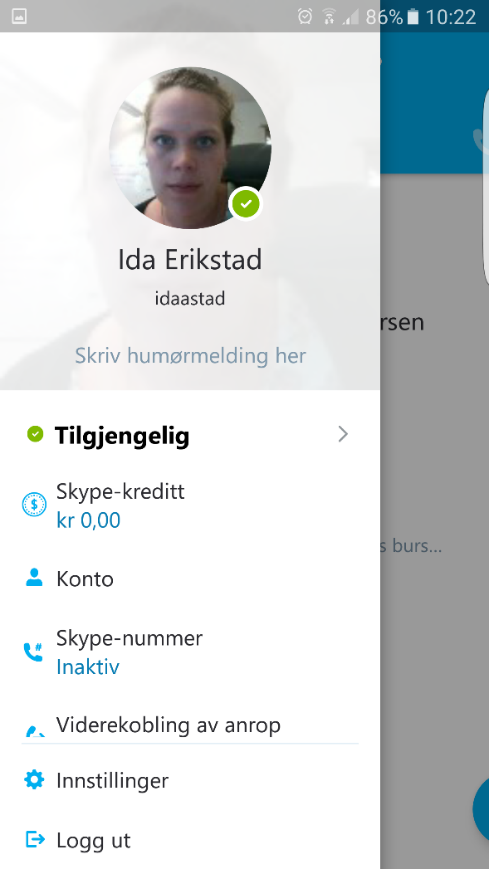 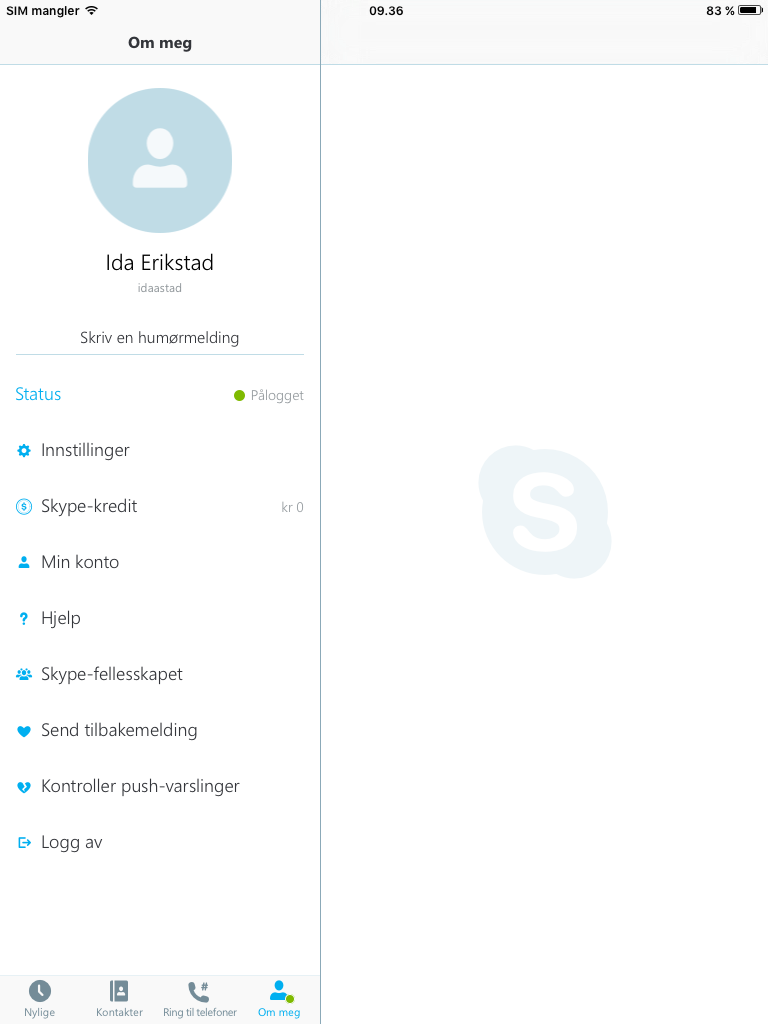 Ola Nordmann
Kari Nordmann
karinord
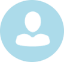 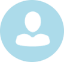 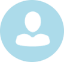 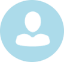 [Speaker Notes: Trykk på "Logg ut" i menyen som dukker opp.

Be alle om å logge seg av Skype.]
Ferdig – godt jobba alle sammen!
Ferdig – godt jobba alle sammen!
Nå kan dere øve på:
Logge på og av Skype
Søke etter og legge til kontakter
Å ringe til hverandre, med og uten video
Å motta og avvise samtaler
Å skru av og på lyd og bilde i en samtale